الفصل الأول
 رياضيات 5
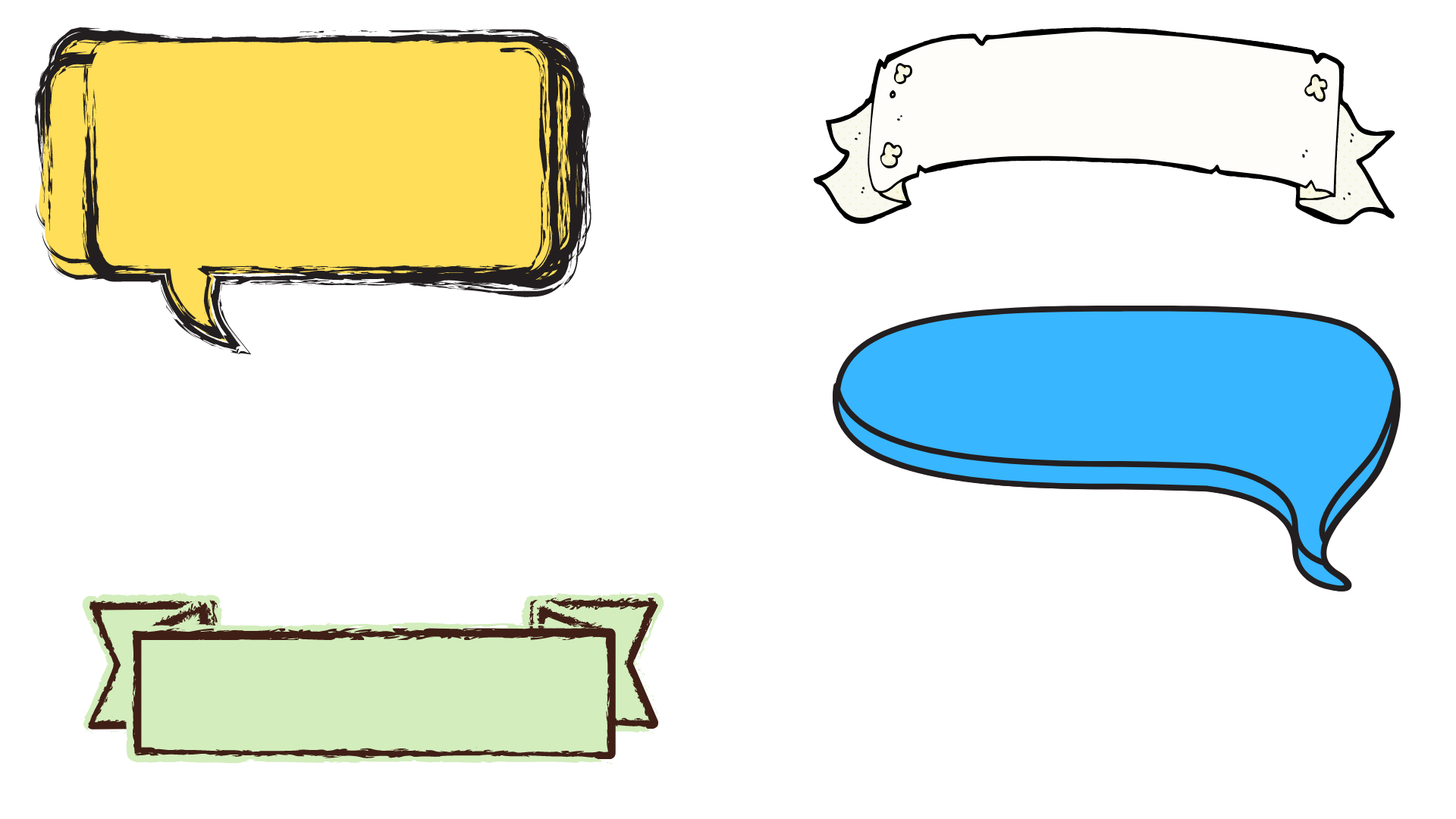 العام الدراسي 1443هـ
إعداد: أ/عبدالعزيز الشريف
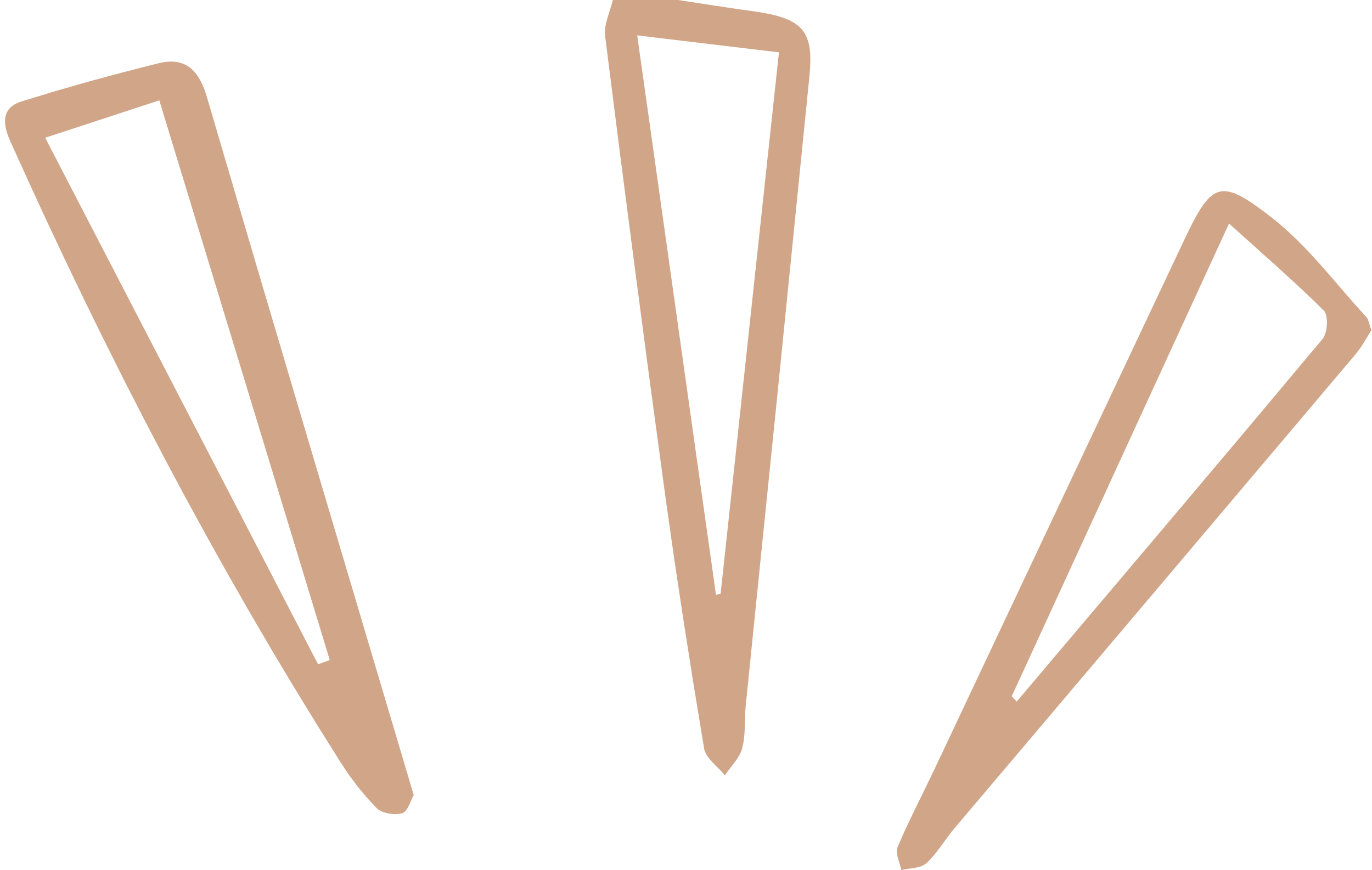 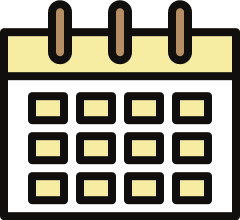 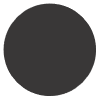 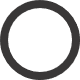 اليوم:
التاريخ:
المادة:
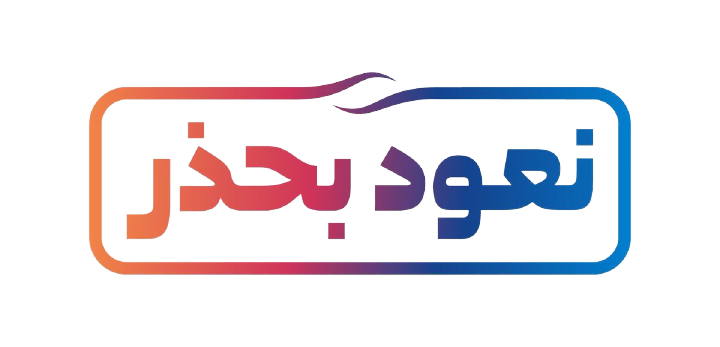 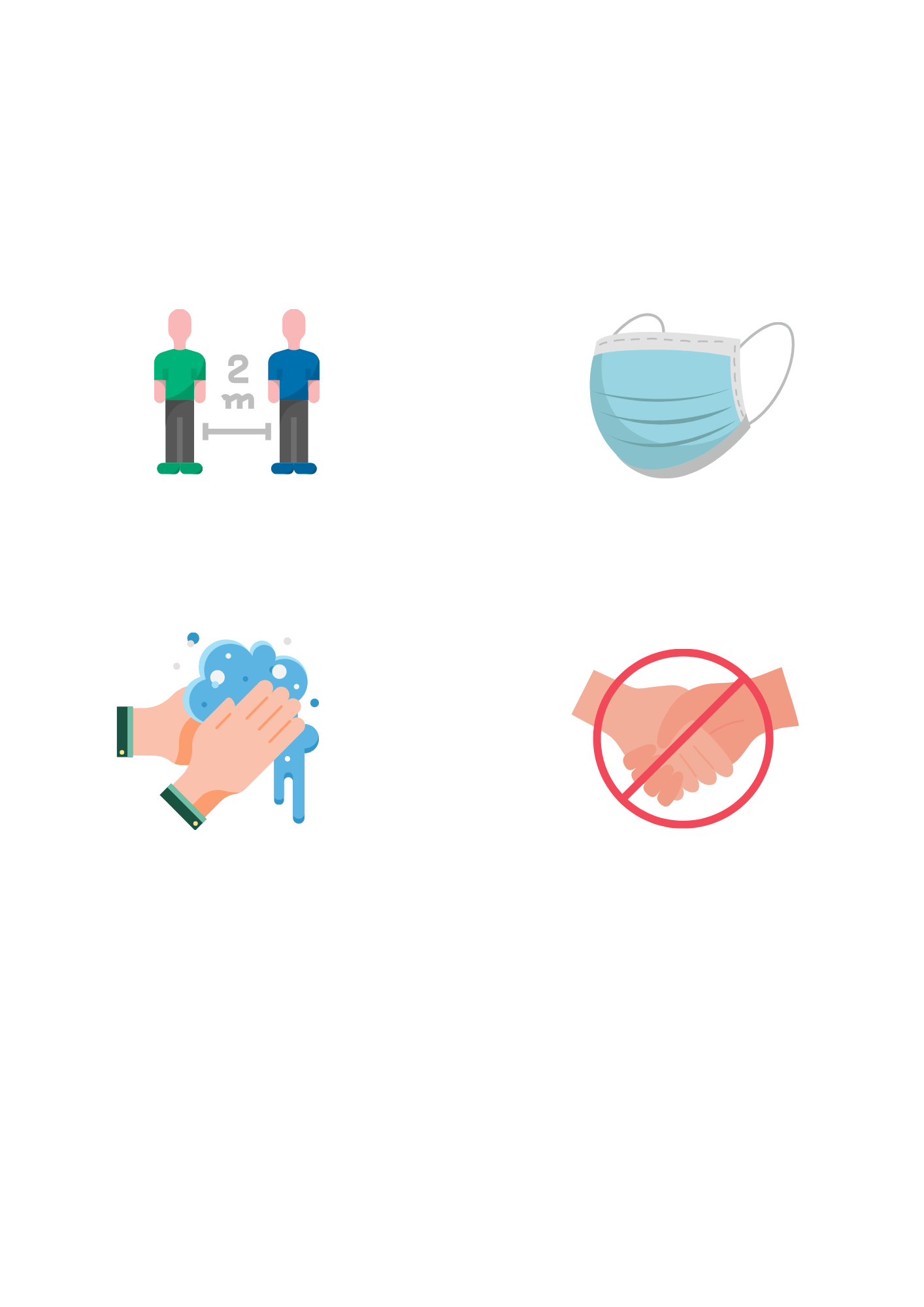 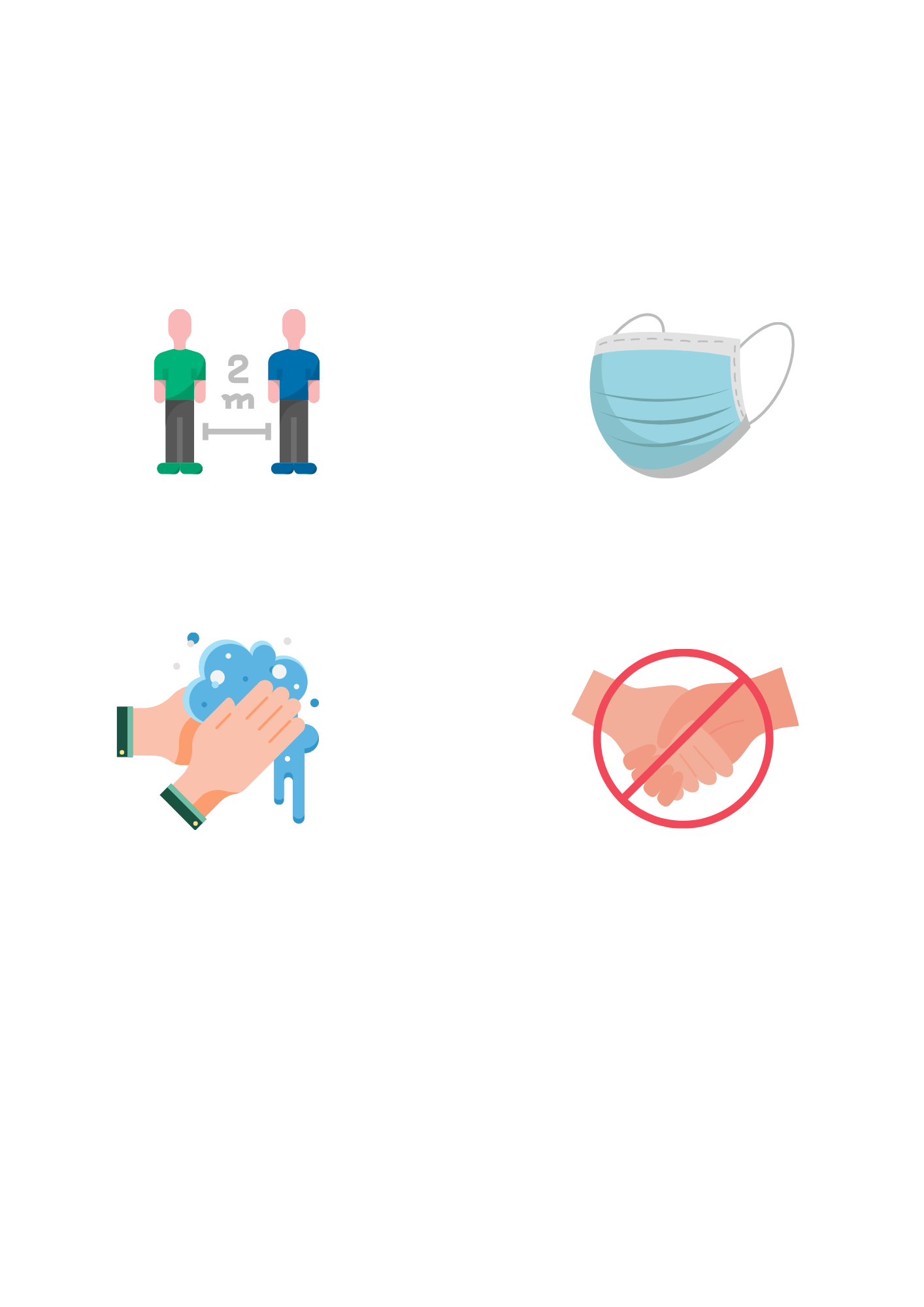 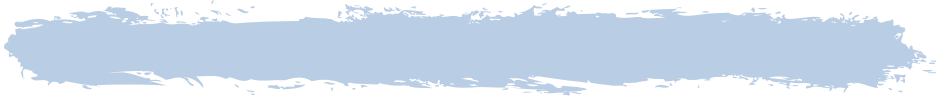 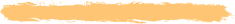 غسل اليدين
الالتزام بارتداء الكمامة
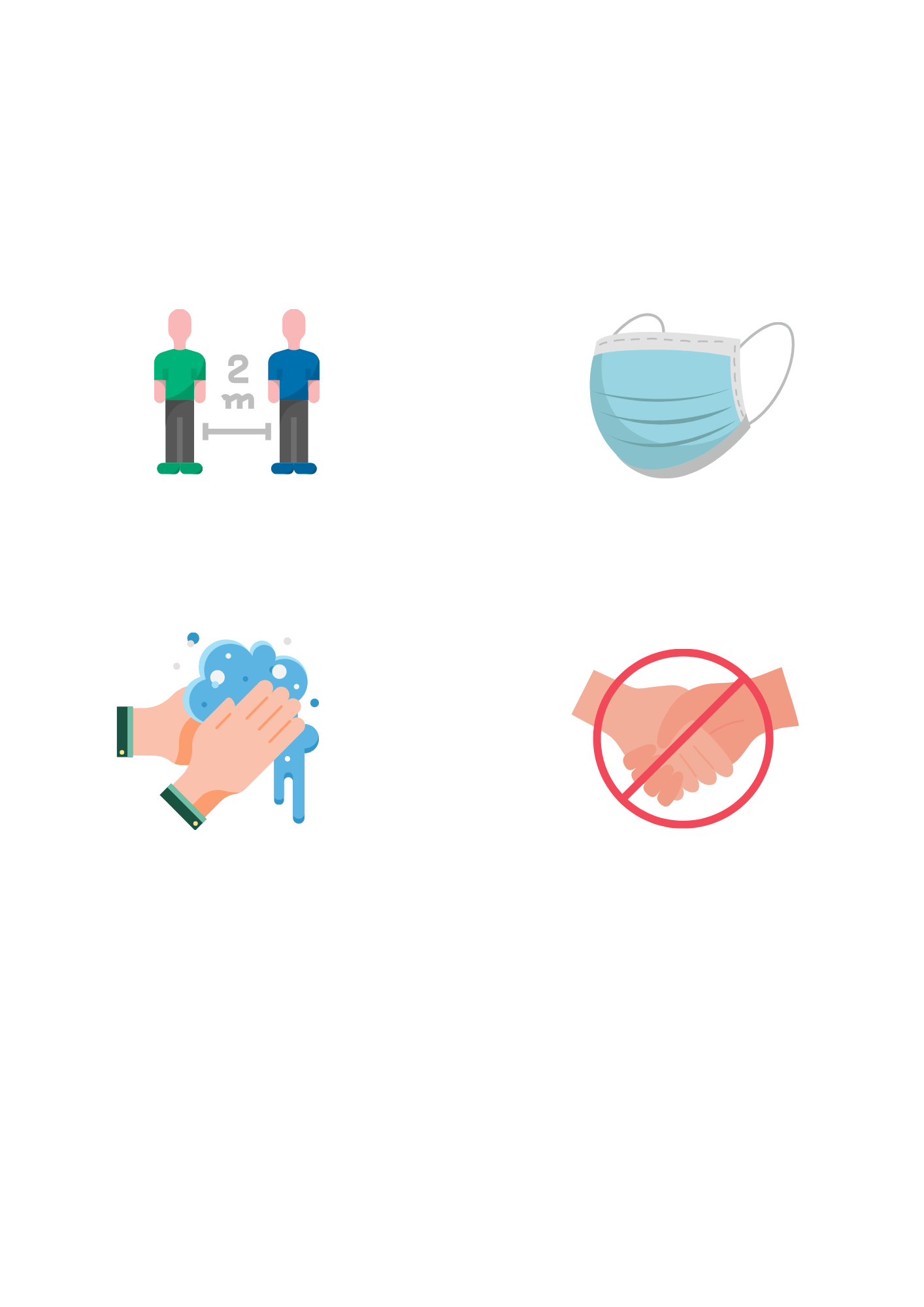 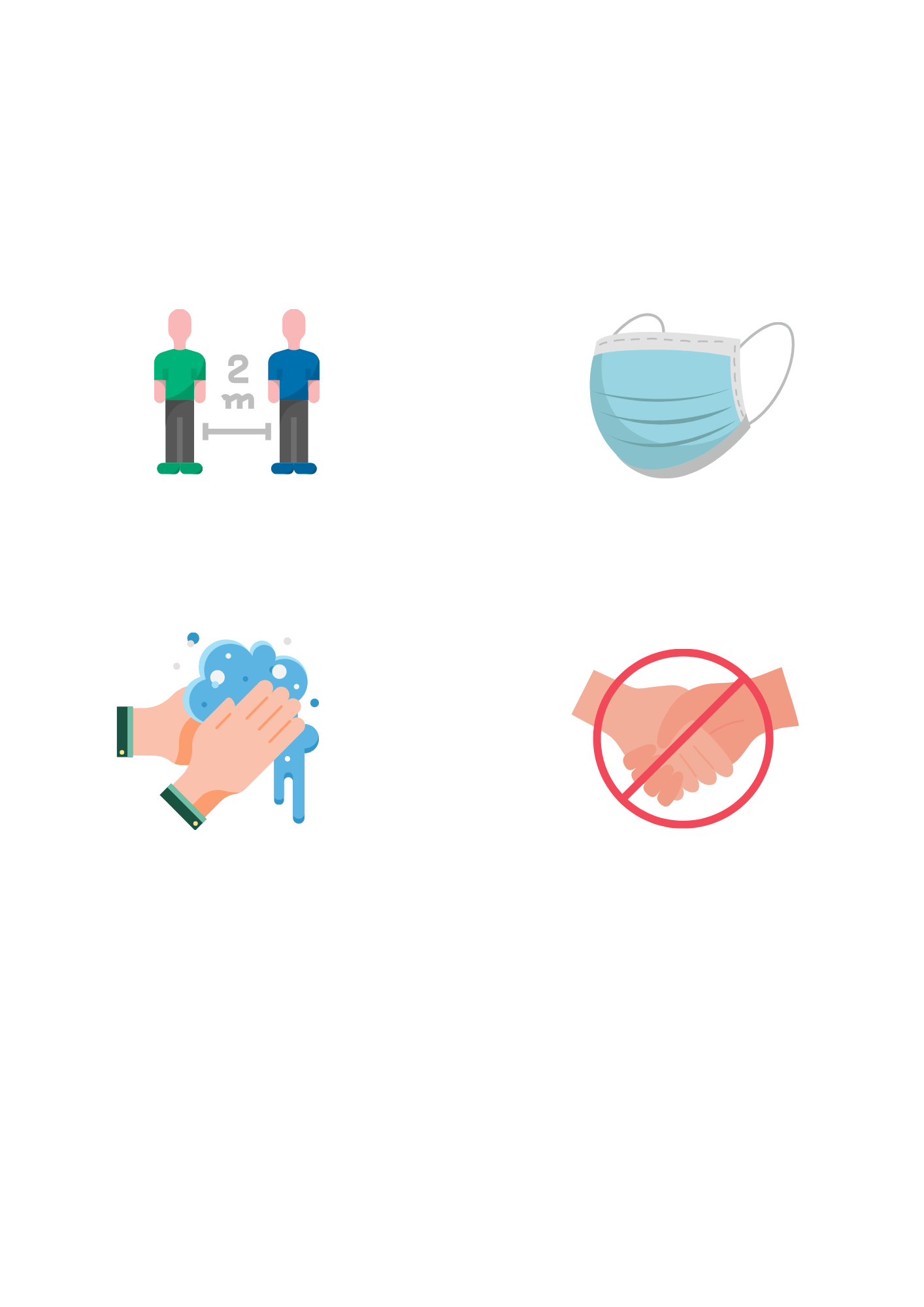 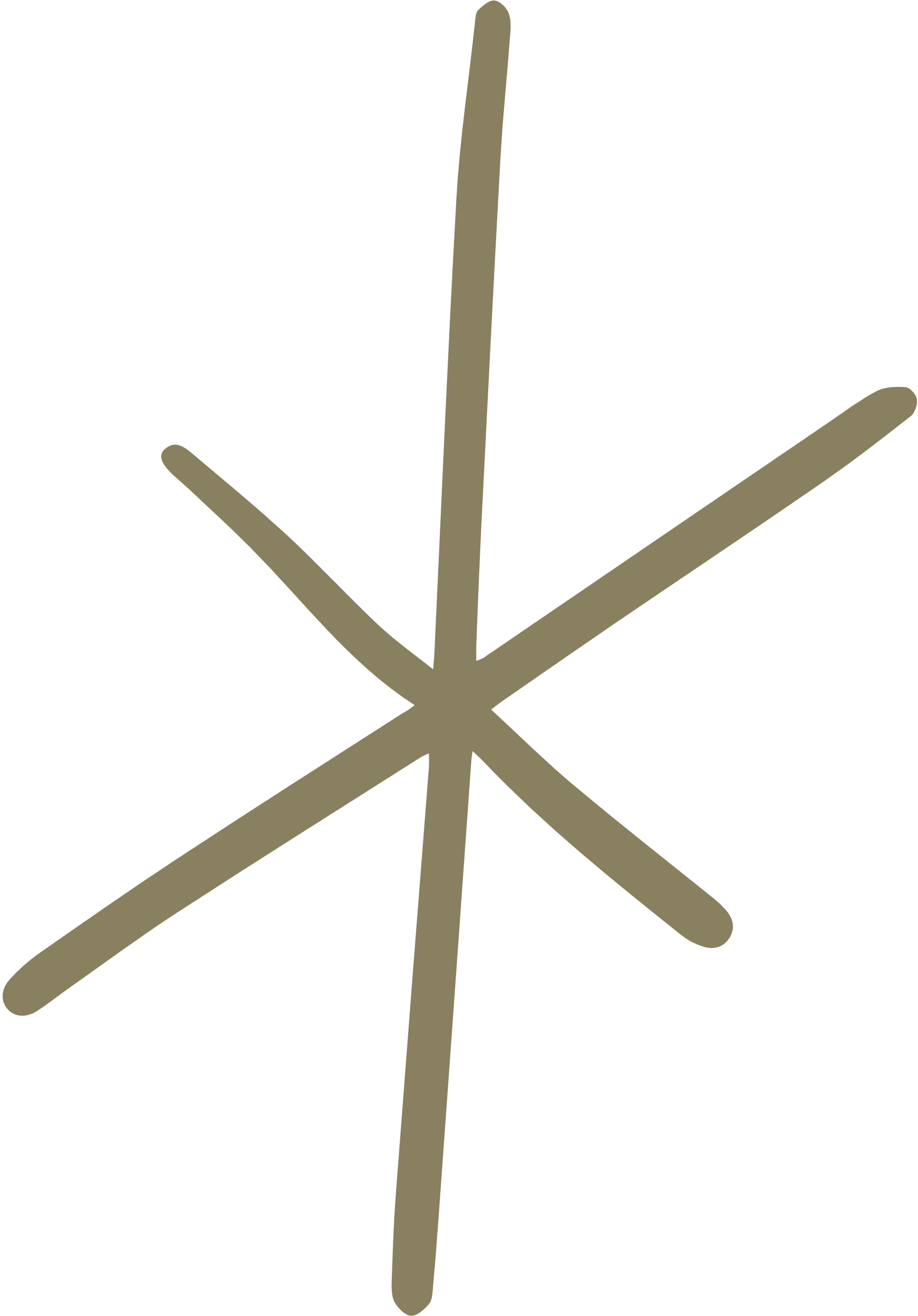 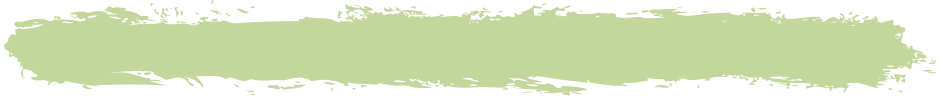 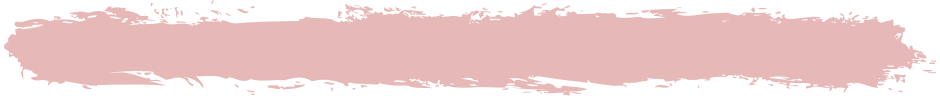 عدم المصافحة
التباعد الاجتماعي
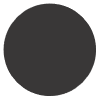 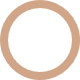 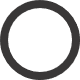 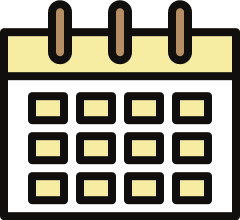 4-1 القيم القصوى ومتوسط معدل التغيير
رابط الدرس الرقمي
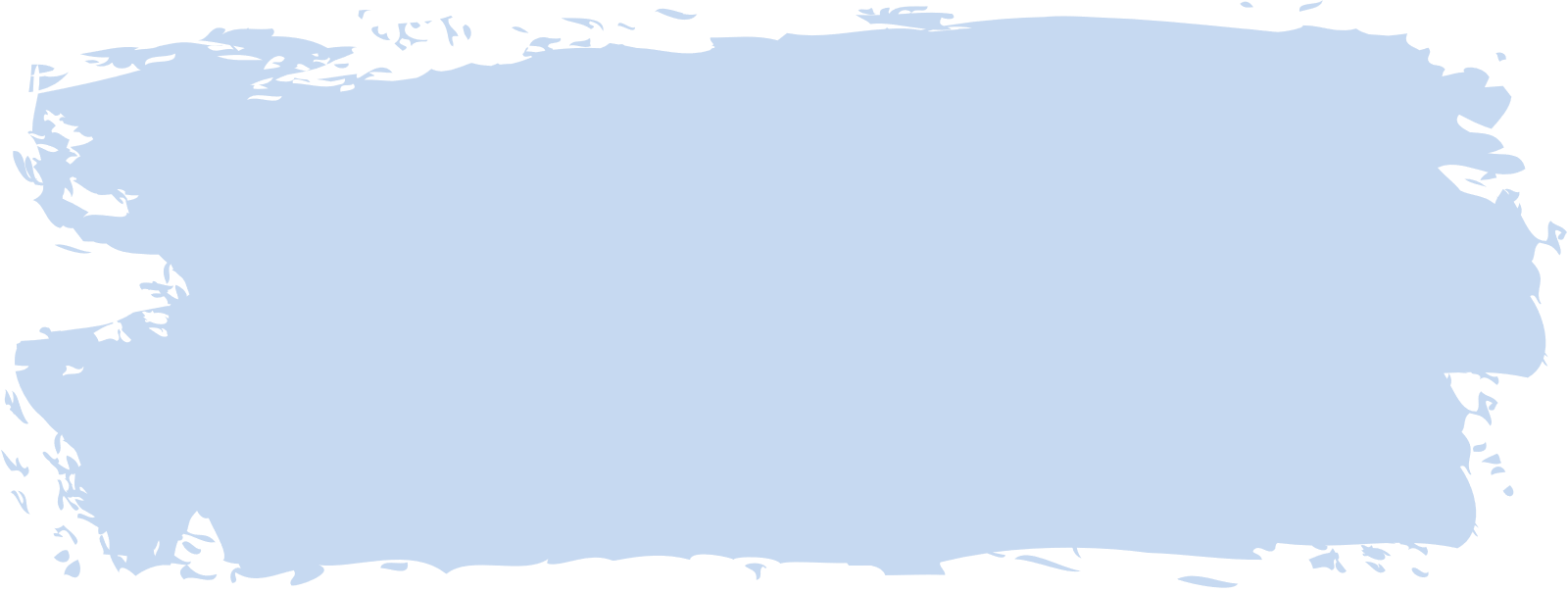 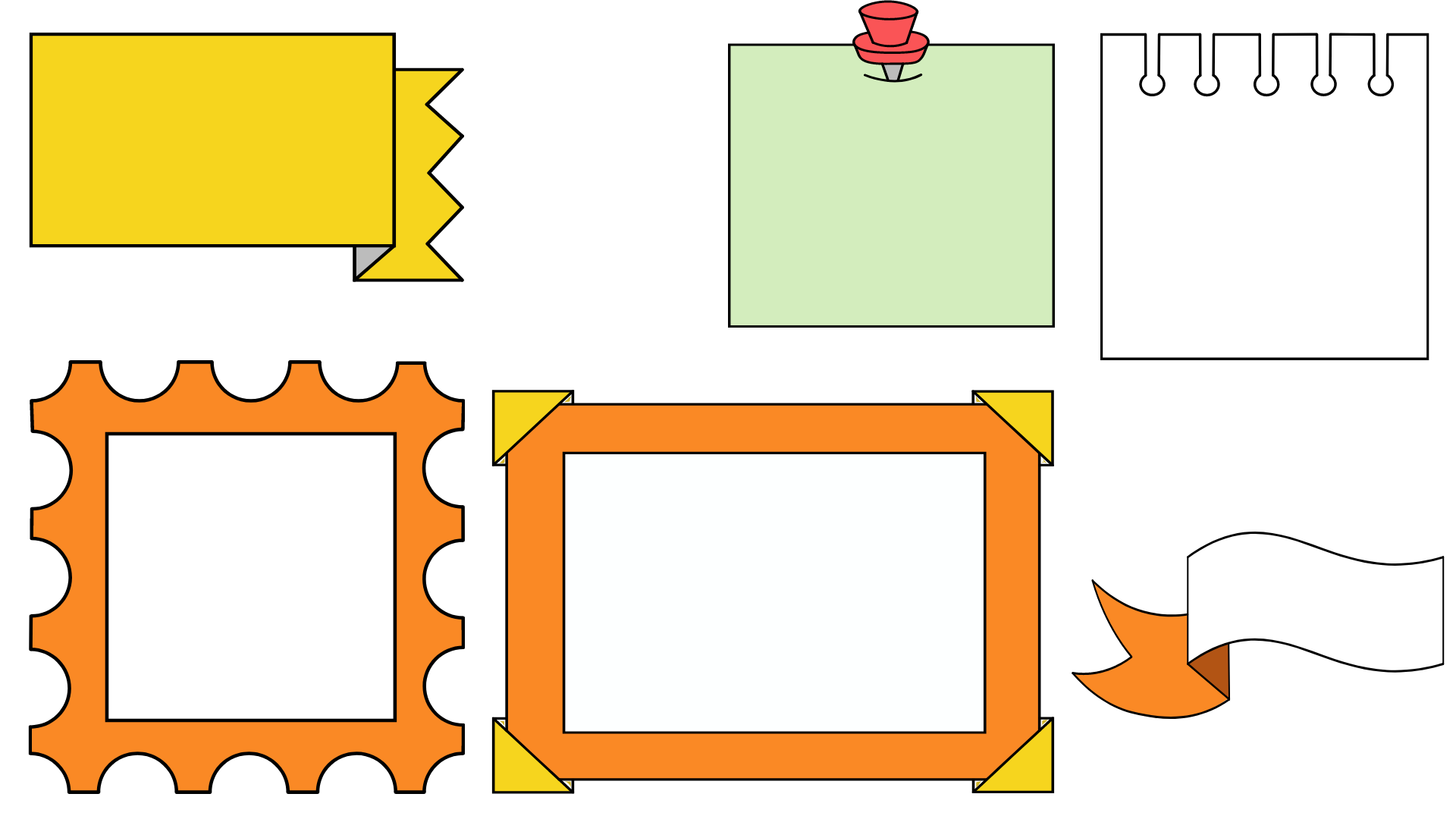 فيما سبق
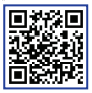 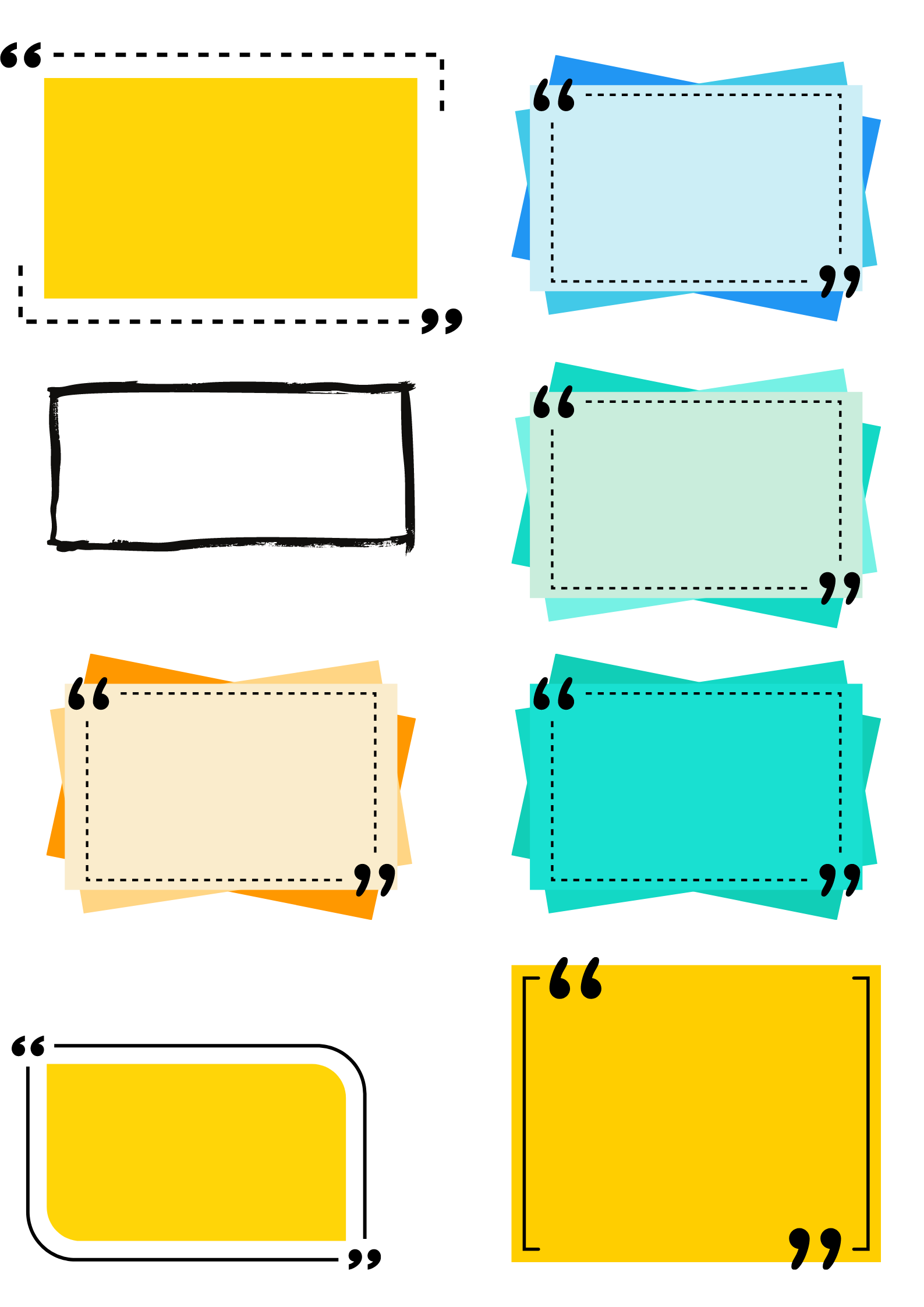 درست كيفية إيجاد قيم الدوال.
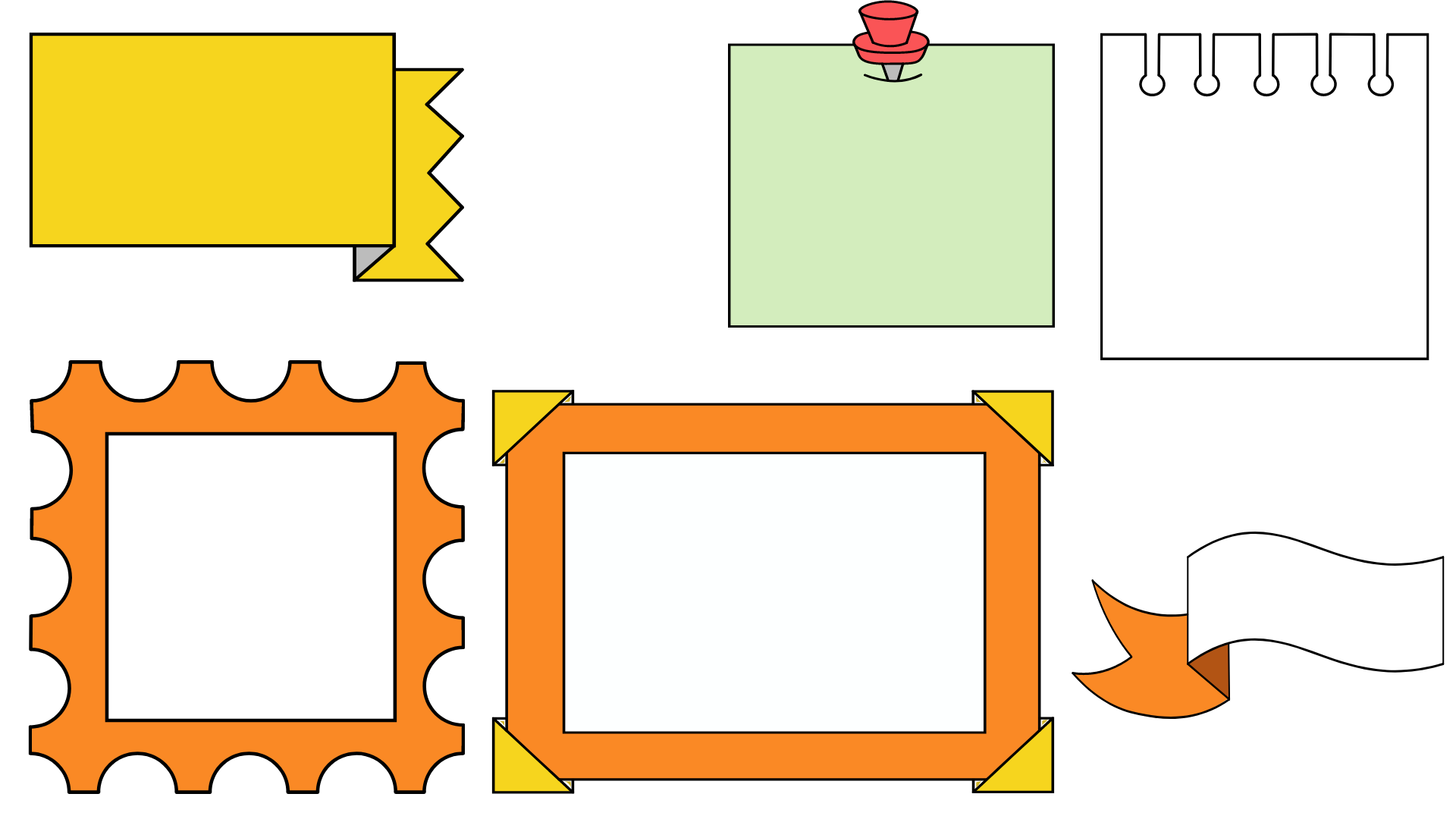 و الآن
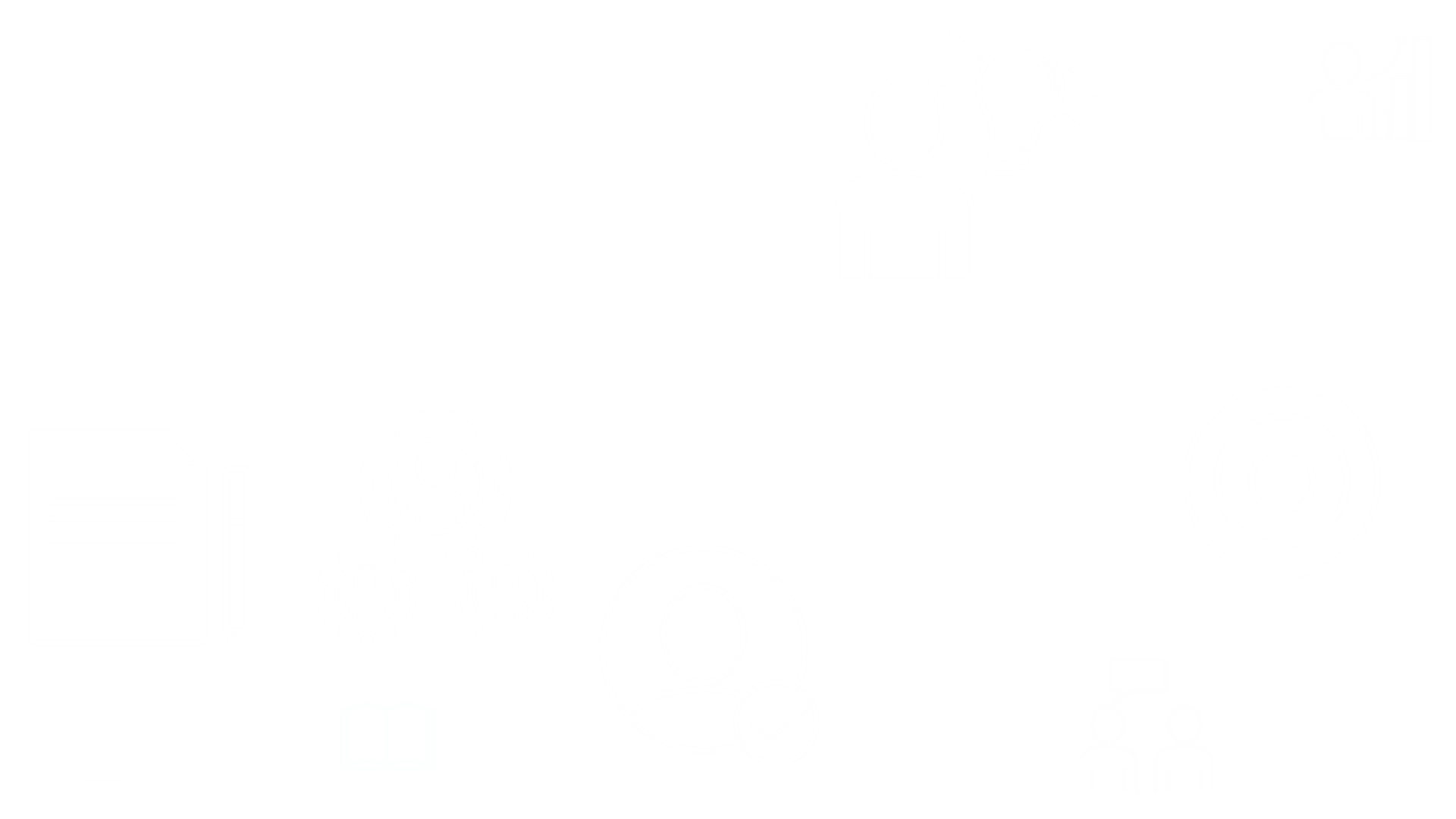 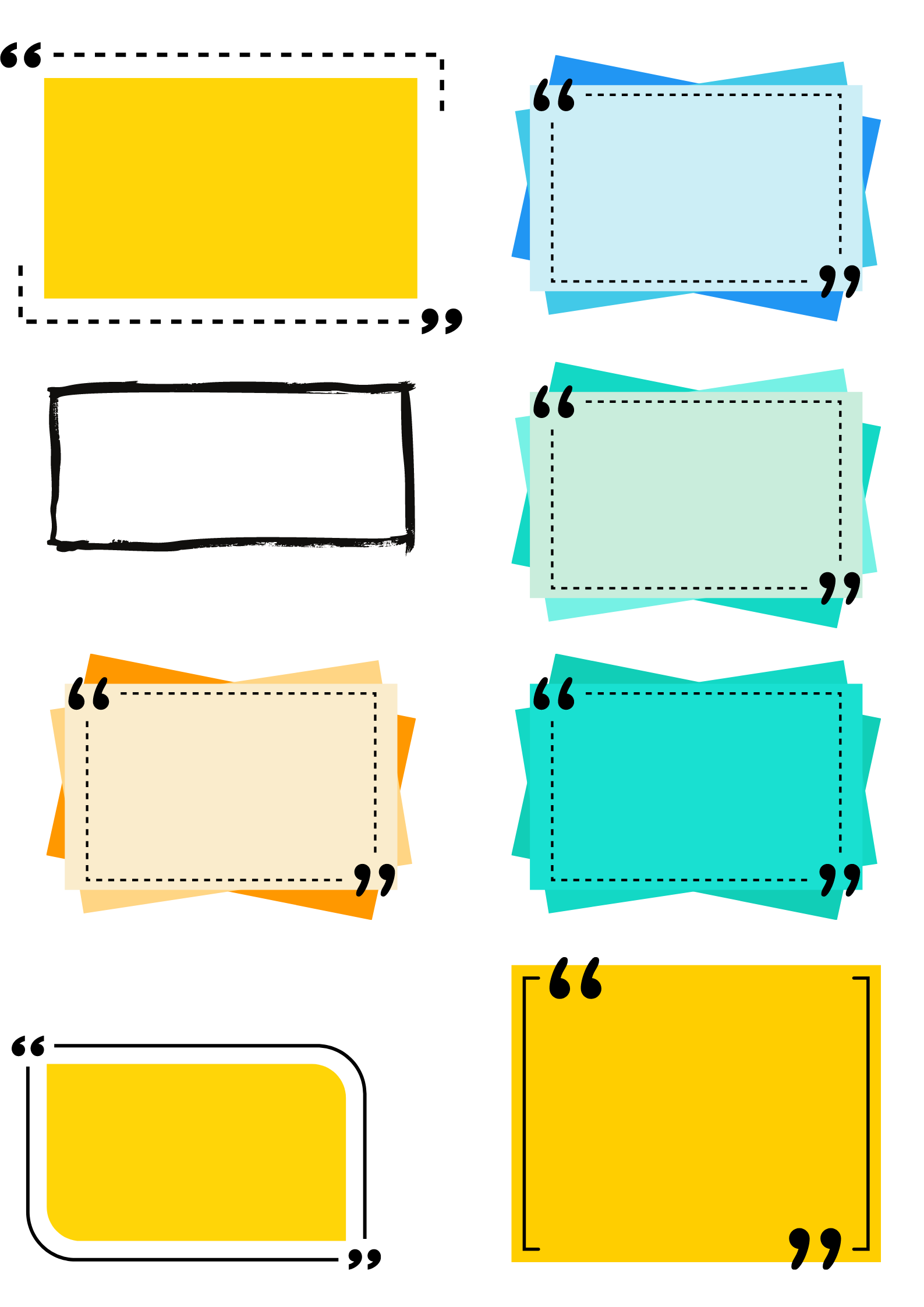 أستعمل التمثيل البياني لدالة, لأحد الفترات التي تكون فيها الدالة متزايدة,ثابته,متناقصة.
           وأحدد القيم العظمى و الصغرى لها.
أجد متوسط معدل التغيير للدالة.
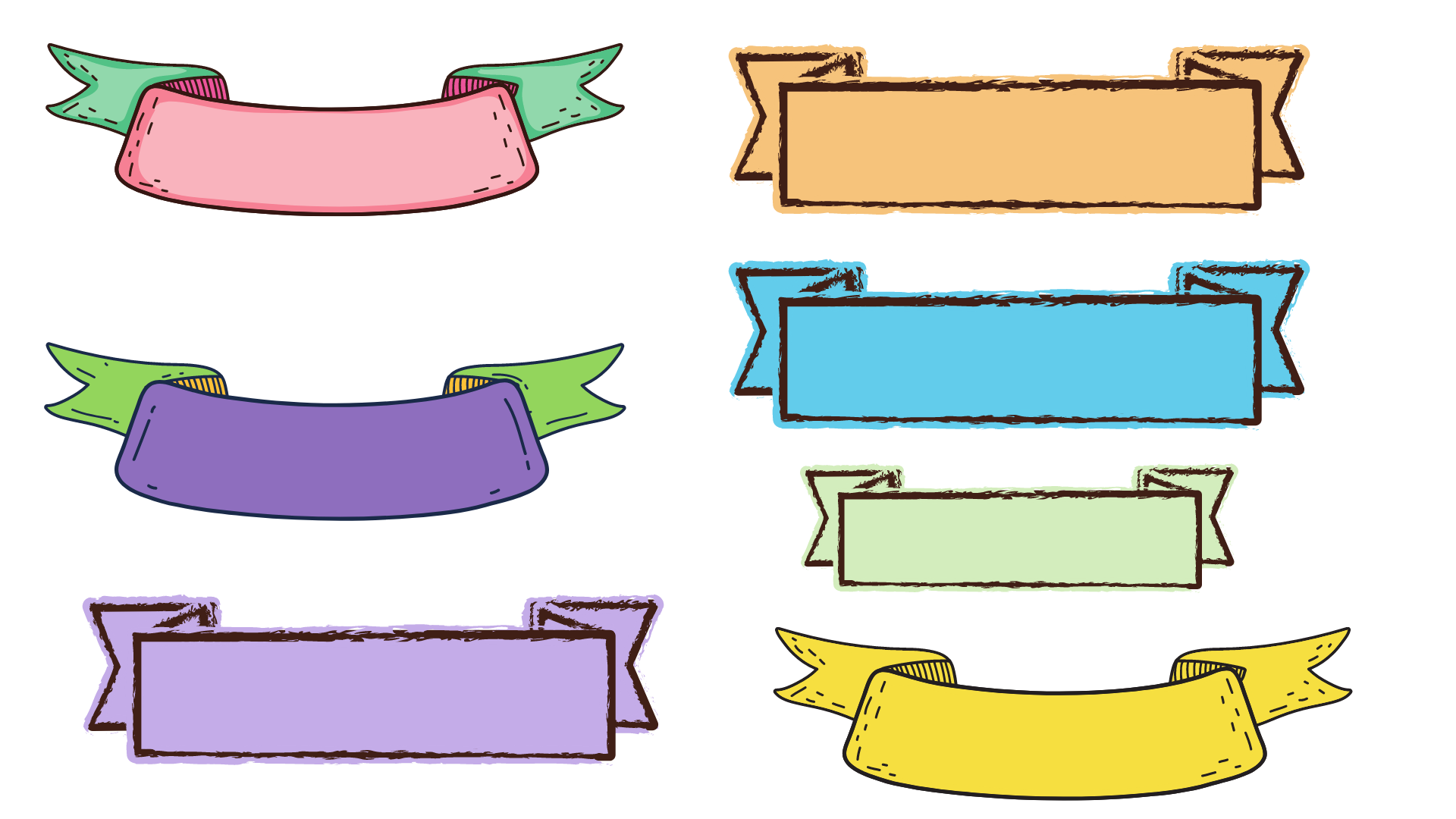 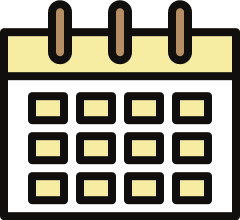 المفردات
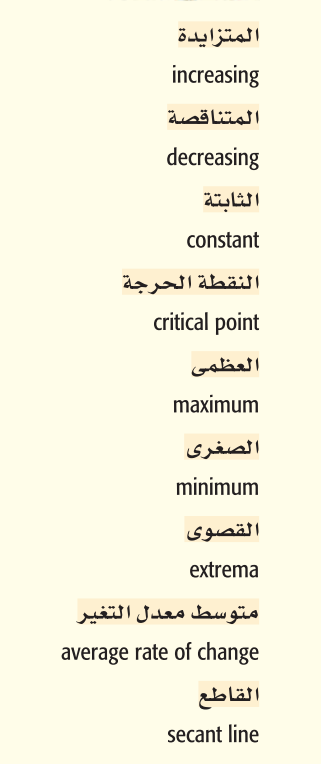 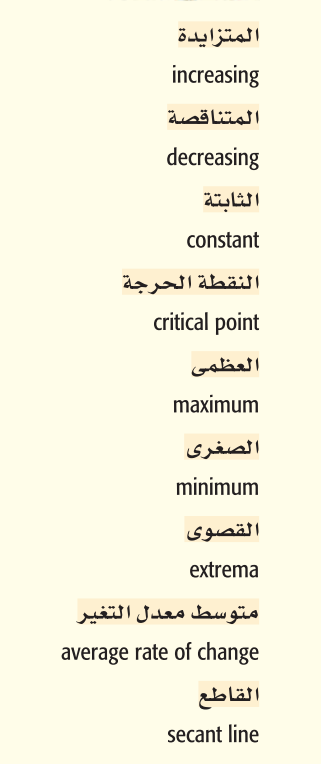 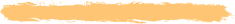 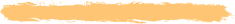 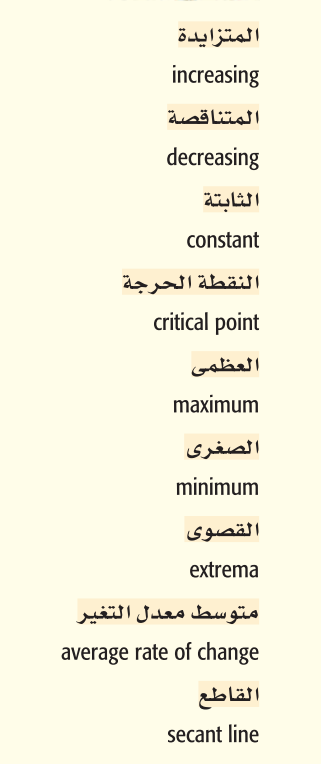 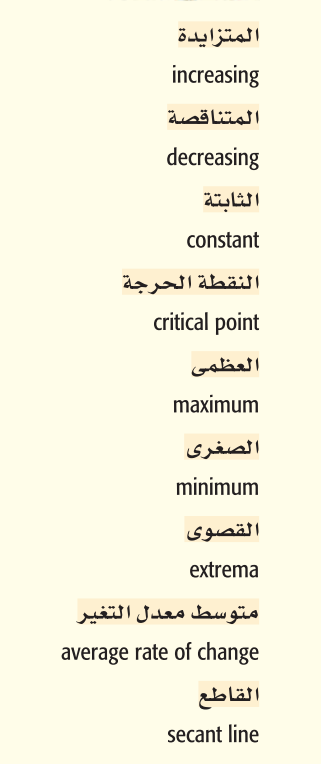 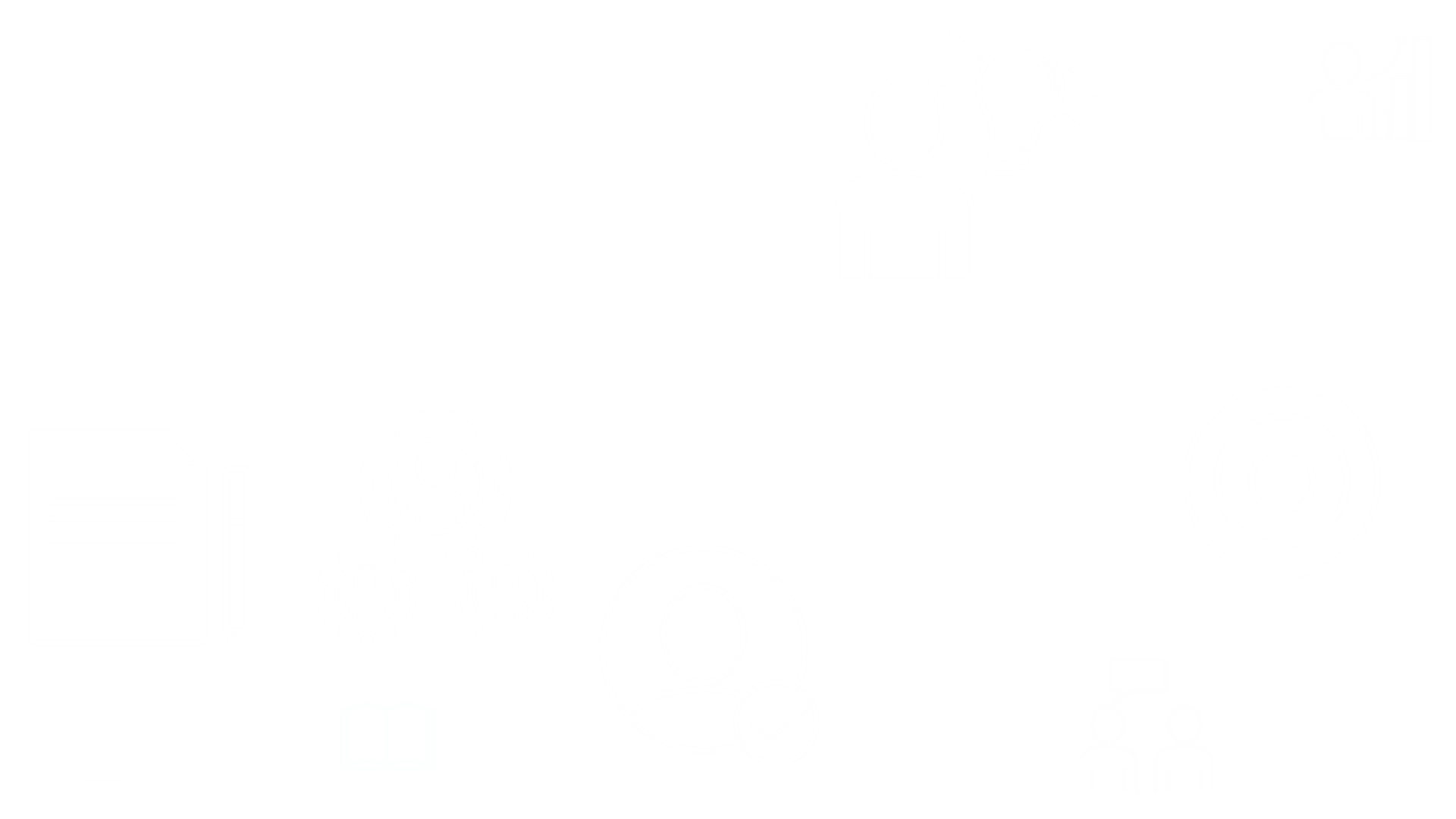 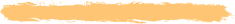 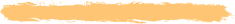 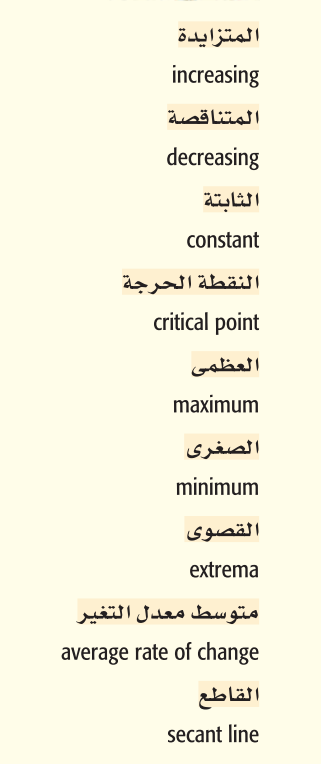 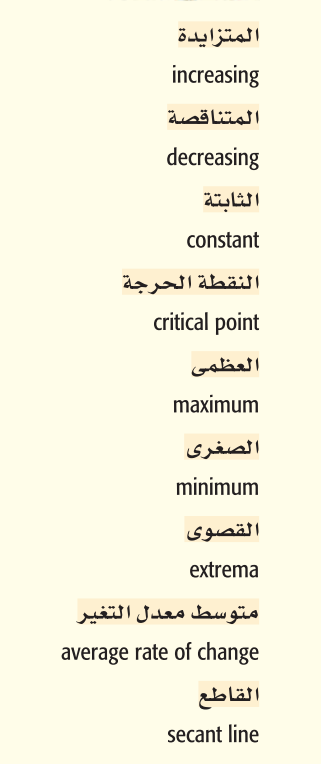 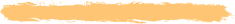 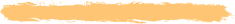 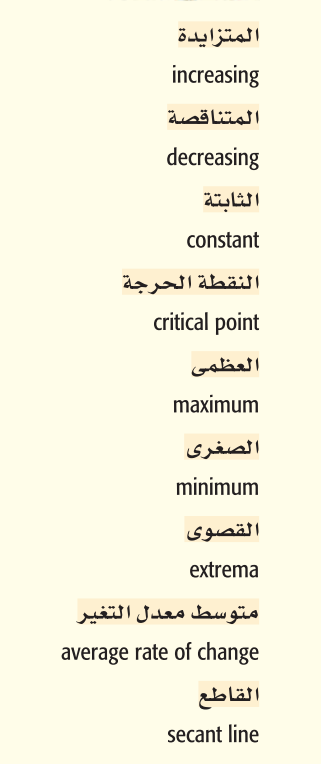 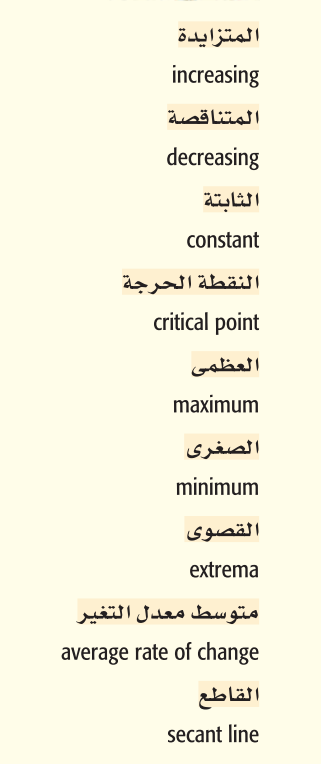 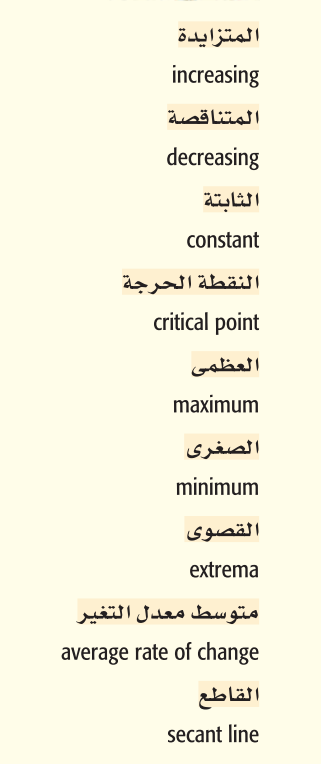 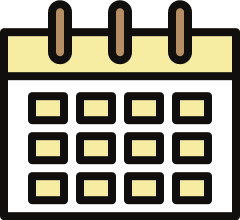 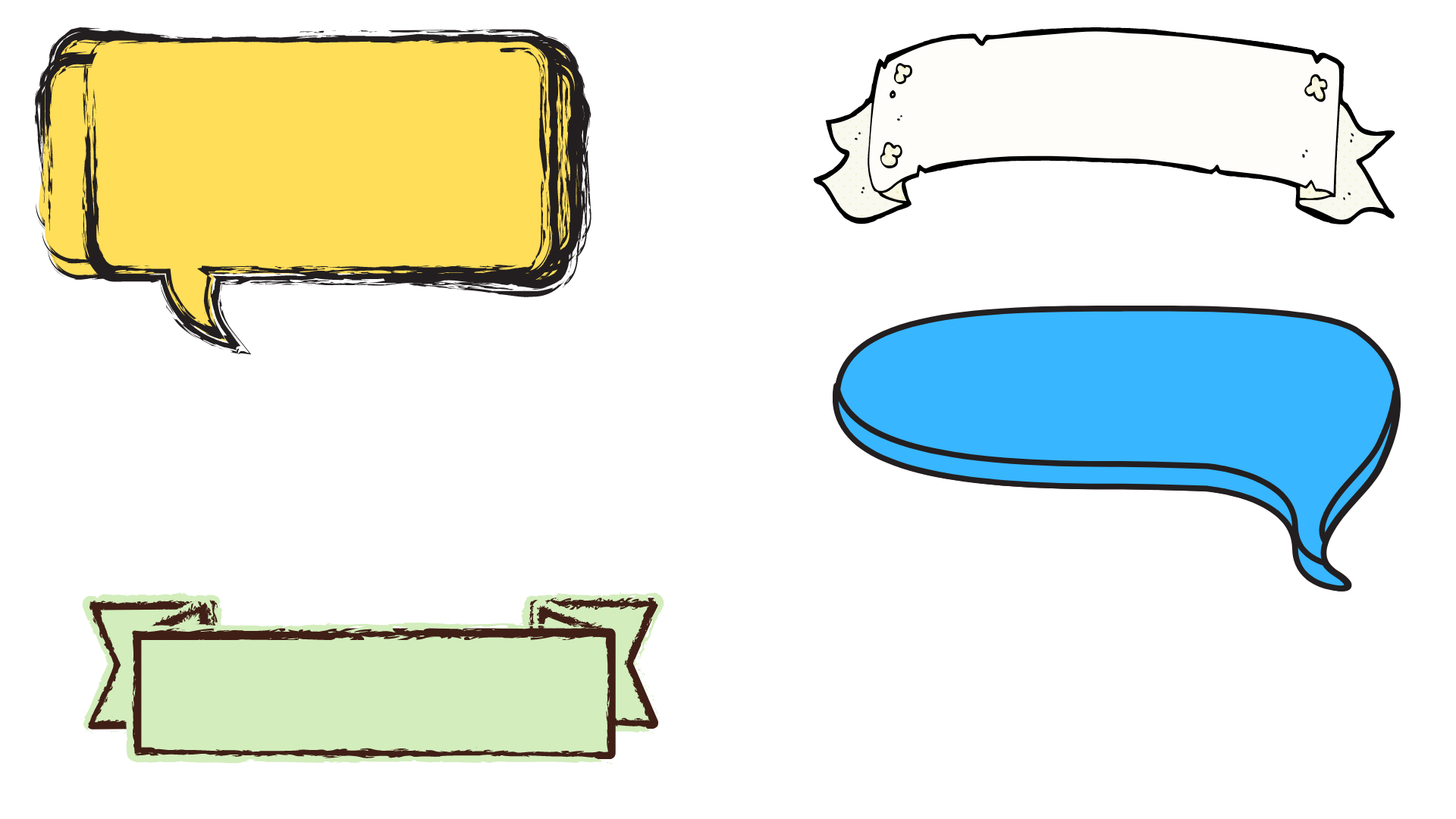 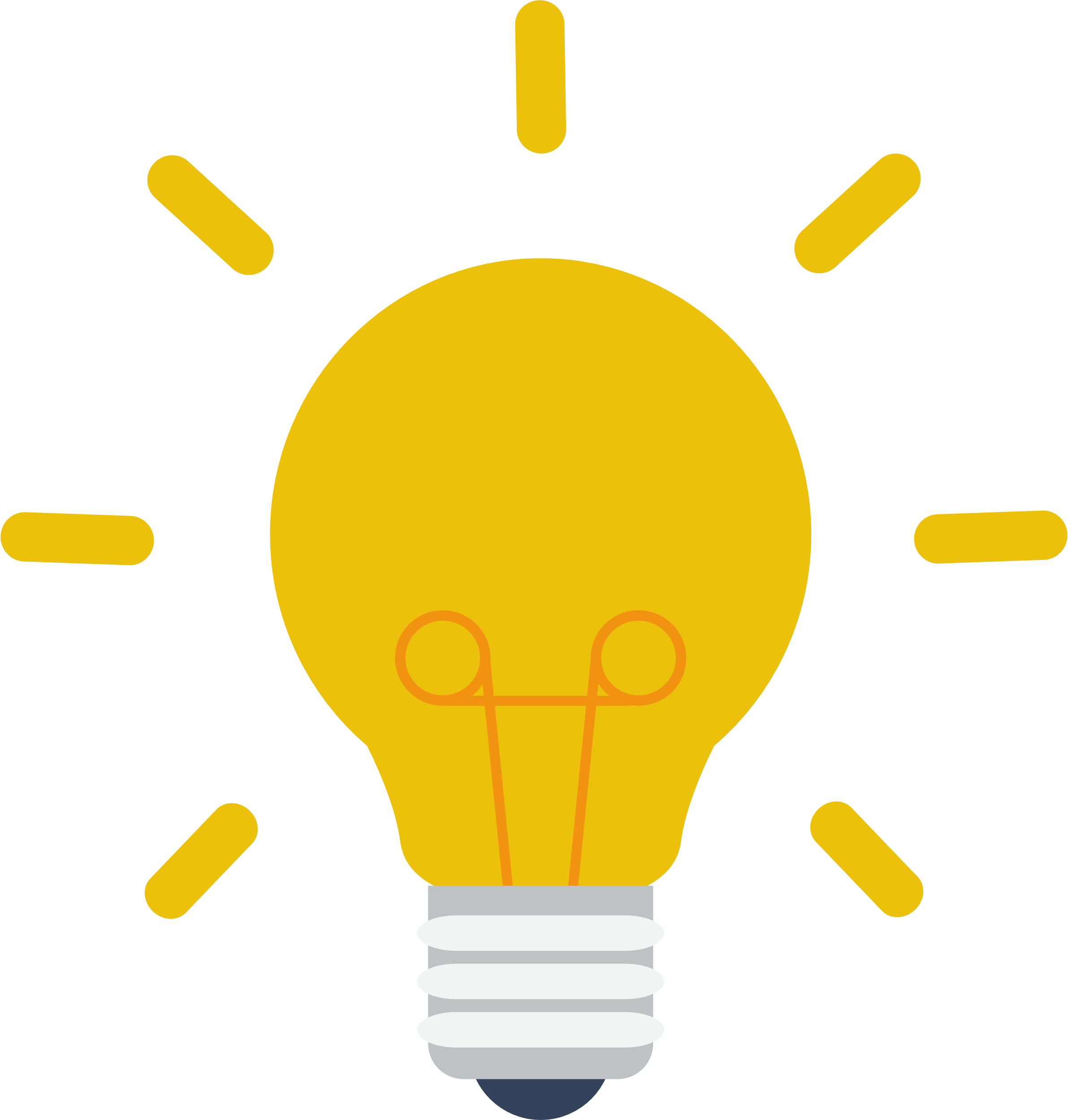 لماذا؟
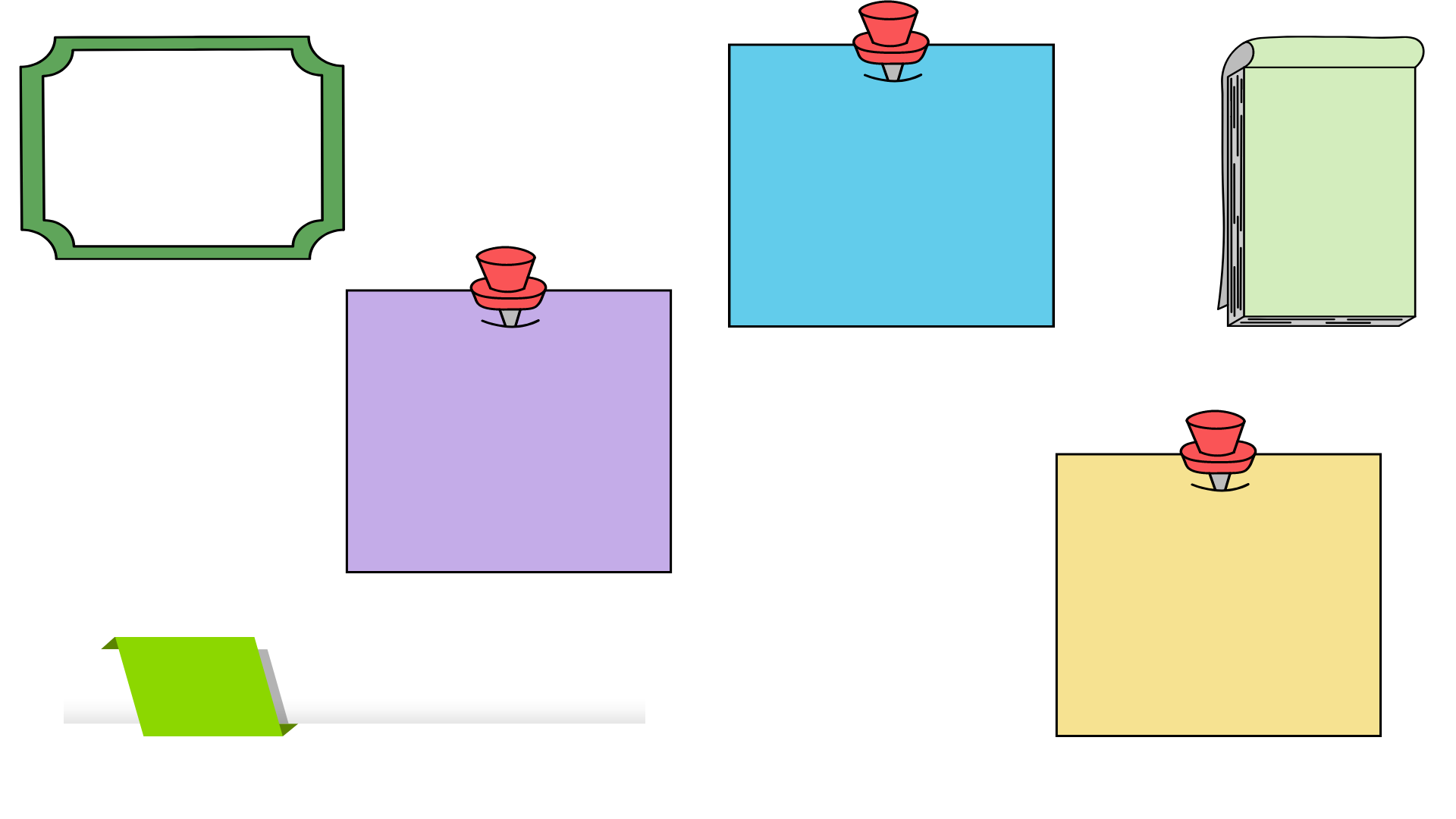 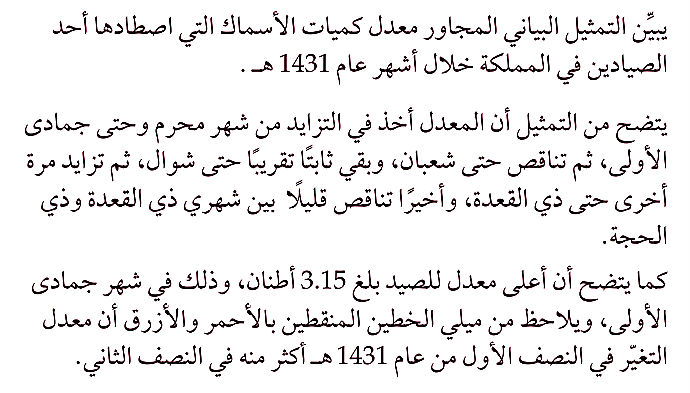 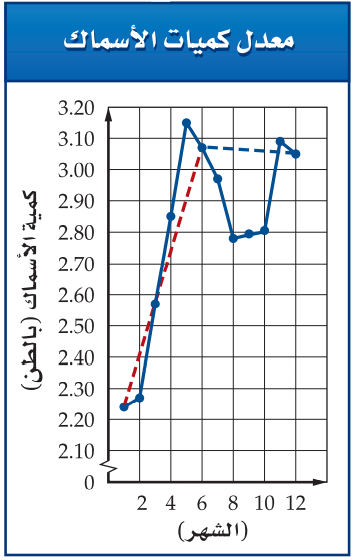 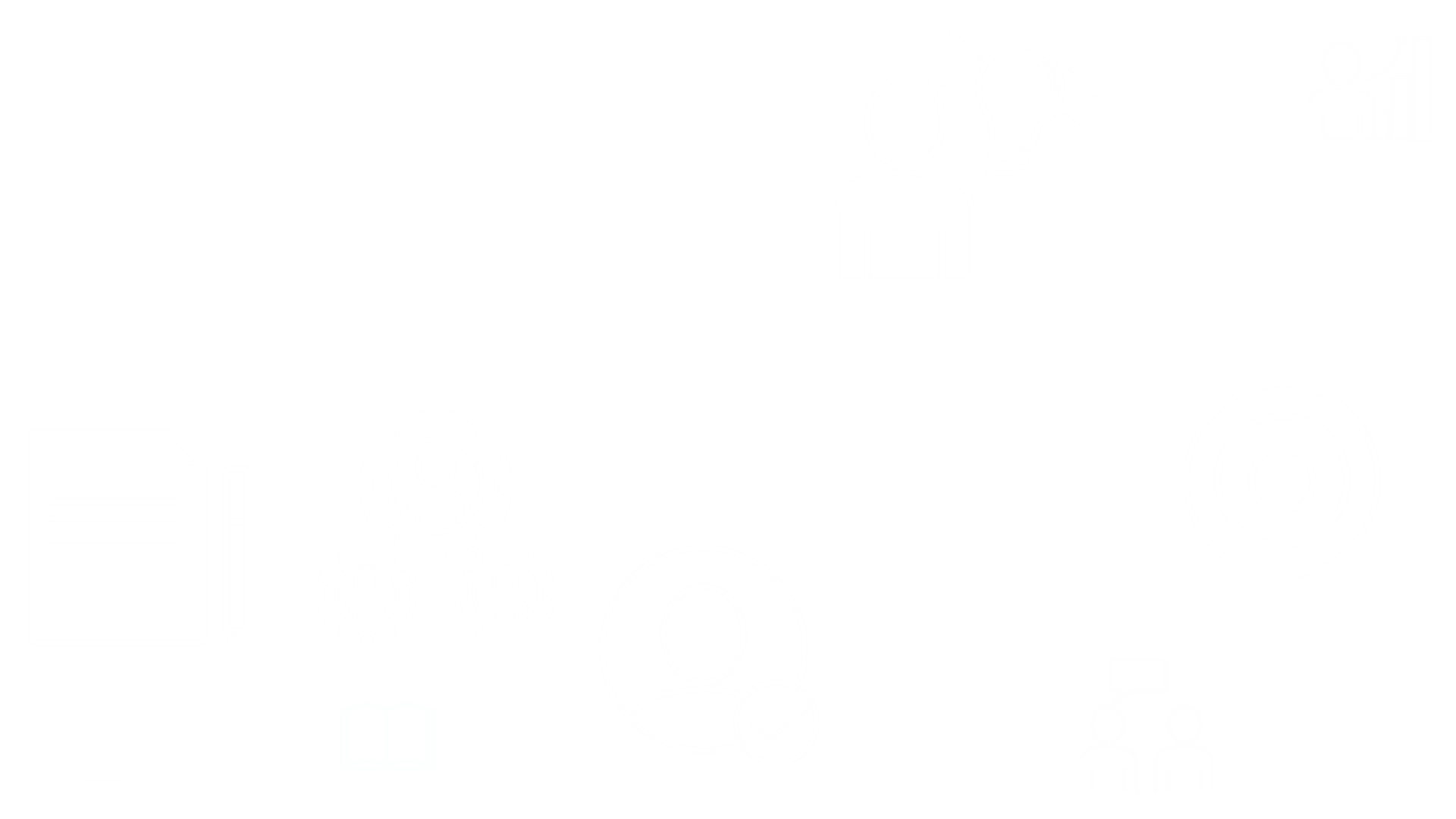 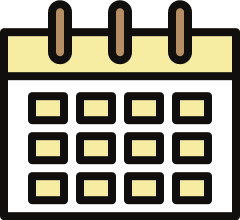 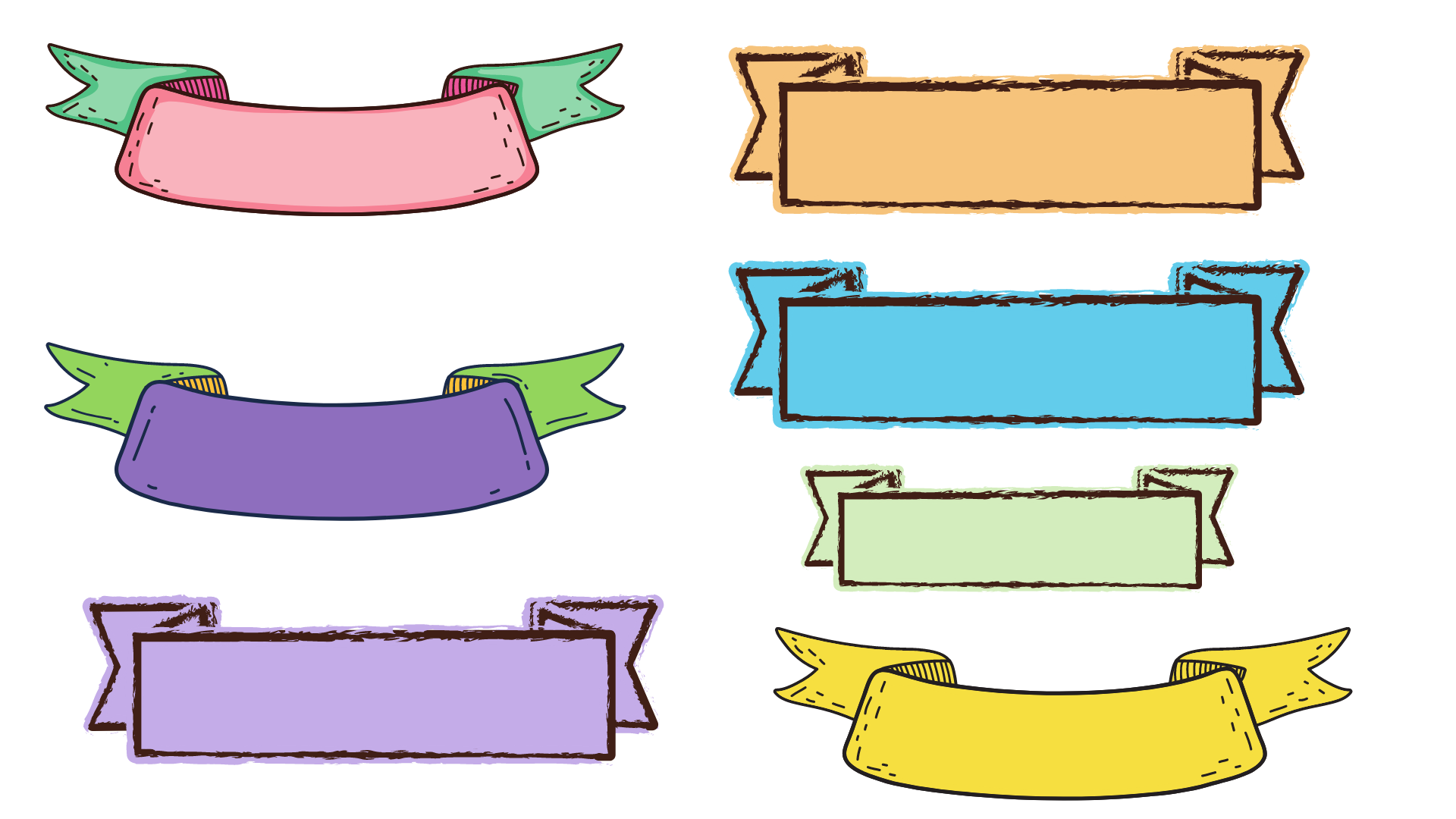 الربط بالواقع
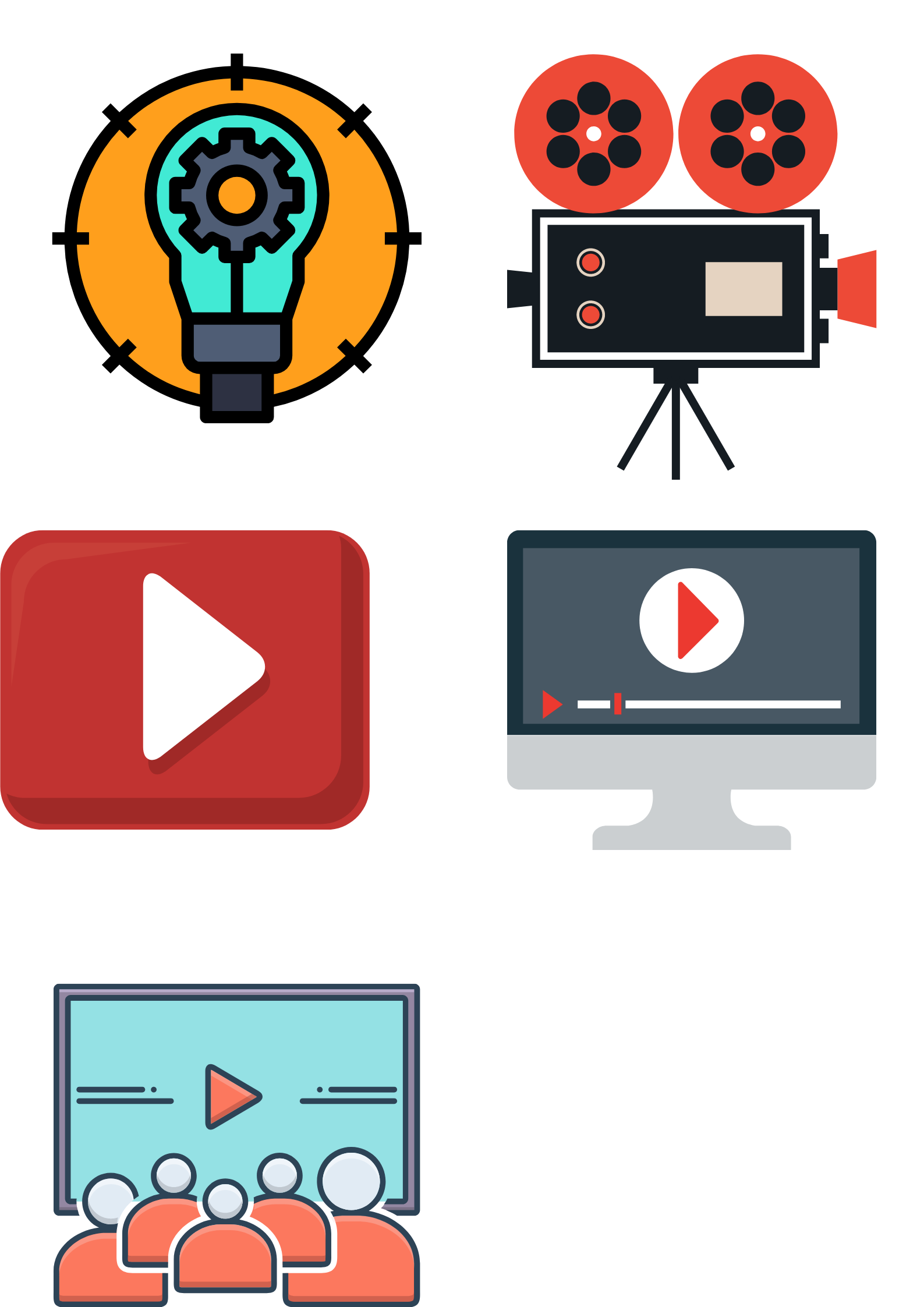 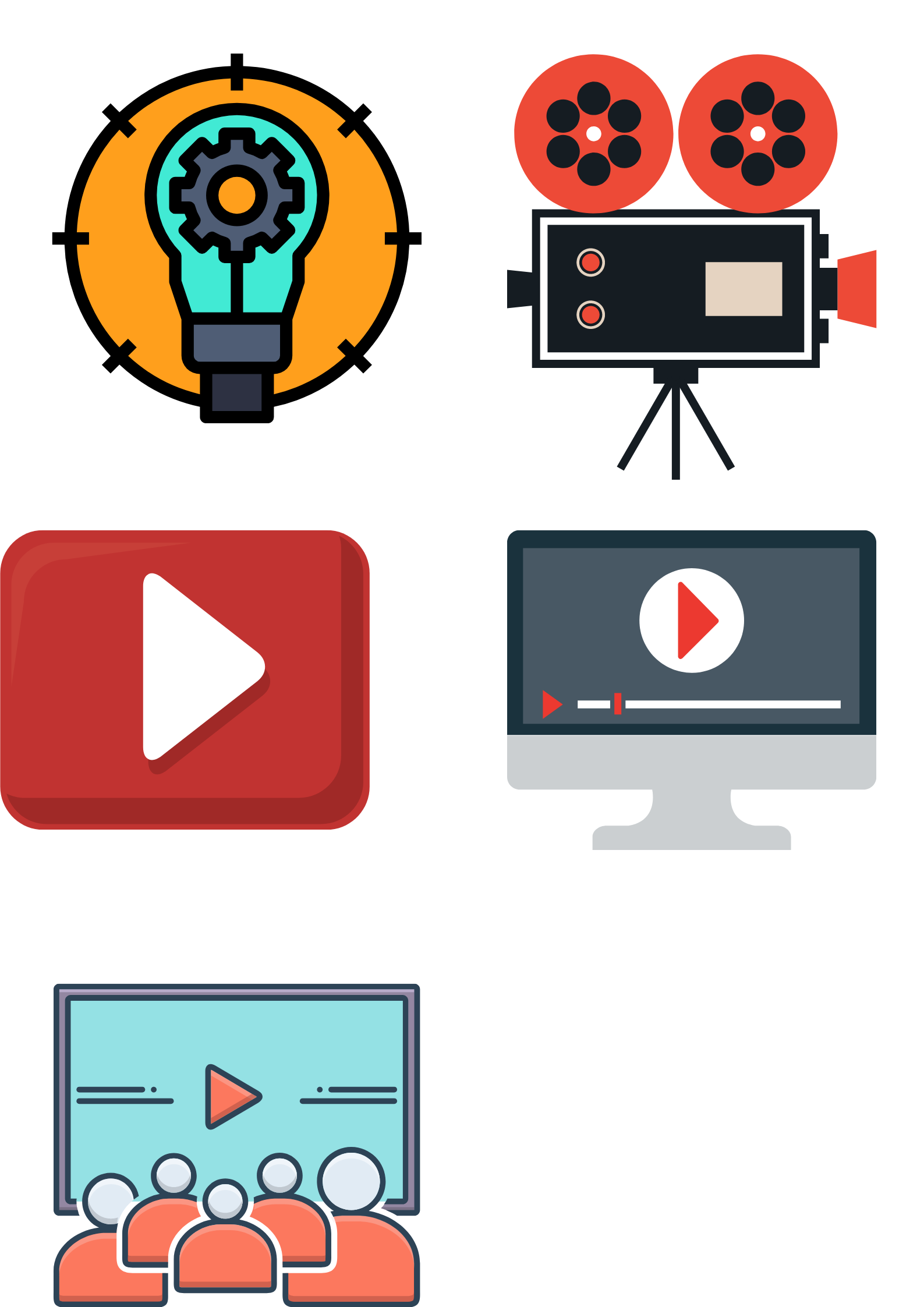 شاهد
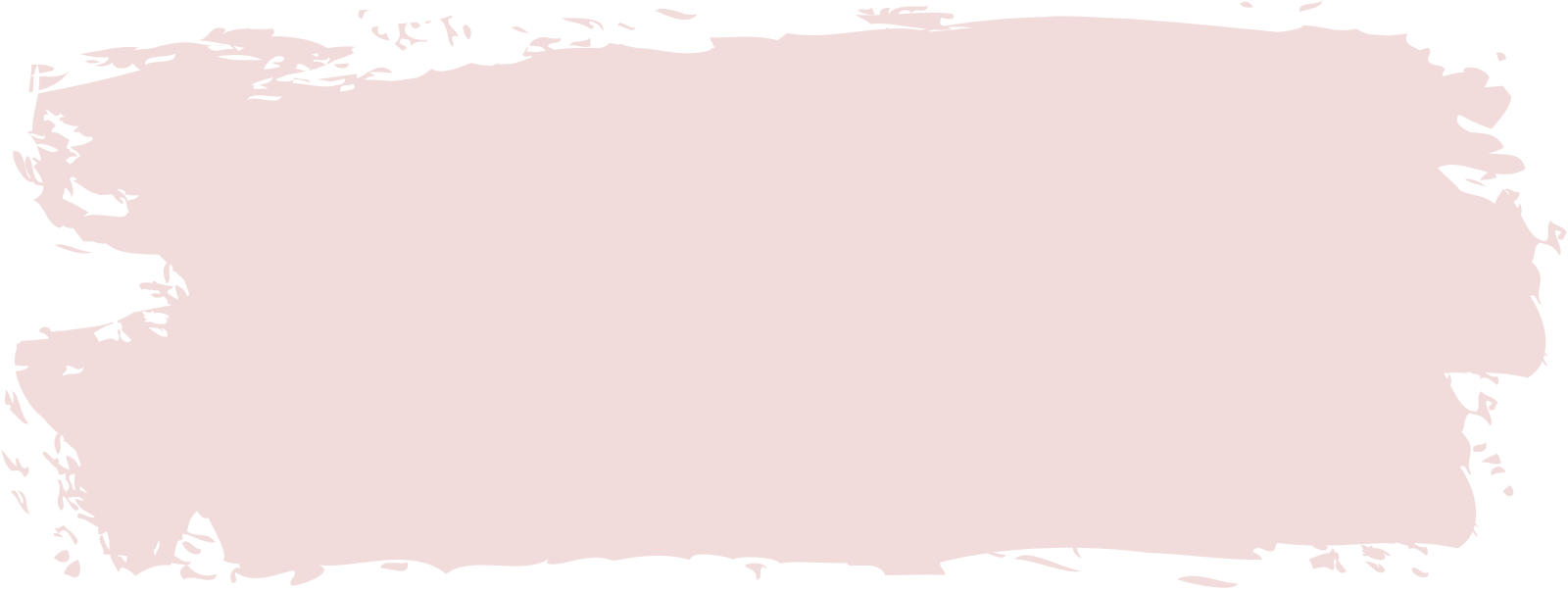 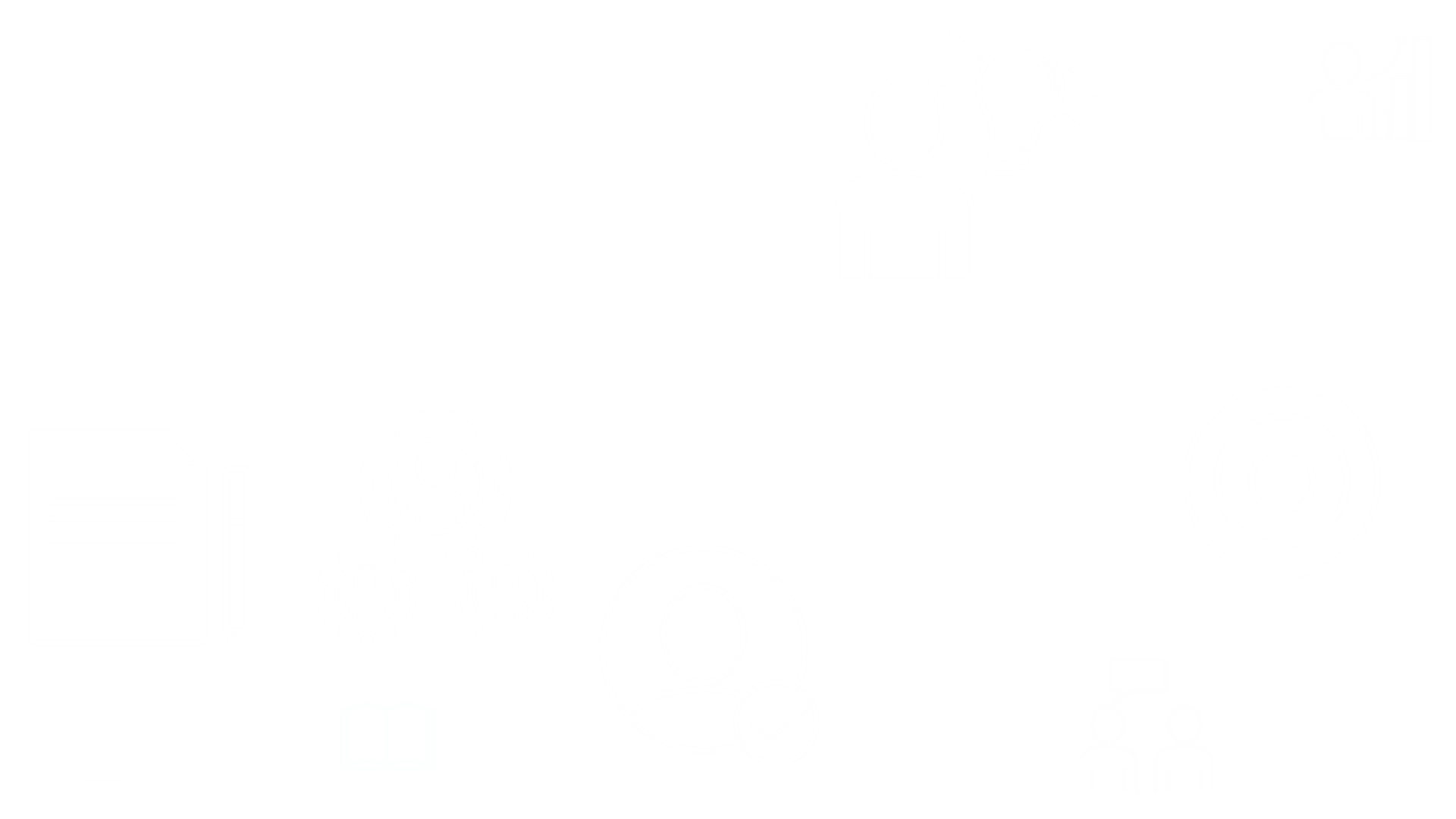 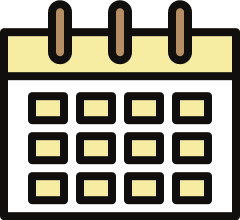 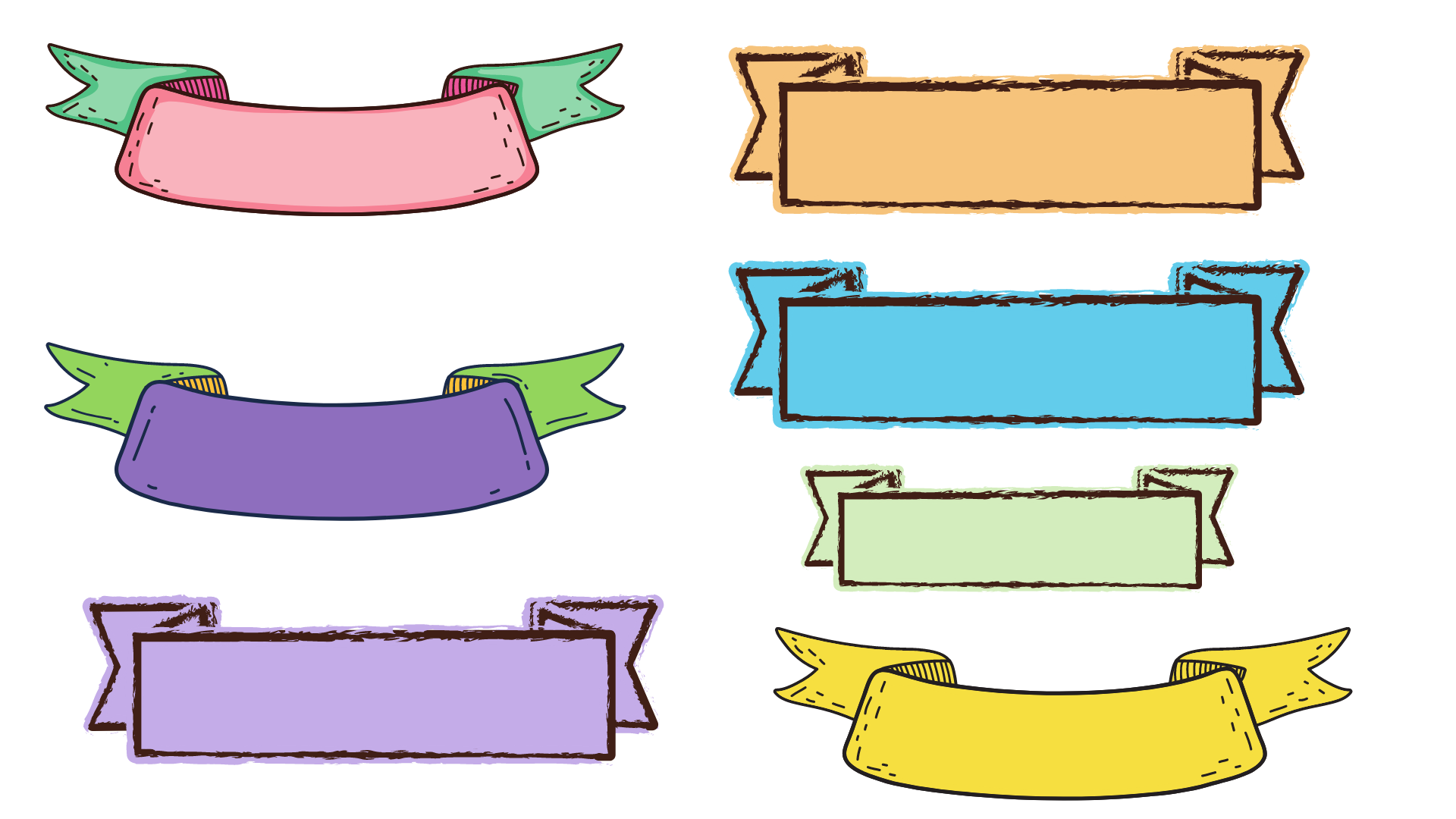 التزايد و التناقص
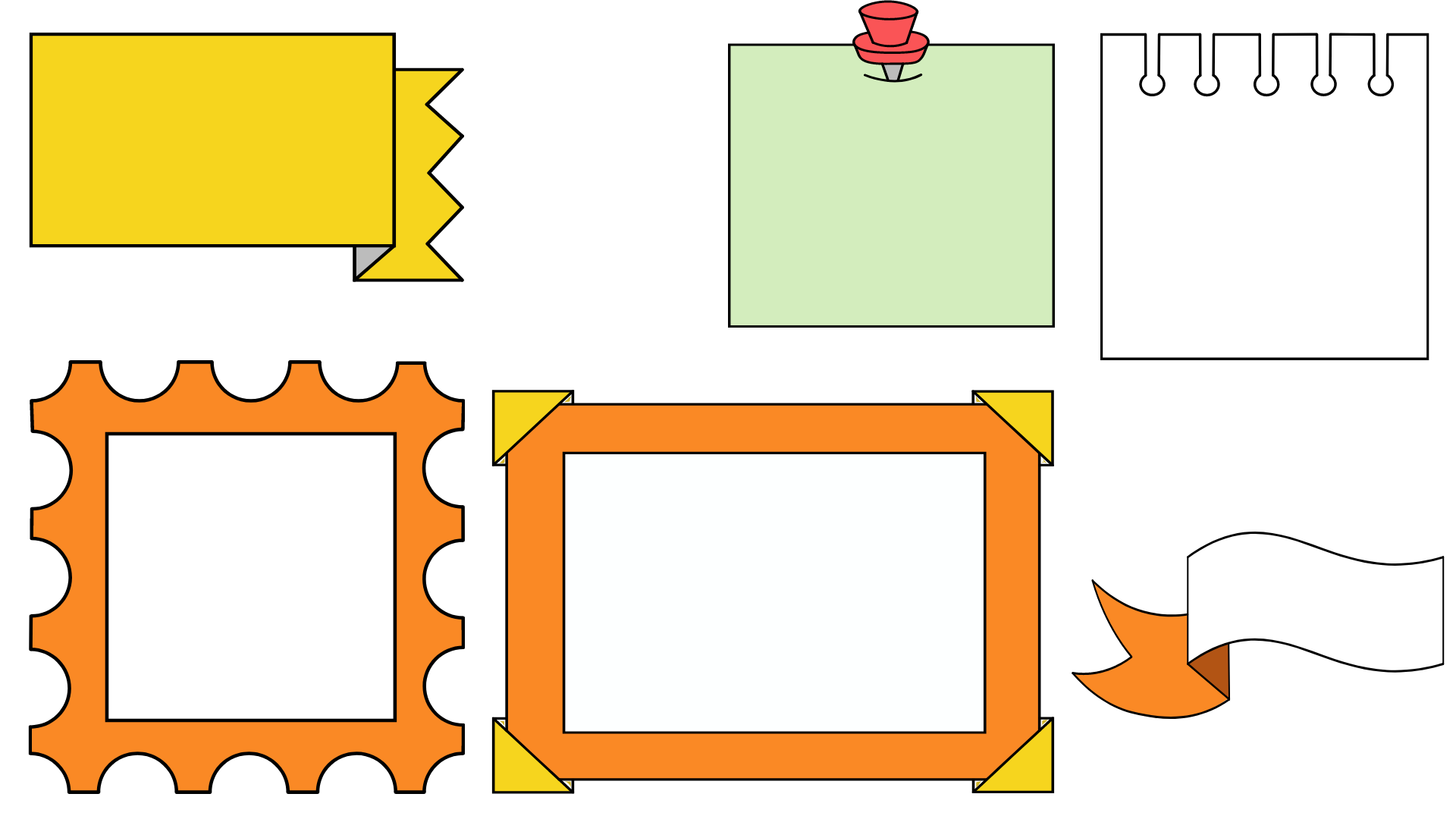 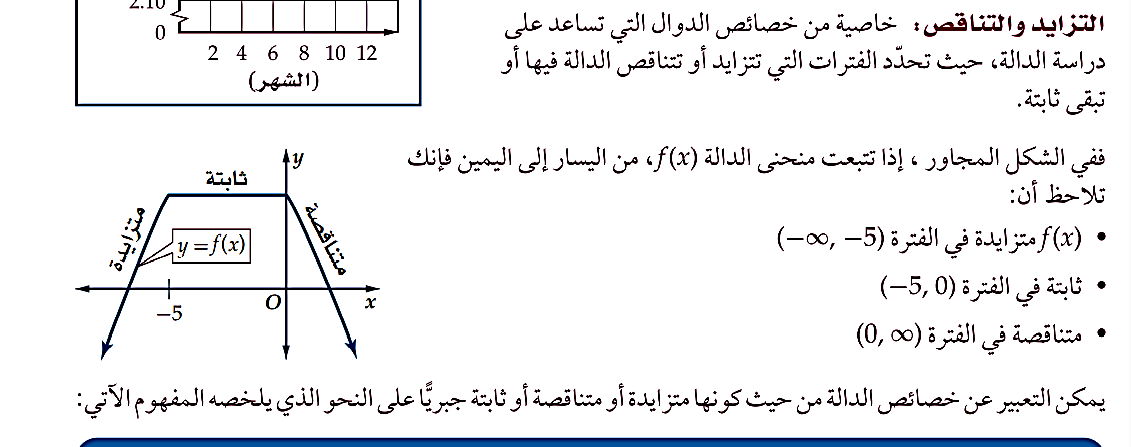 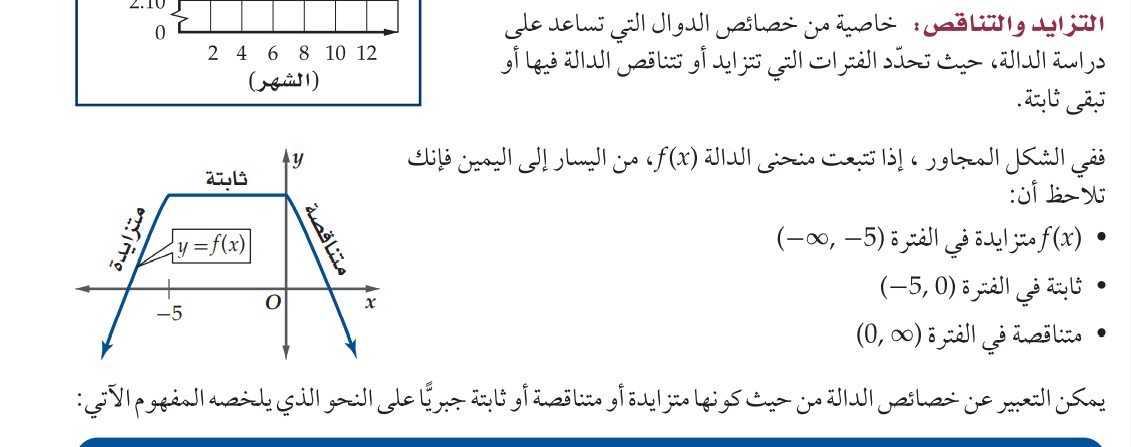 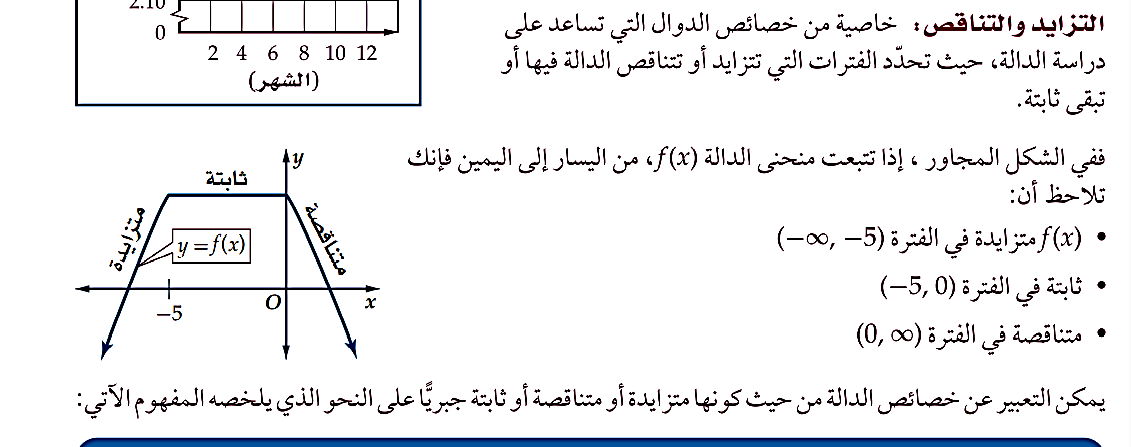 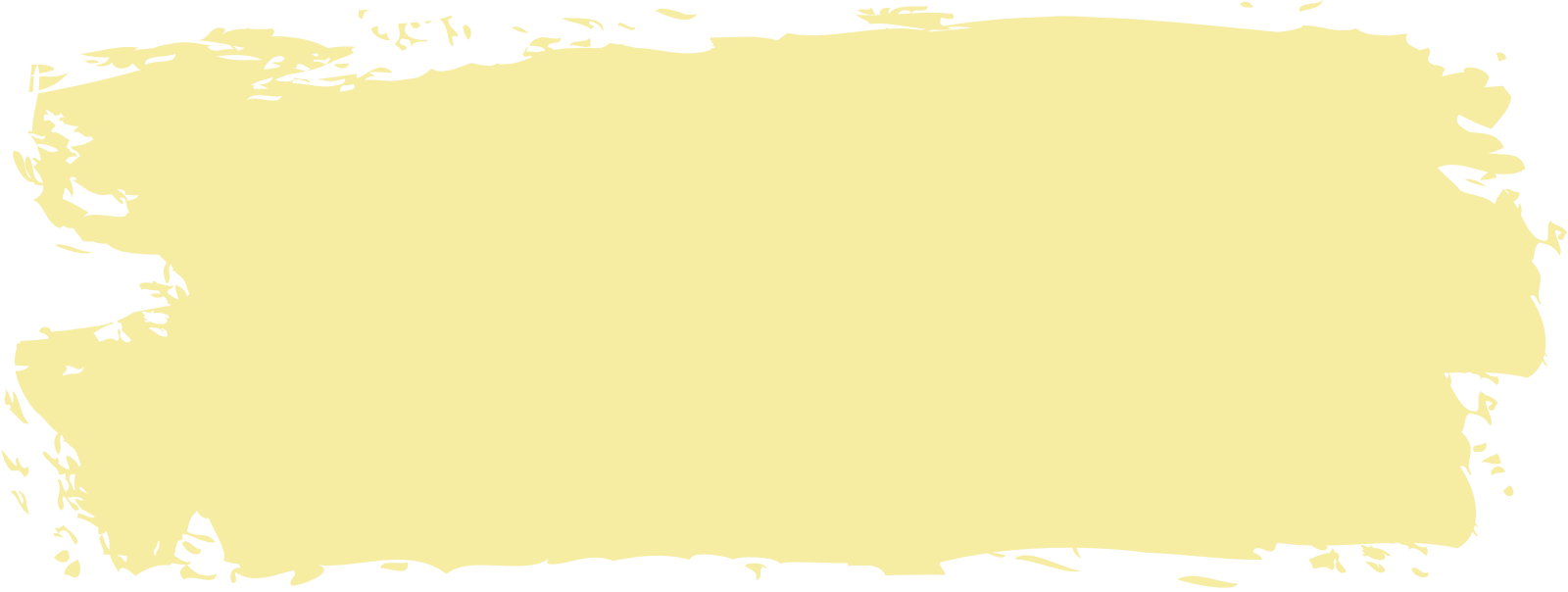 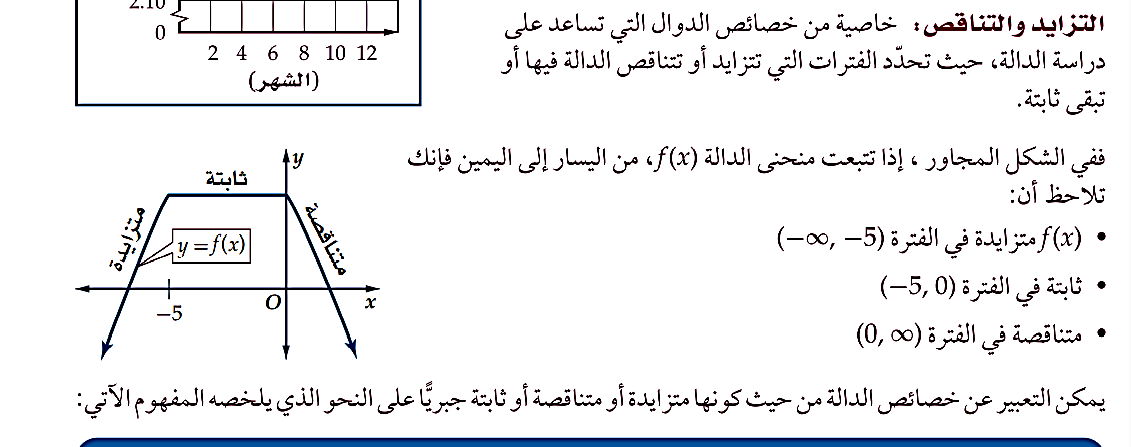 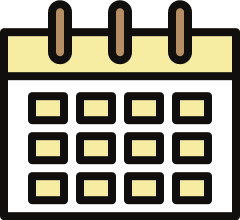 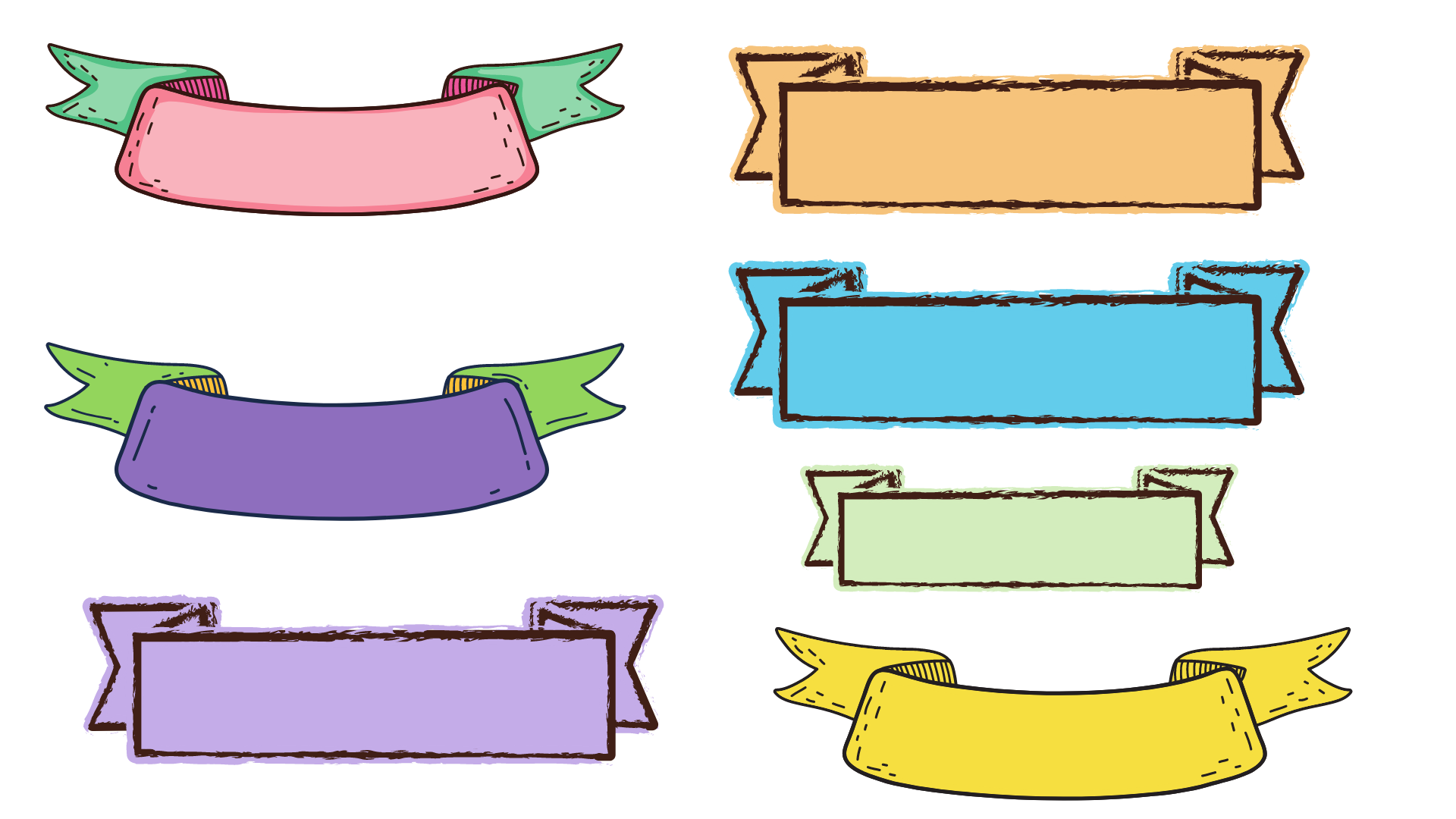 الدوال المتزايدة,المتناقصة,الثابتة
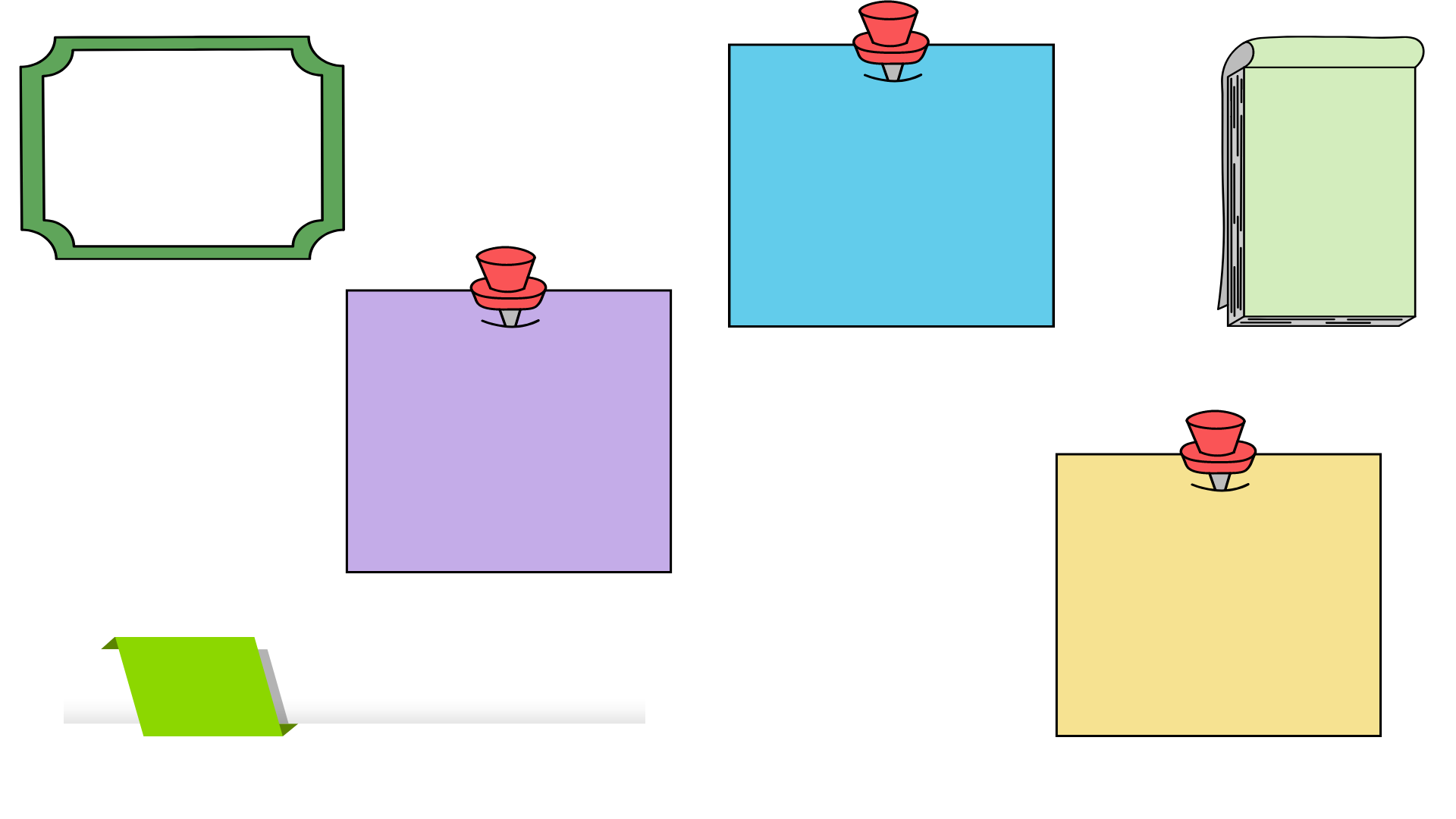 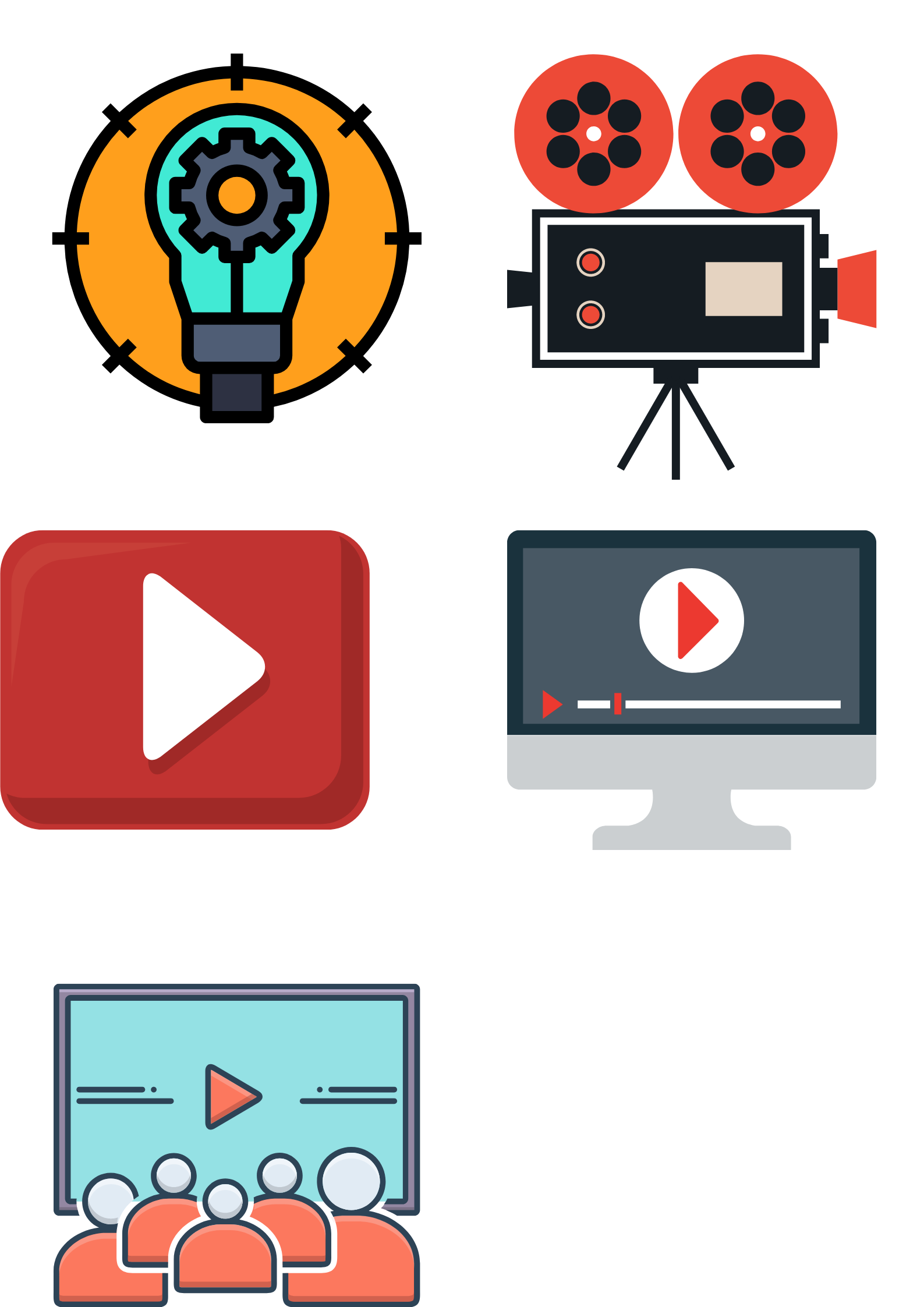 مفهوم أساسي
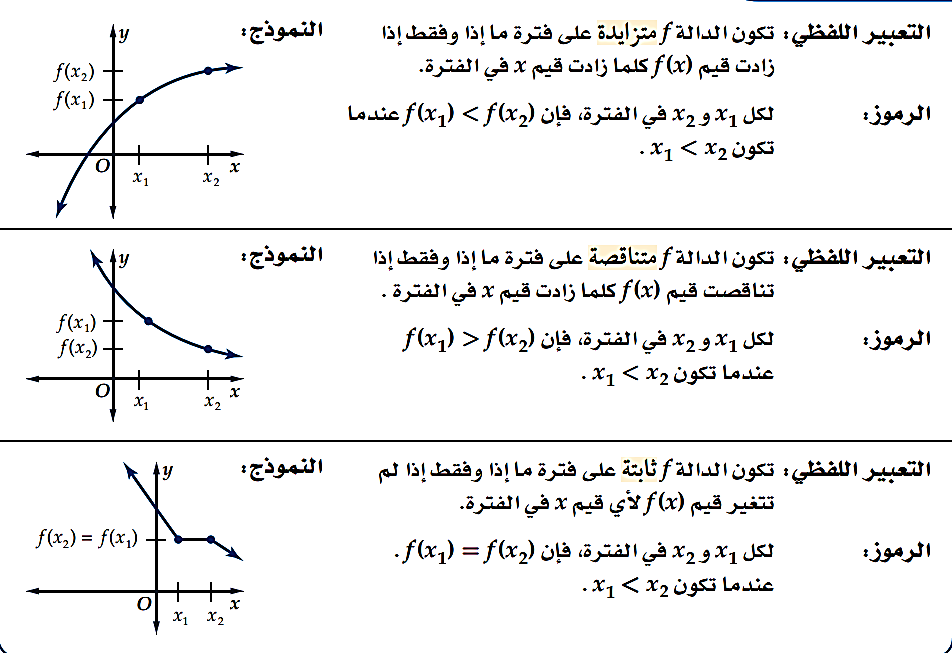 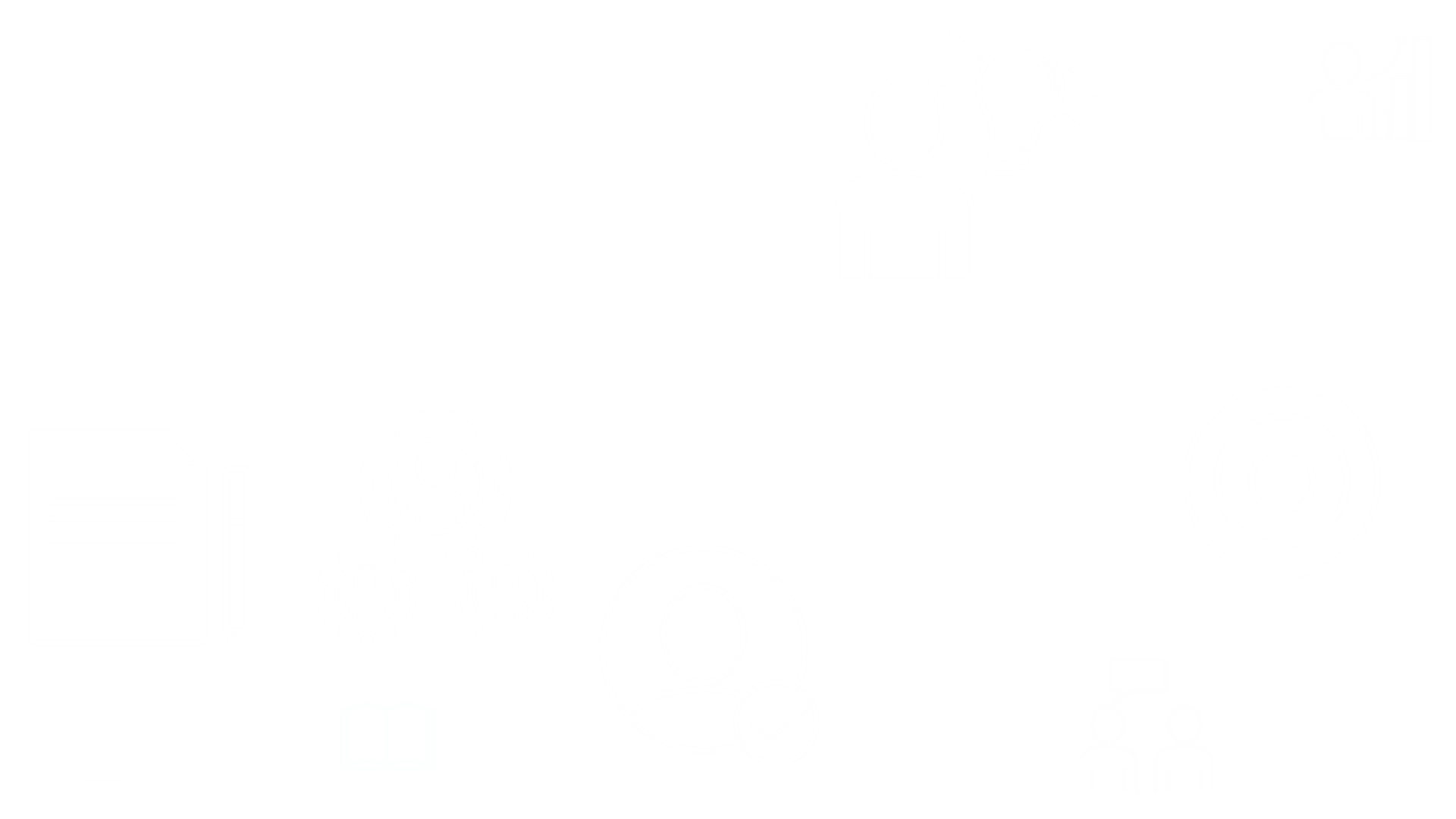 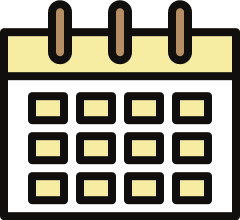 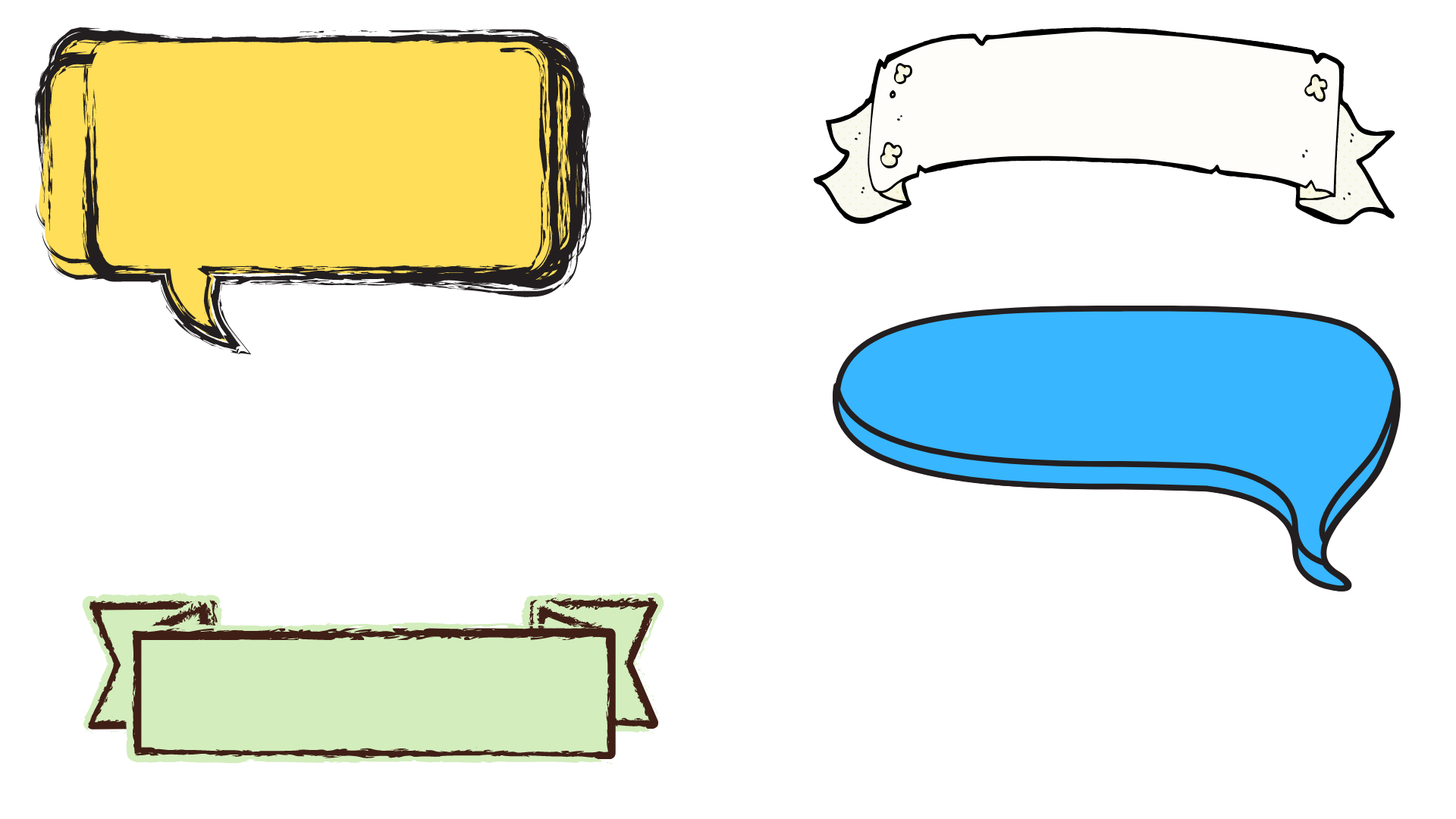 مثال 1
تحديد التزايد و التناقص
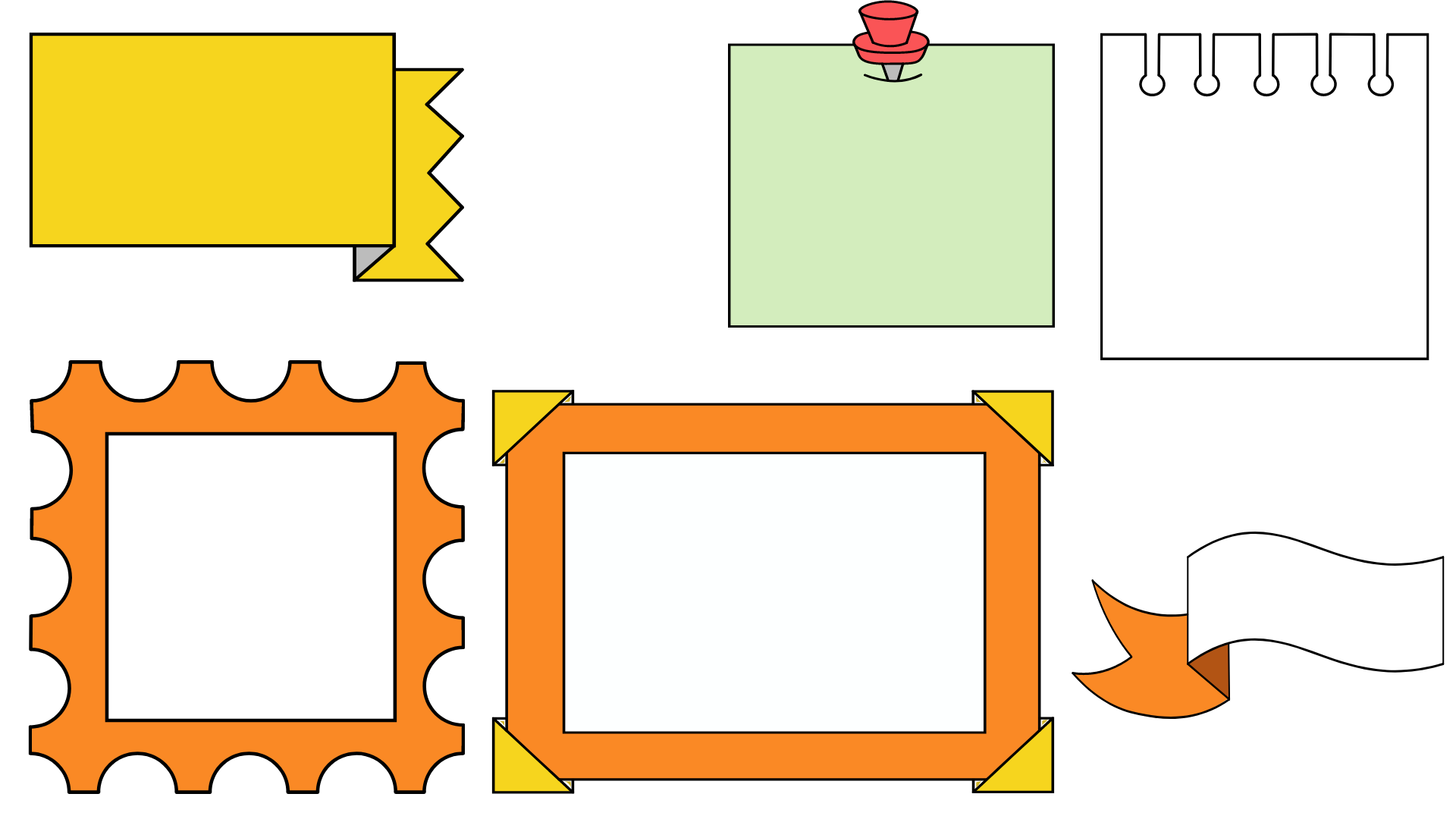 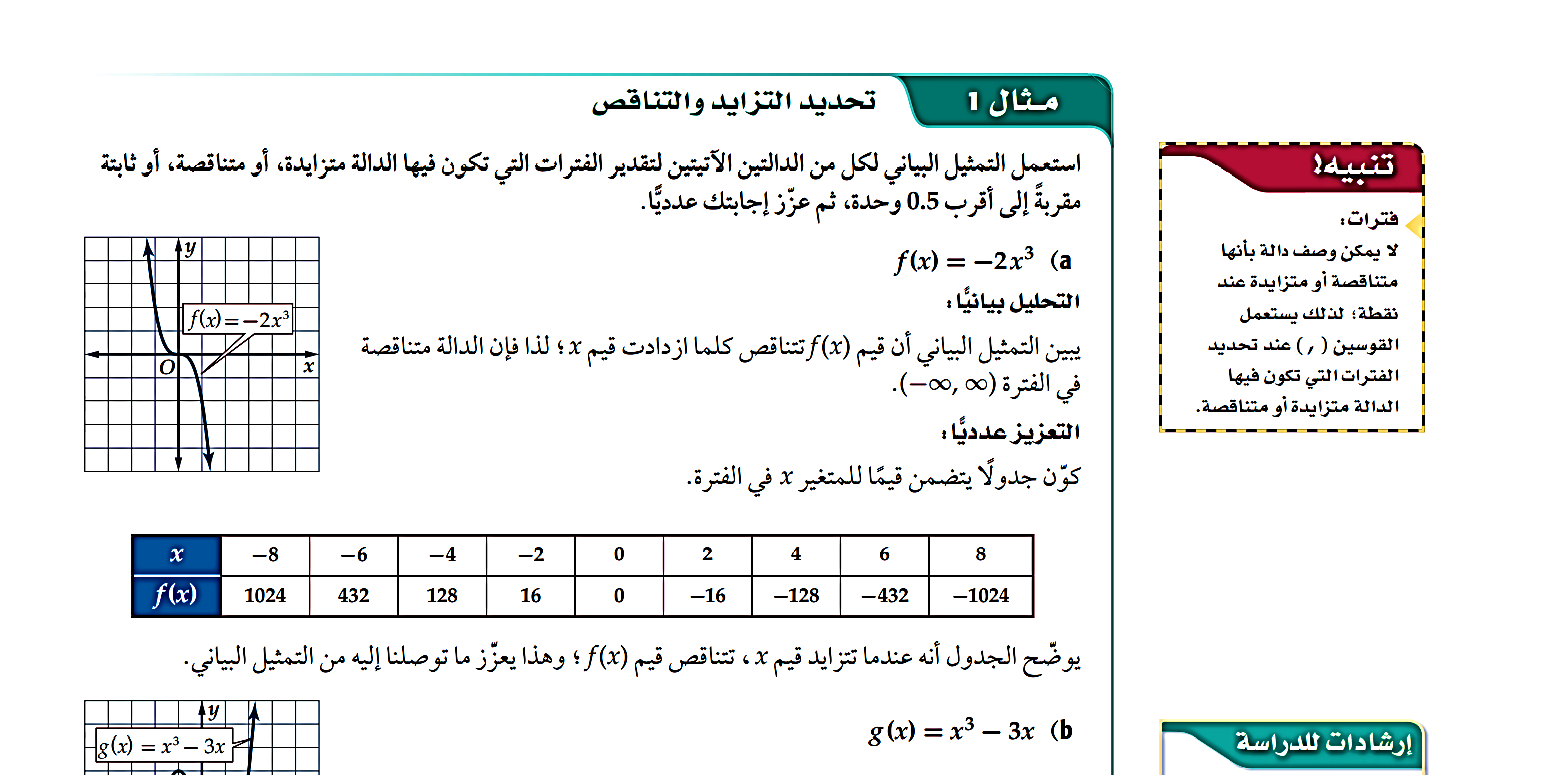 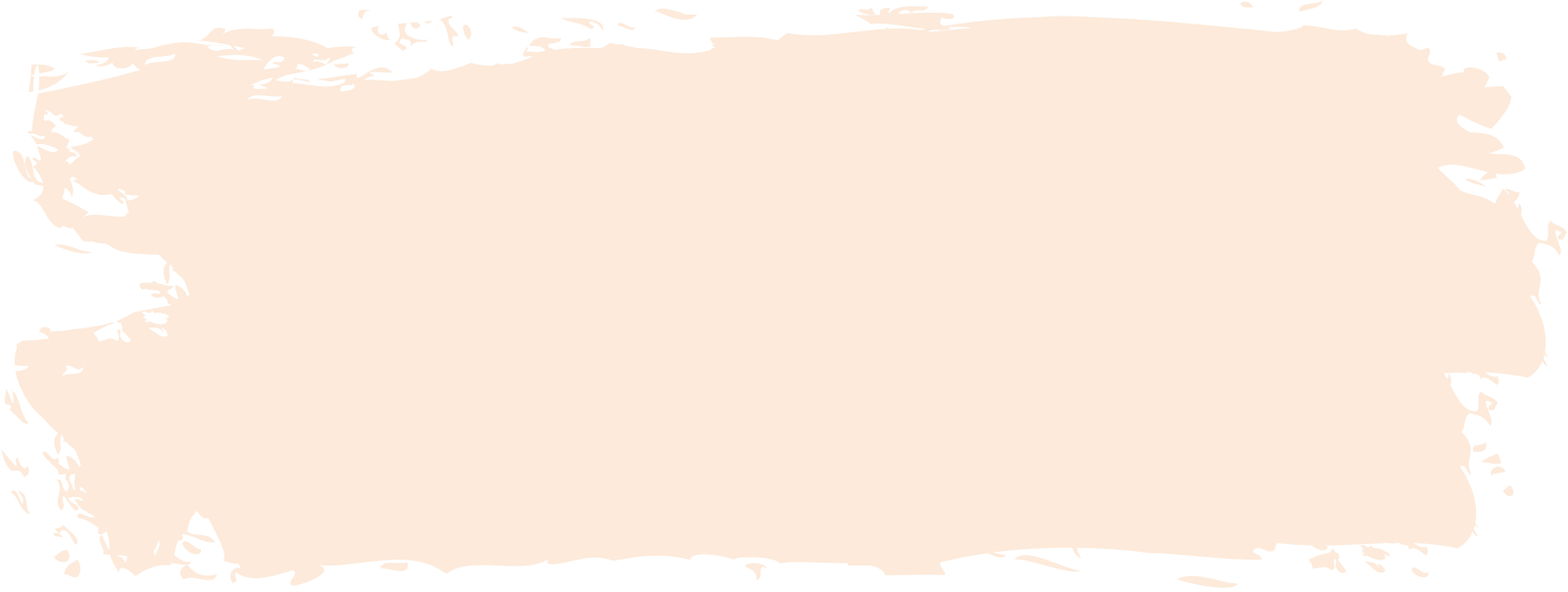 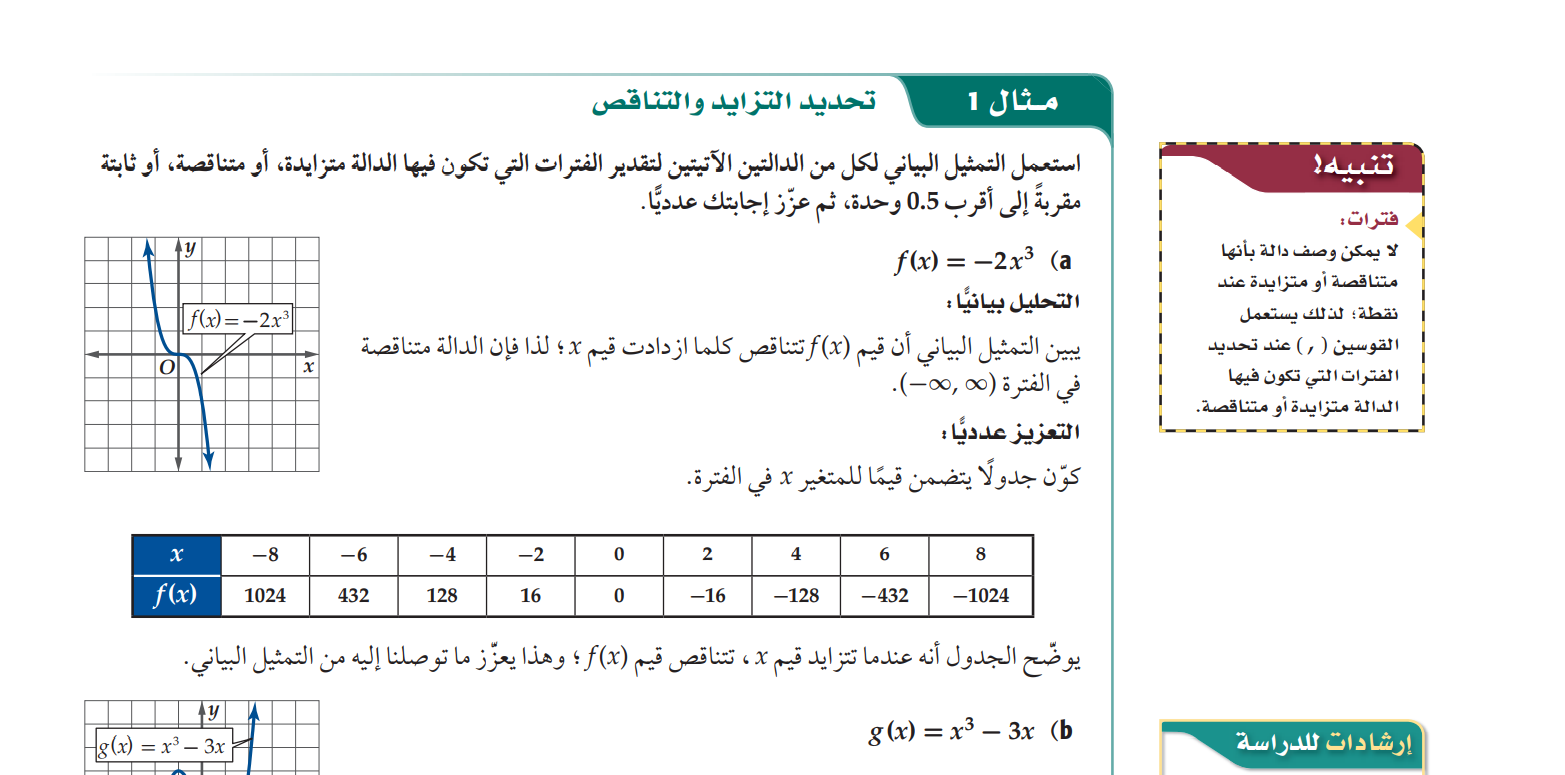 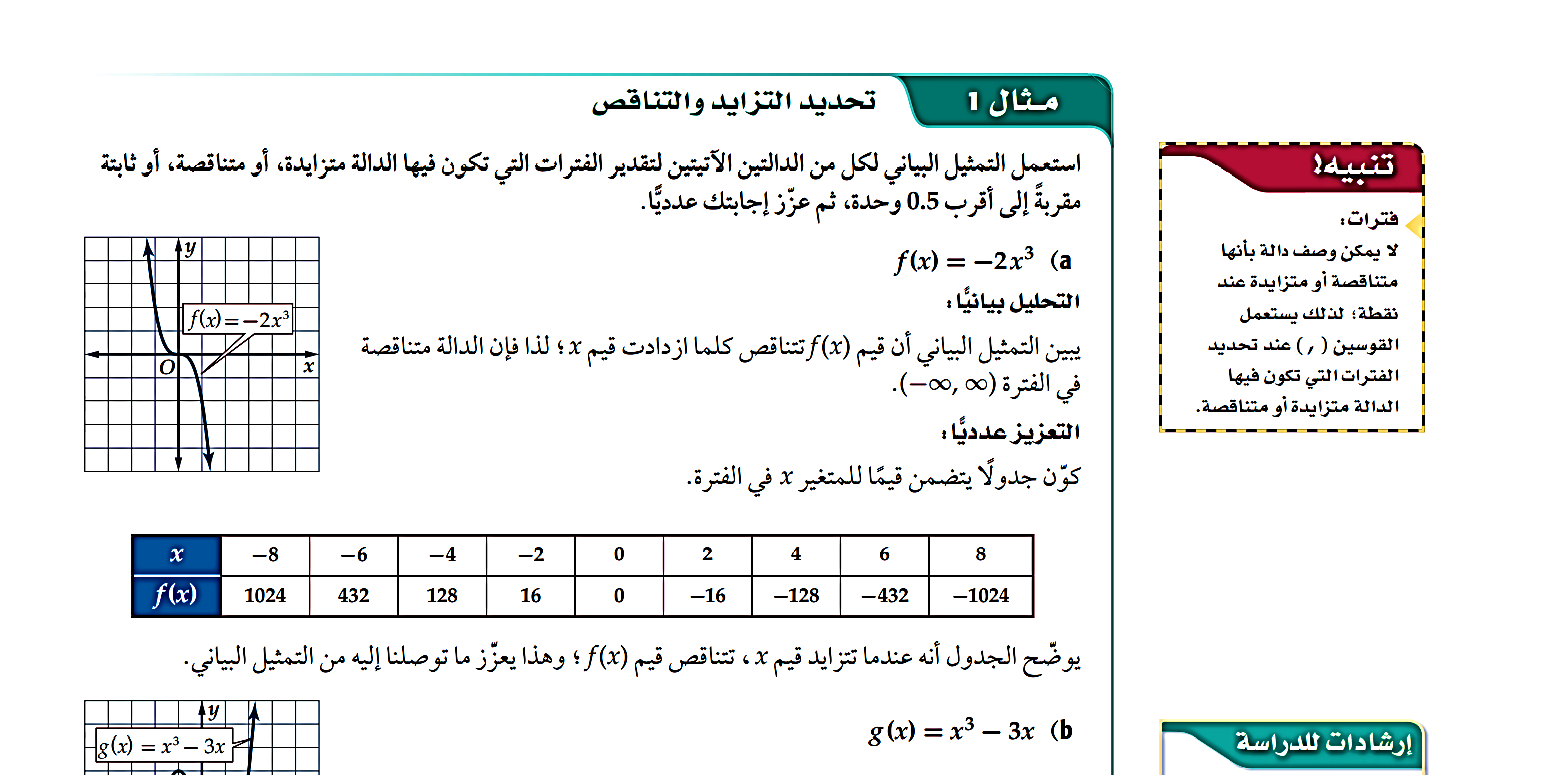 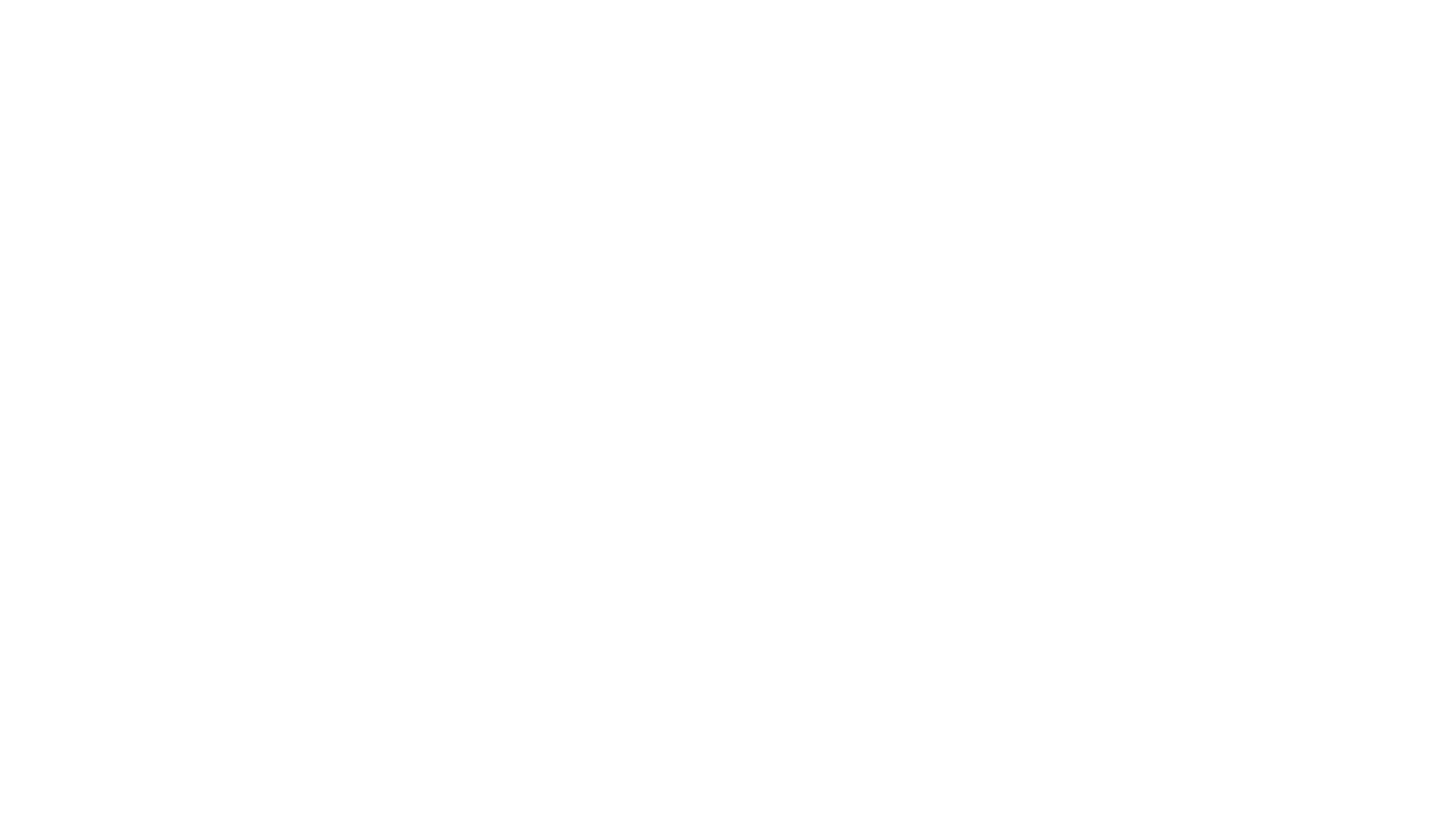 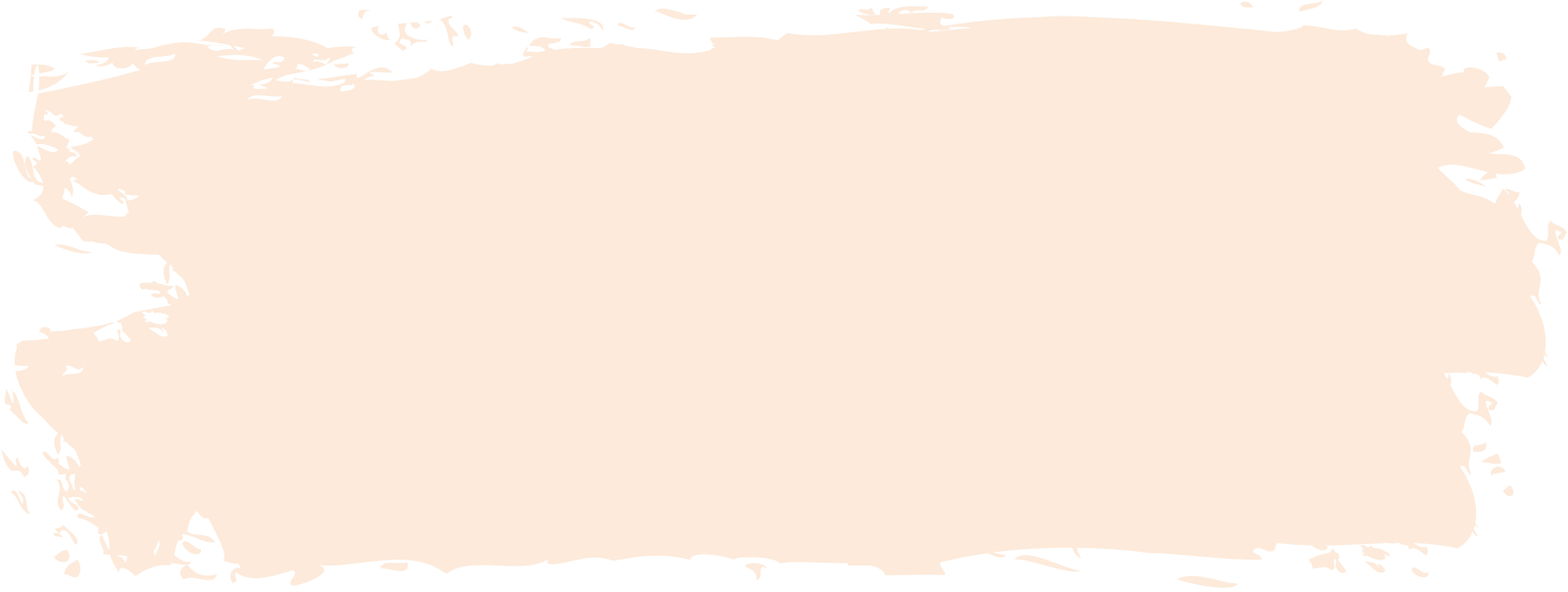 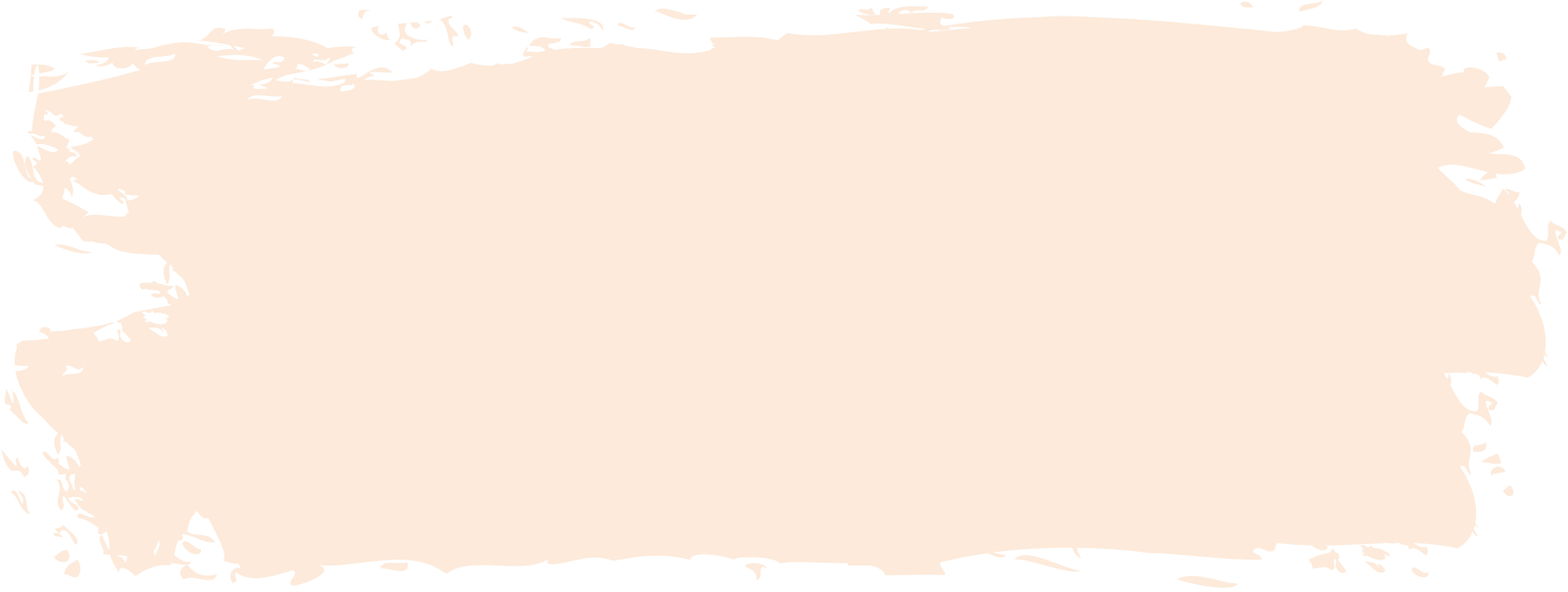 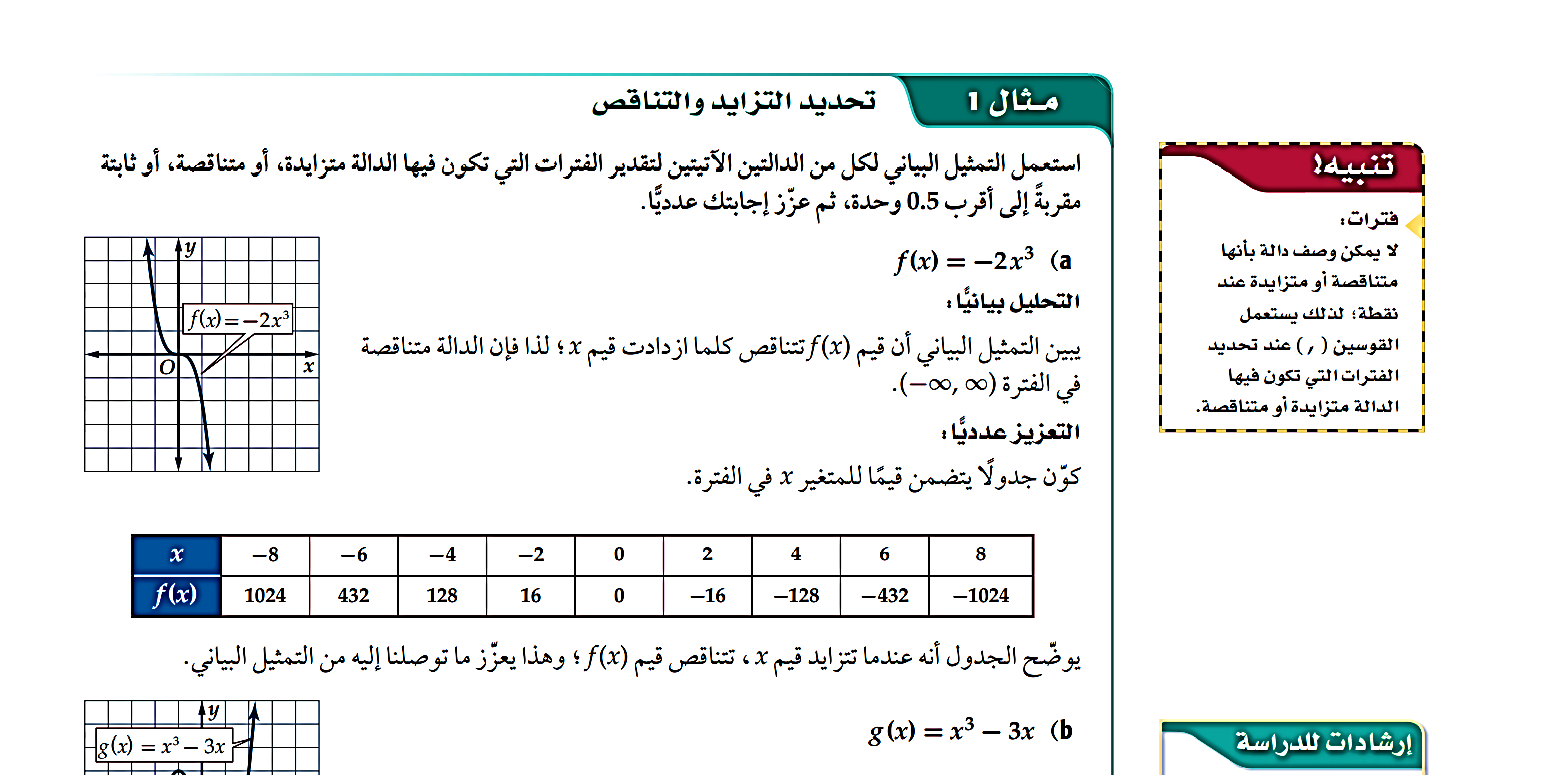 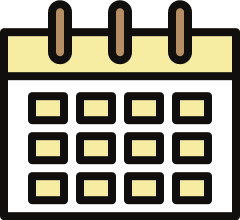 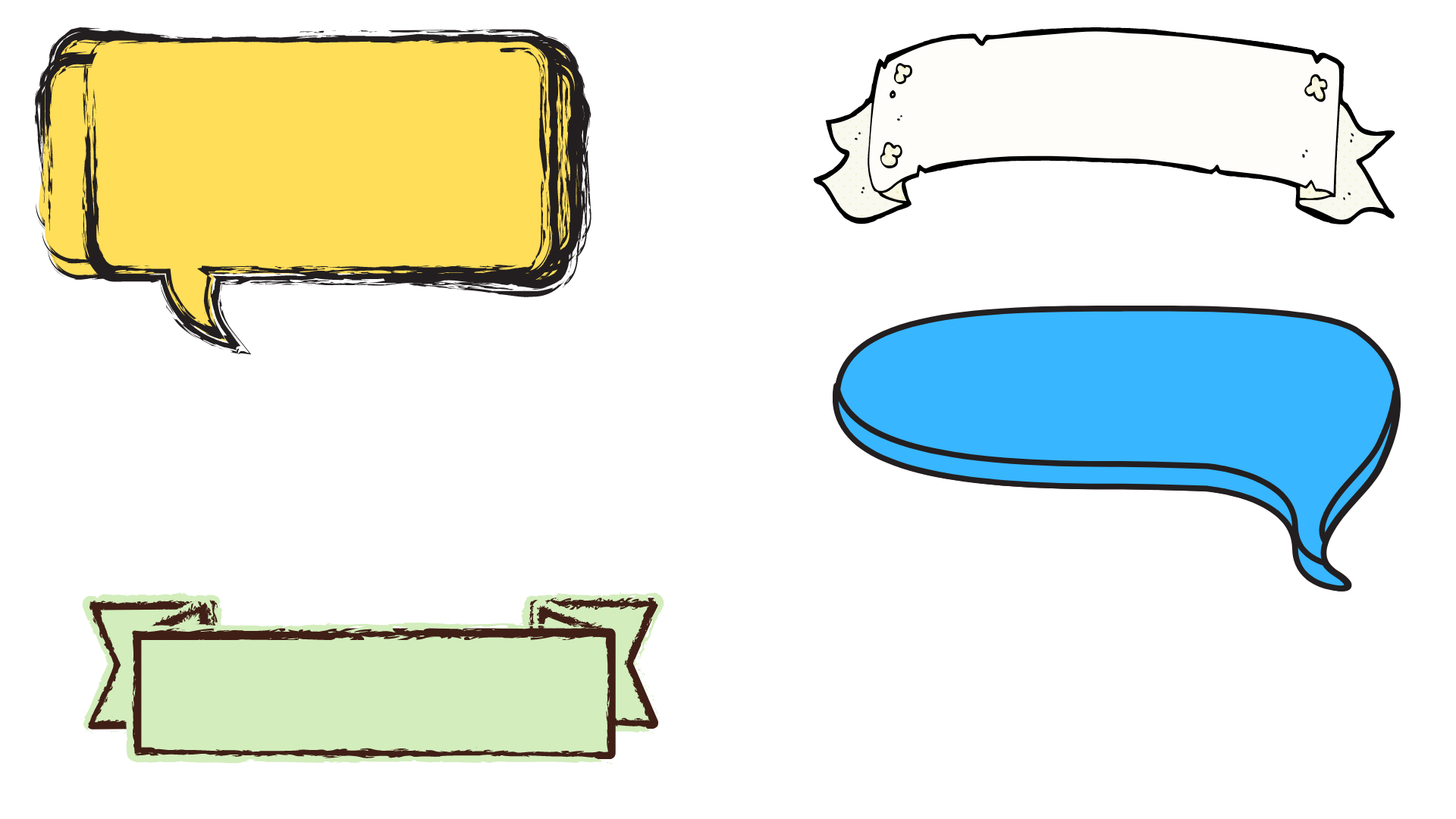 الحل
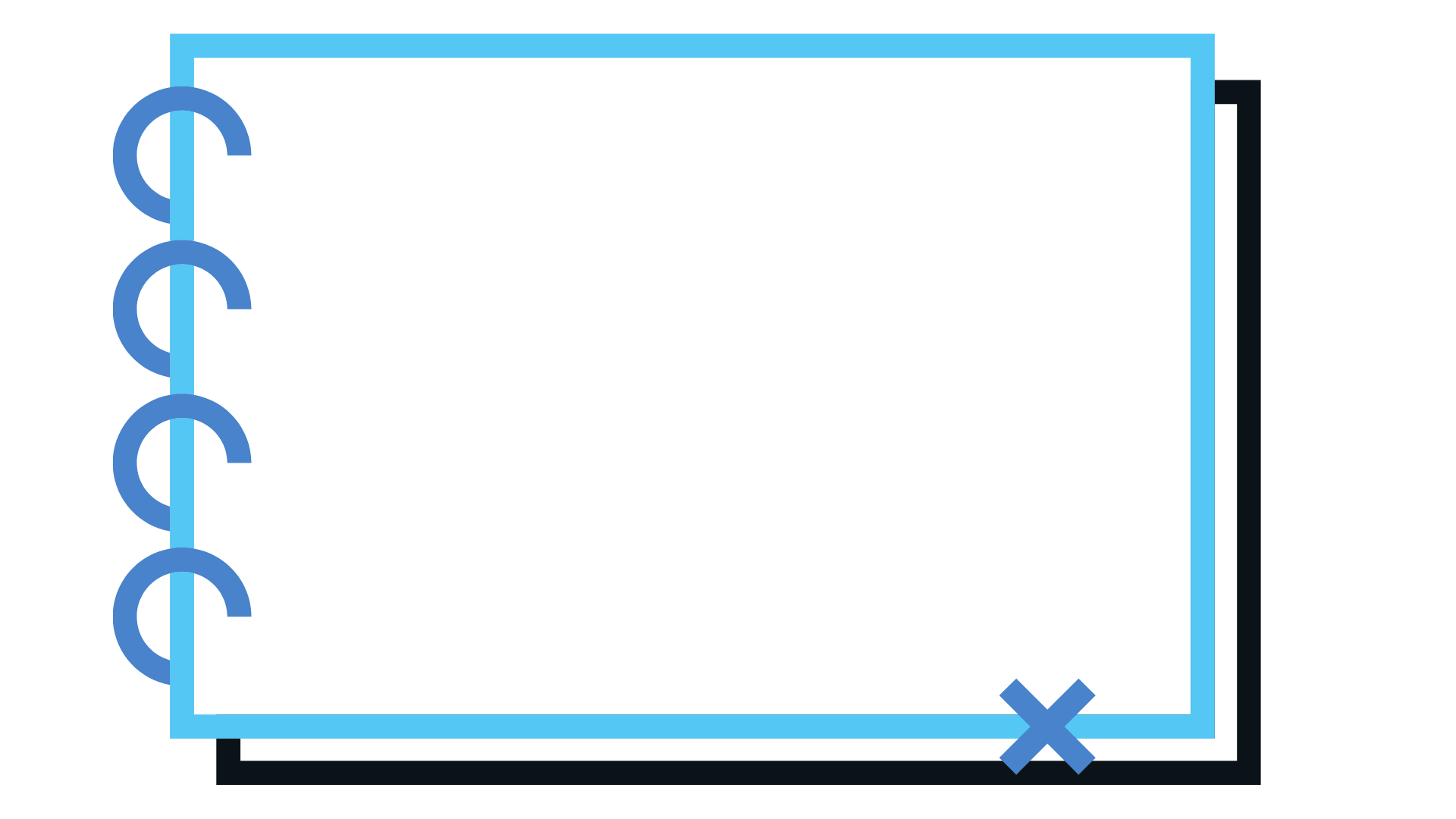 a
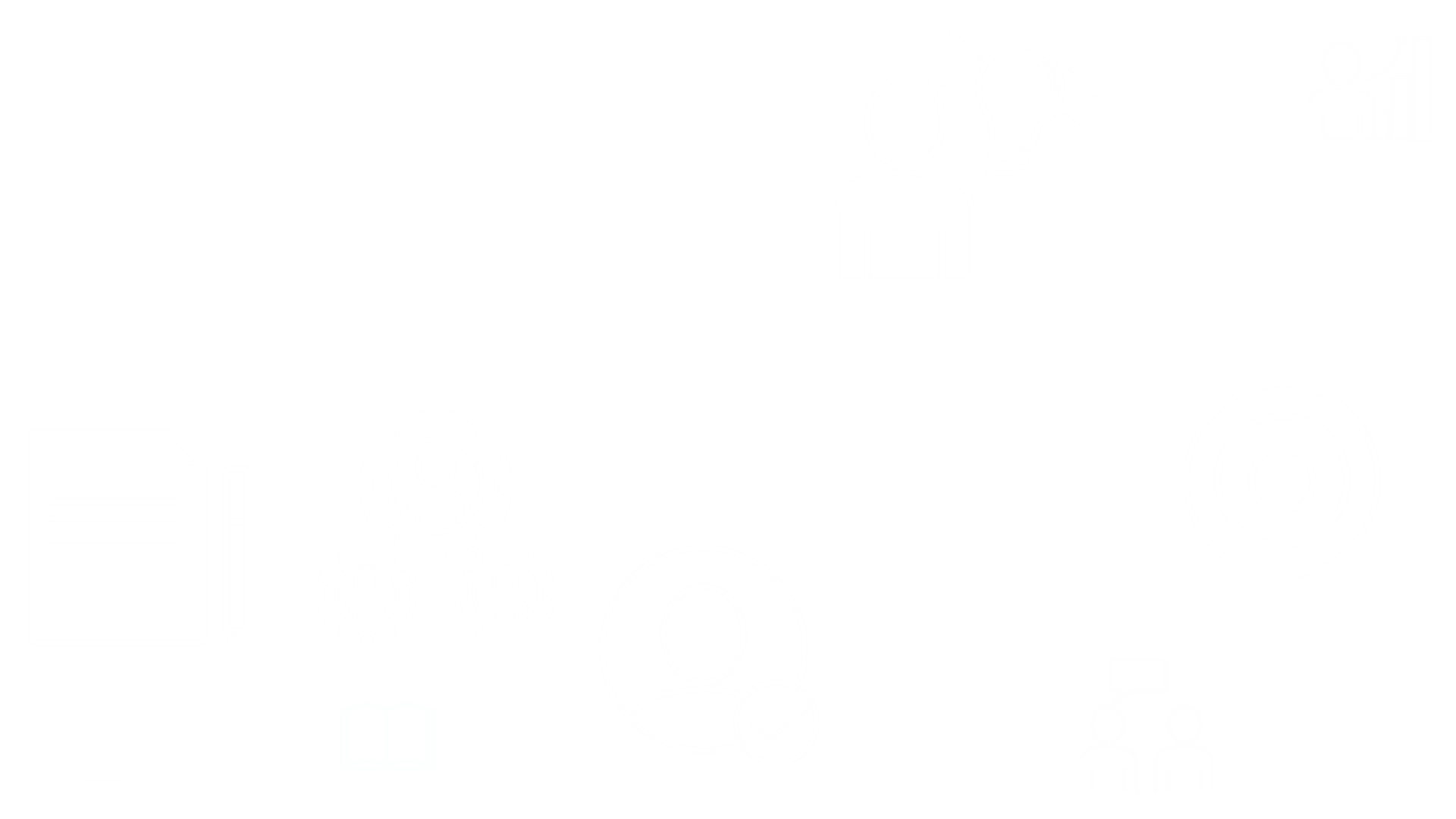 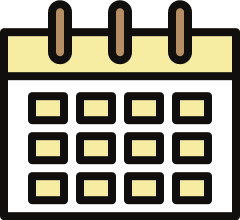 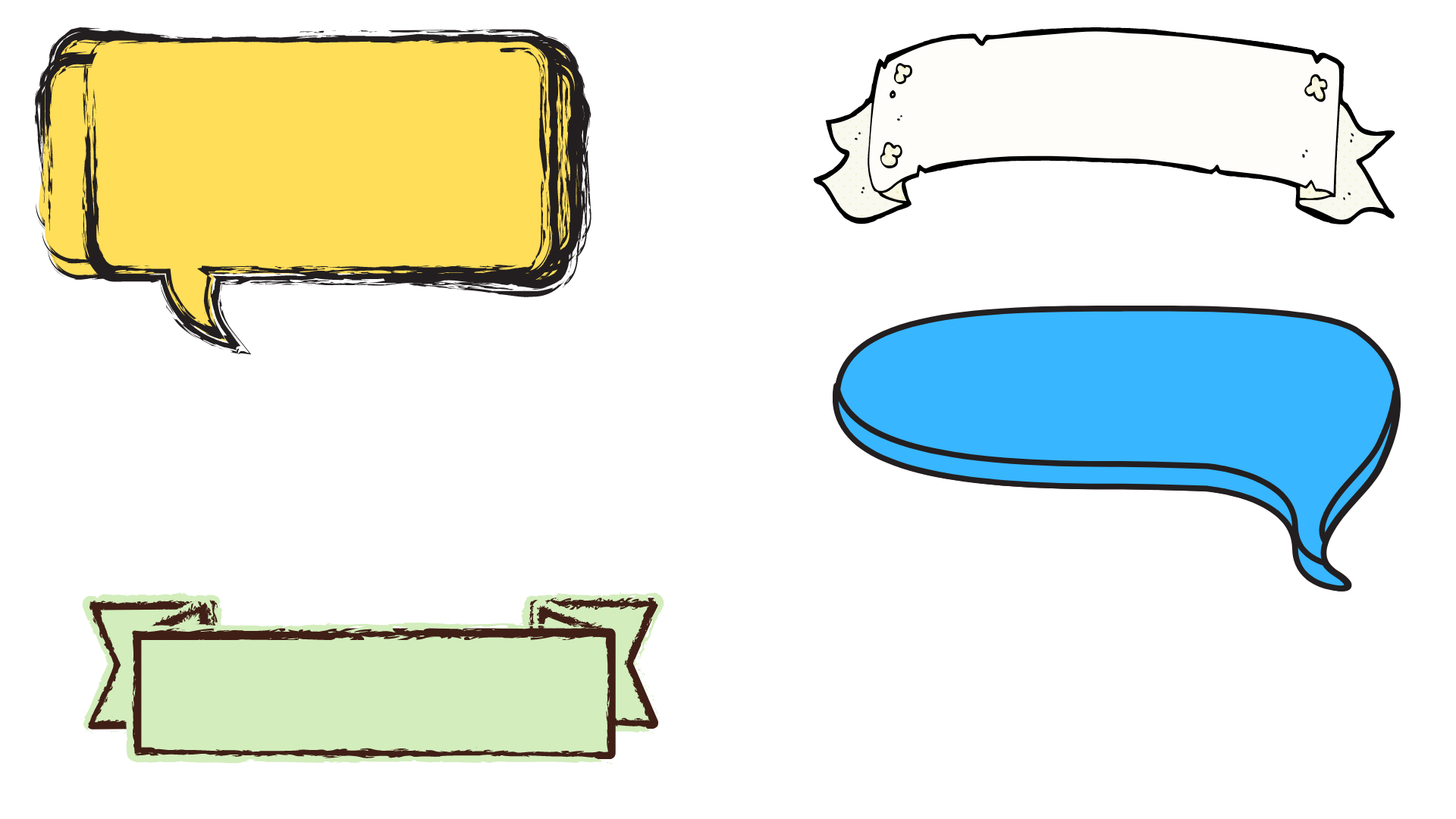 الحل
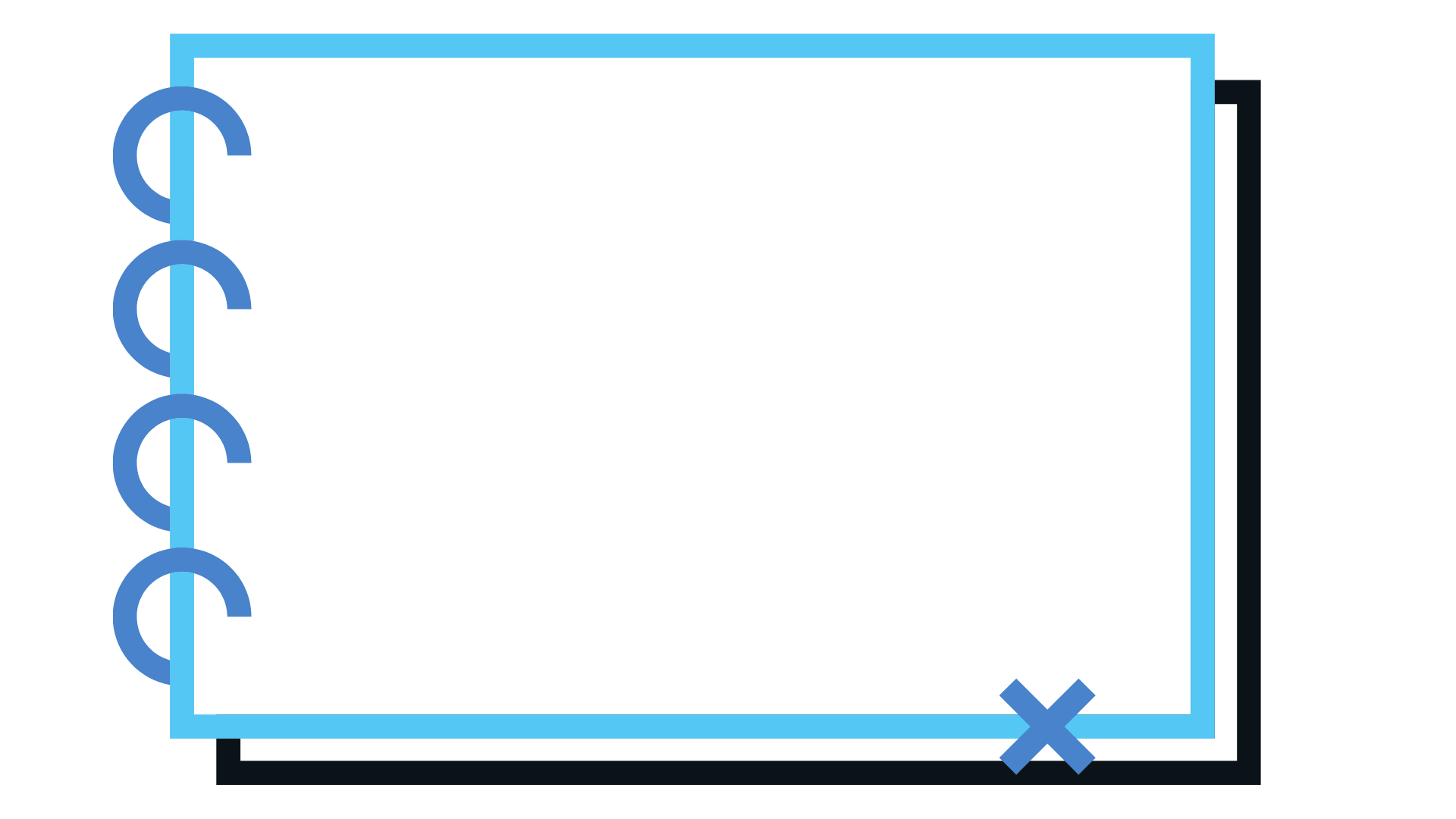 b
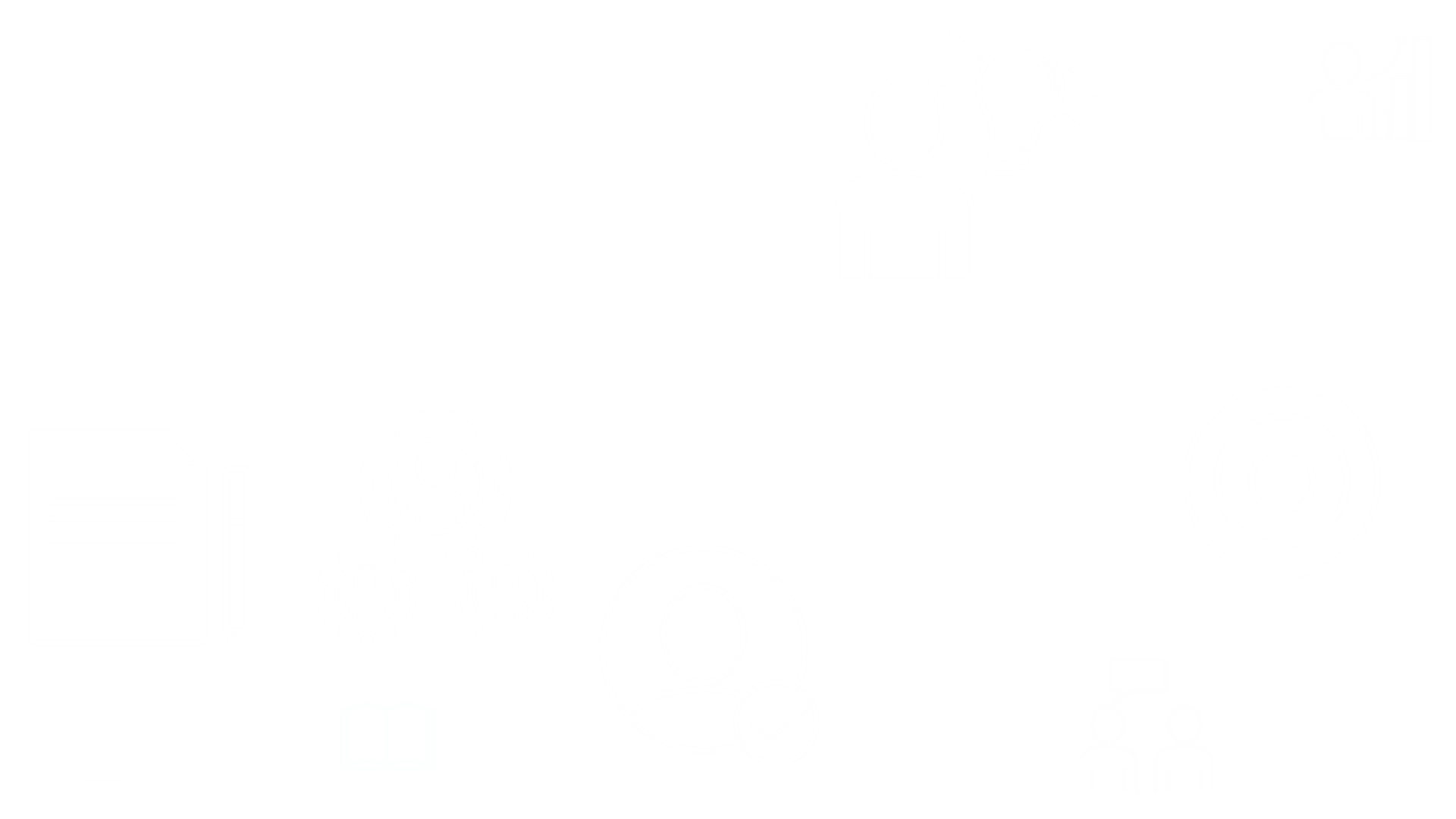 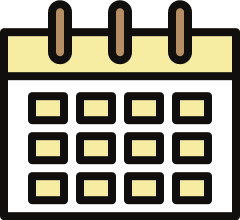 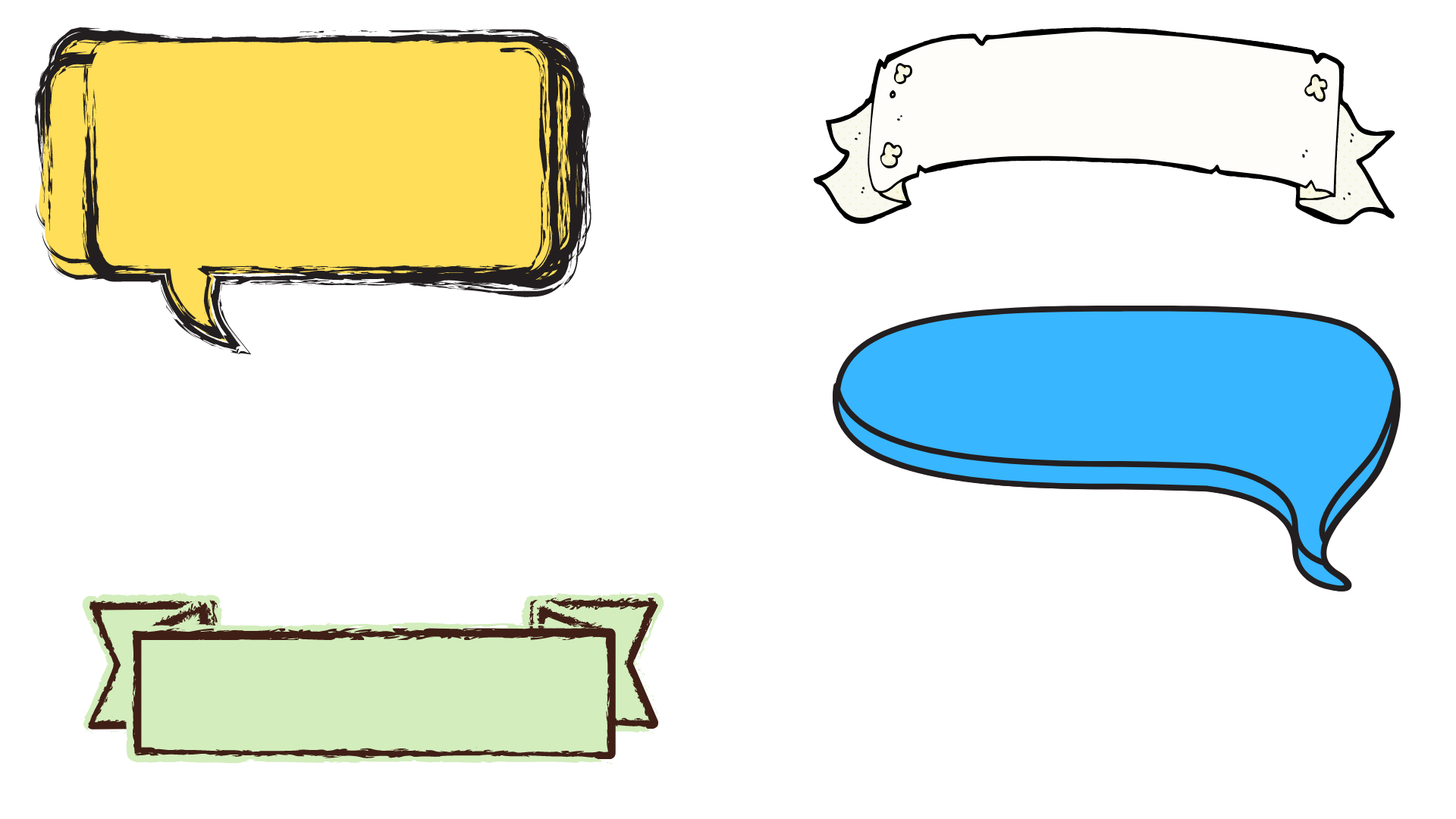 تحقق من فهمك
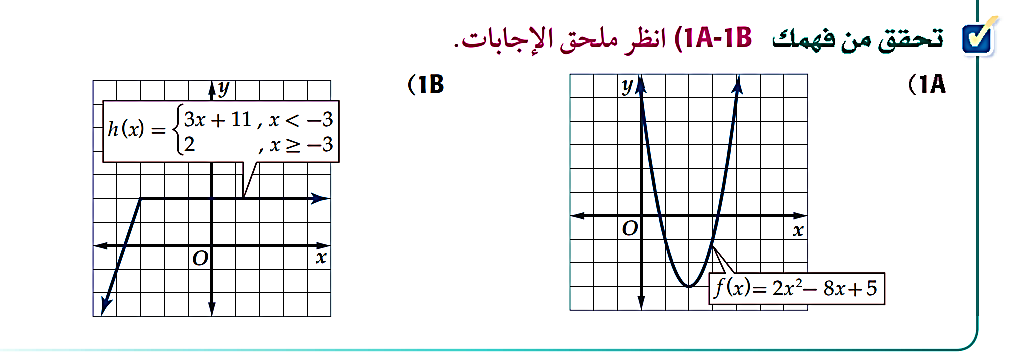 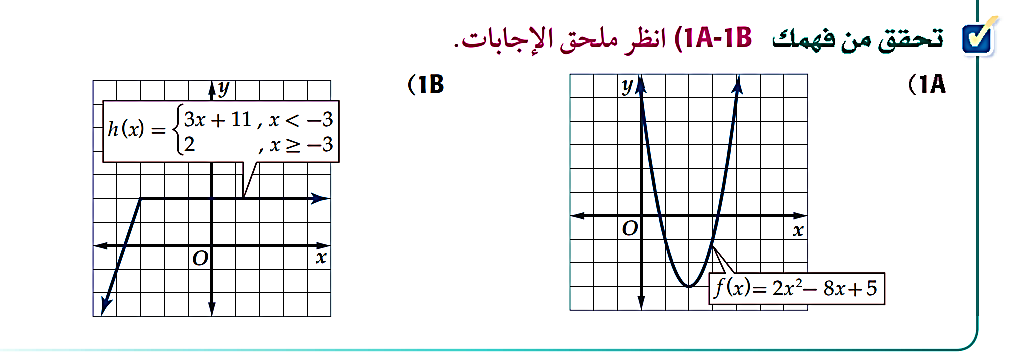 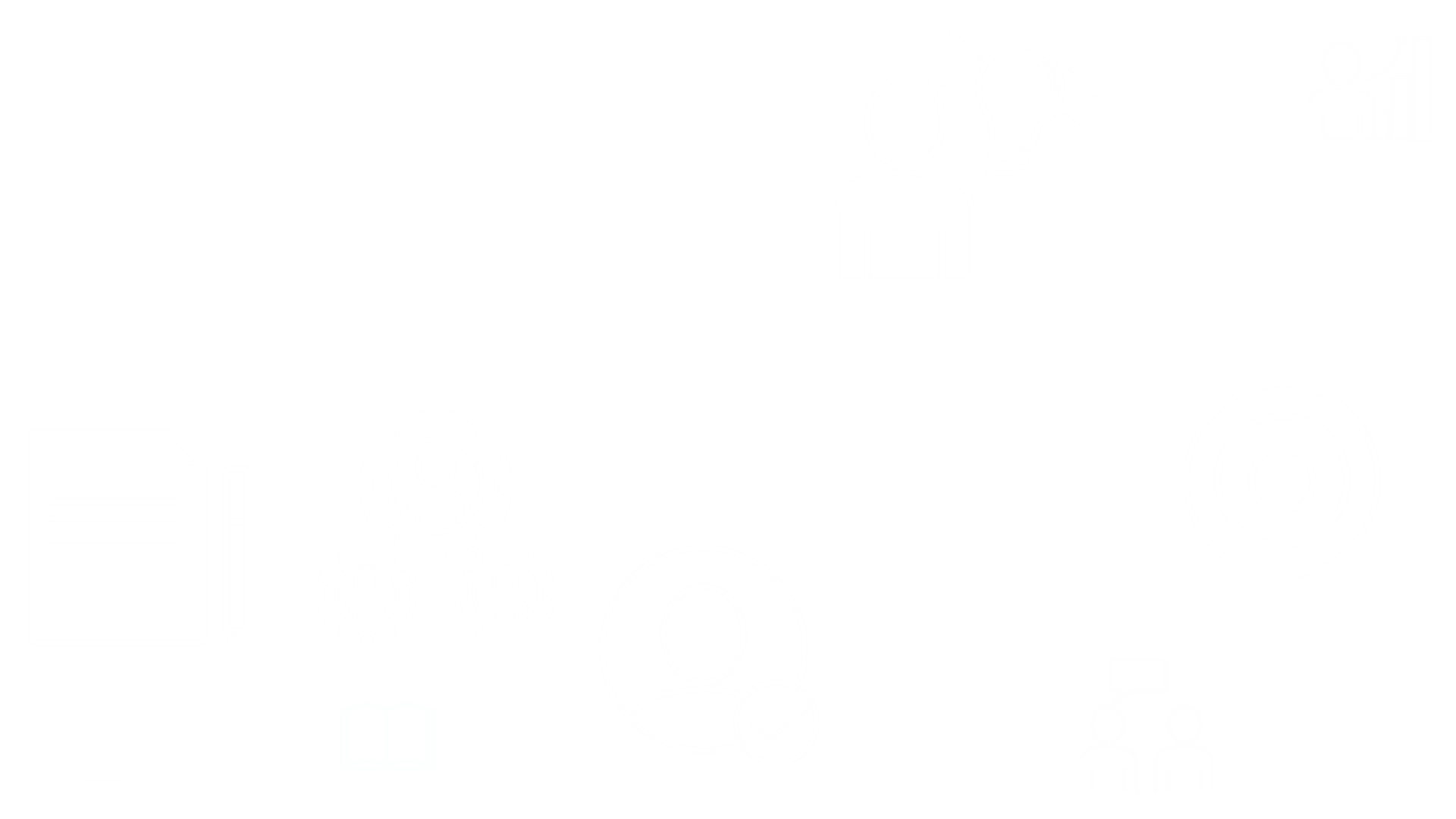 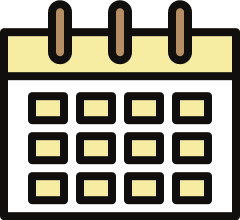 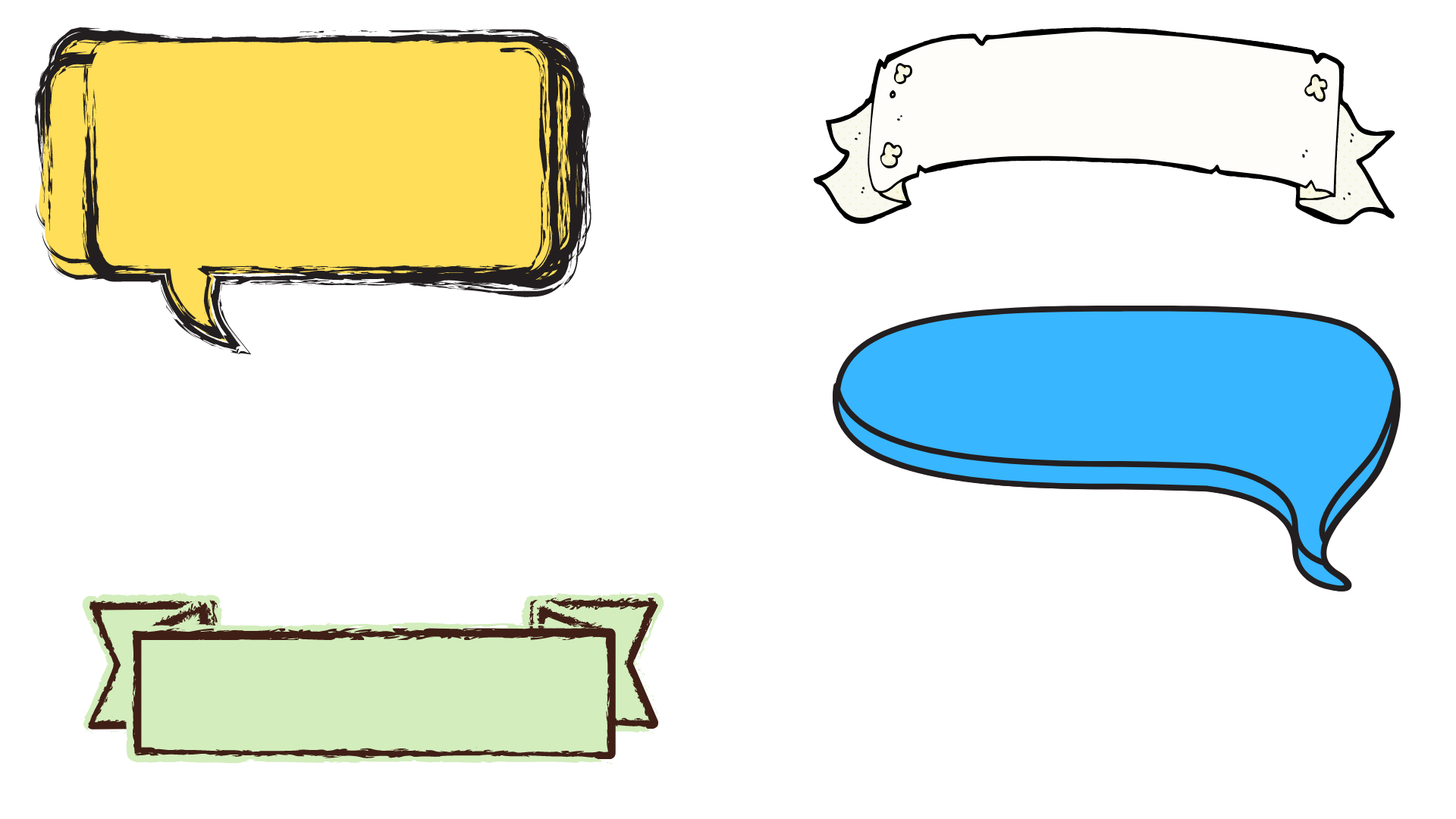 الحل
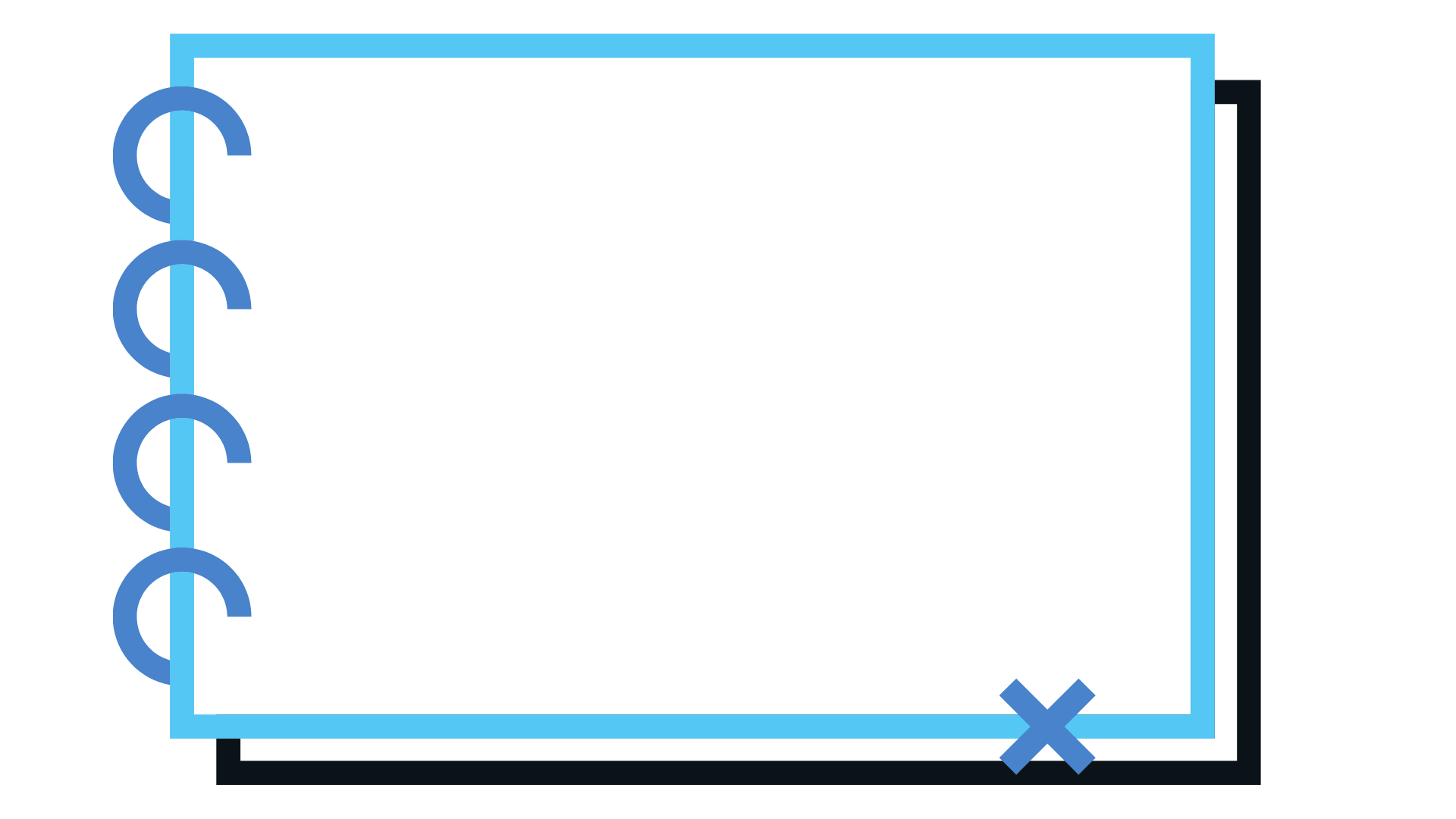 1A
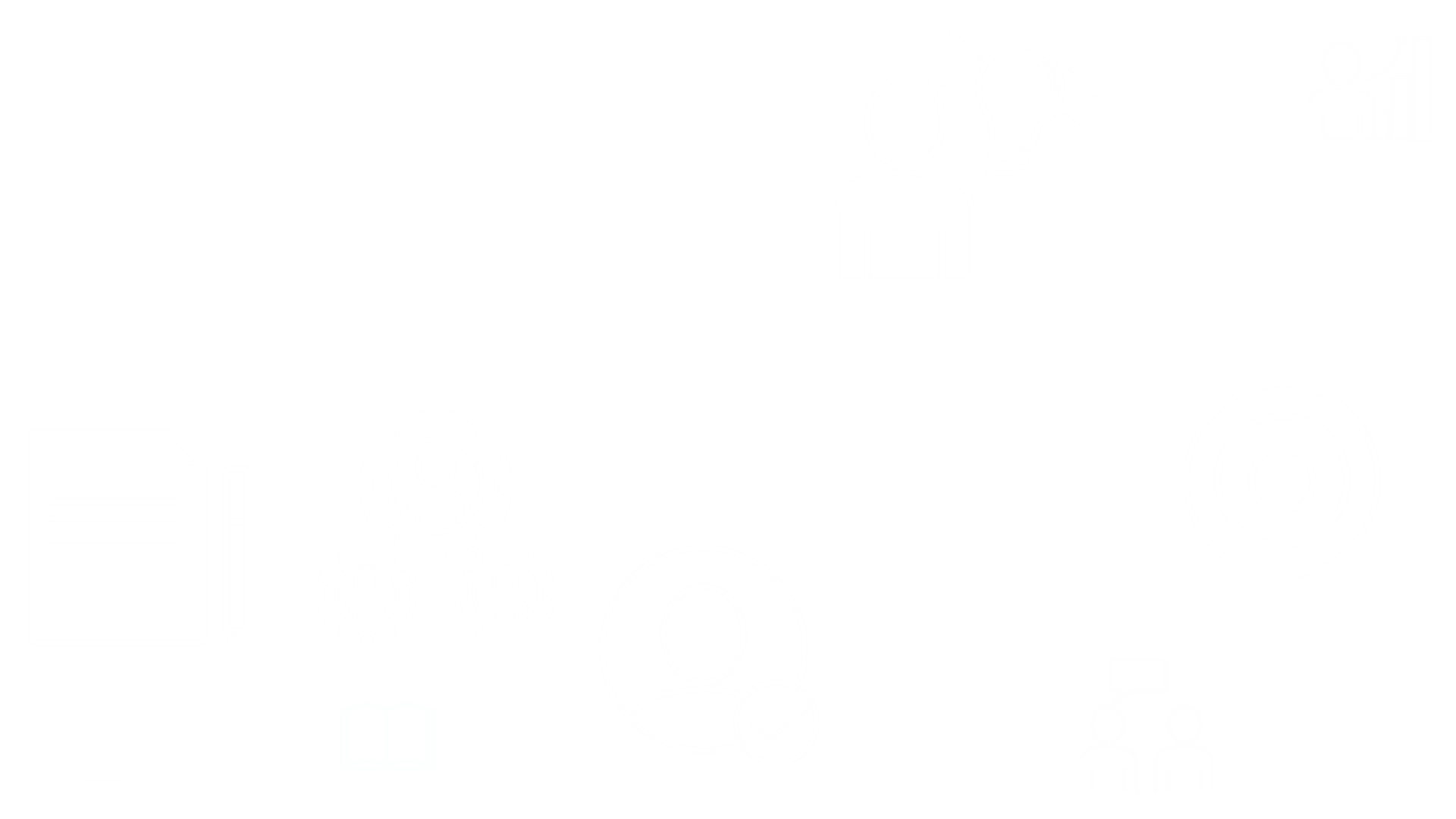 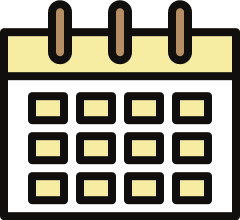 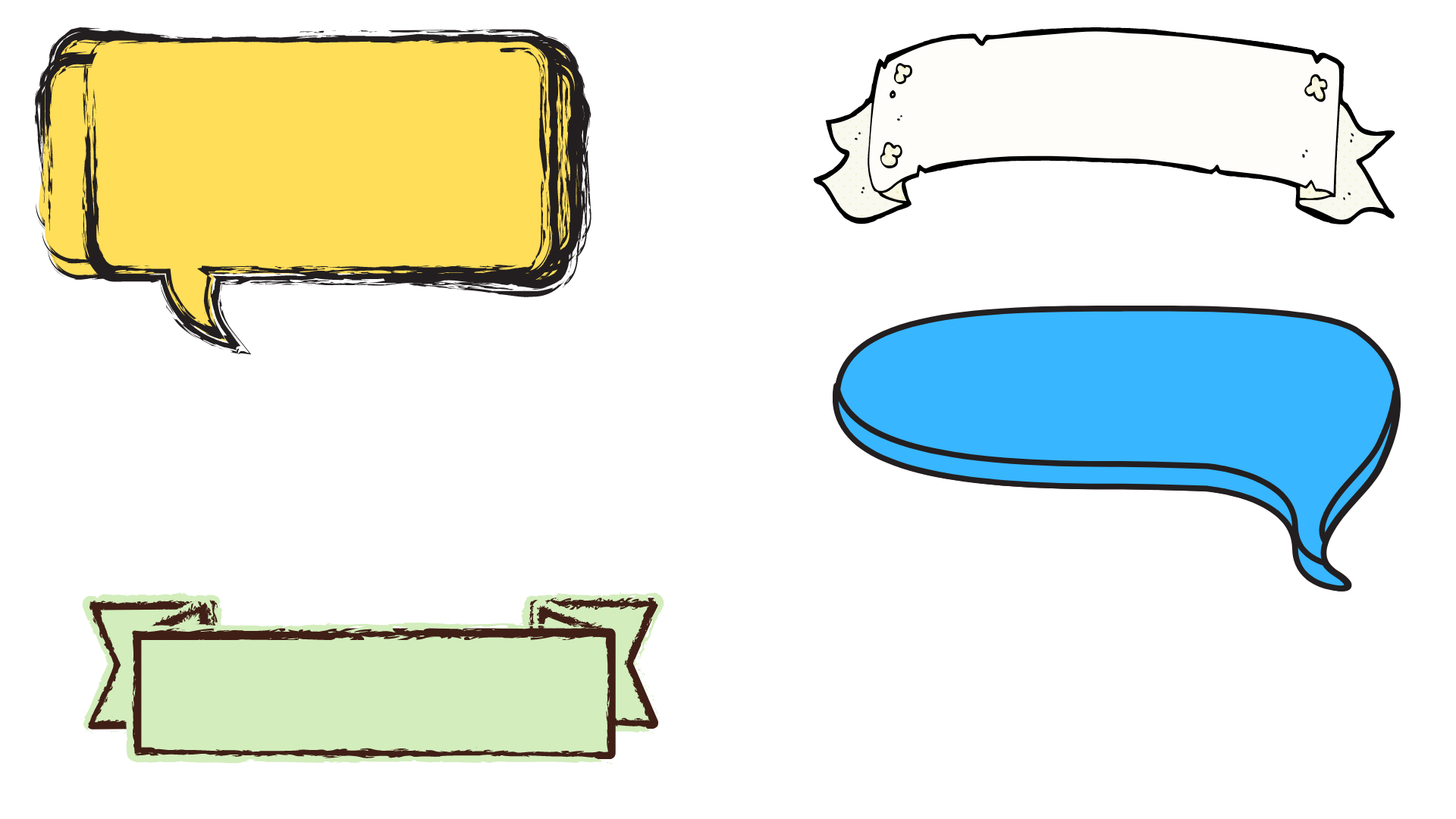 الحل
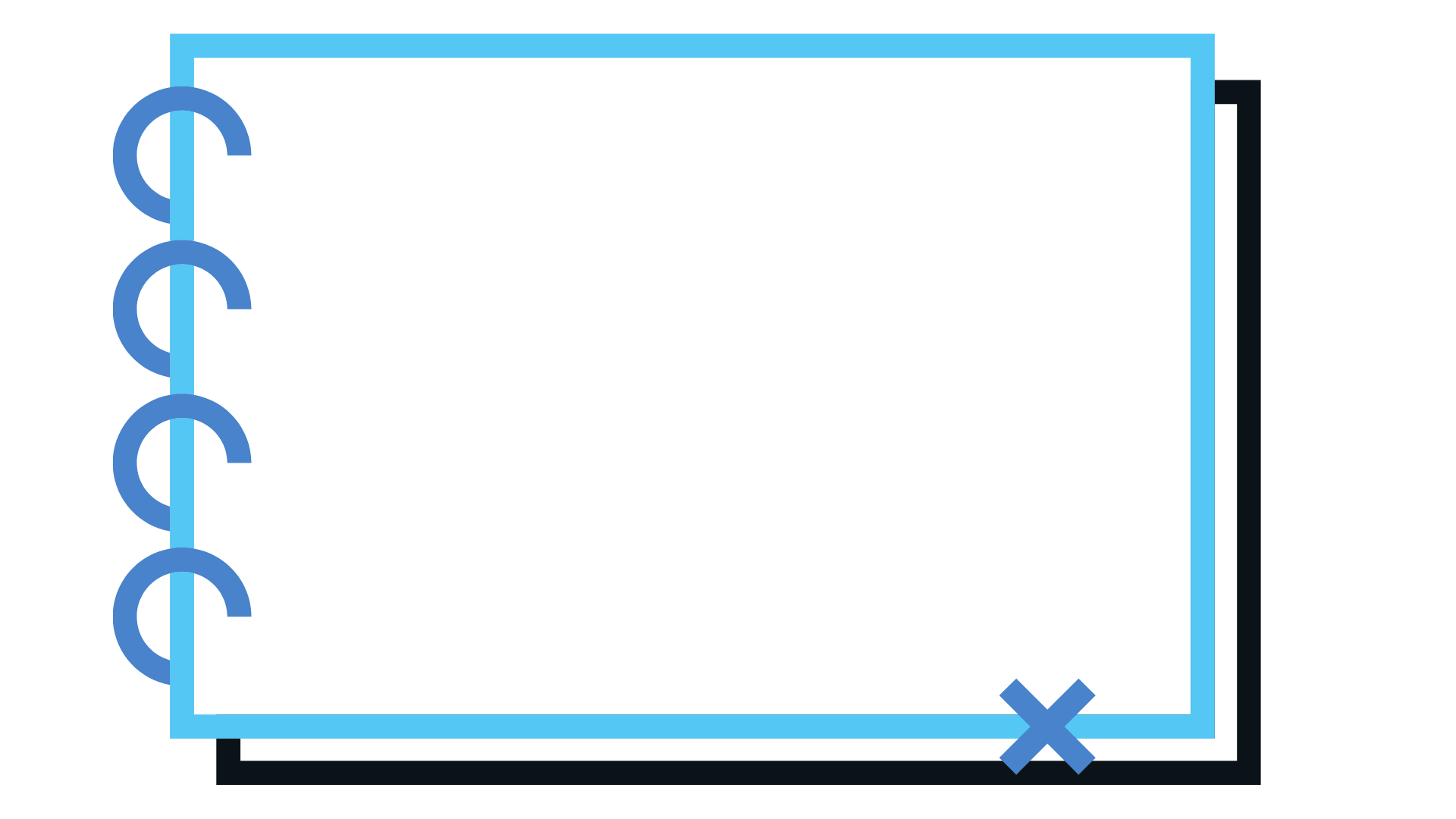 1B
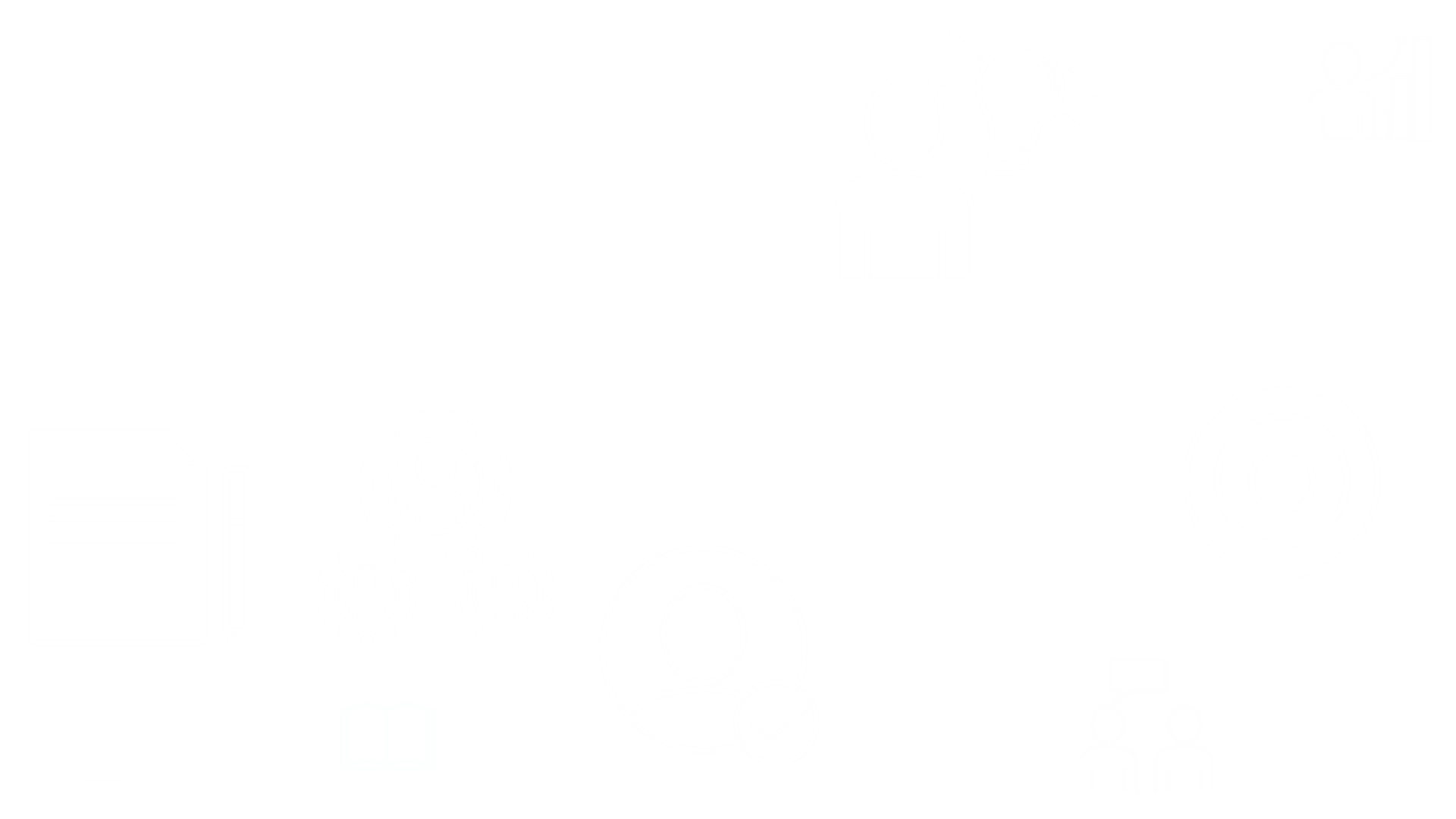 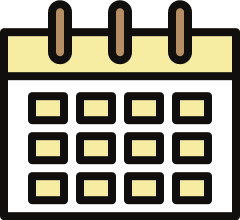 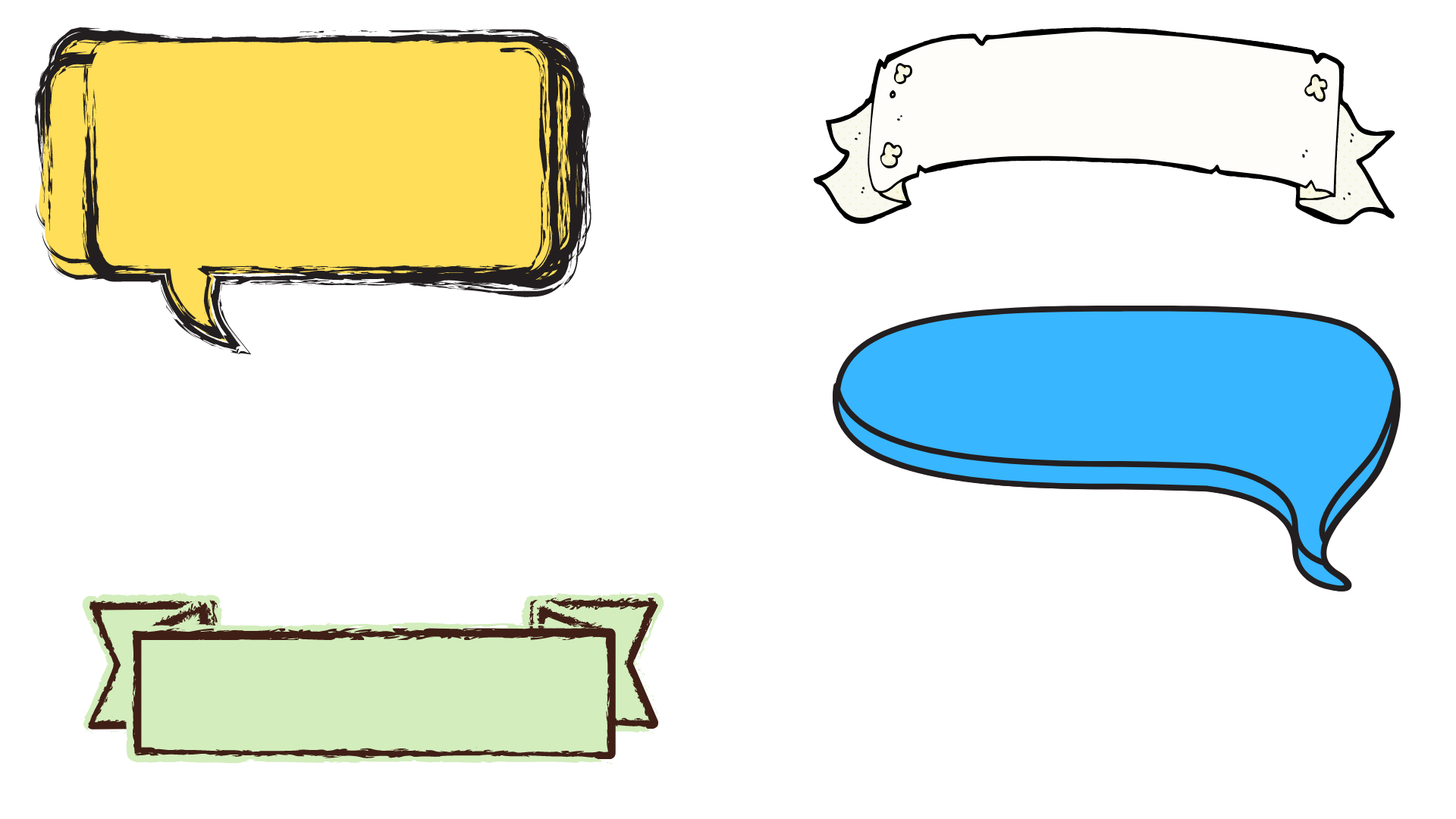 تدرب وحل المسائل
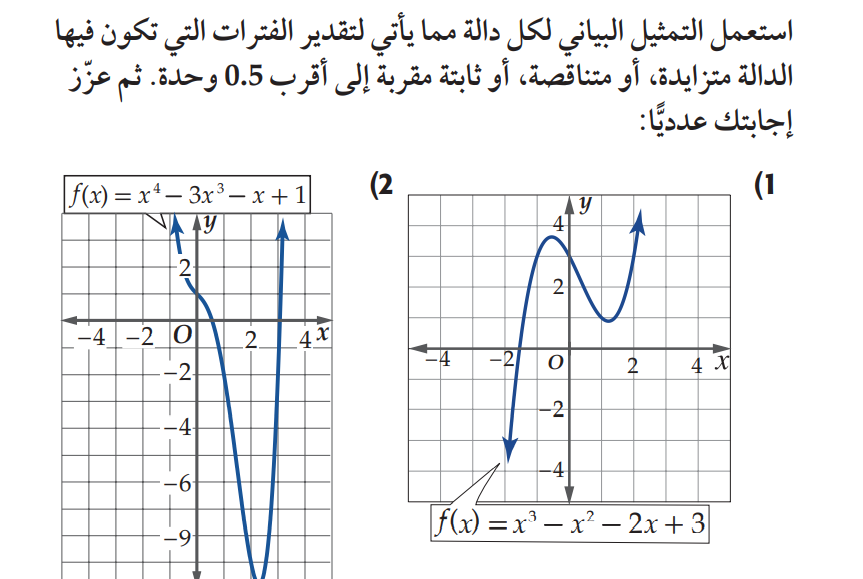 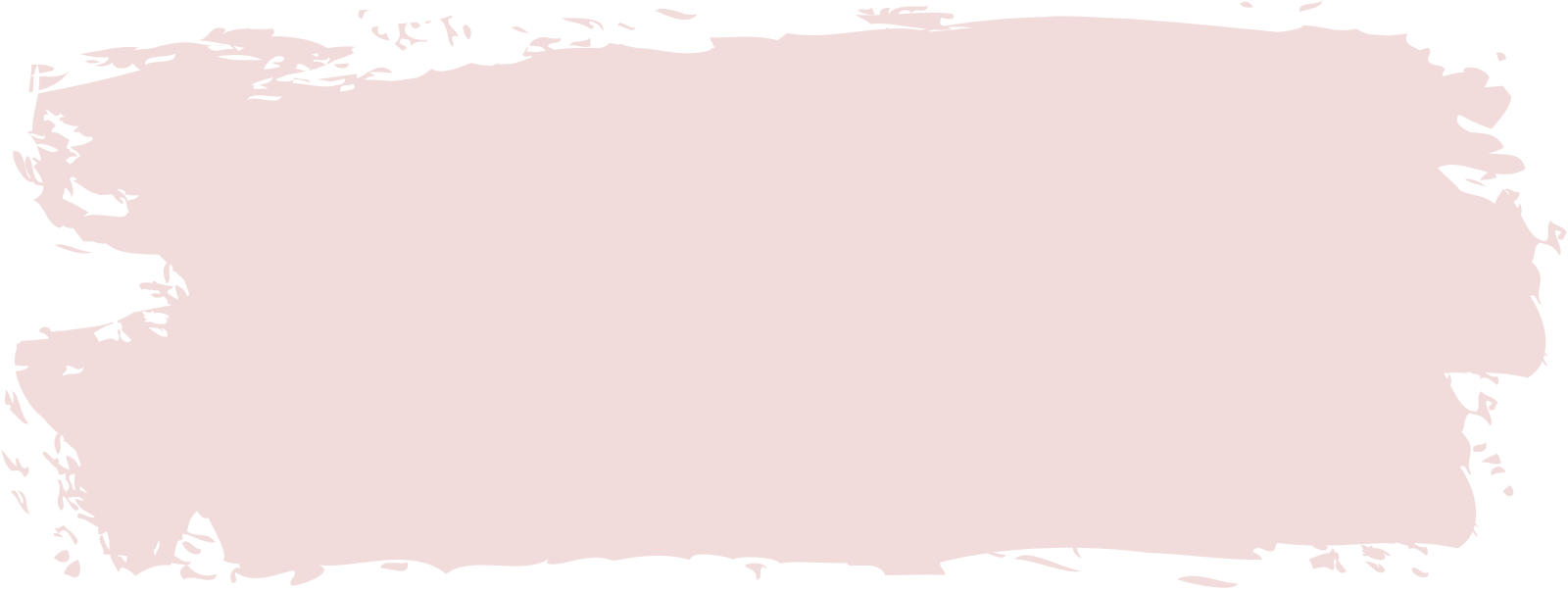 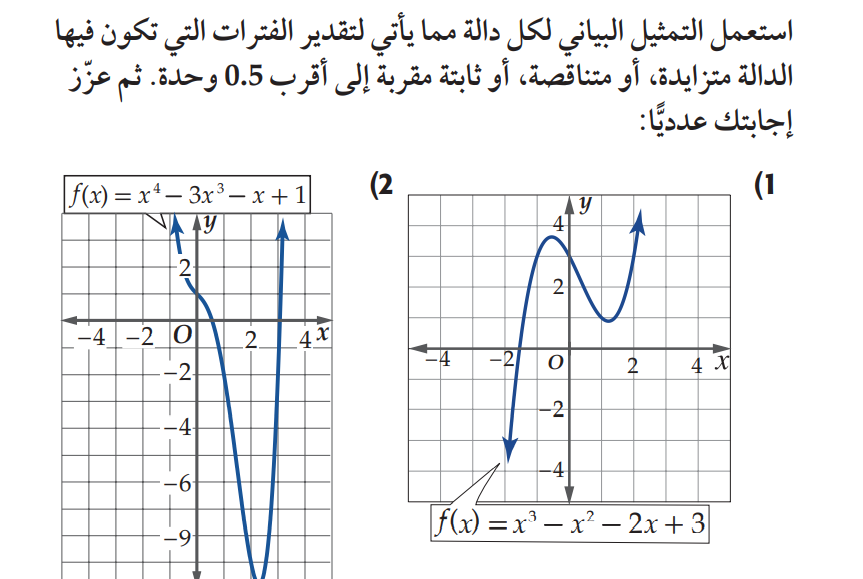 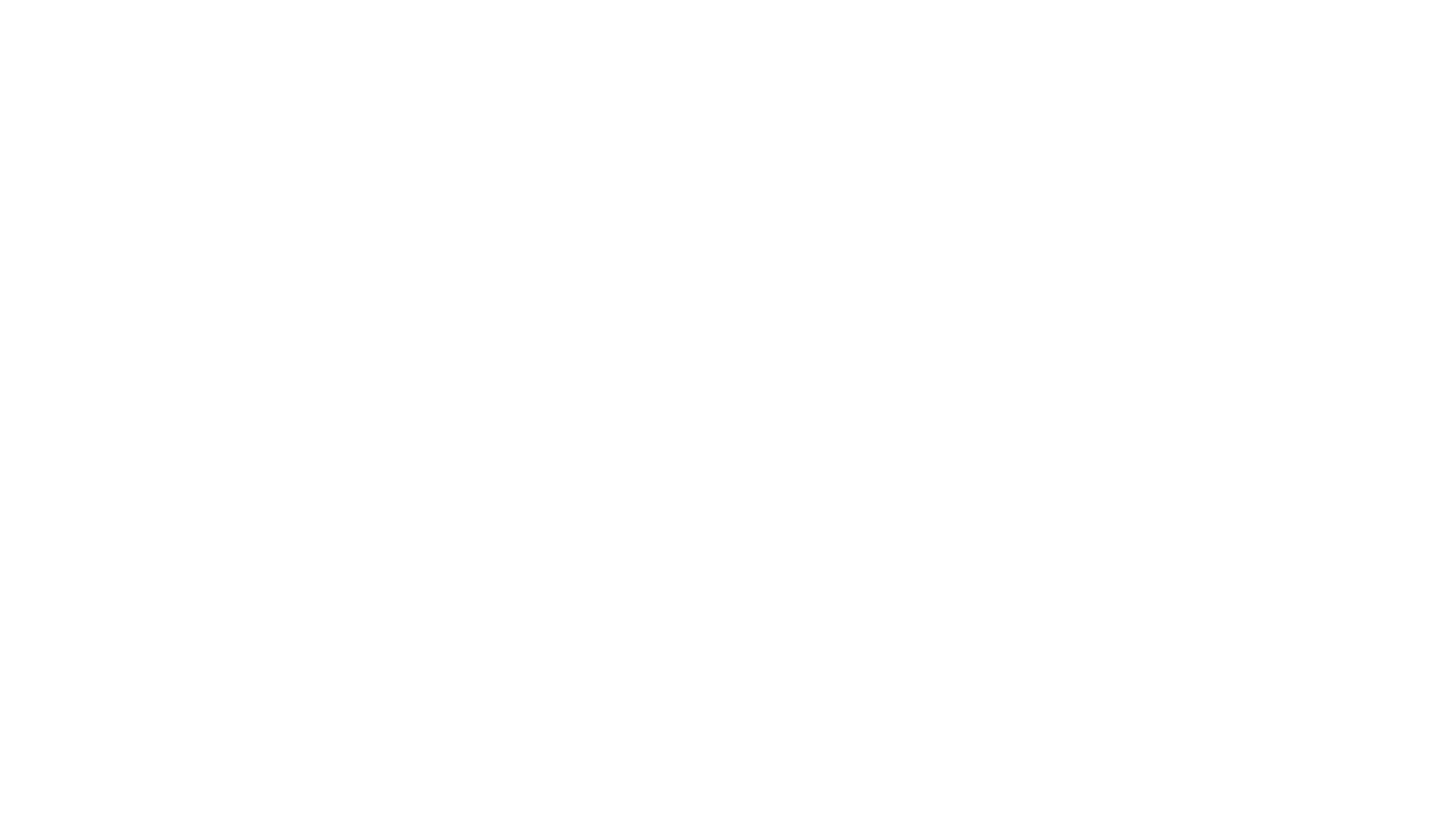 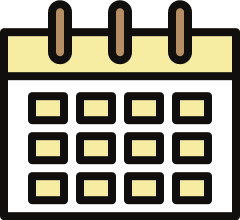 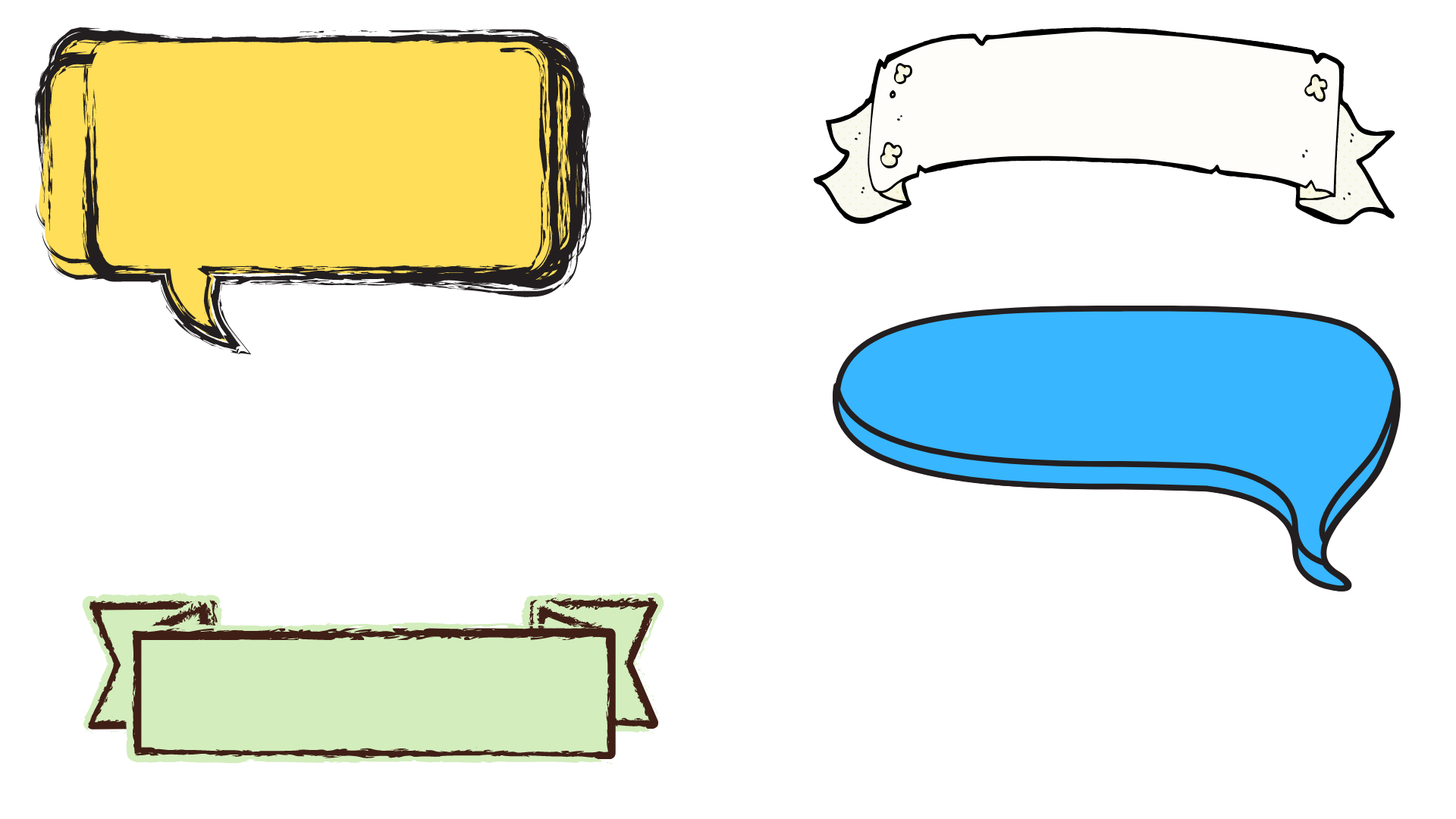 الحل
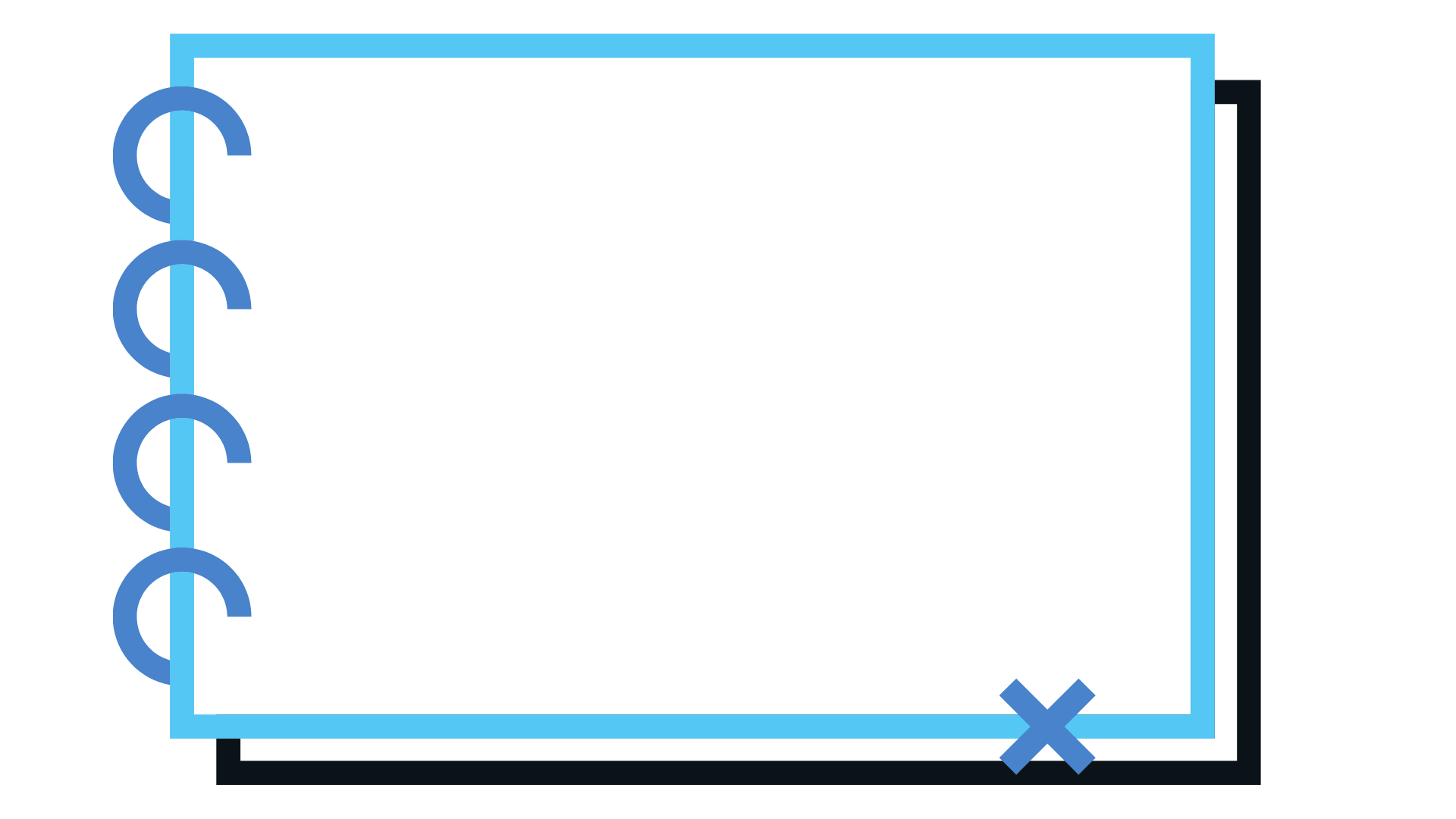 1
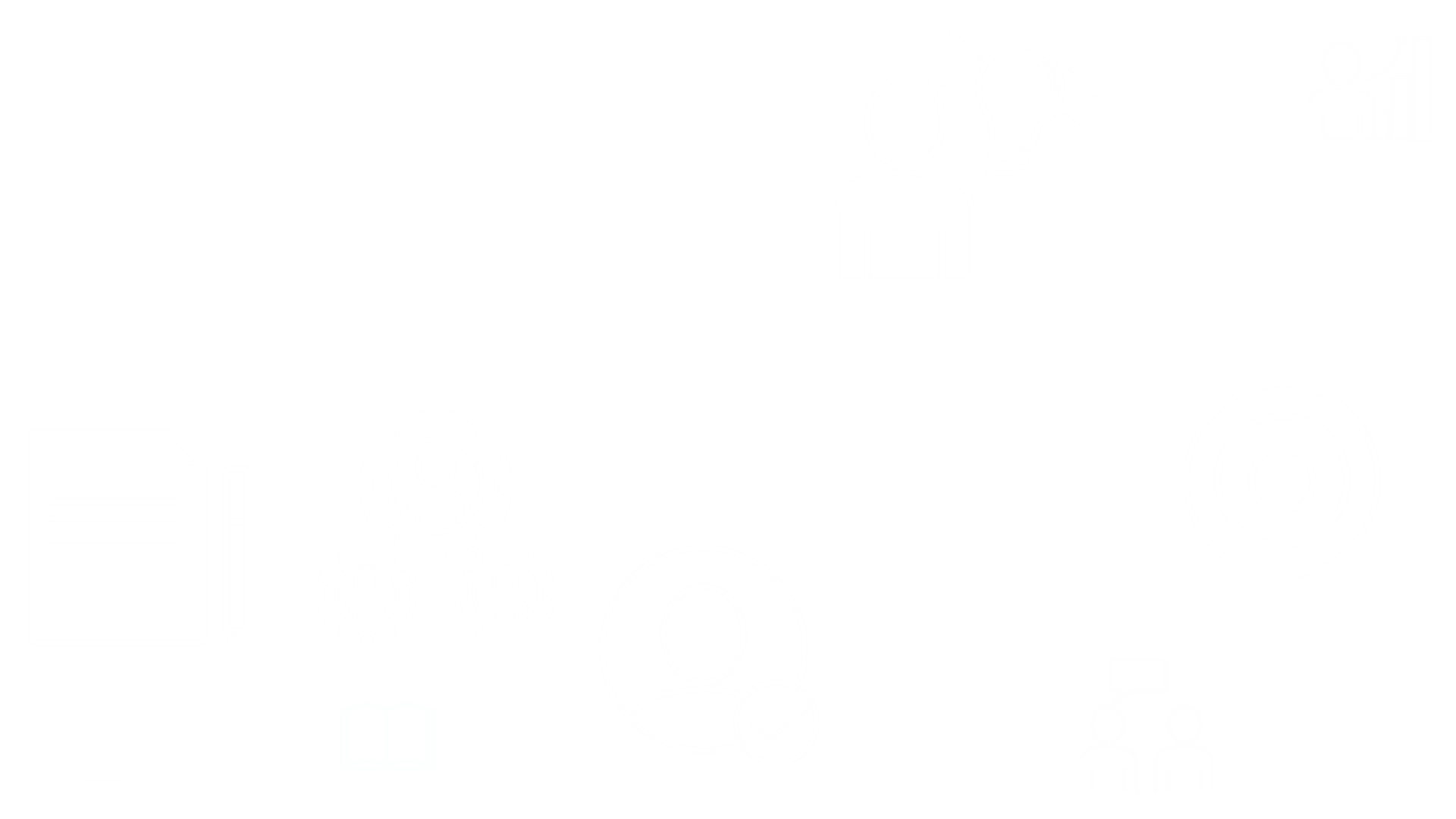 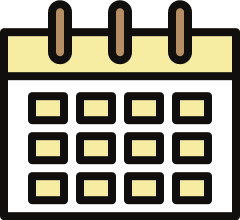 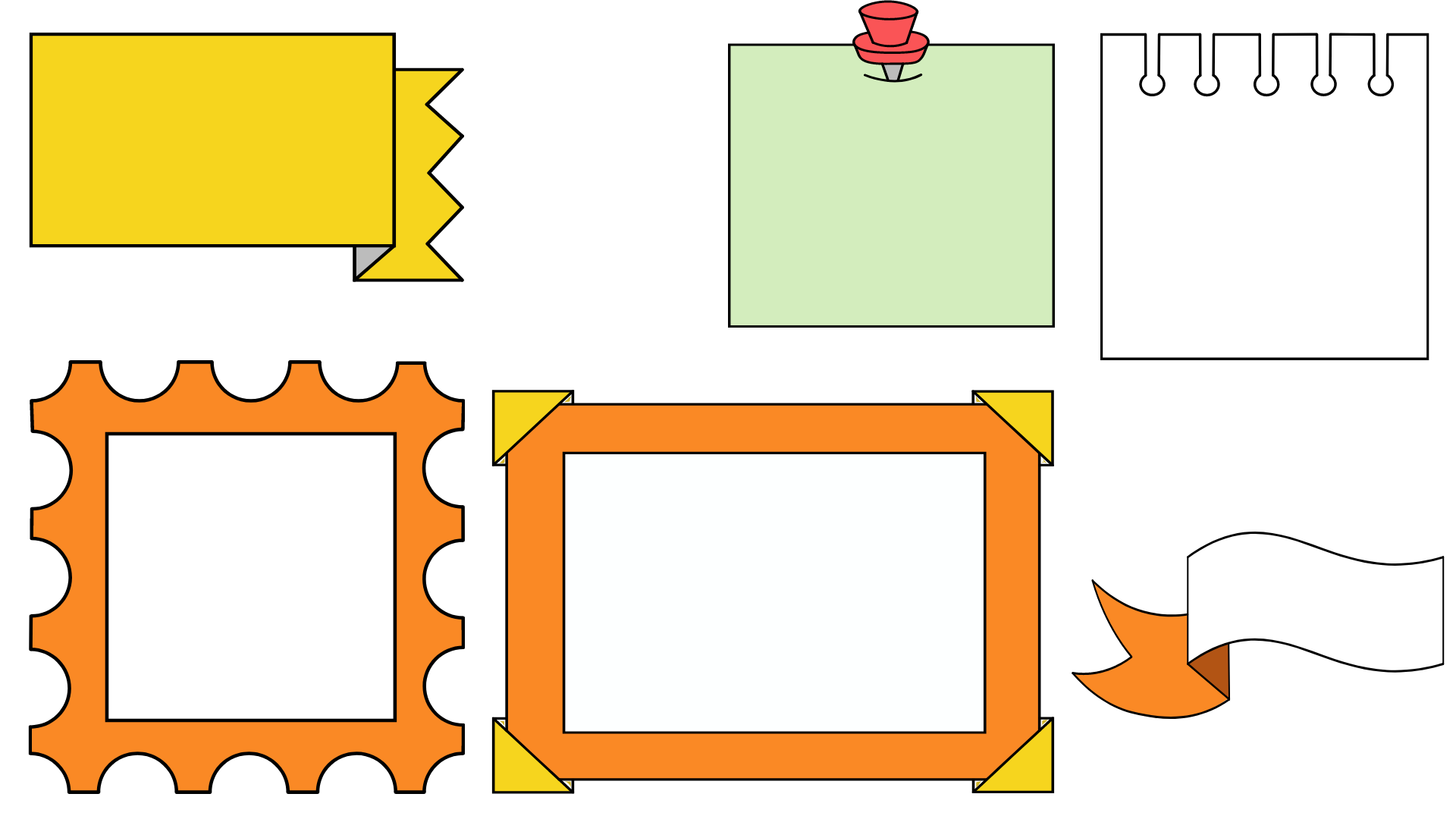 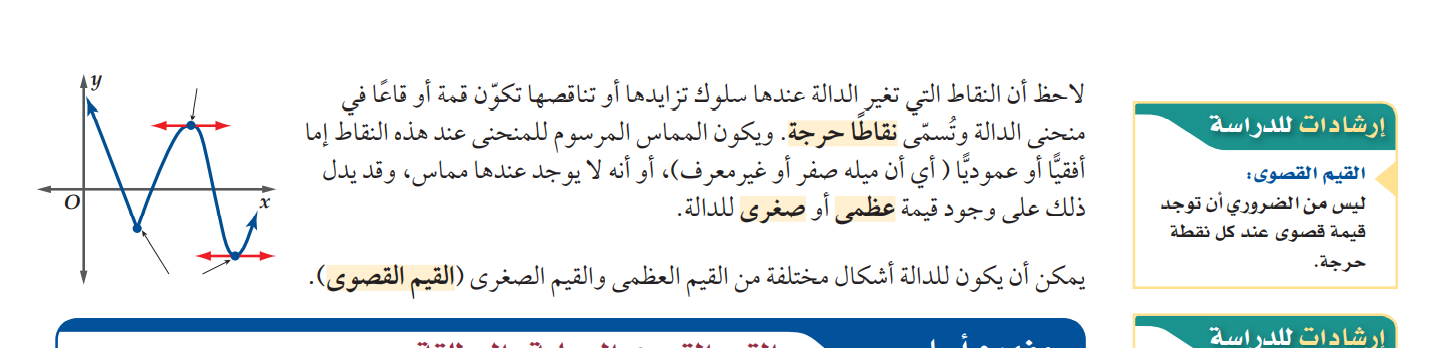 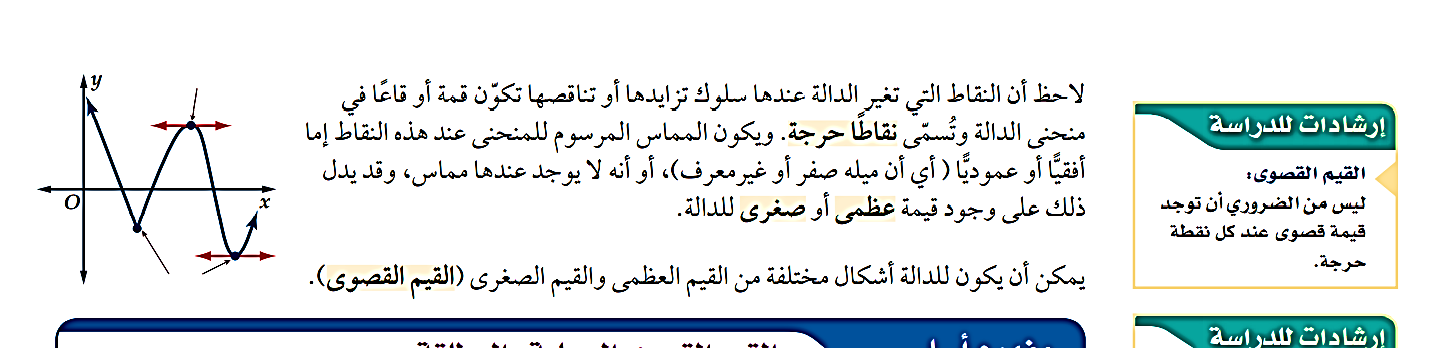 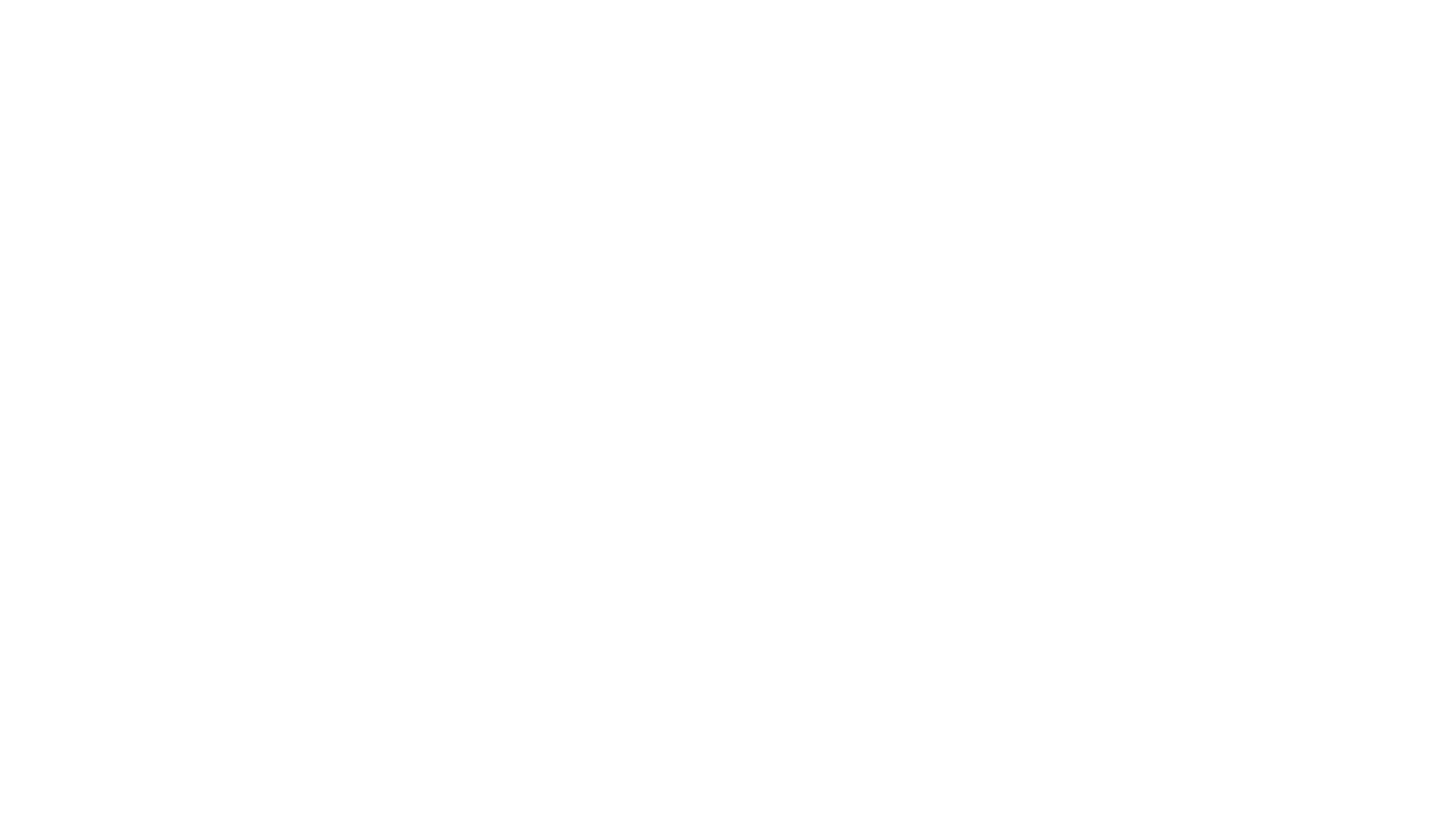 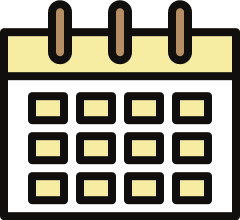 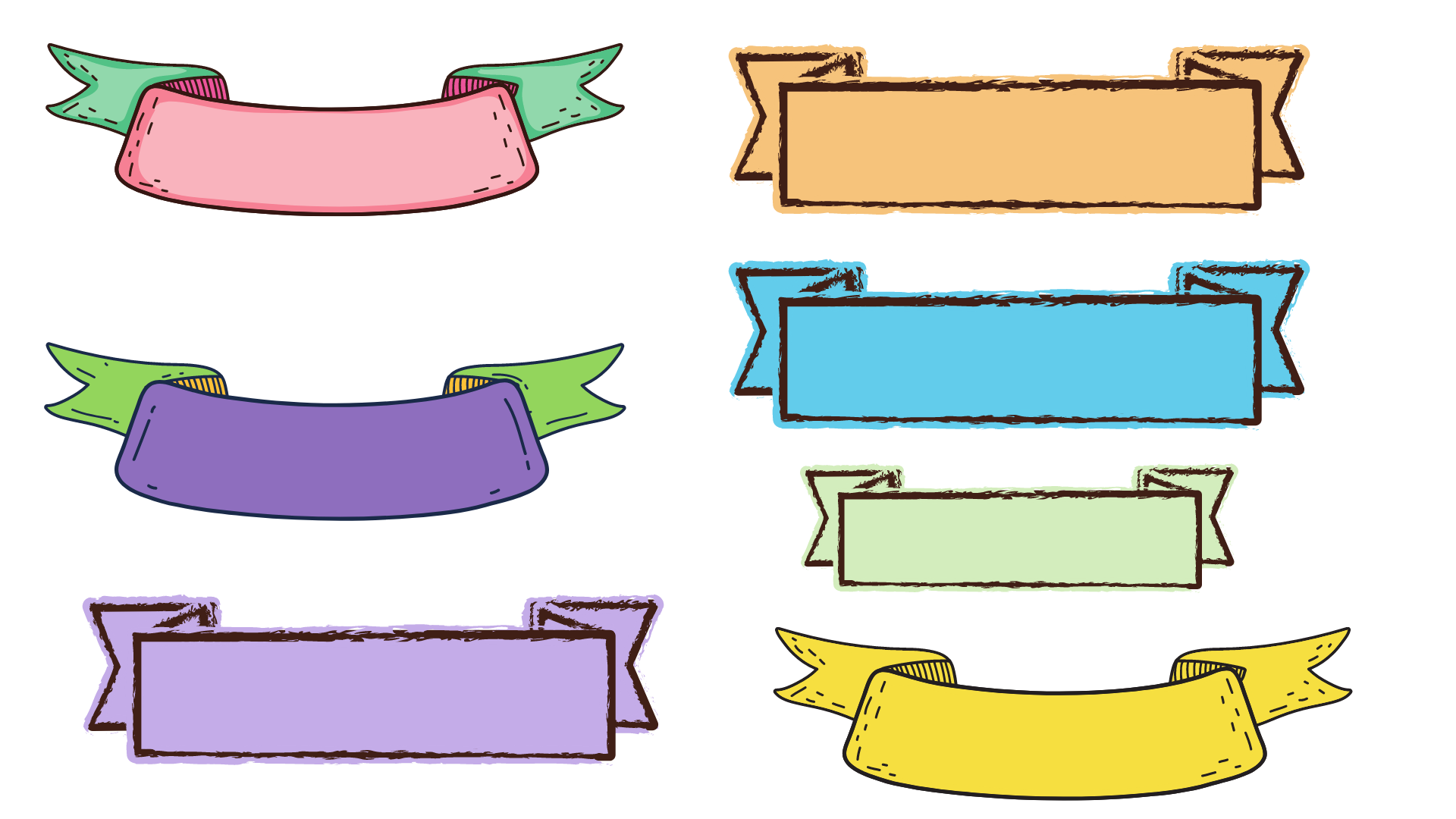 القيم القصوى المحلية و المطلقة
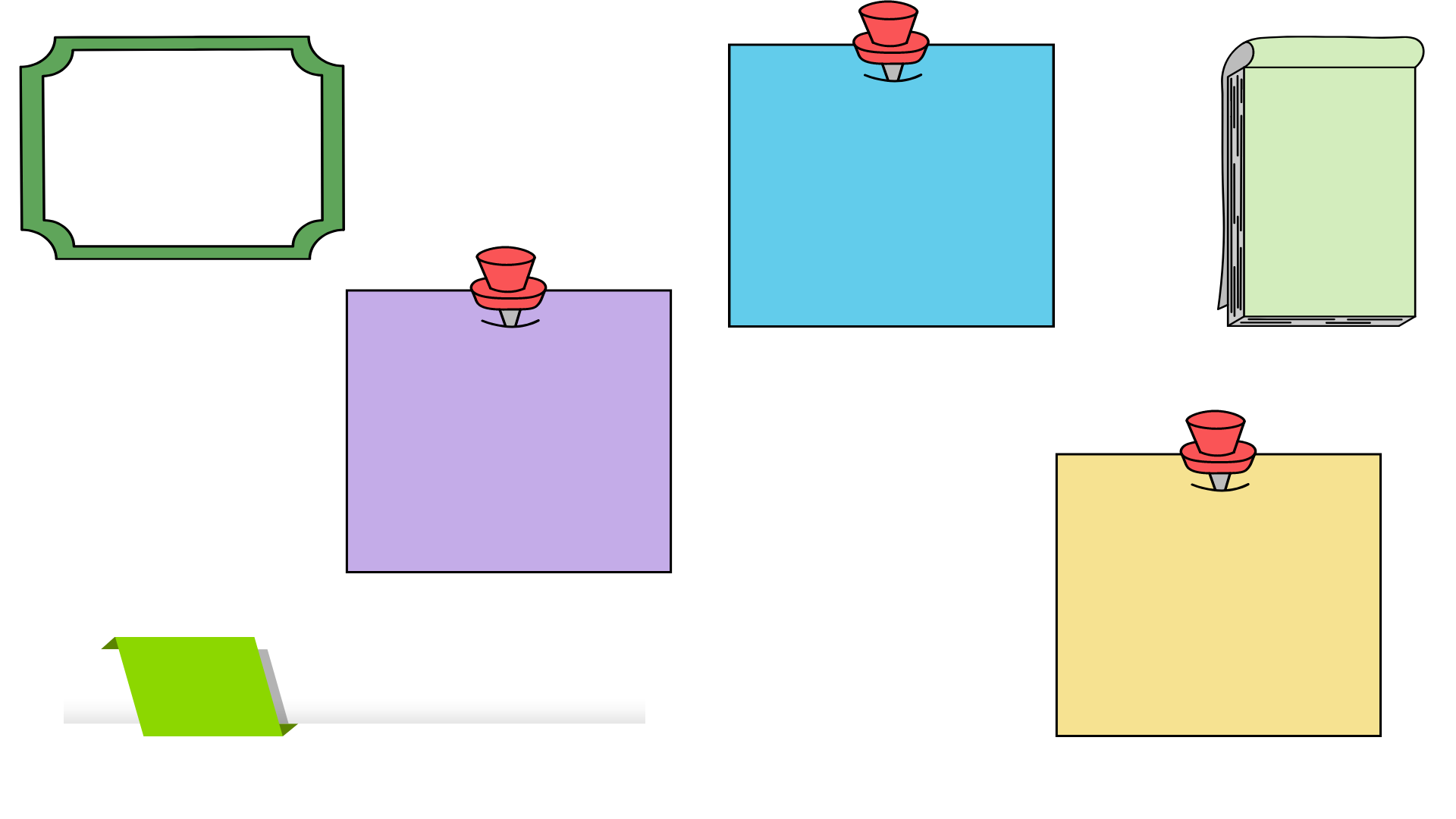 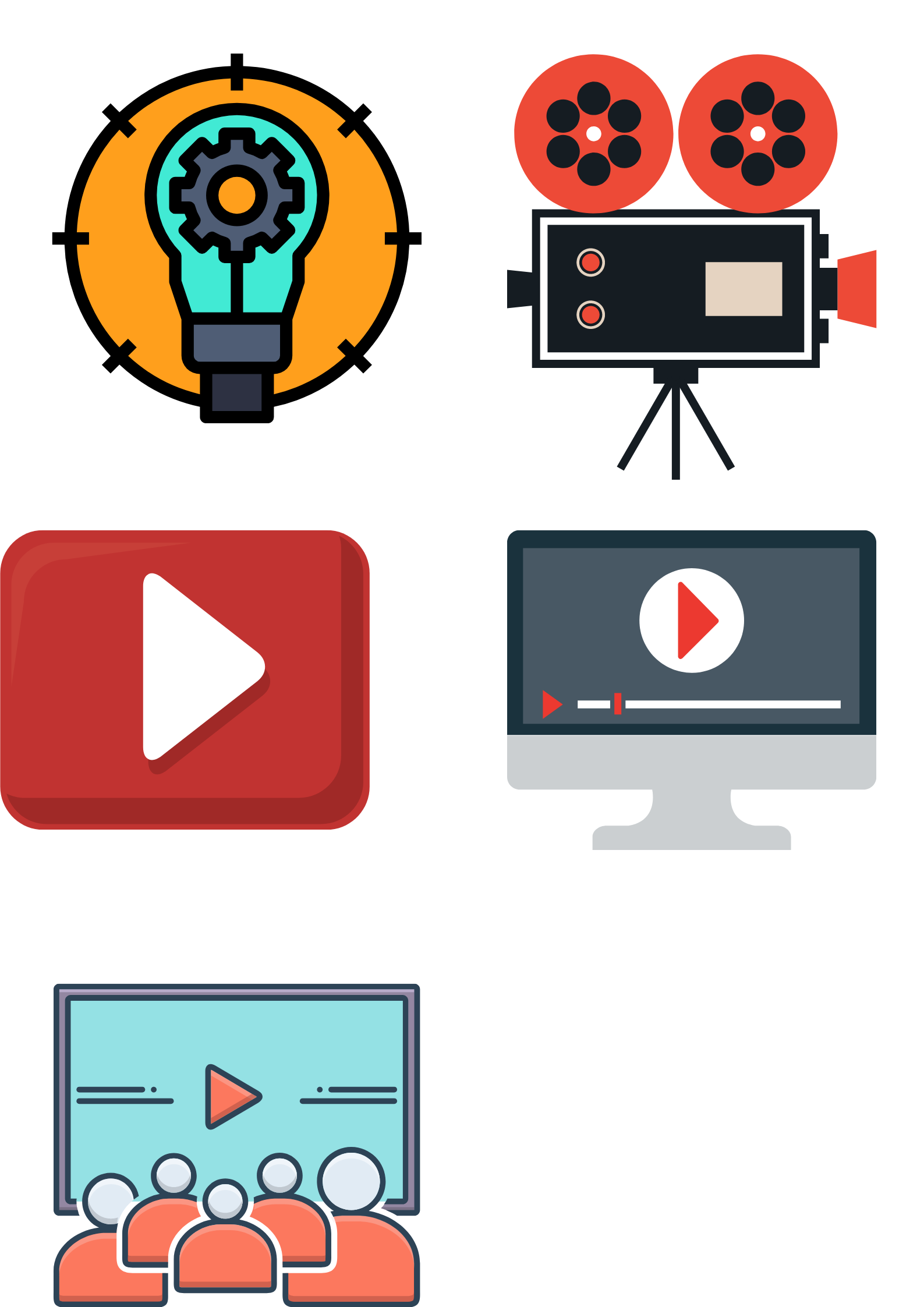 مفهوم أساسي
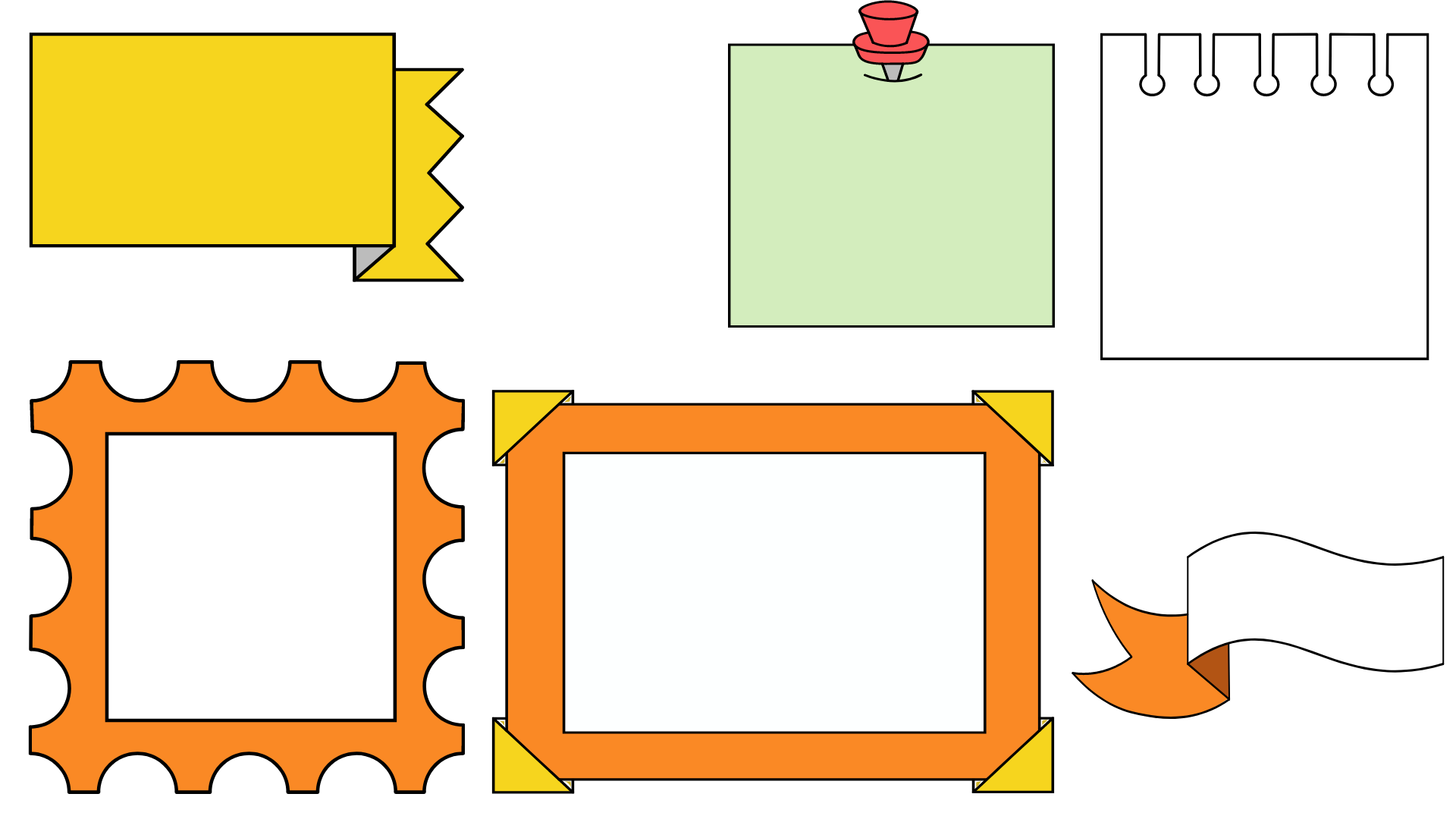 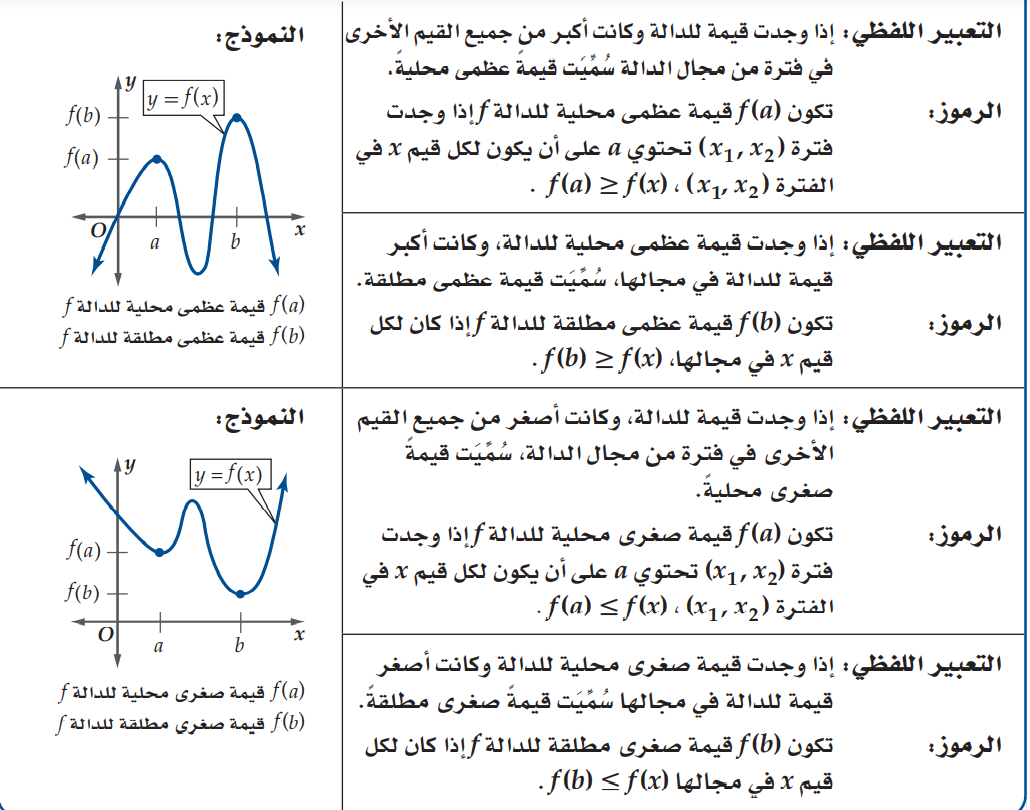 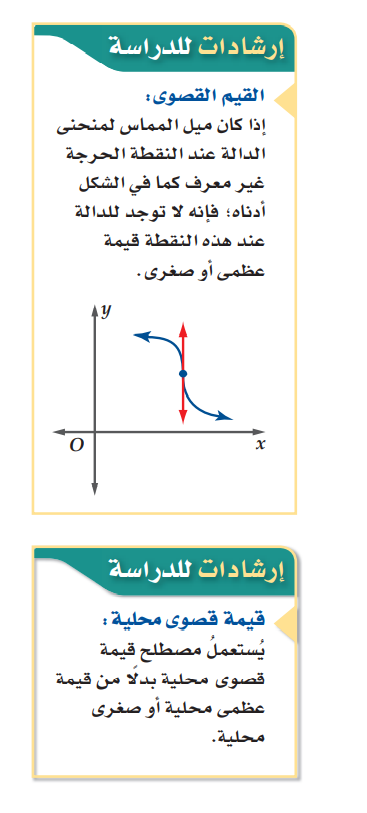 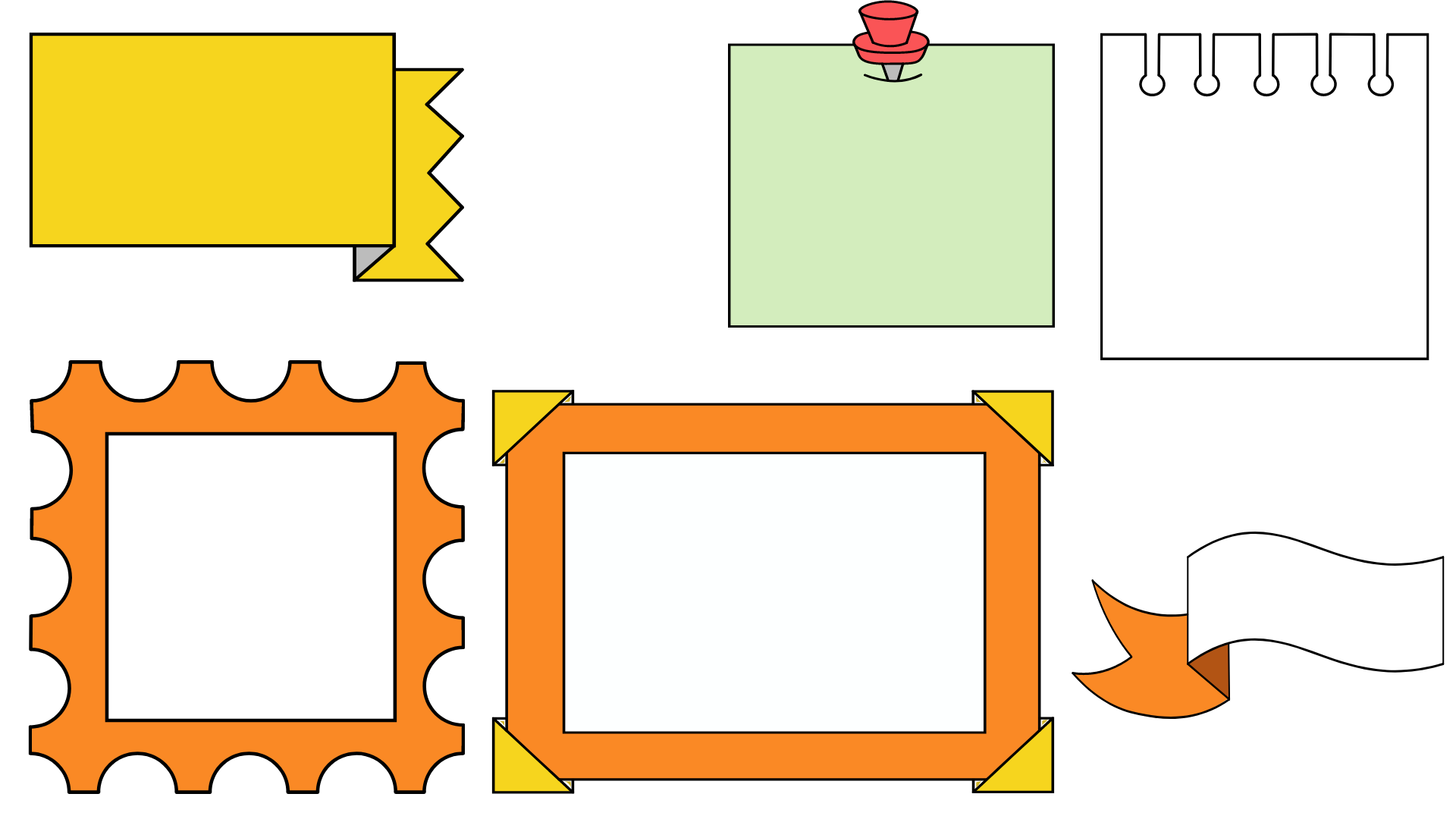 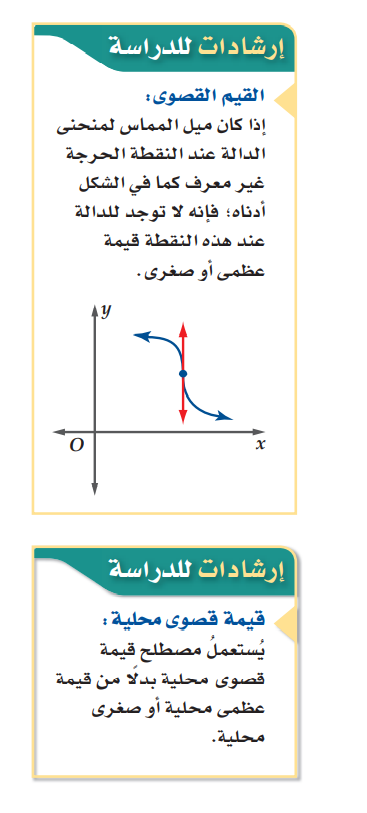 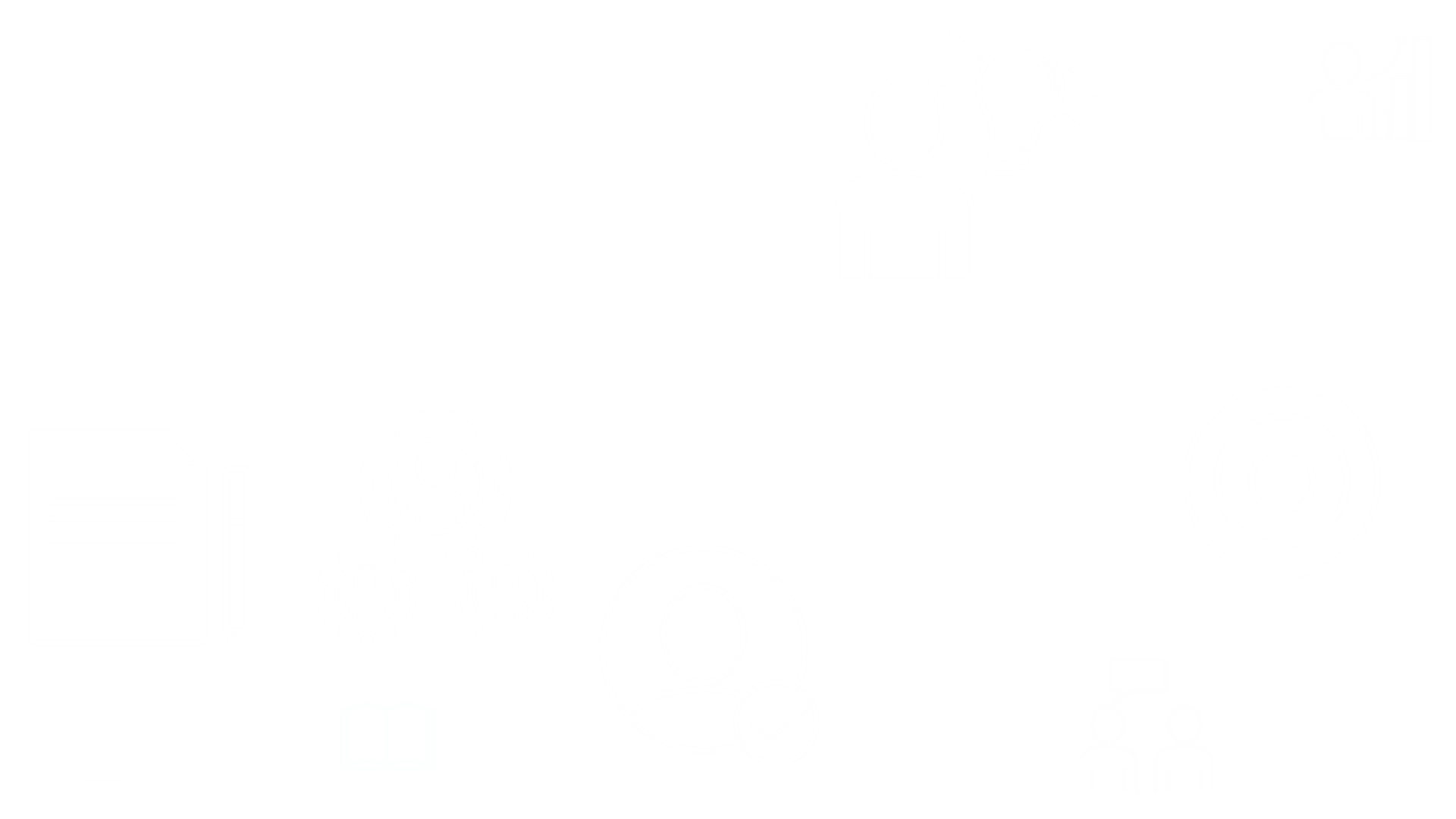 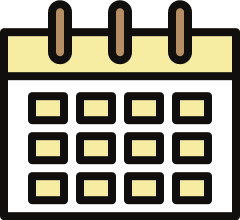 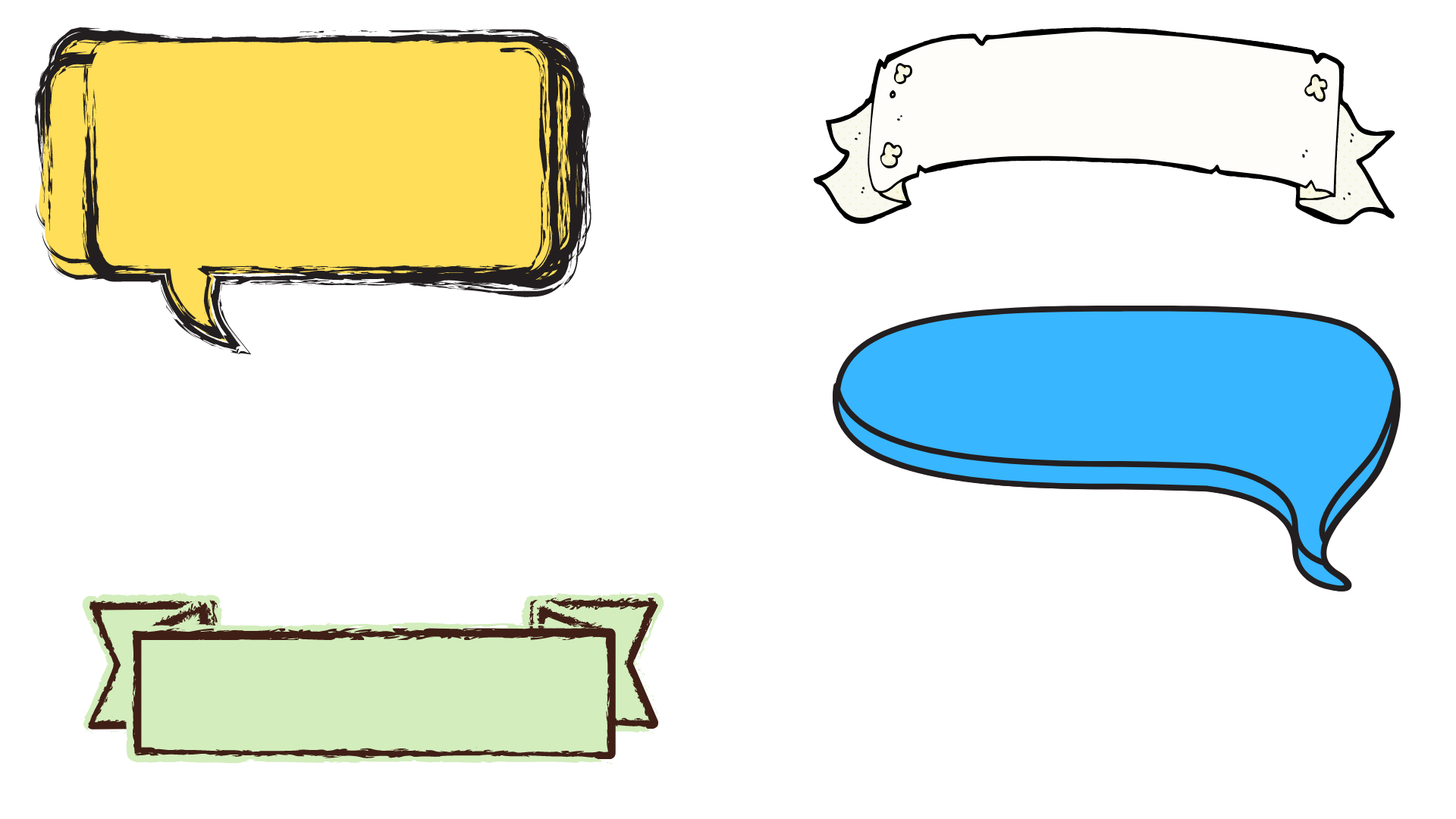 مثال 2
تقدير القيم القصوى للدالة وتحديدها
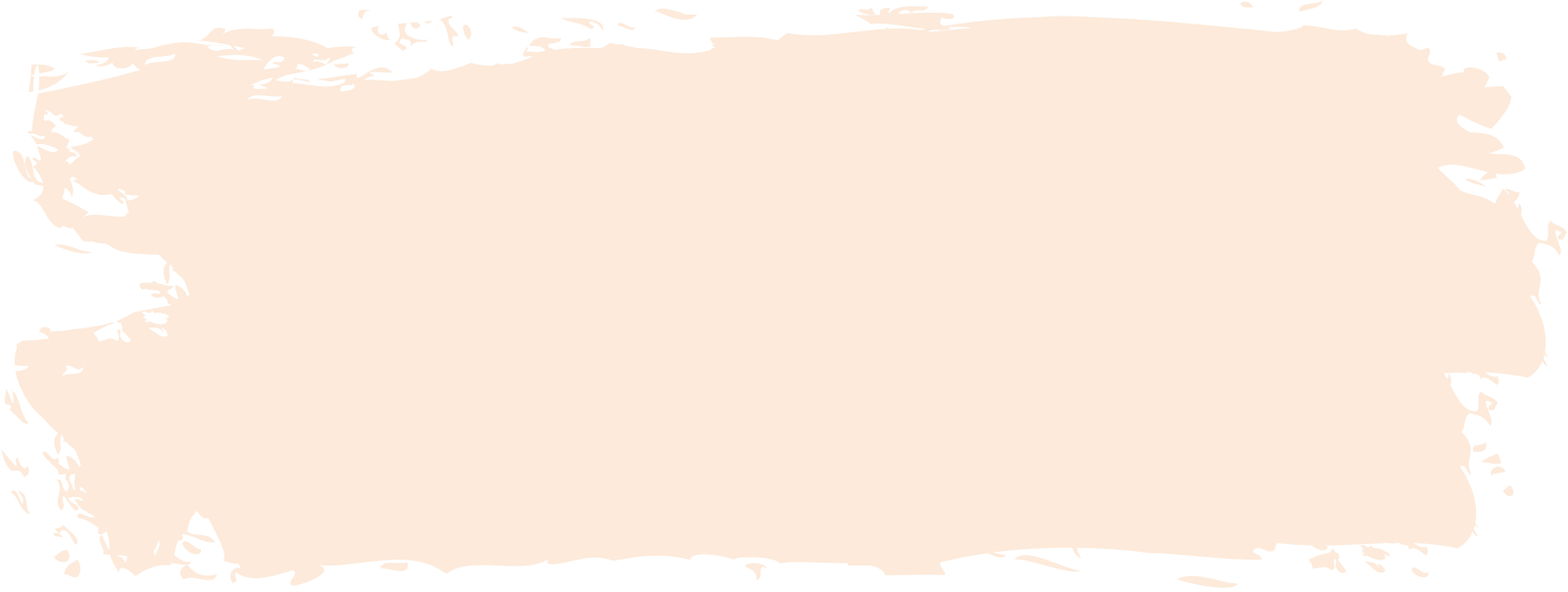 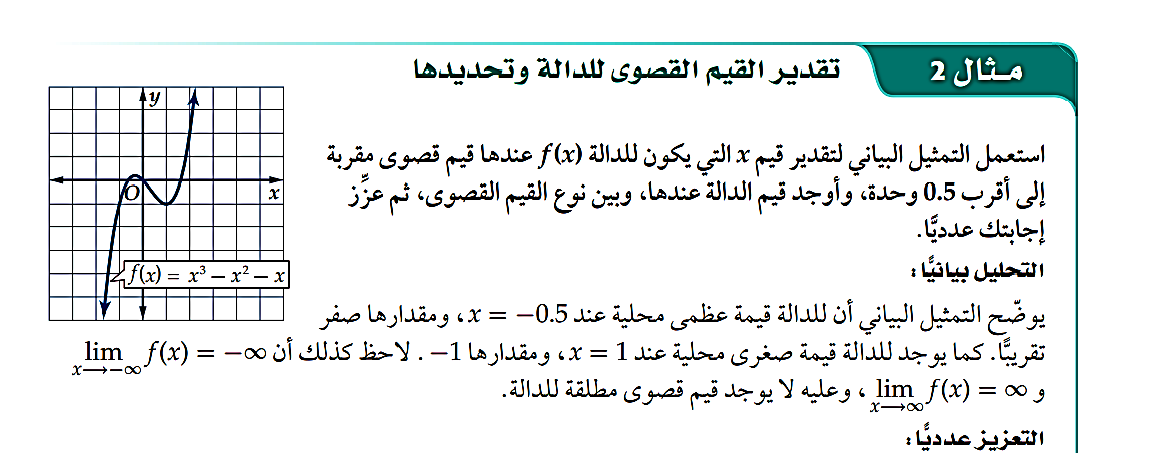 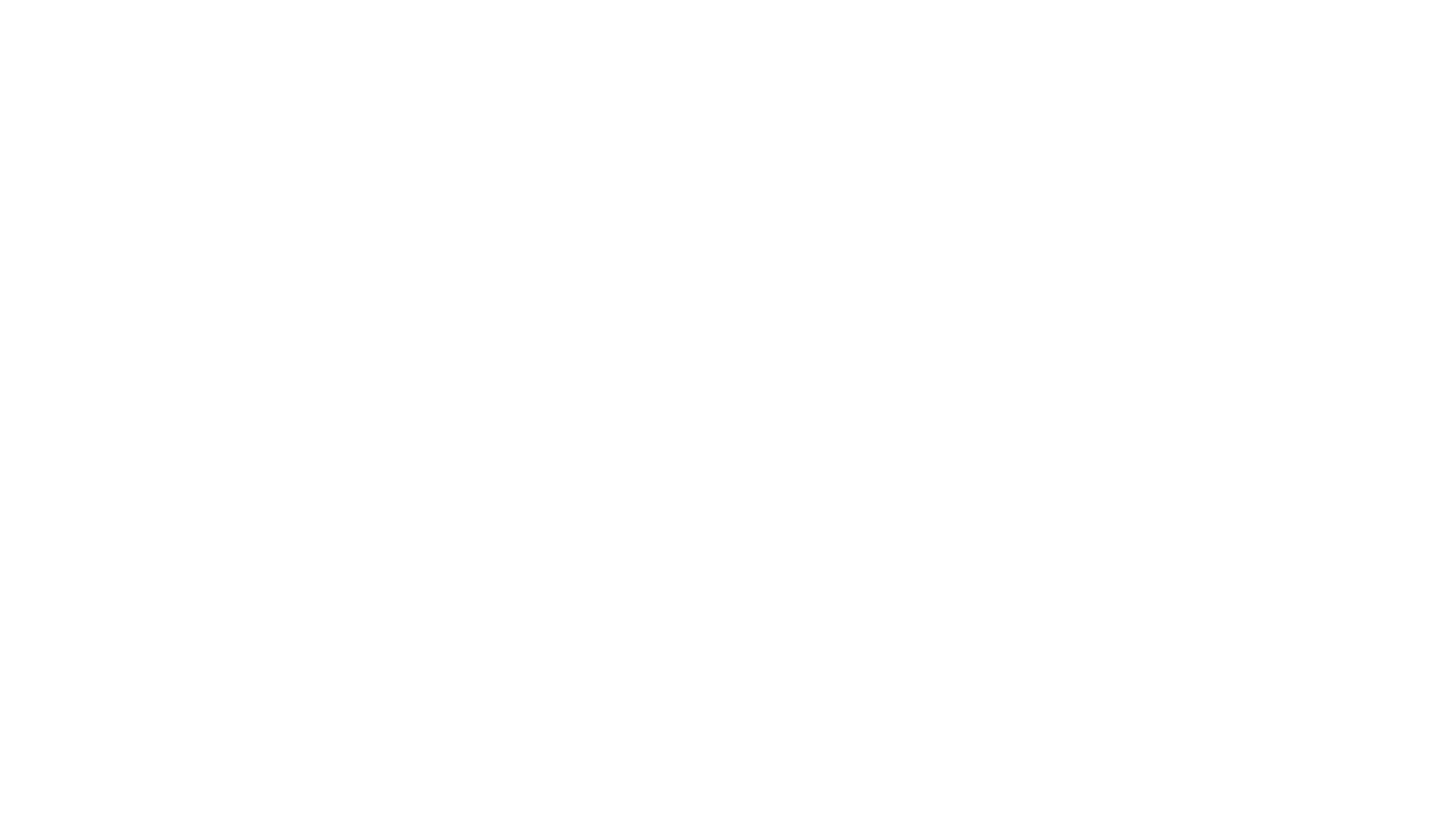 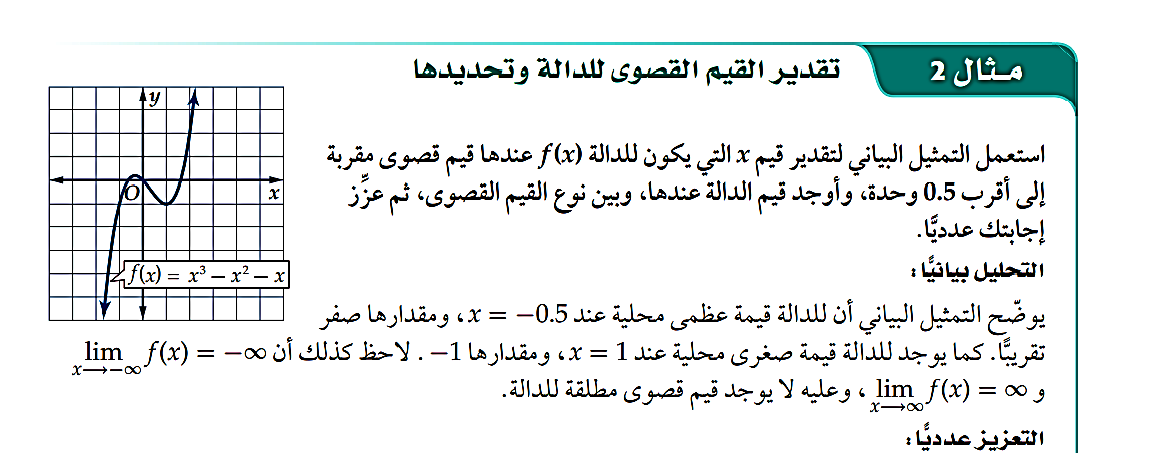 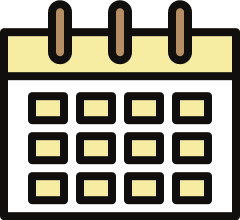 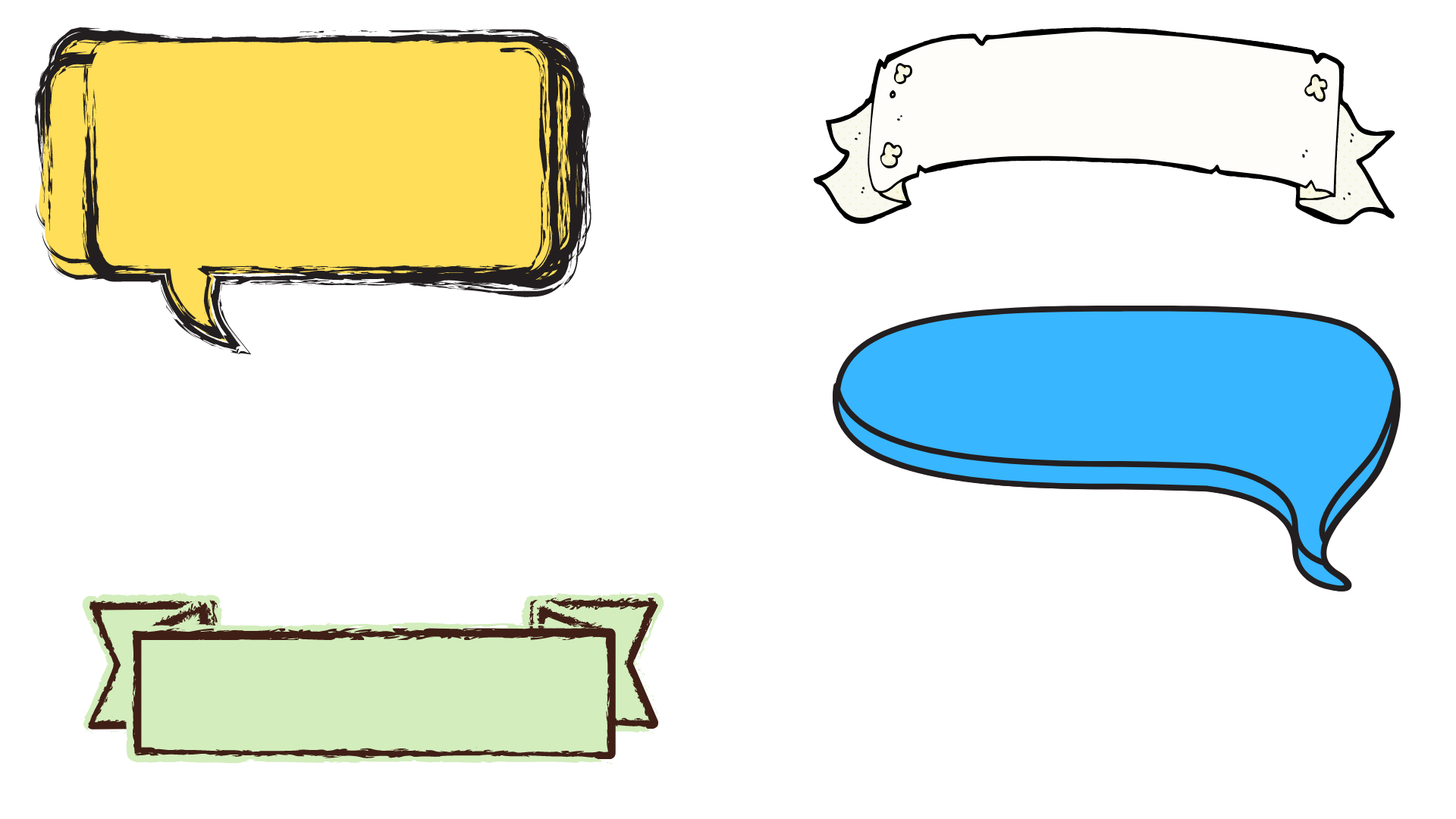 الحل
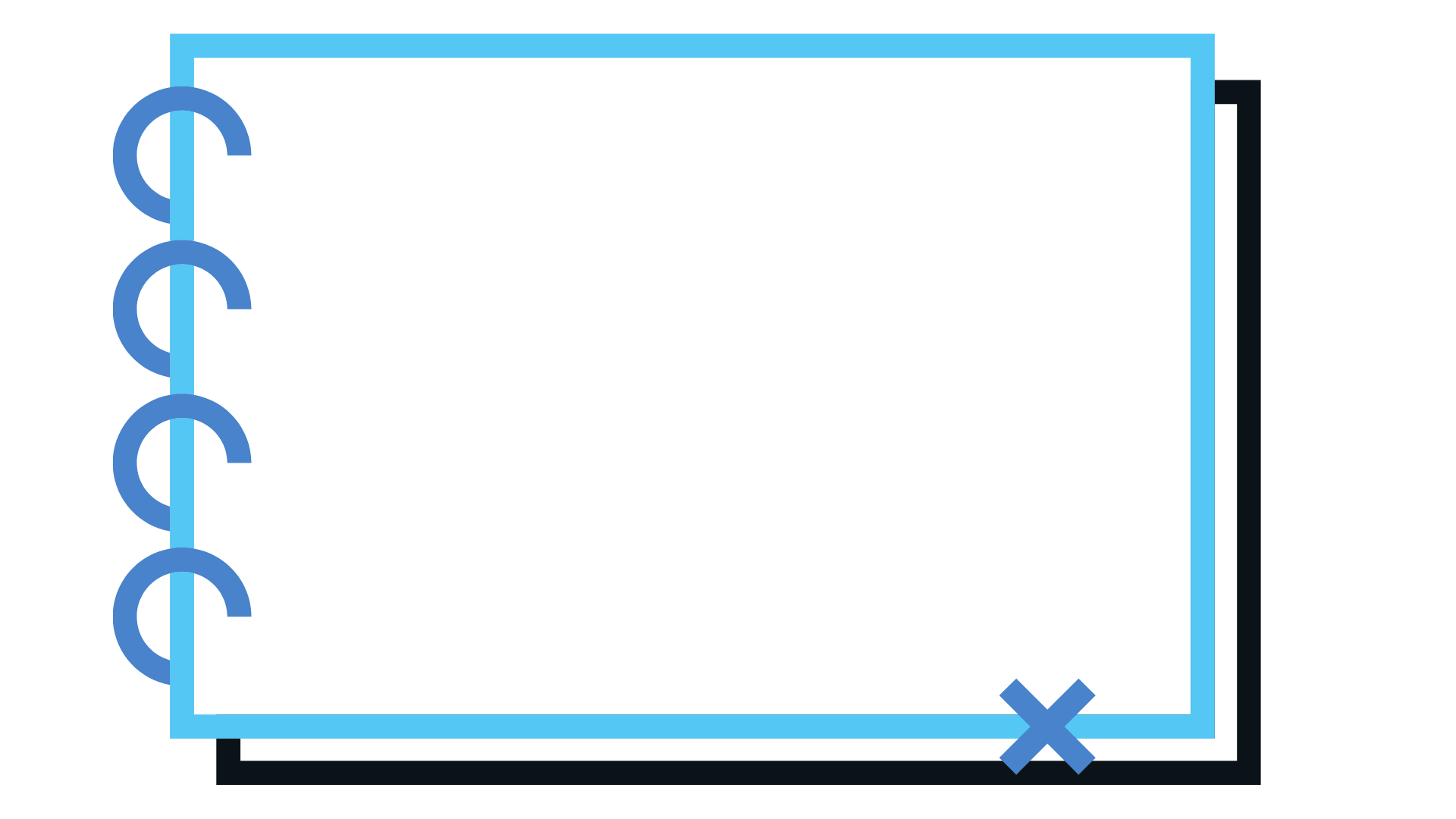 2
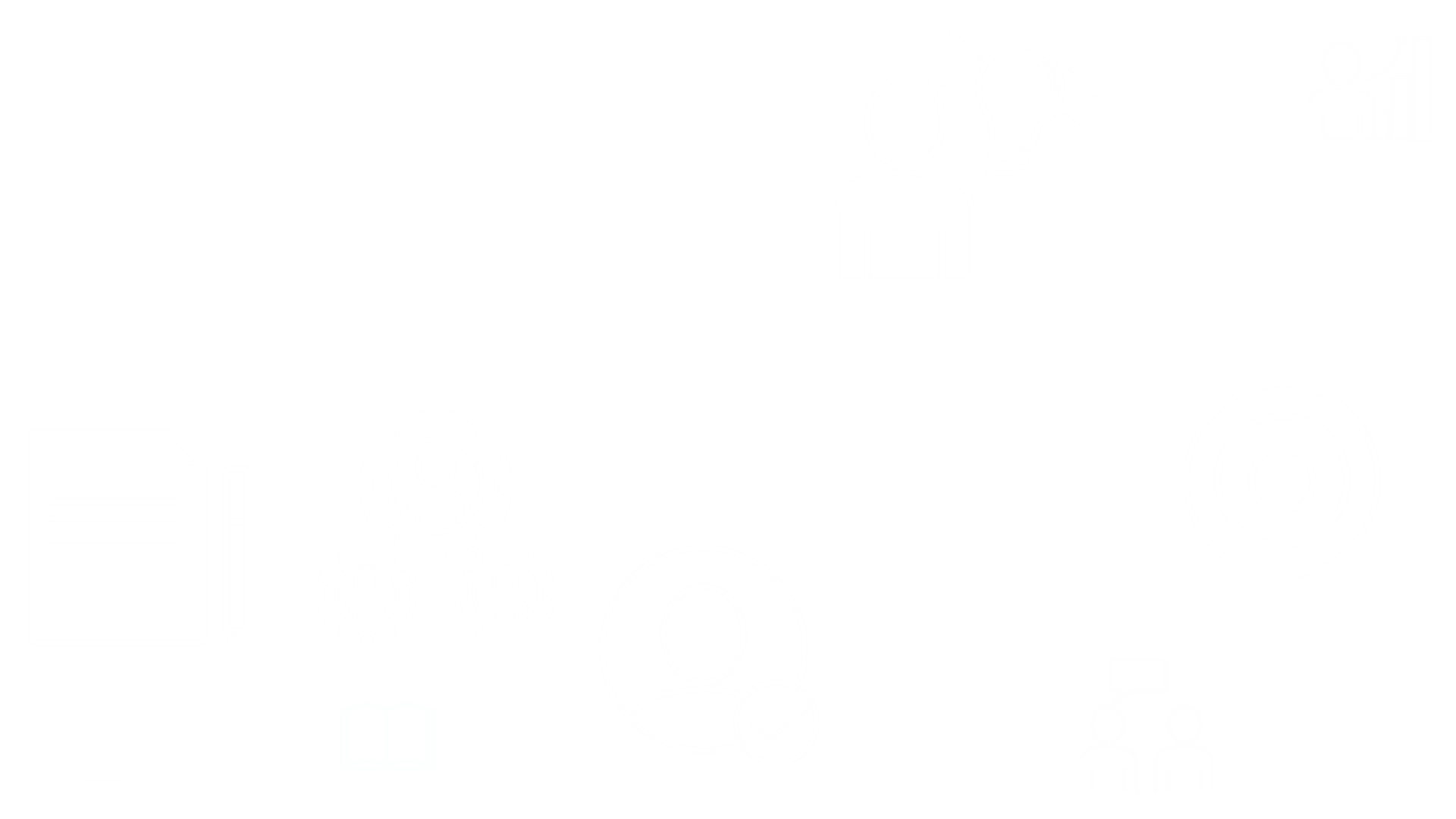 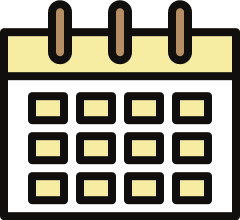 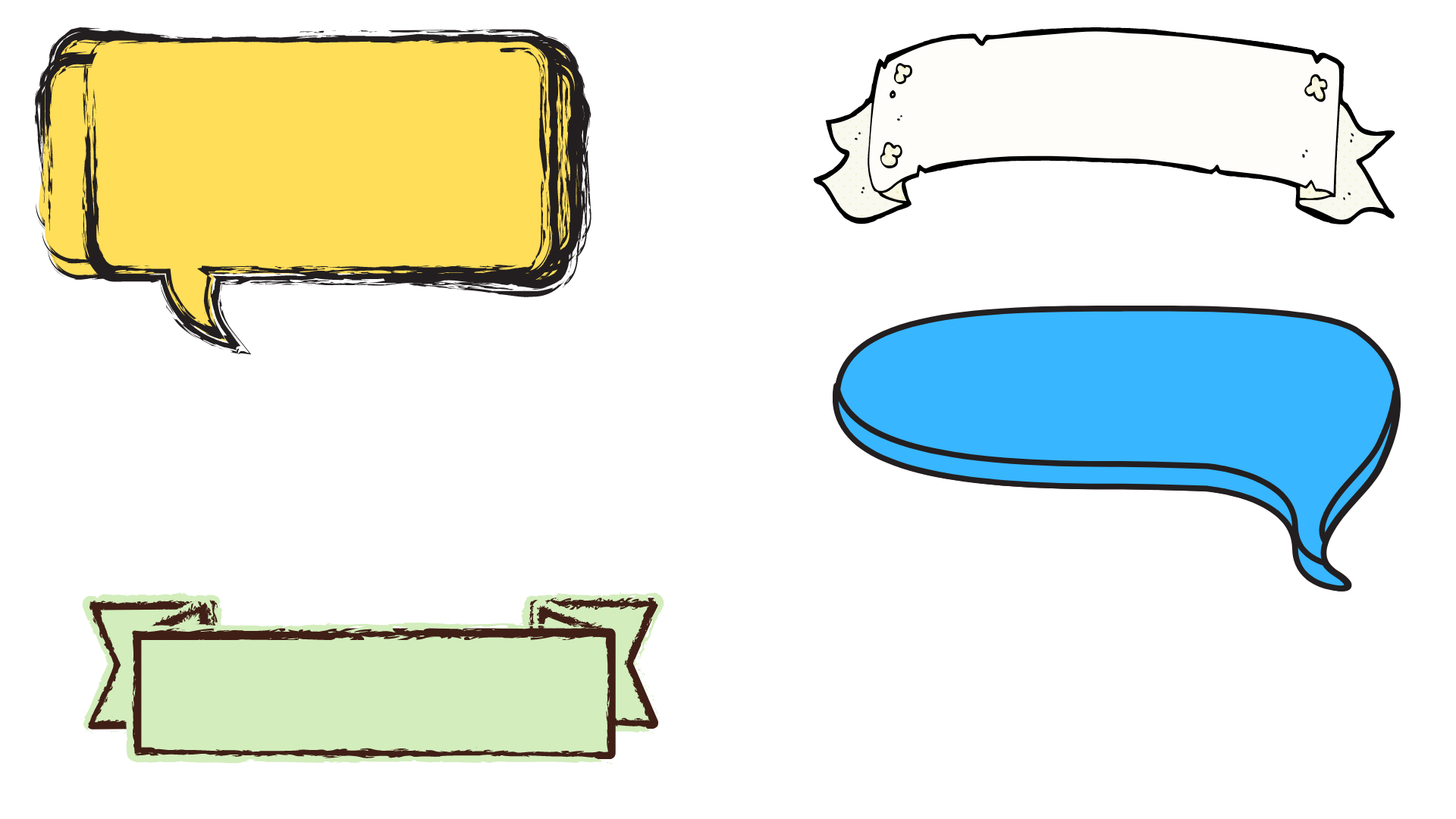 تحقق من فهمك
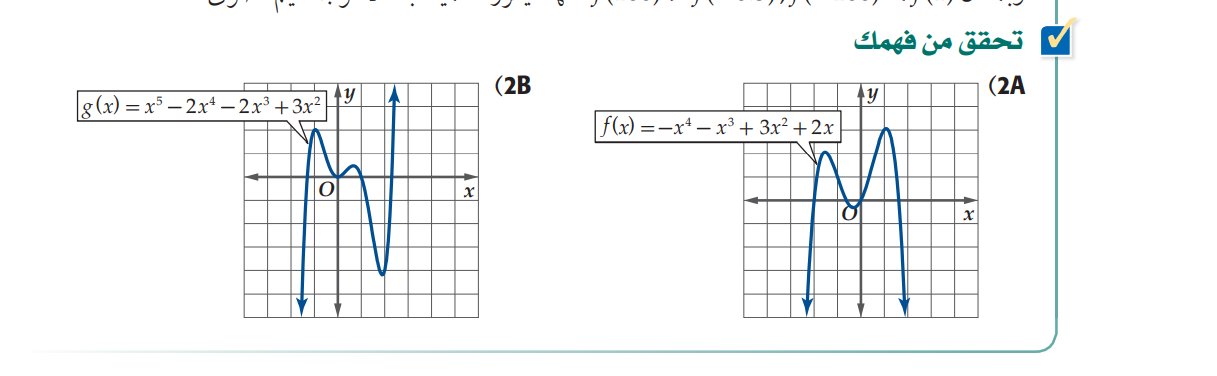 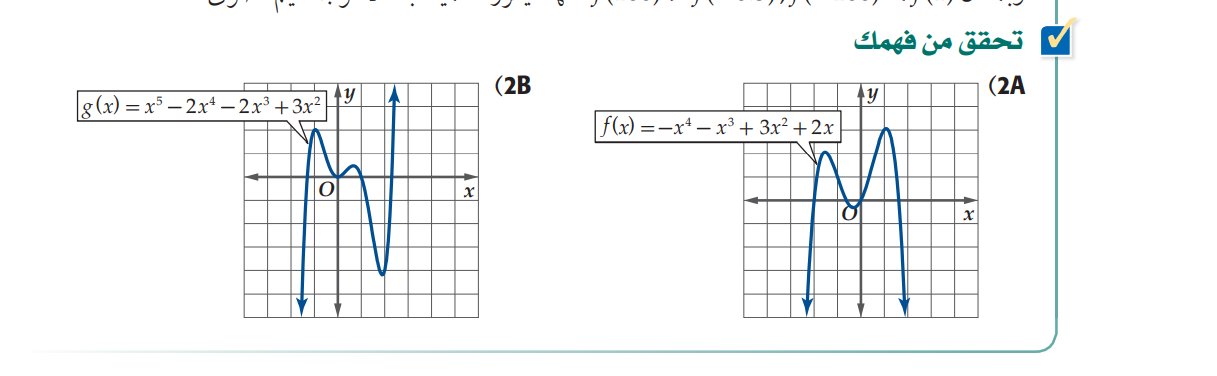 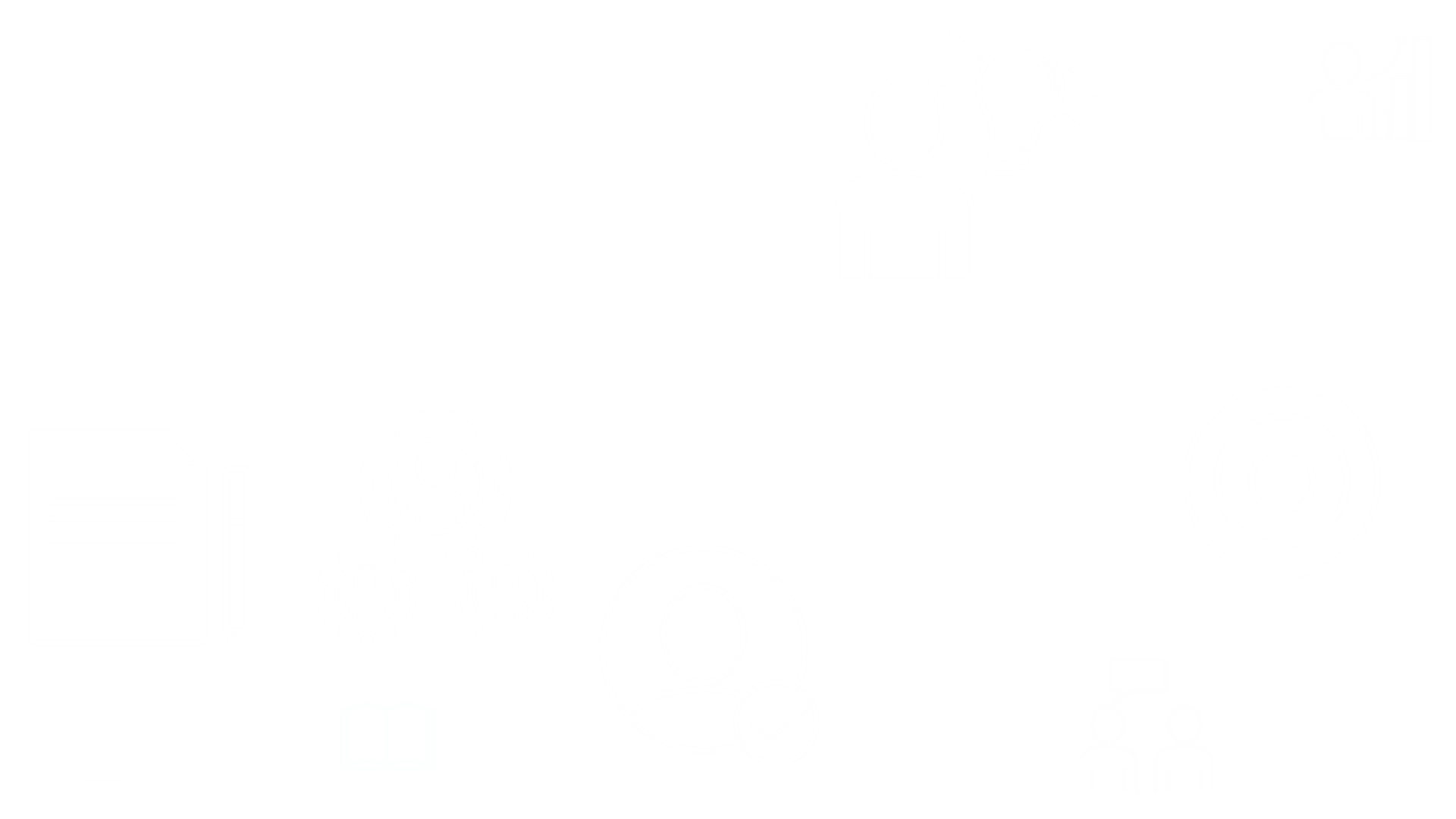 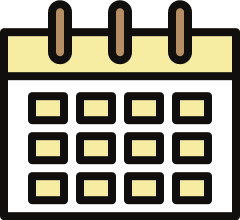 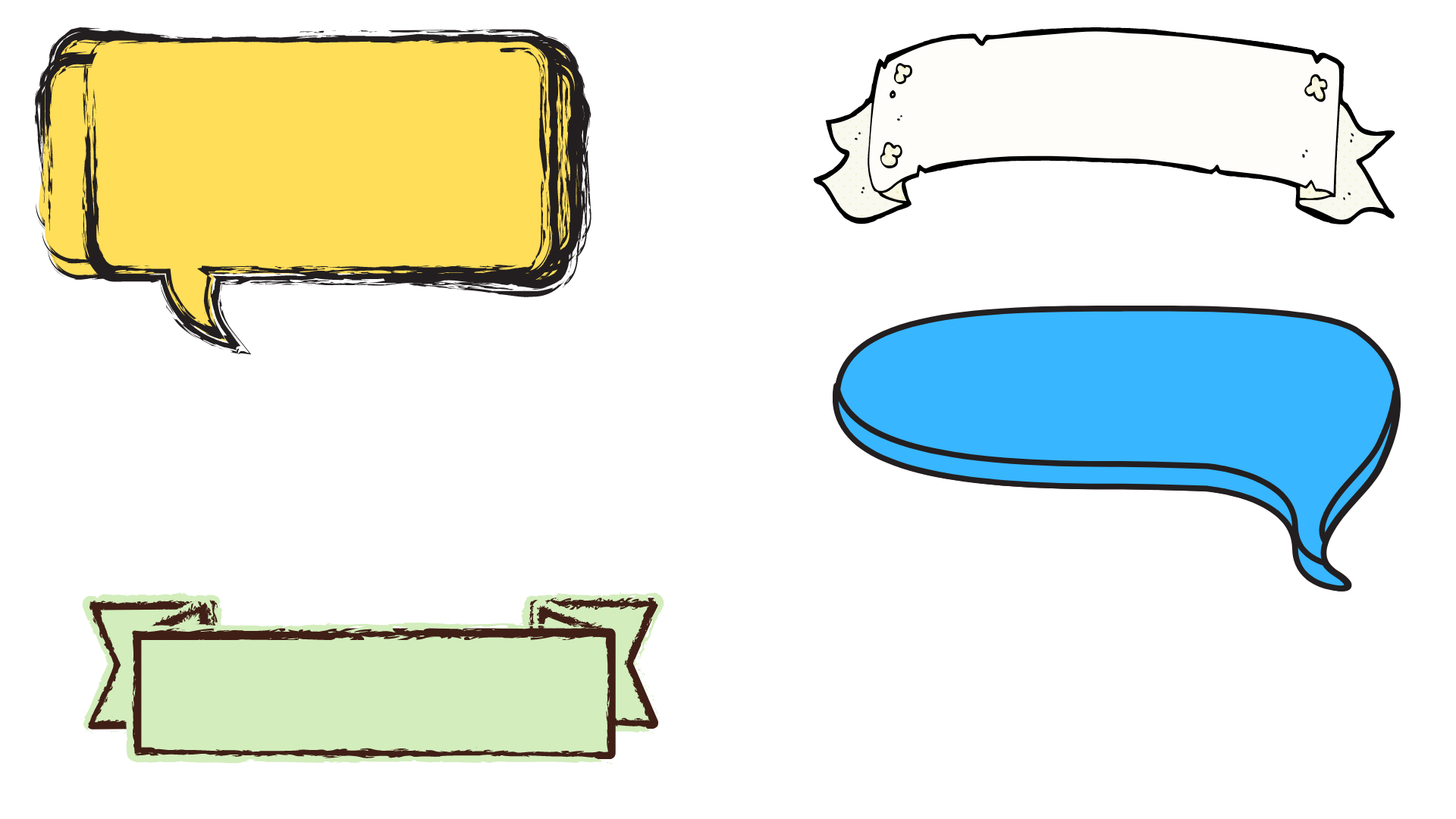 الحل
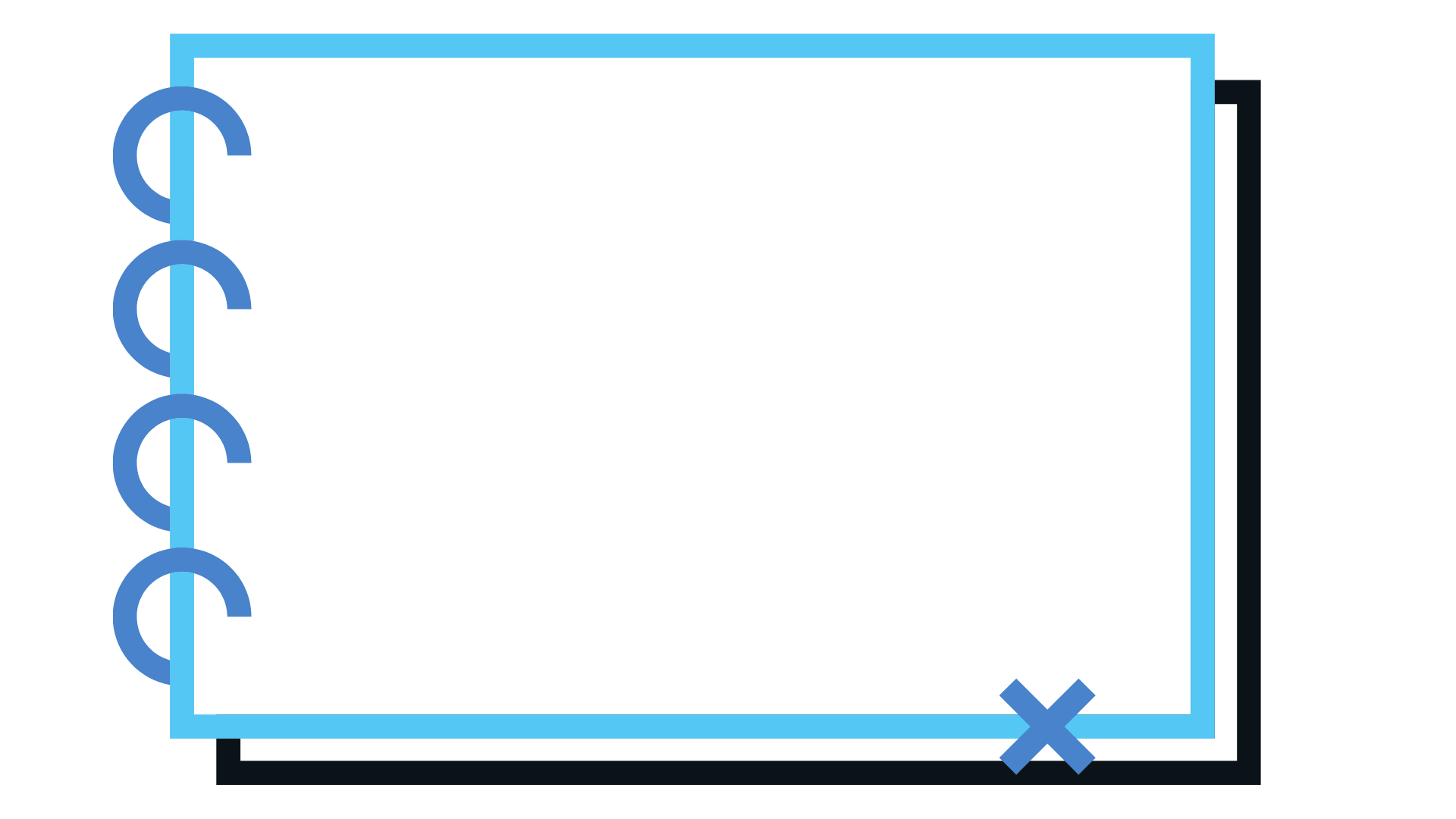 2A
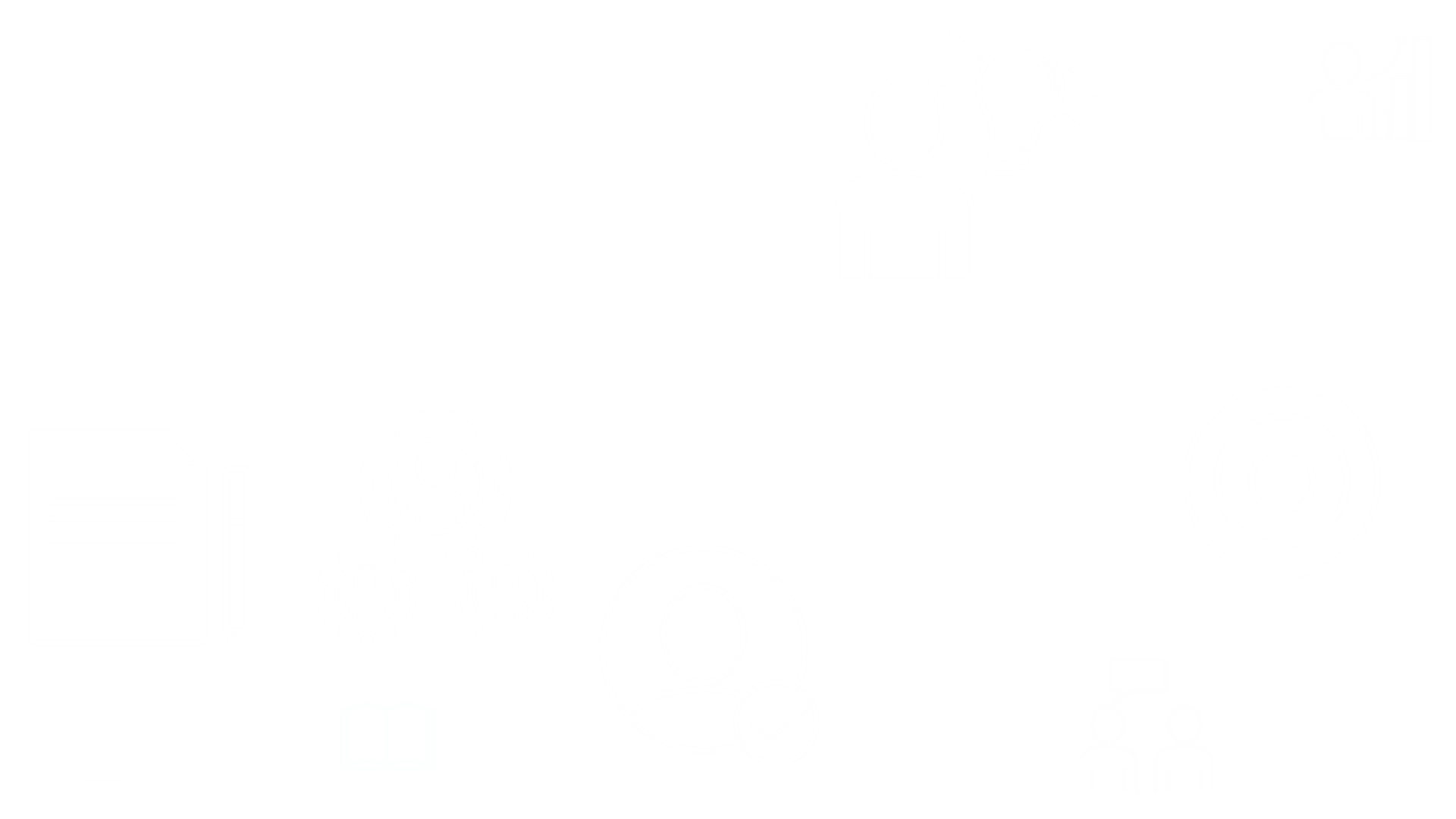 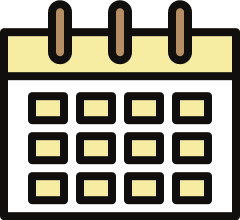 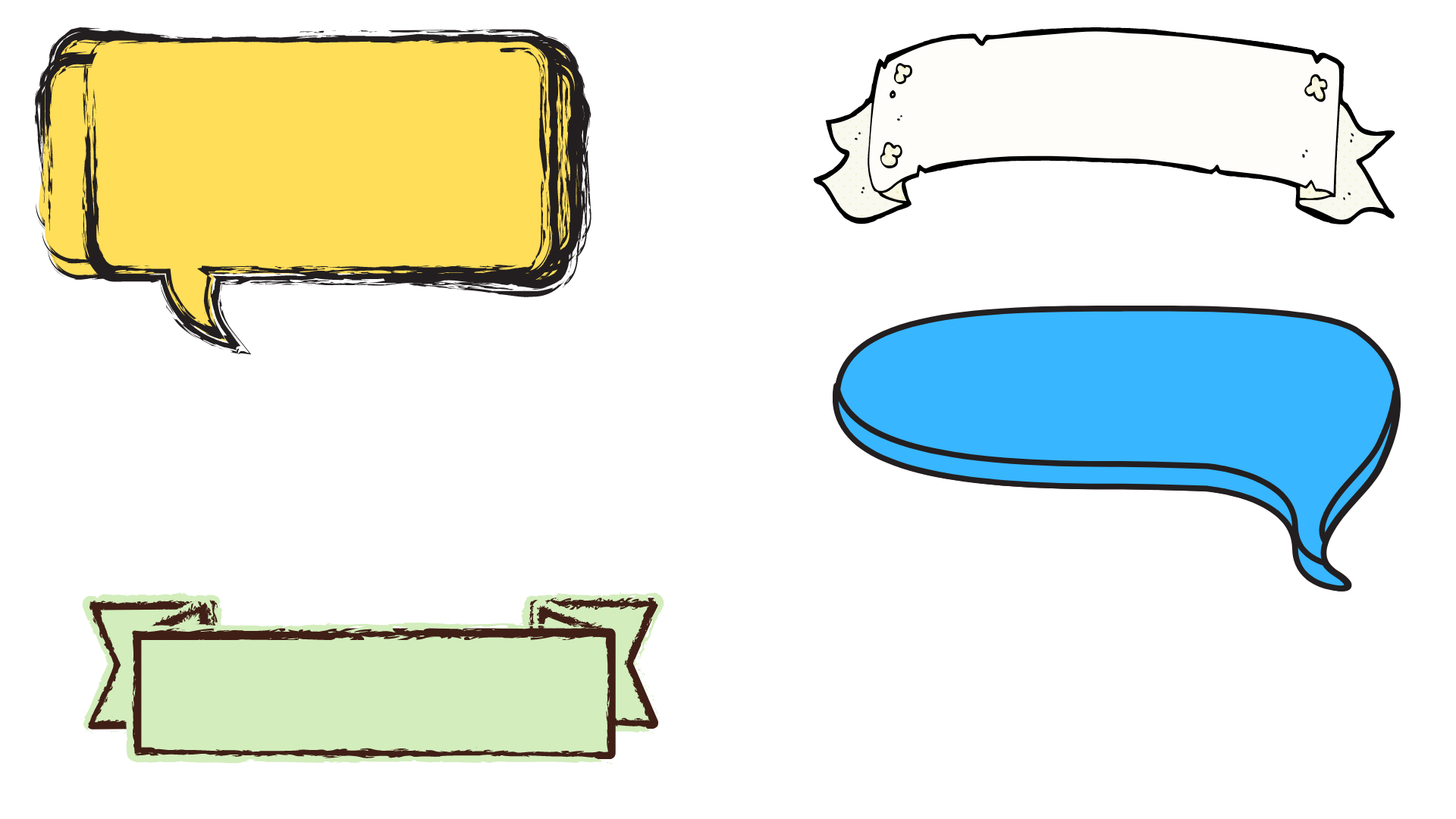 الحل
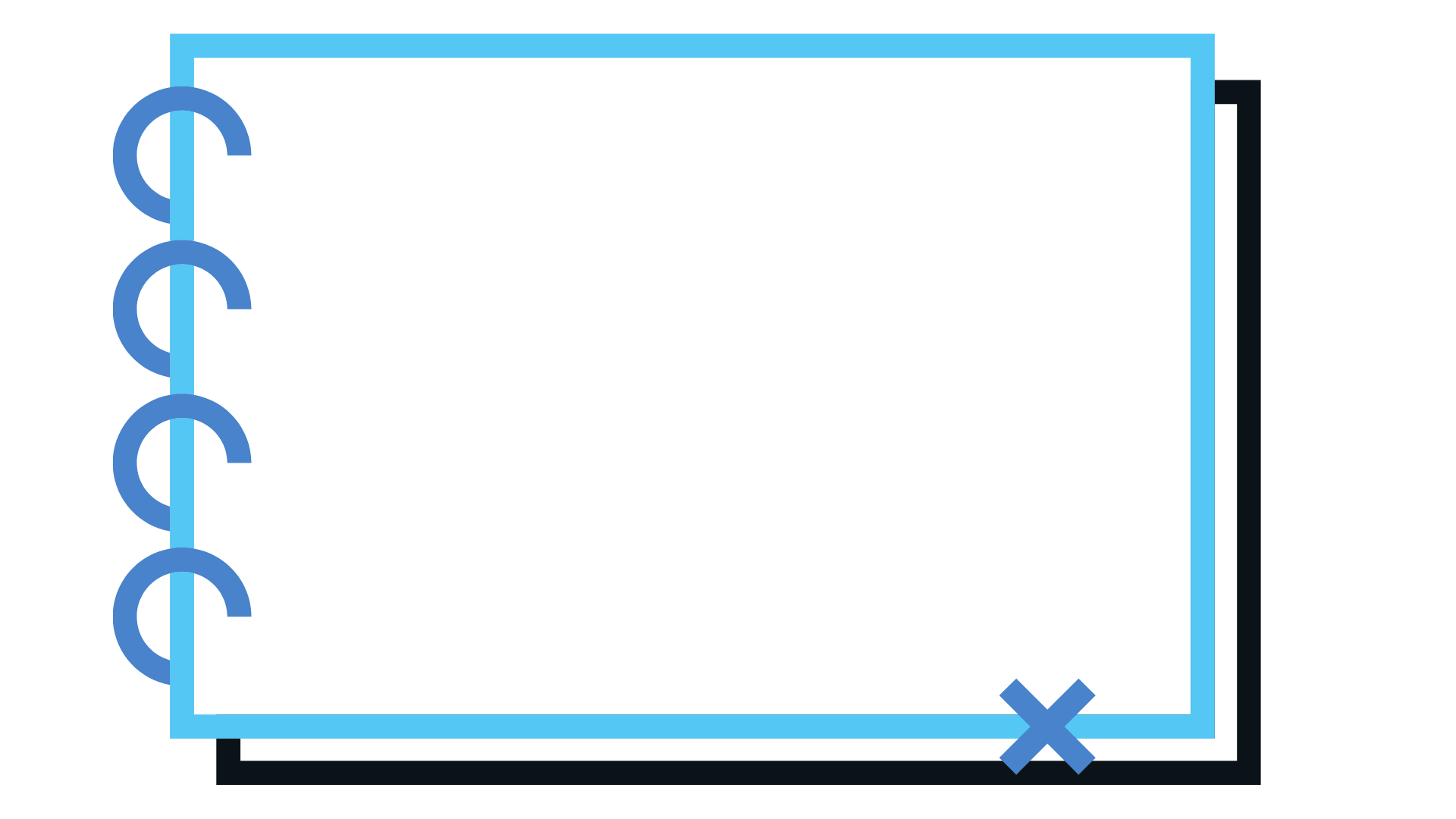 2B
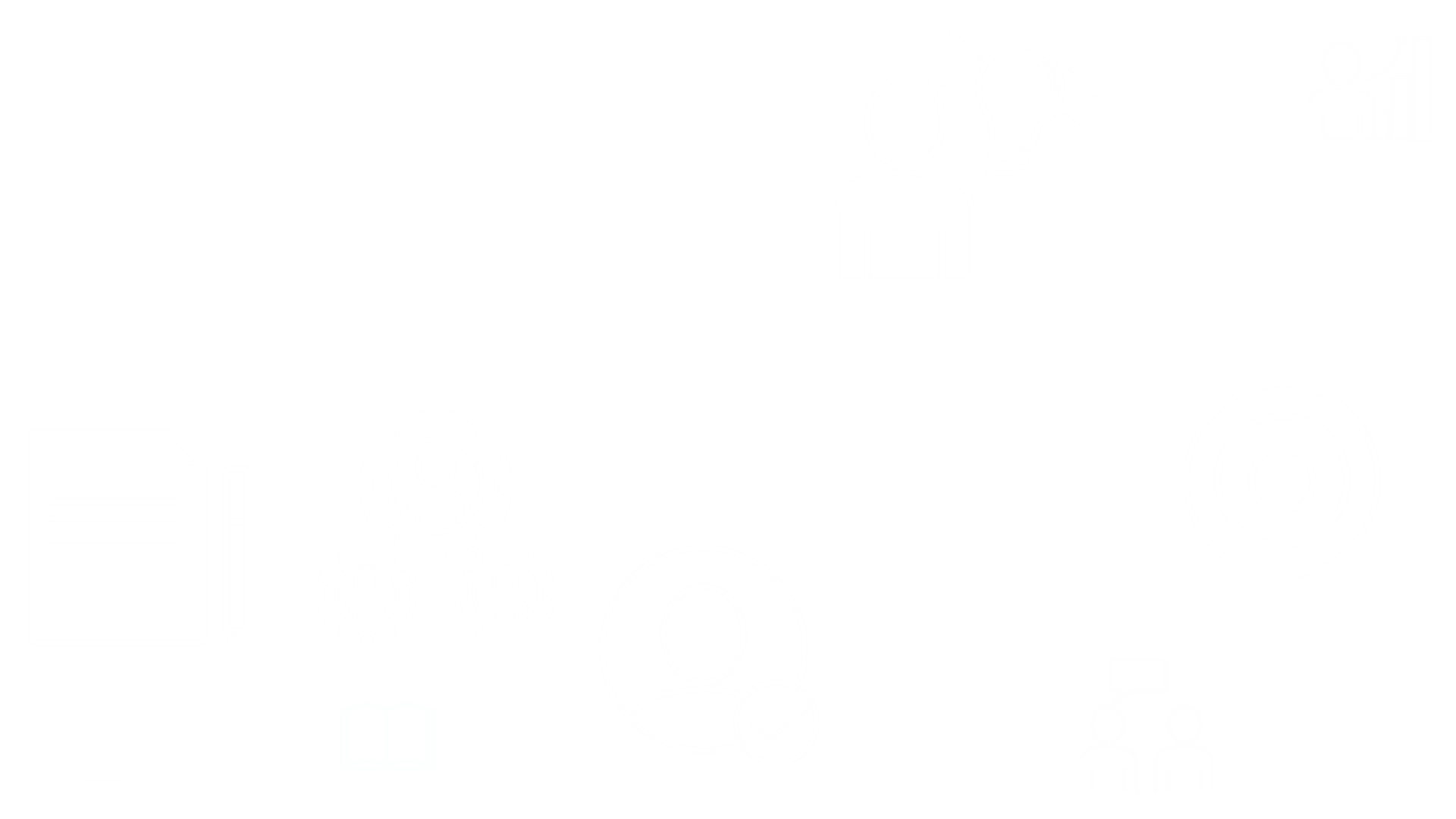 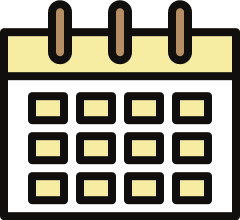 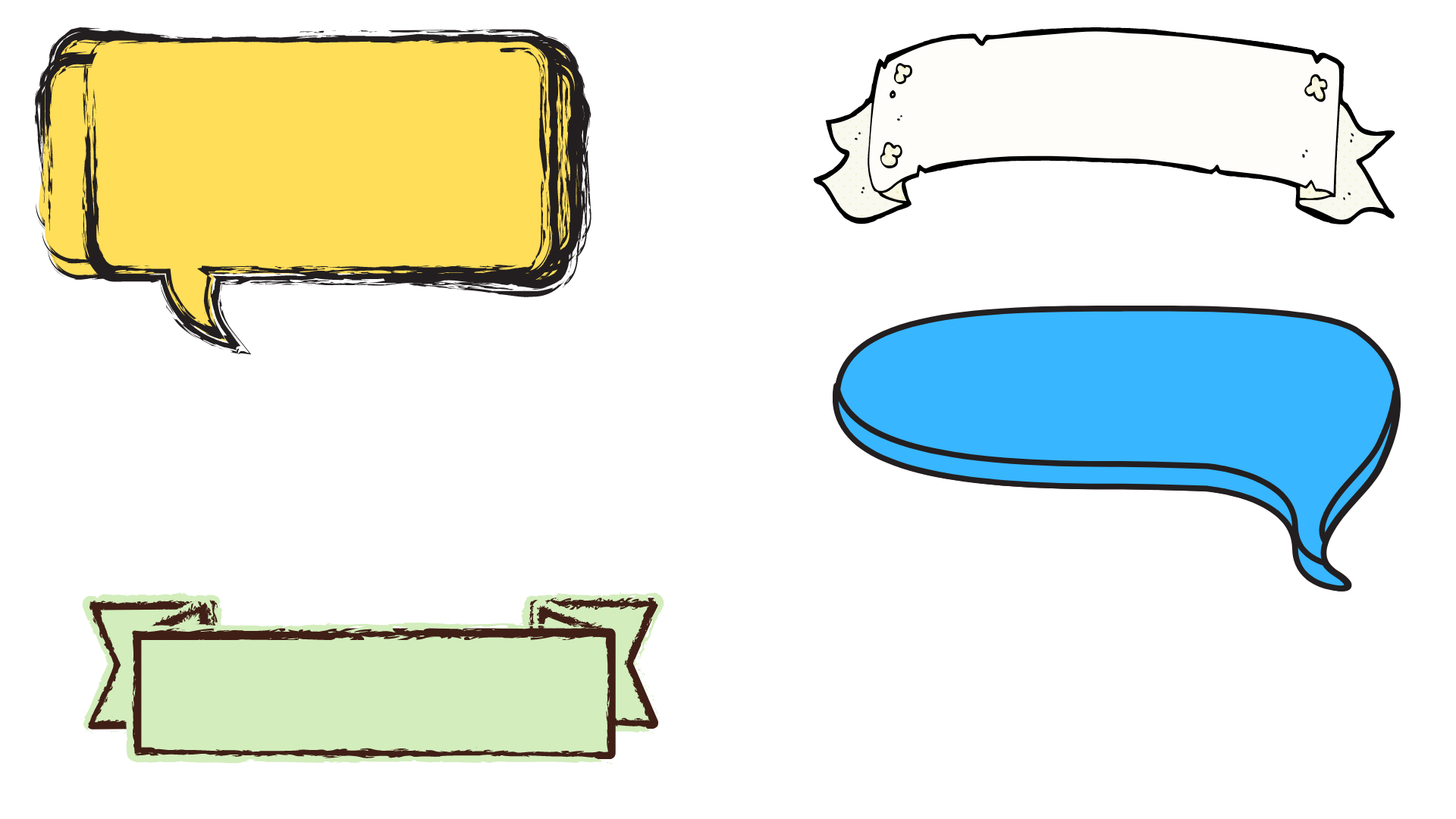 تدرب وحل المسائل
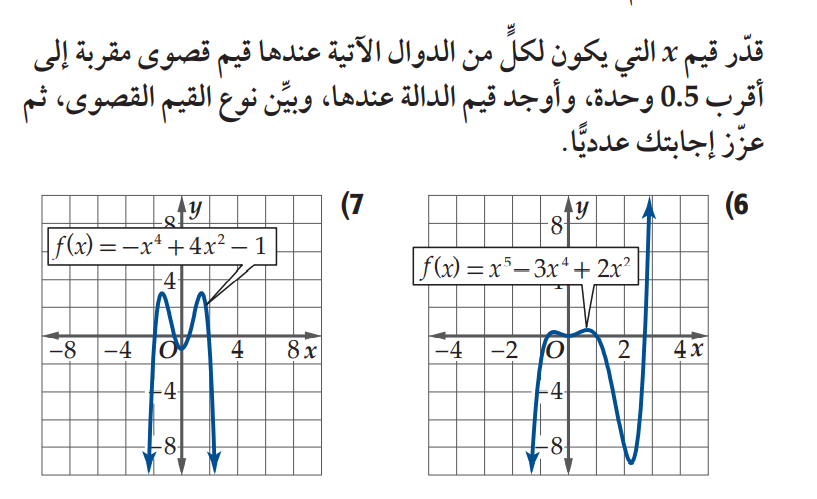 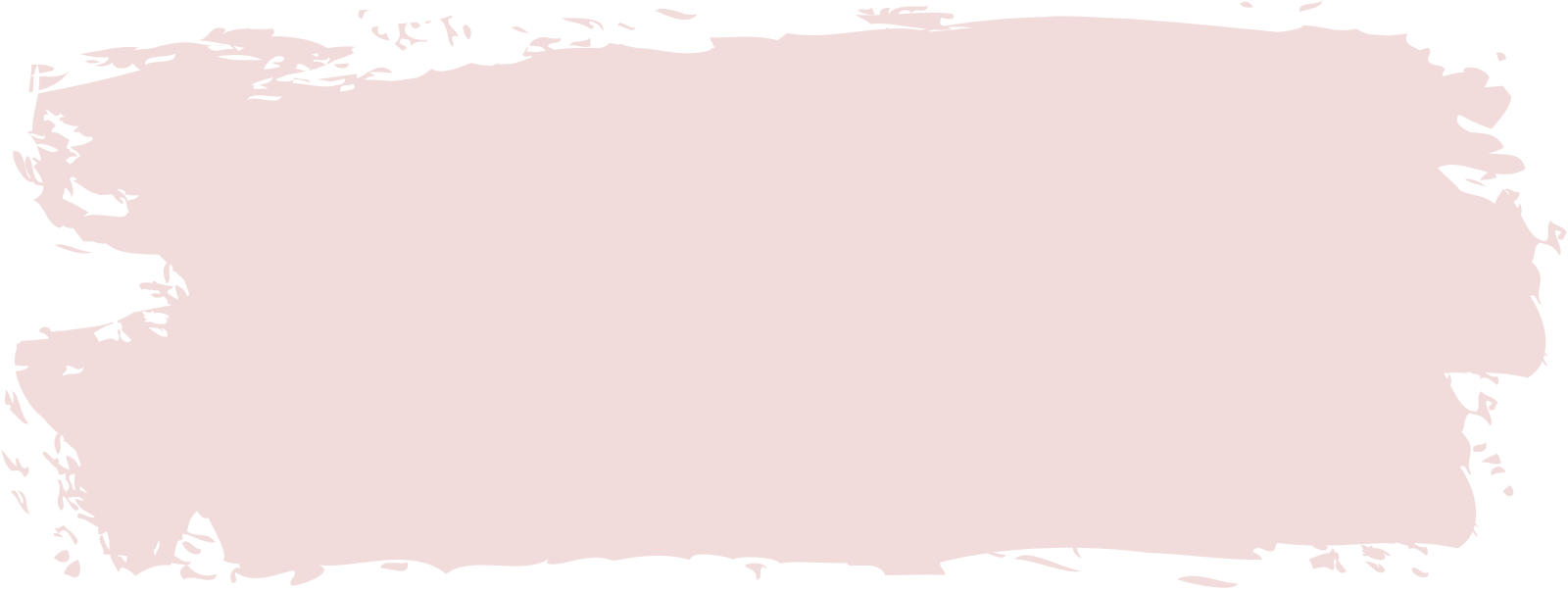 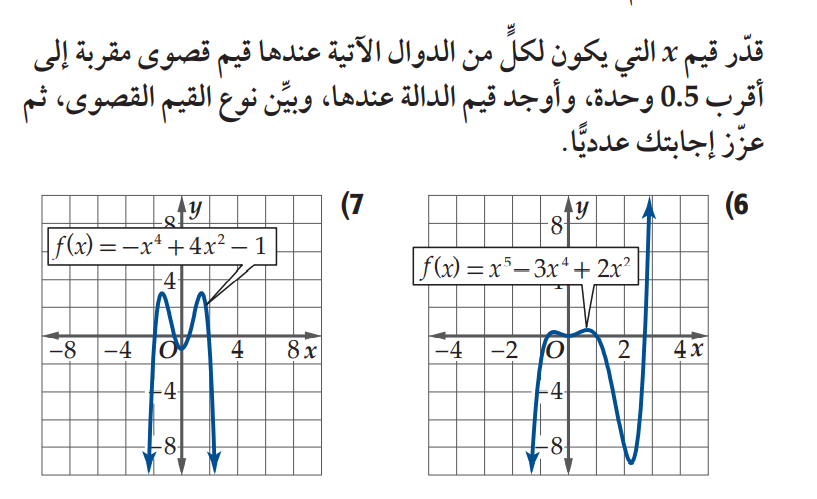 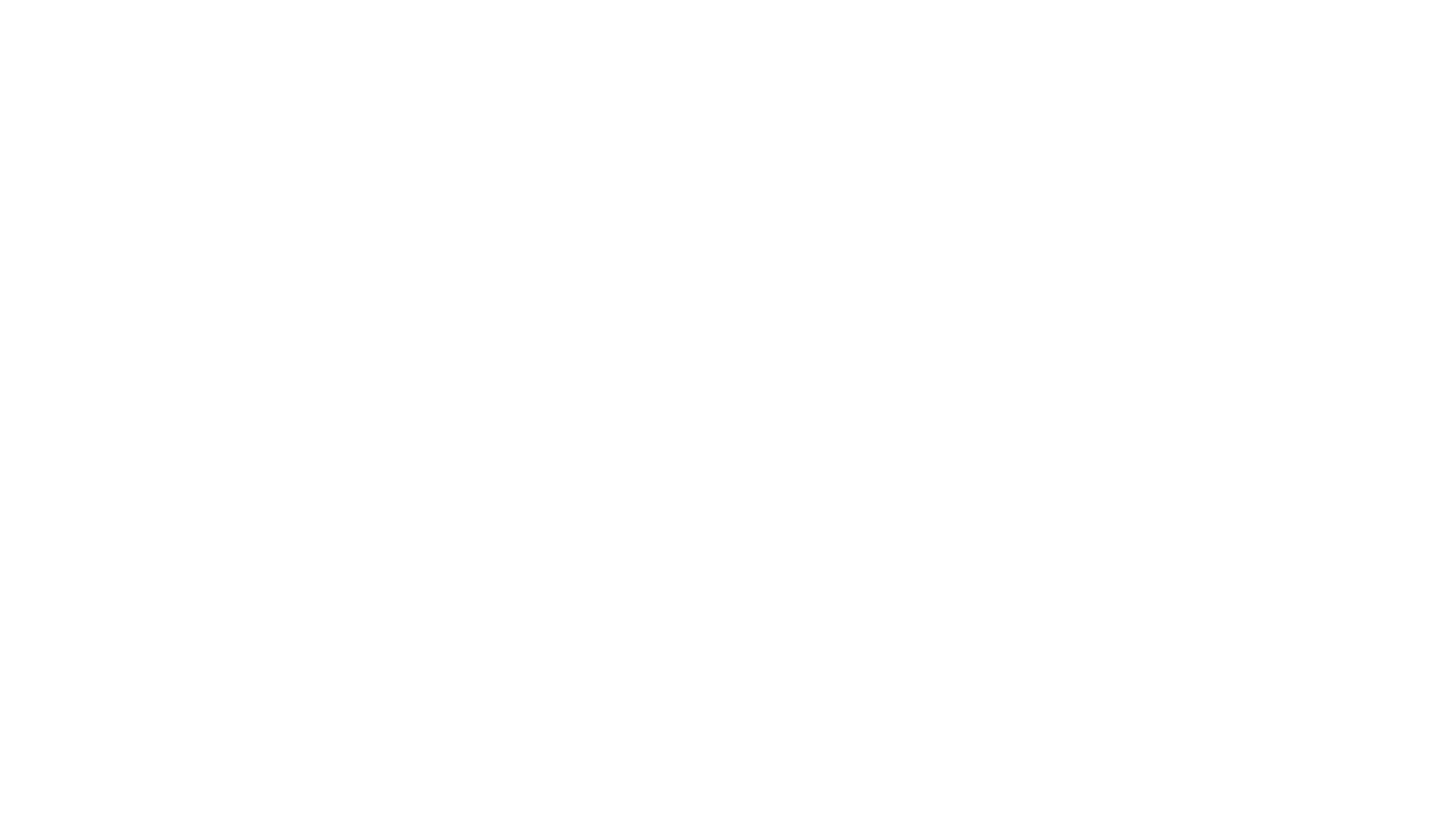 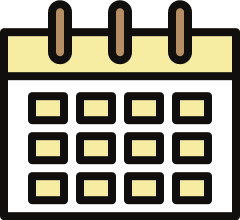 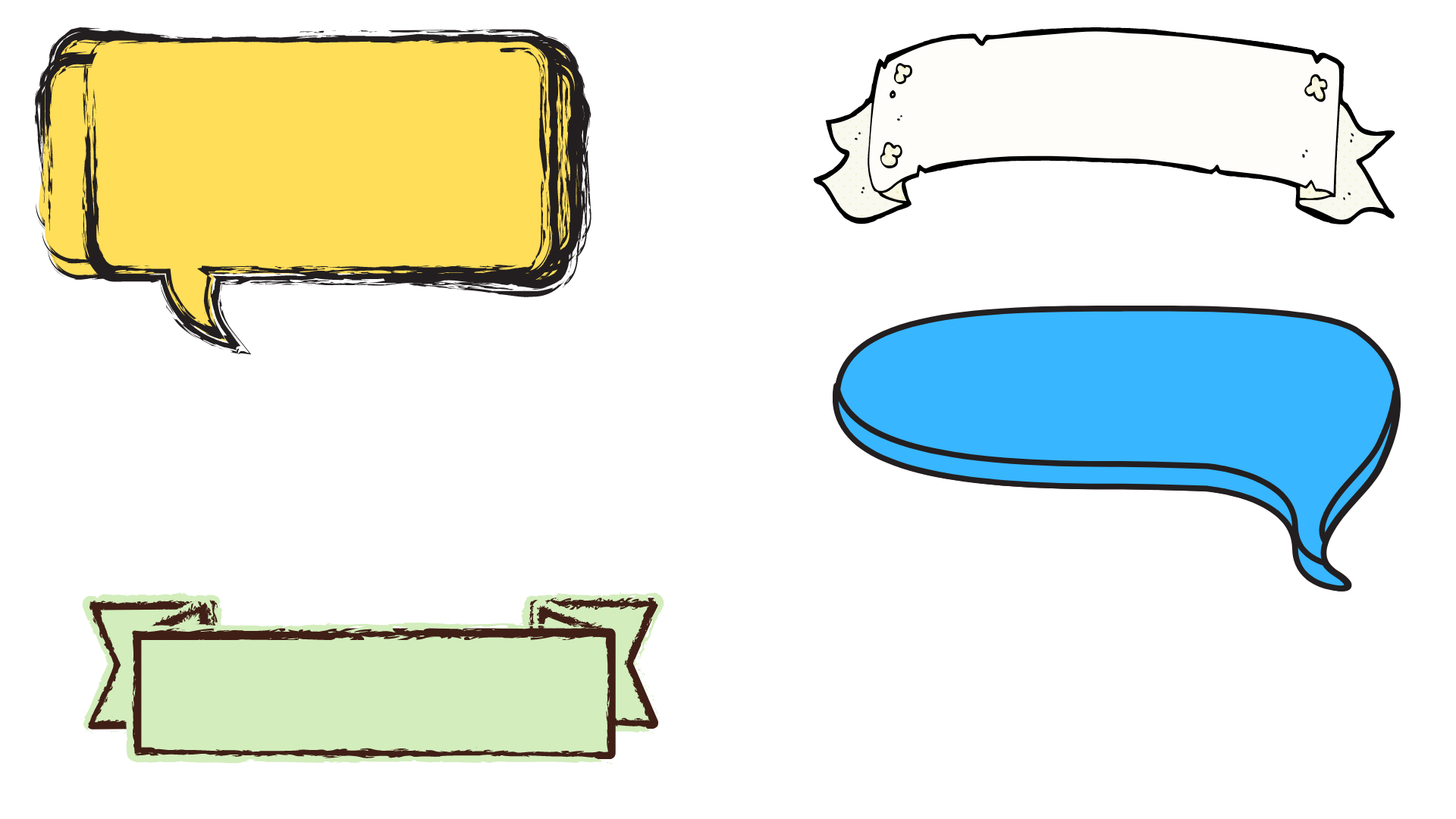 الحل
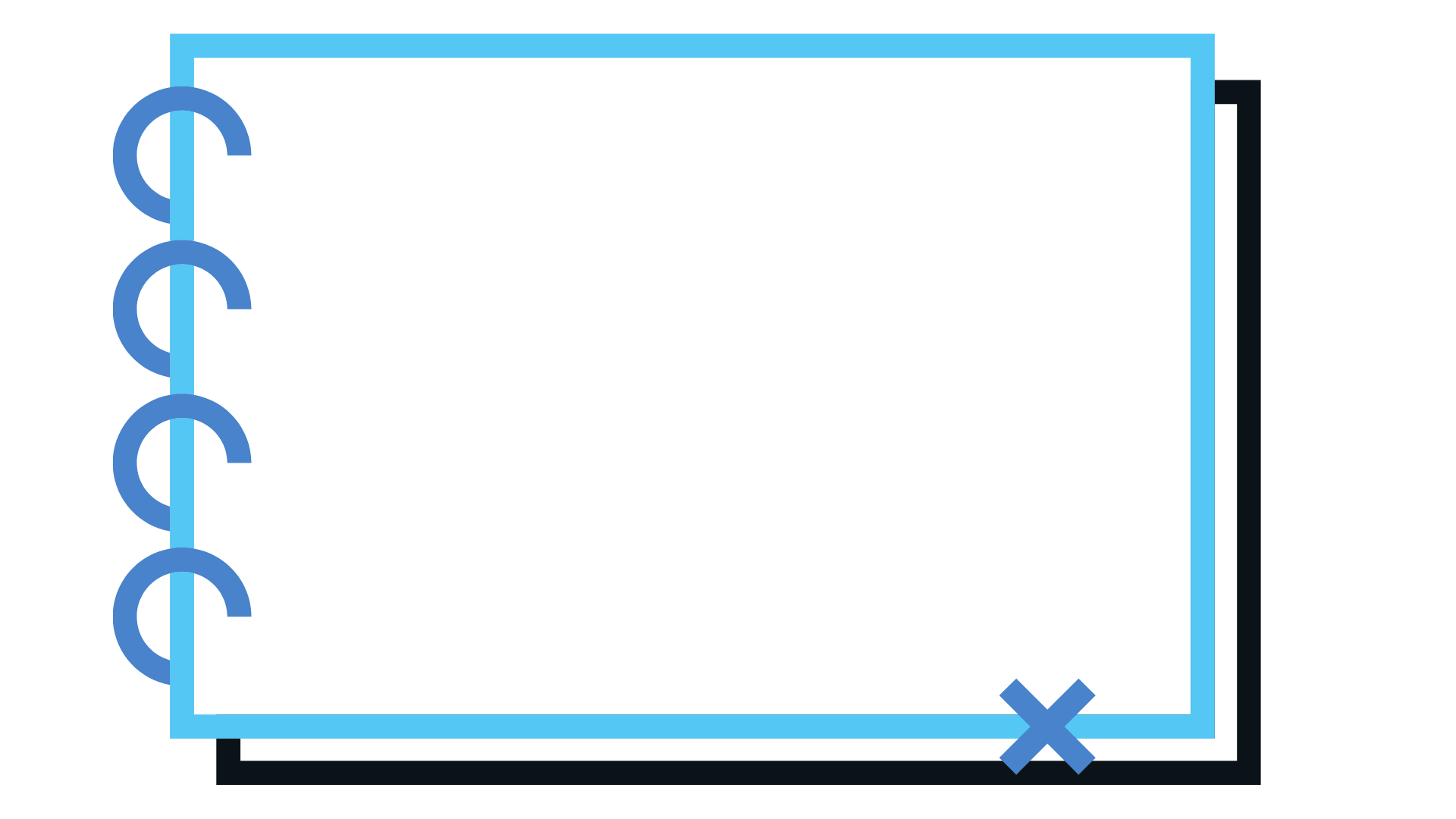 6
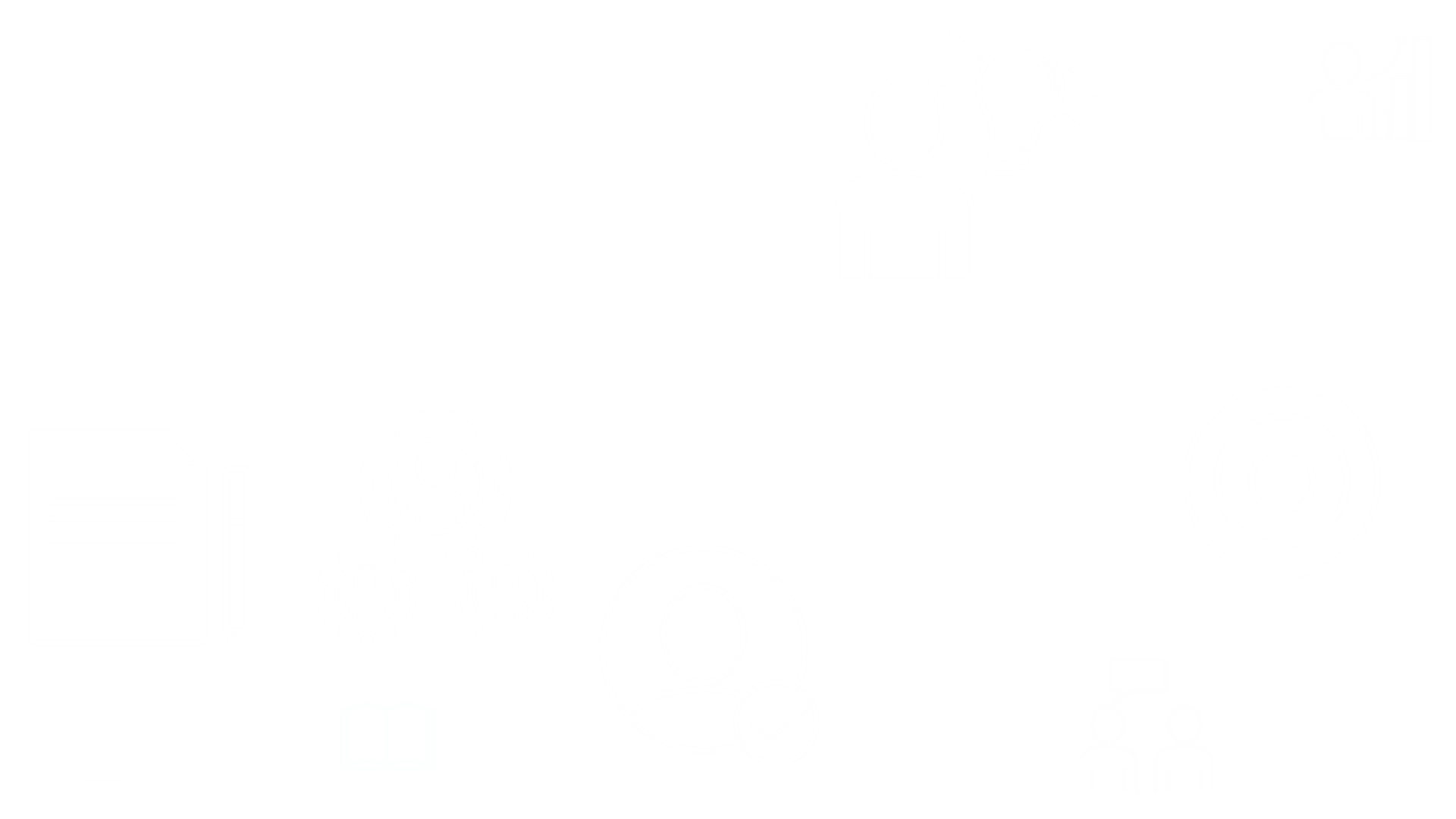 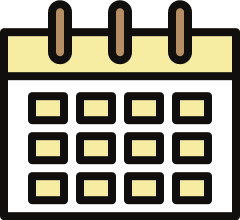 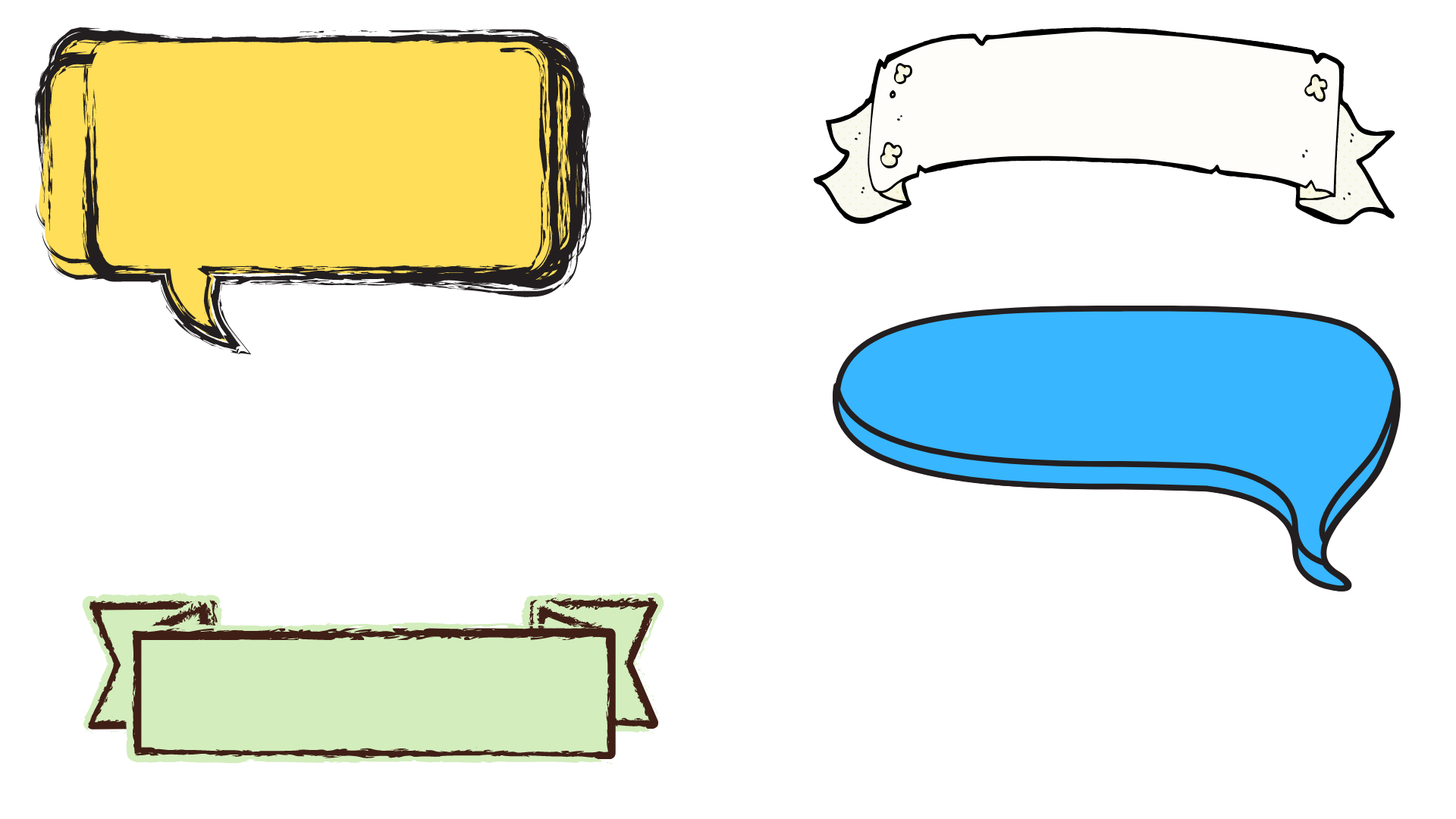 مثال 4
تطبيقات القيم القصوى
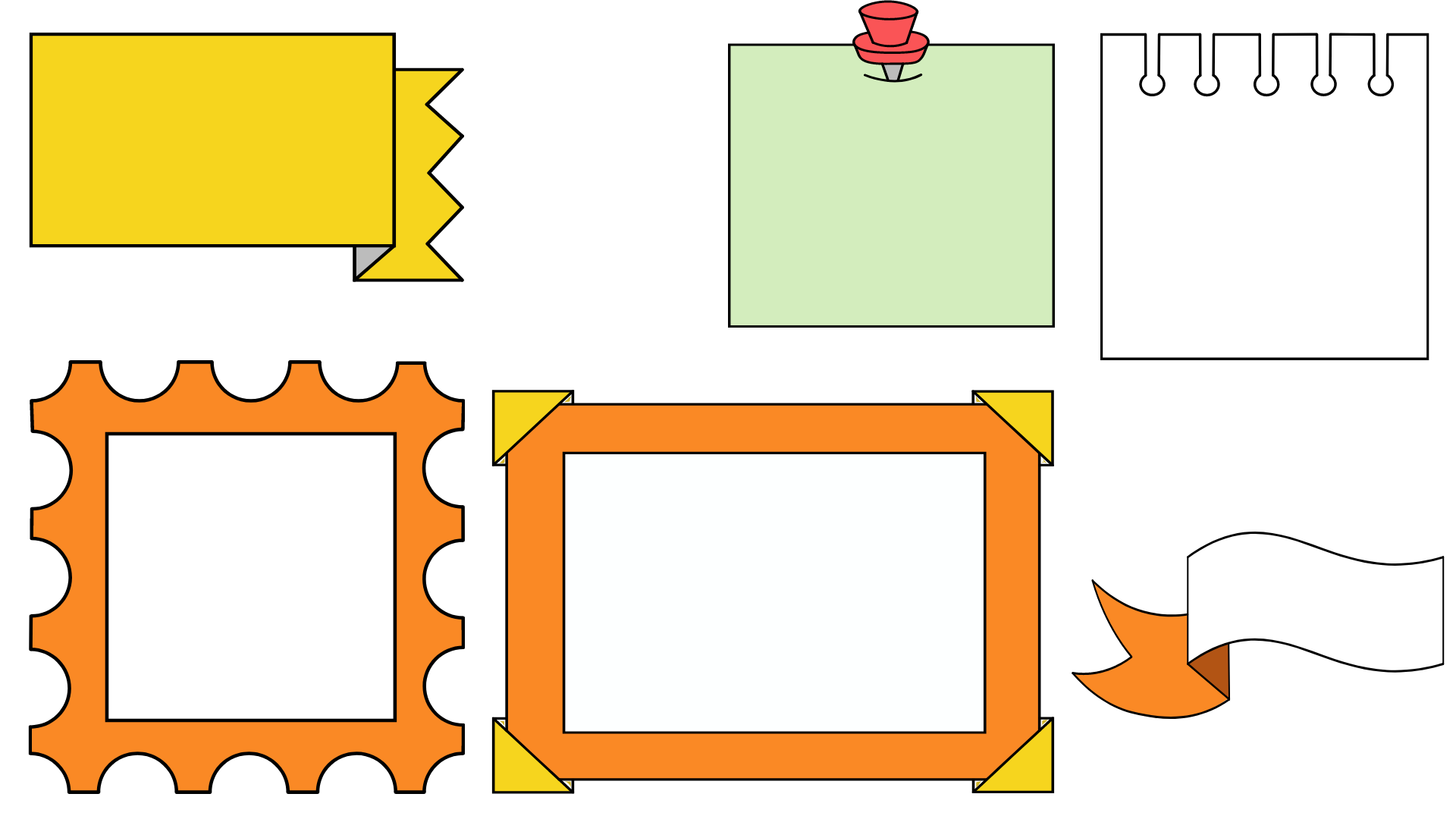 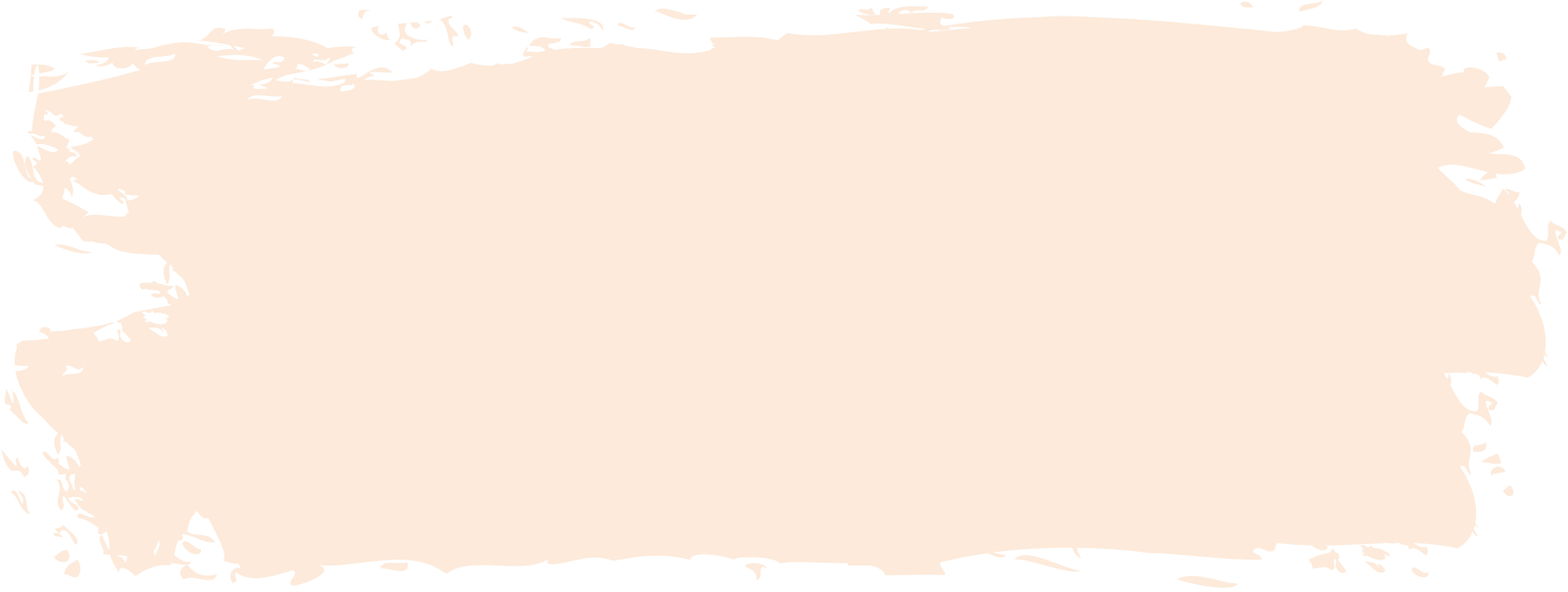 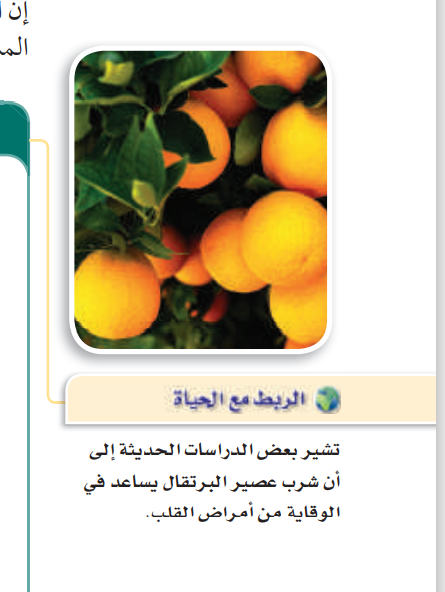 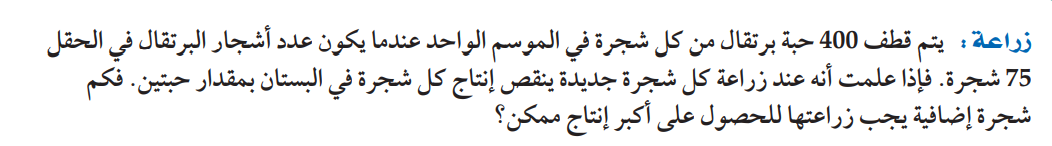 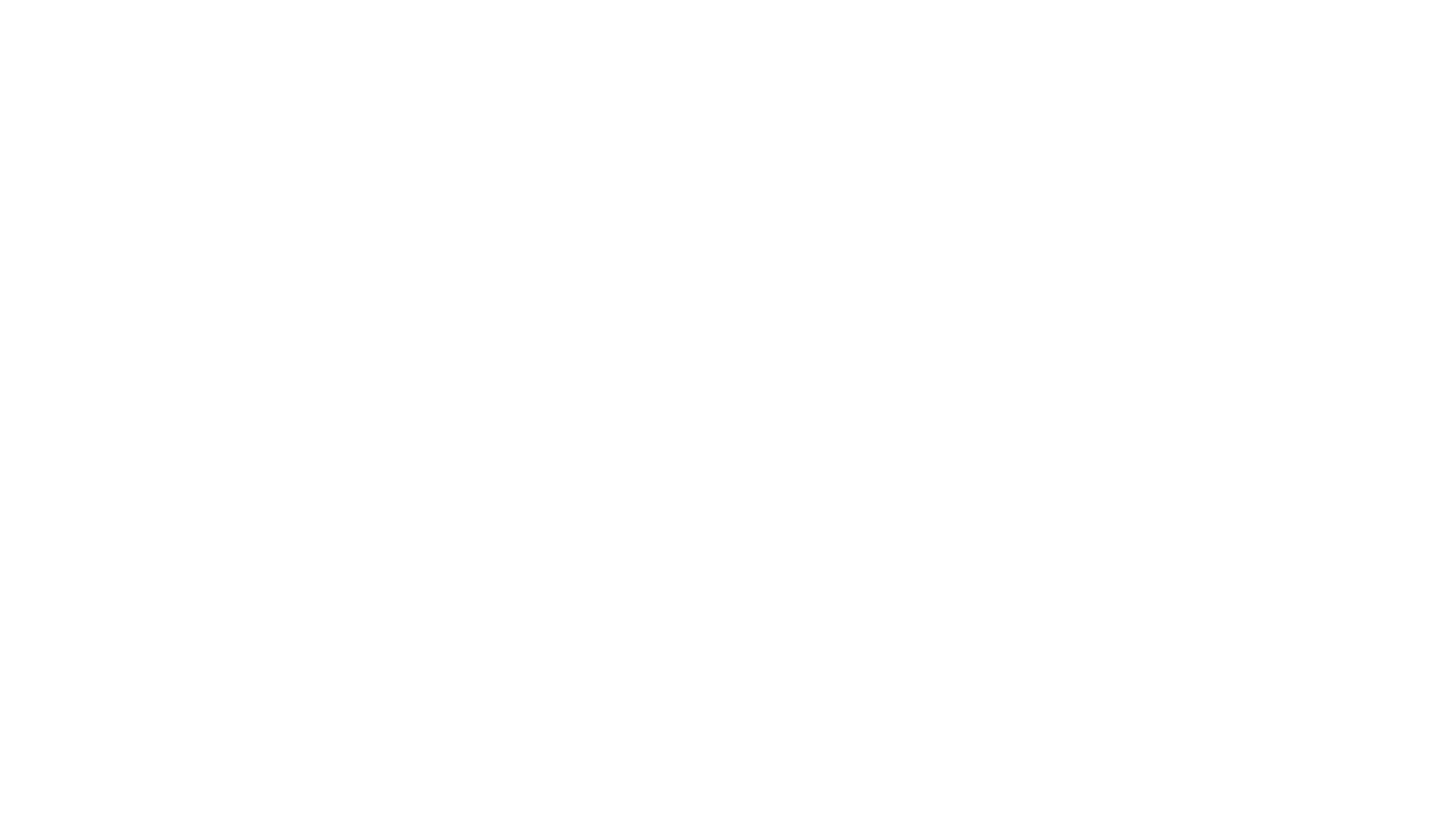 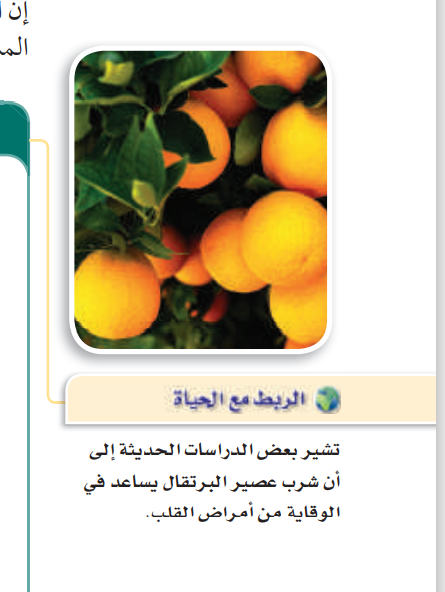 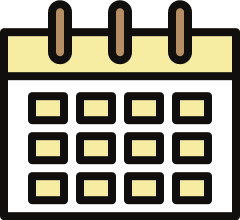 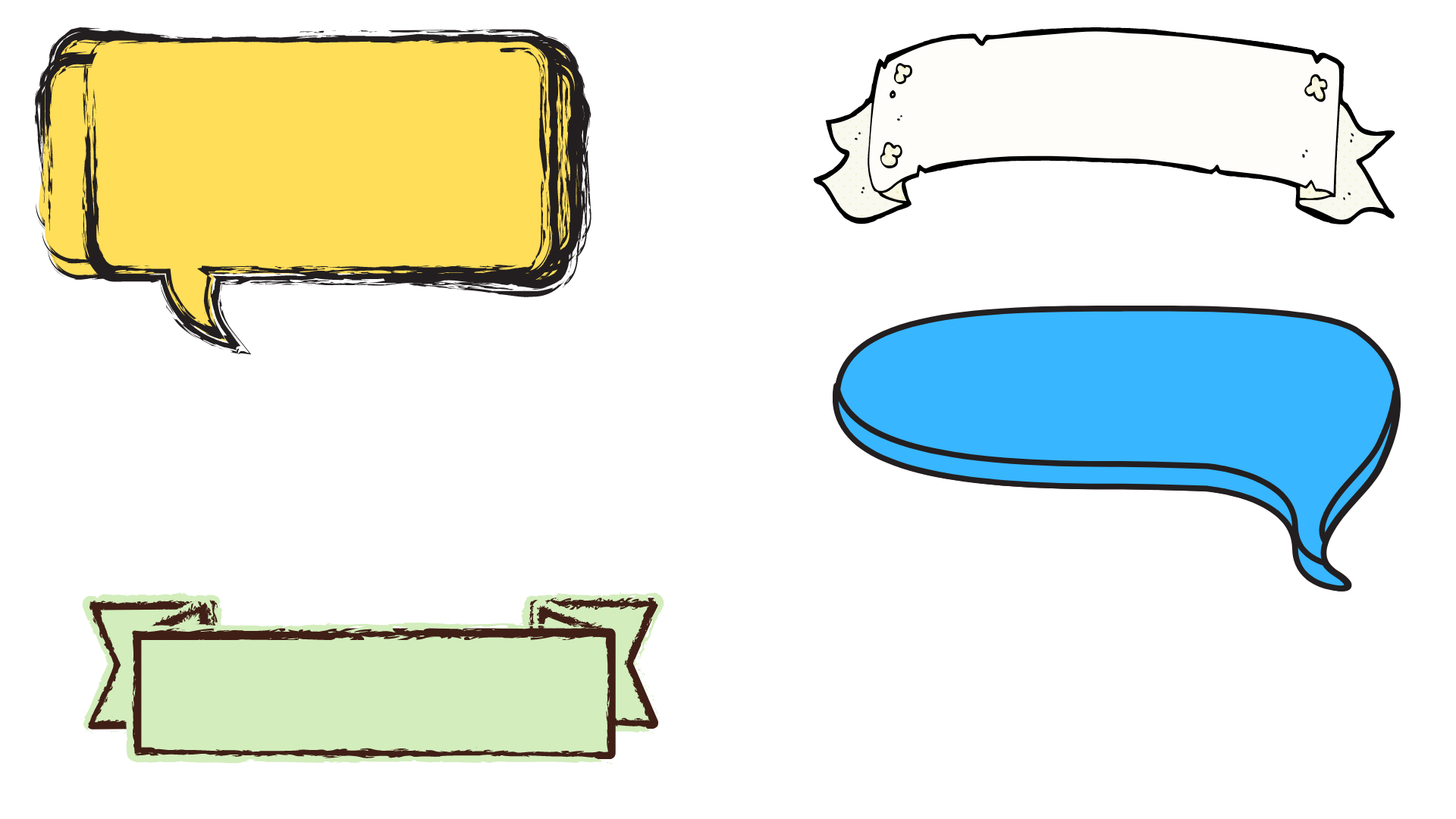 الحل
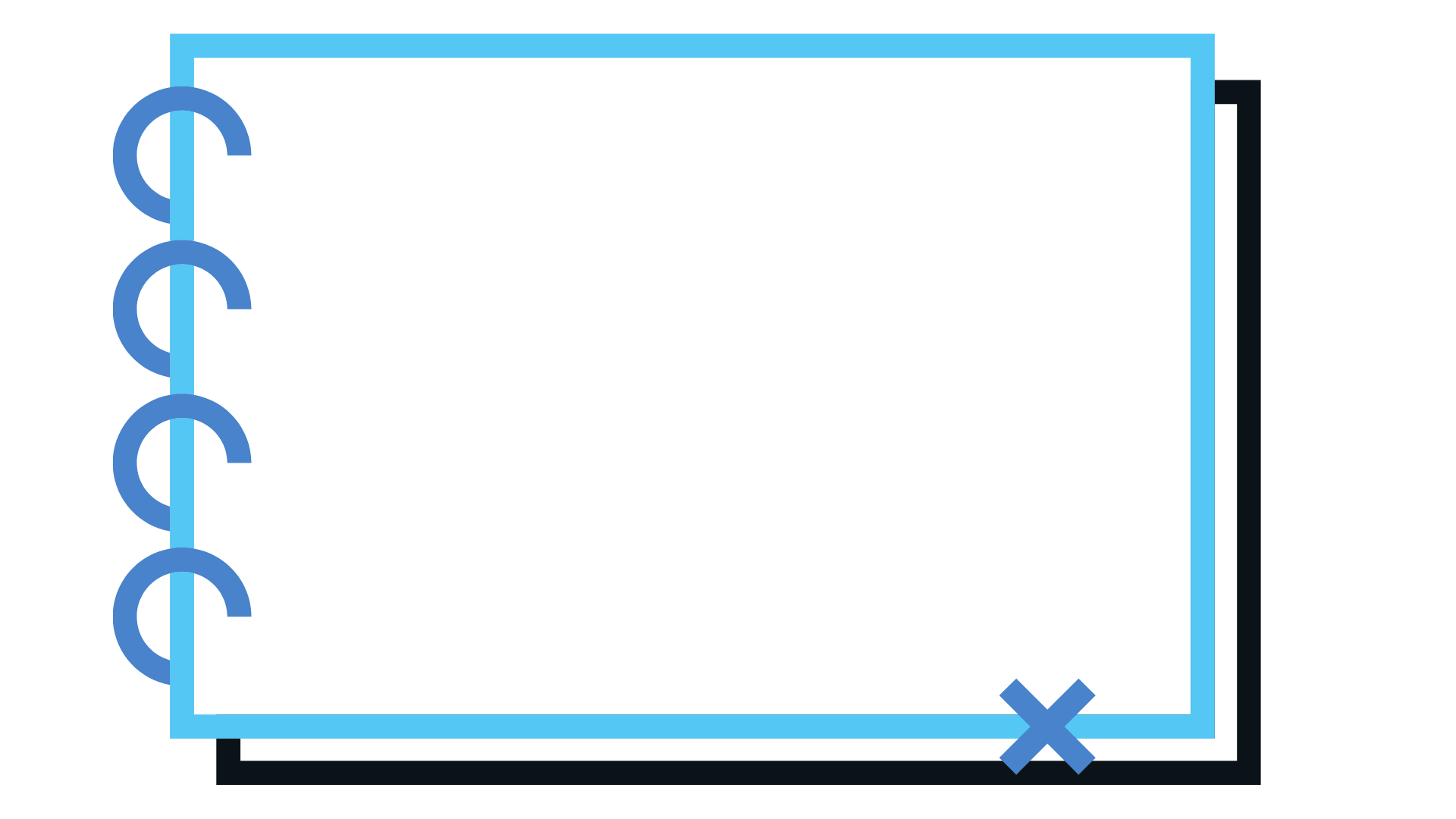 4
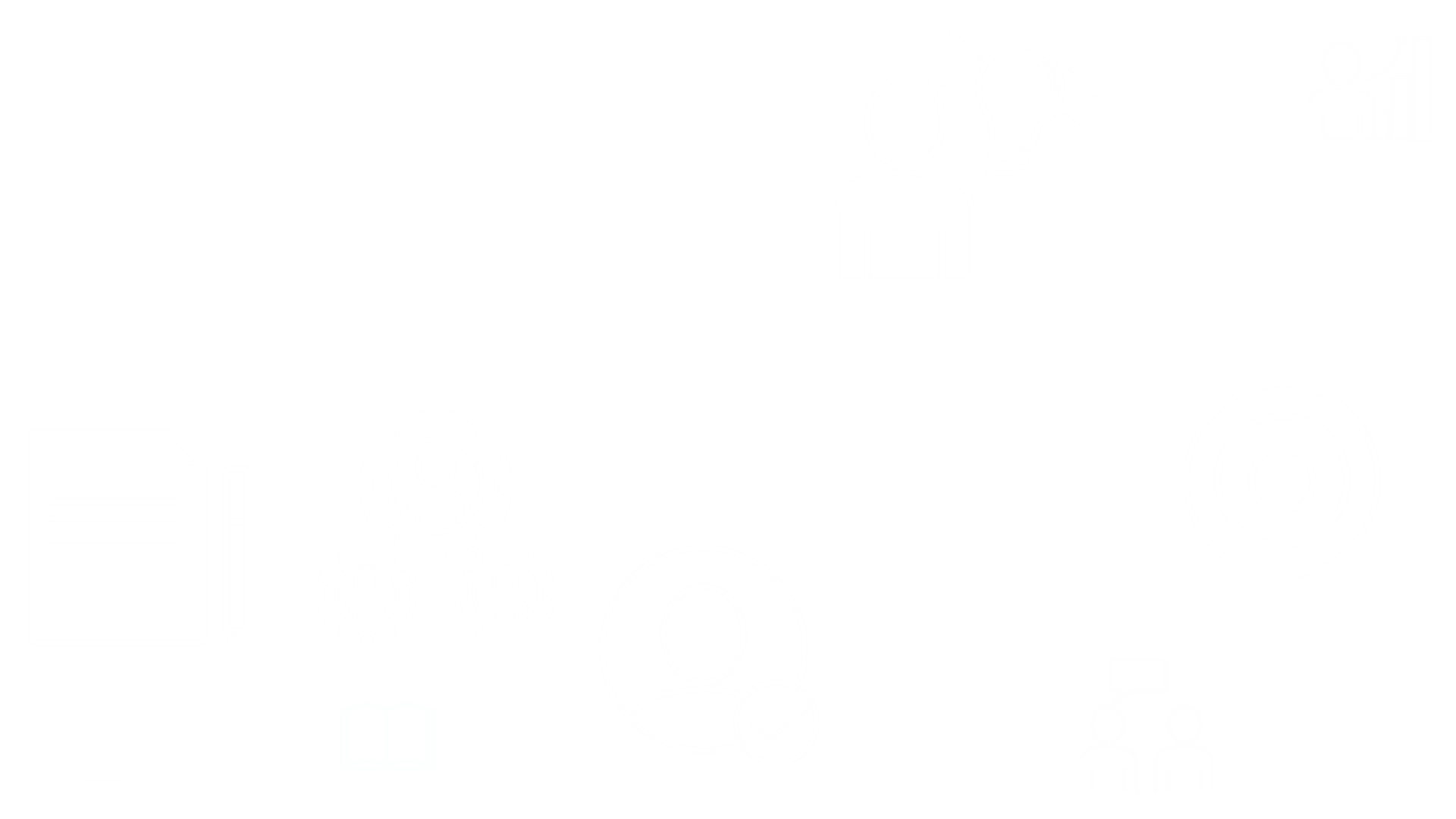 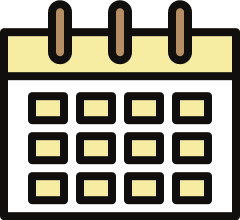 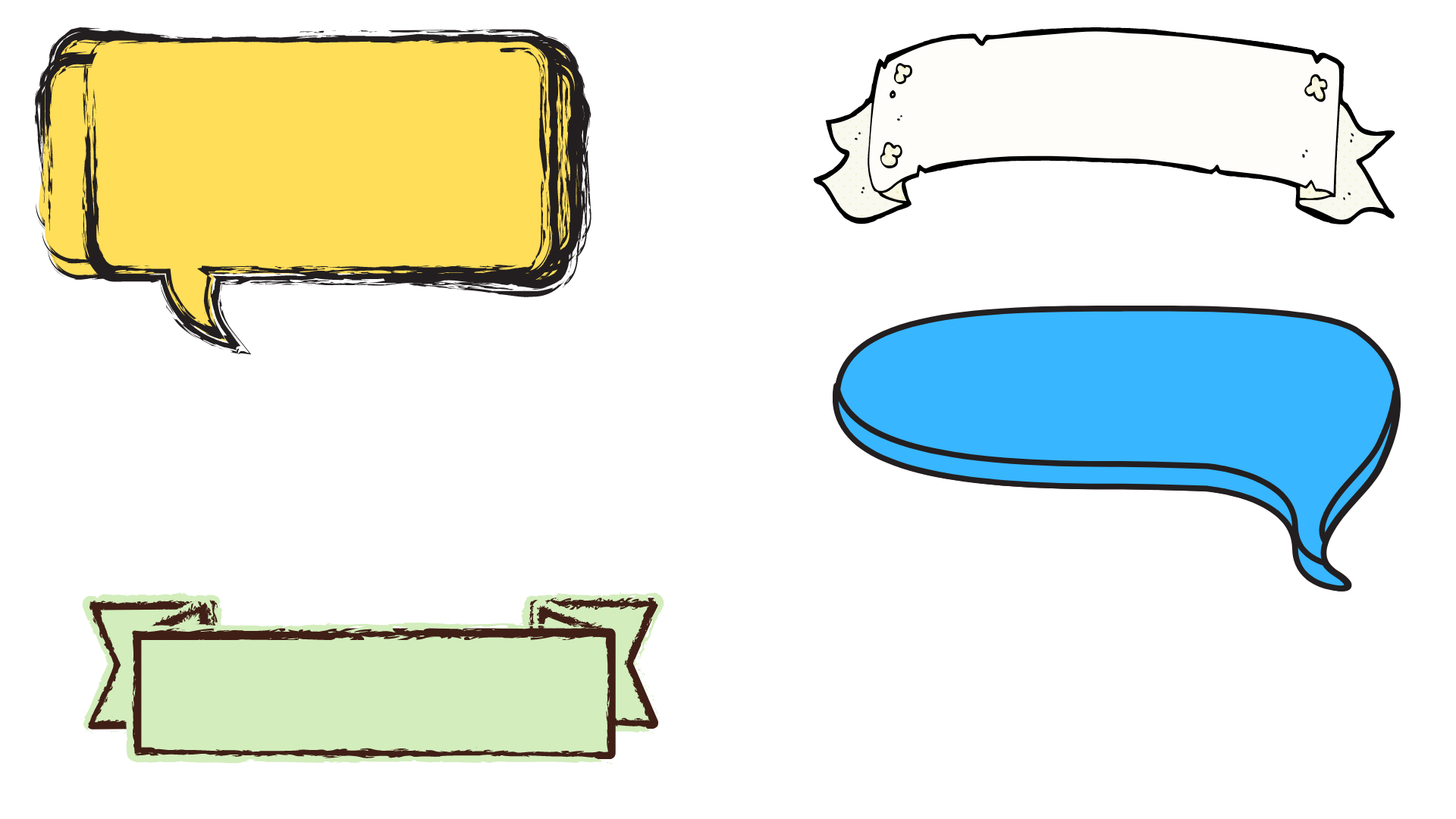 تحقق من فهمك
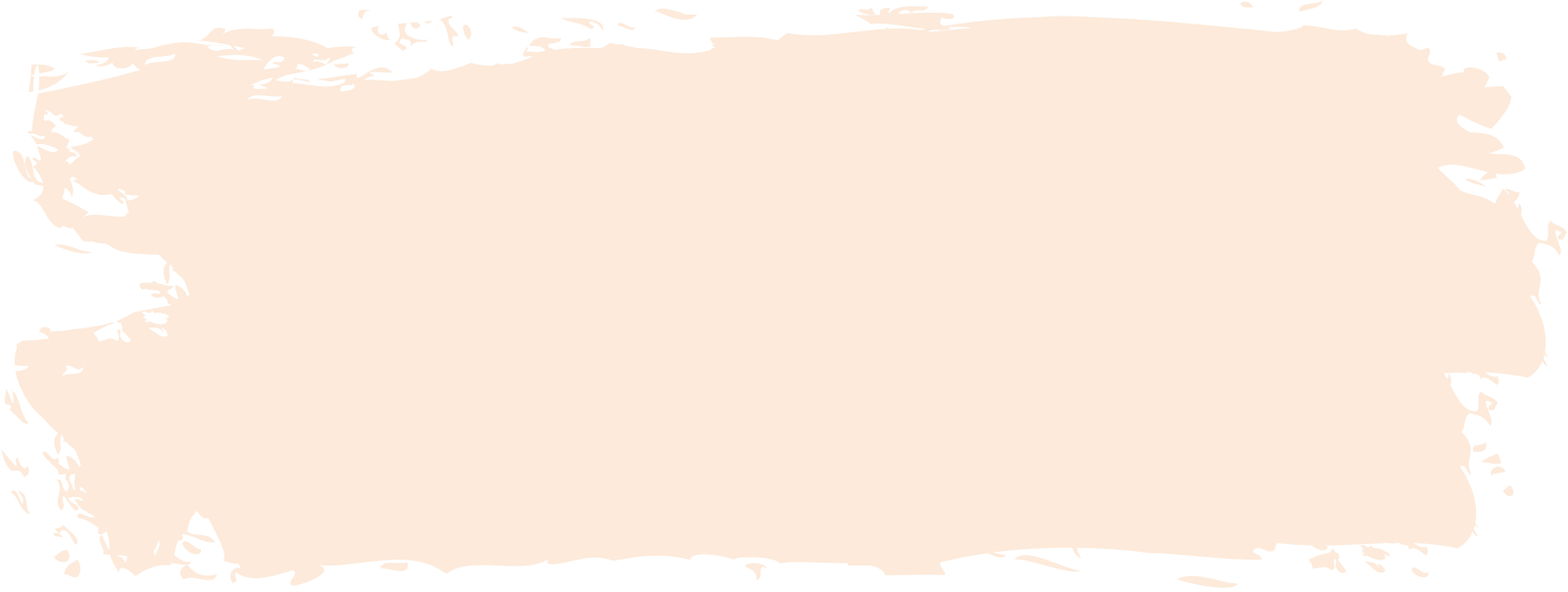 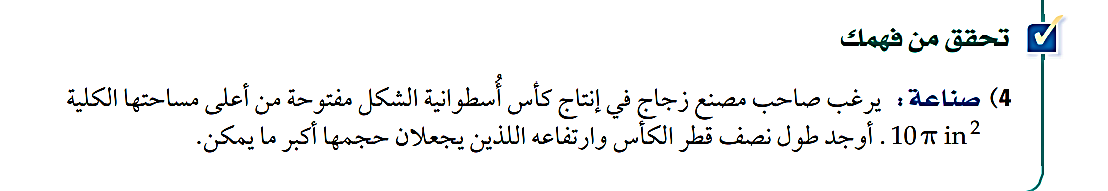 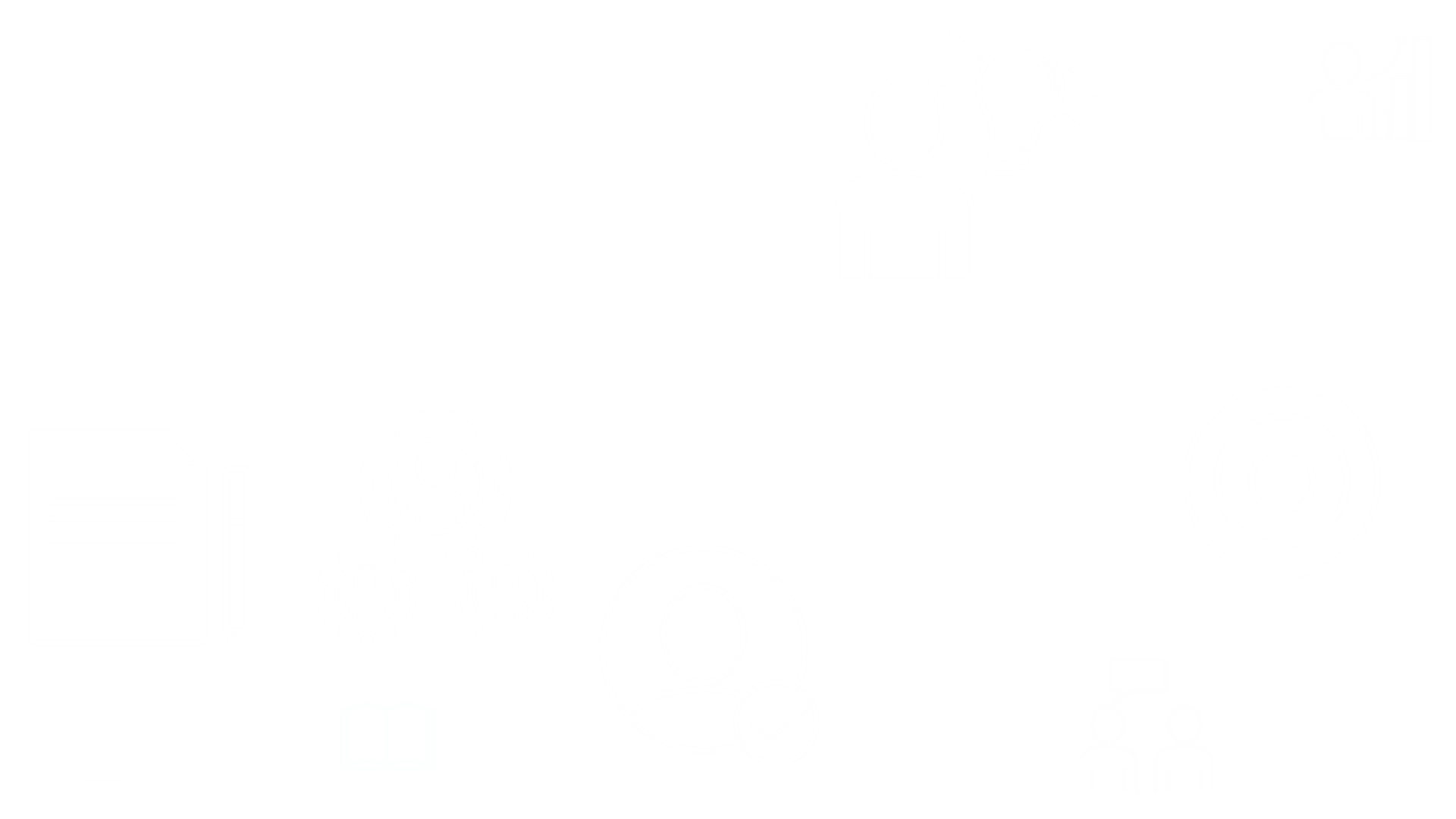 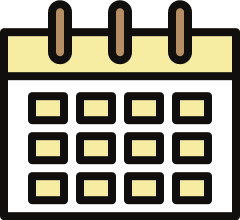 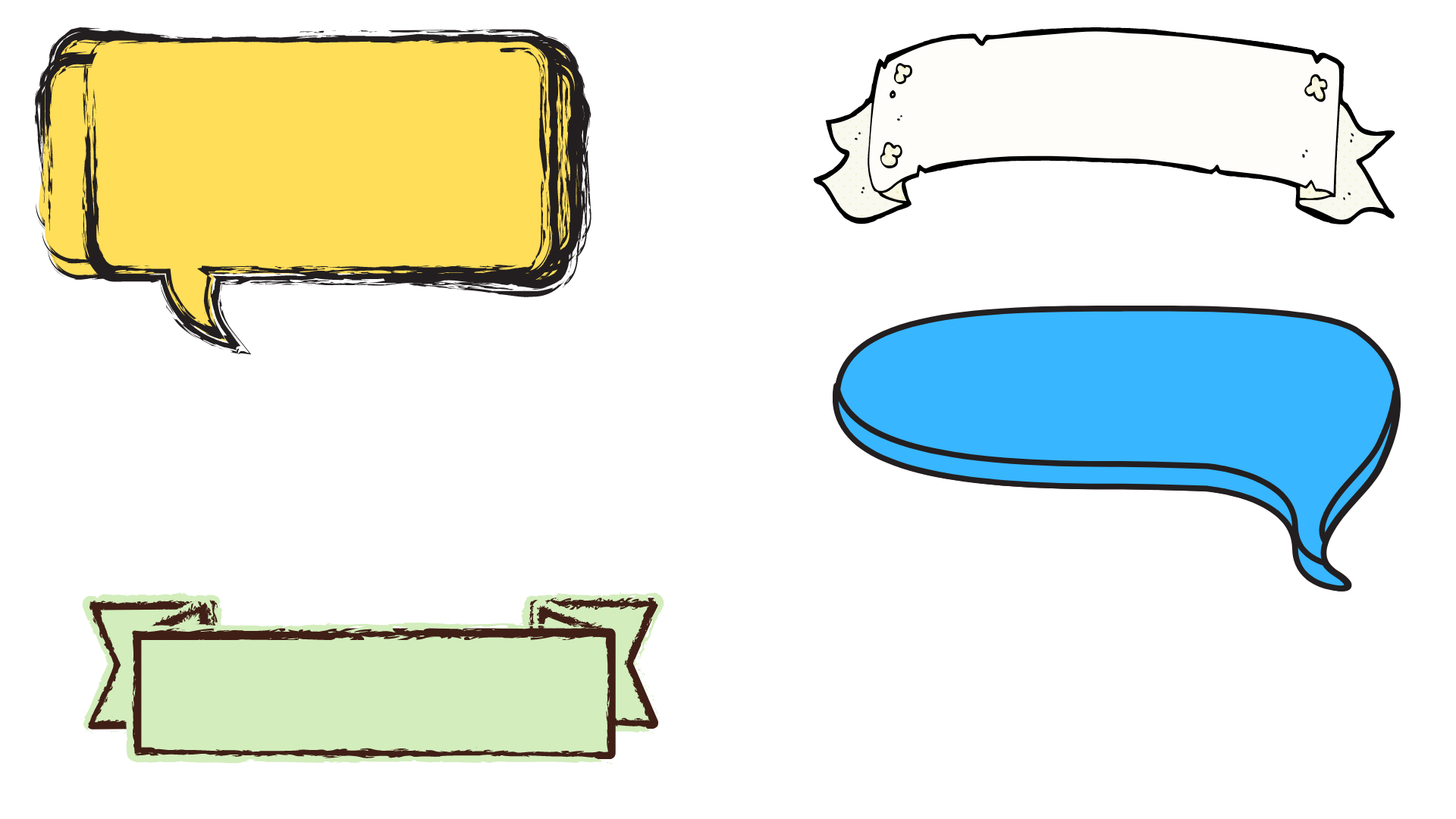 الحل
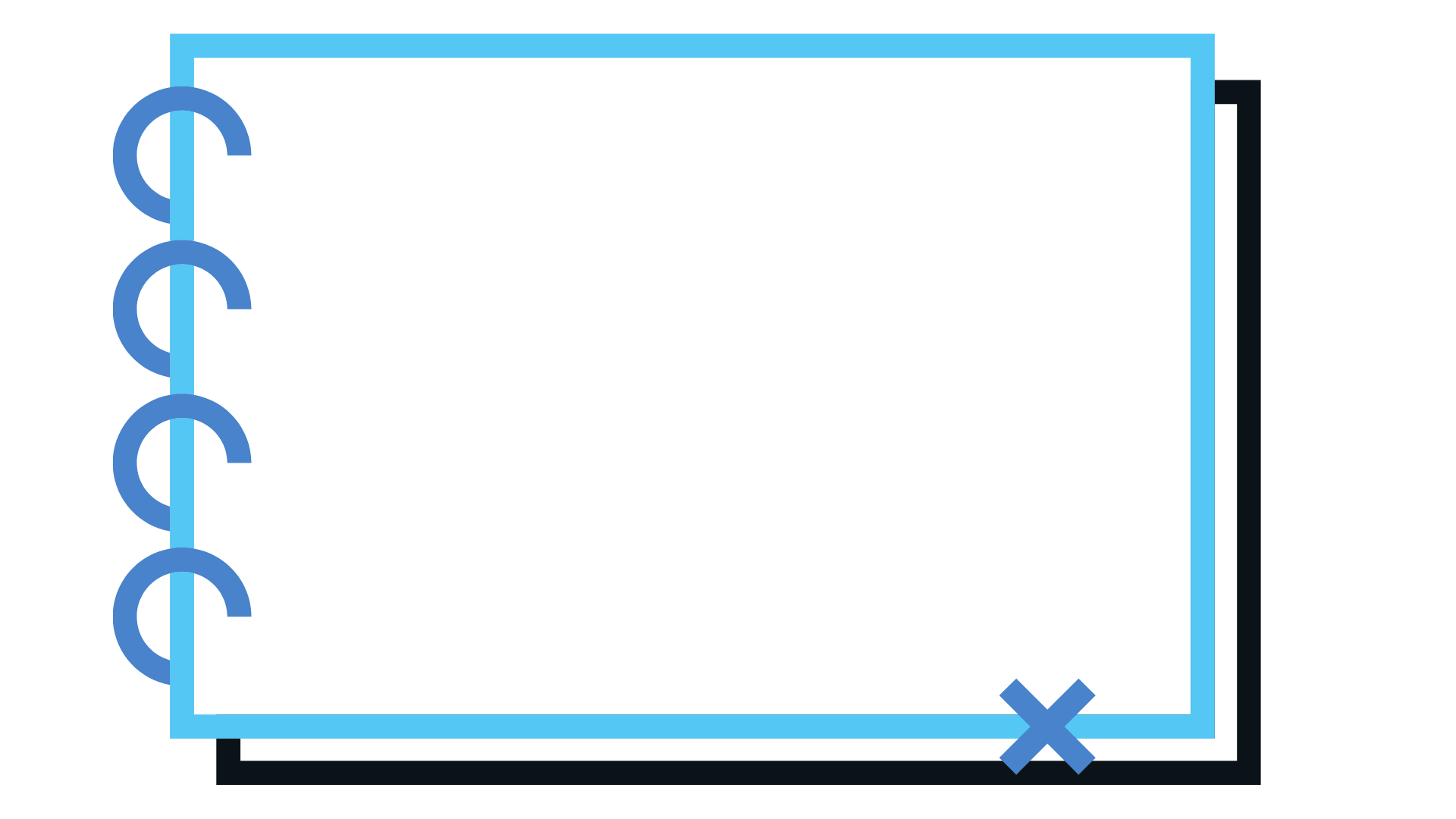 4
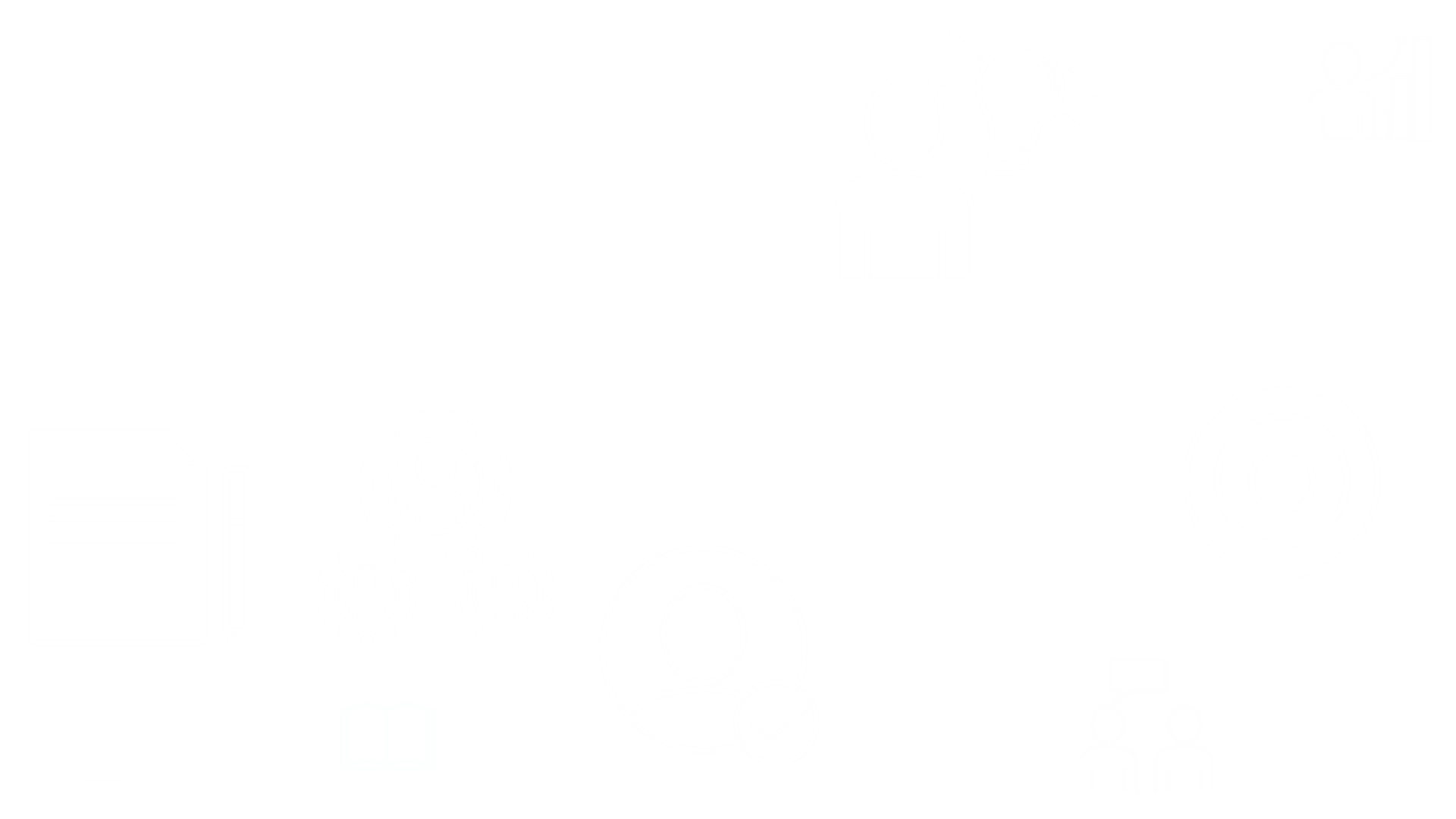 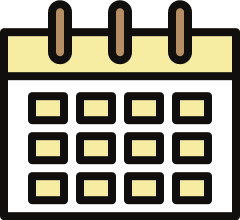 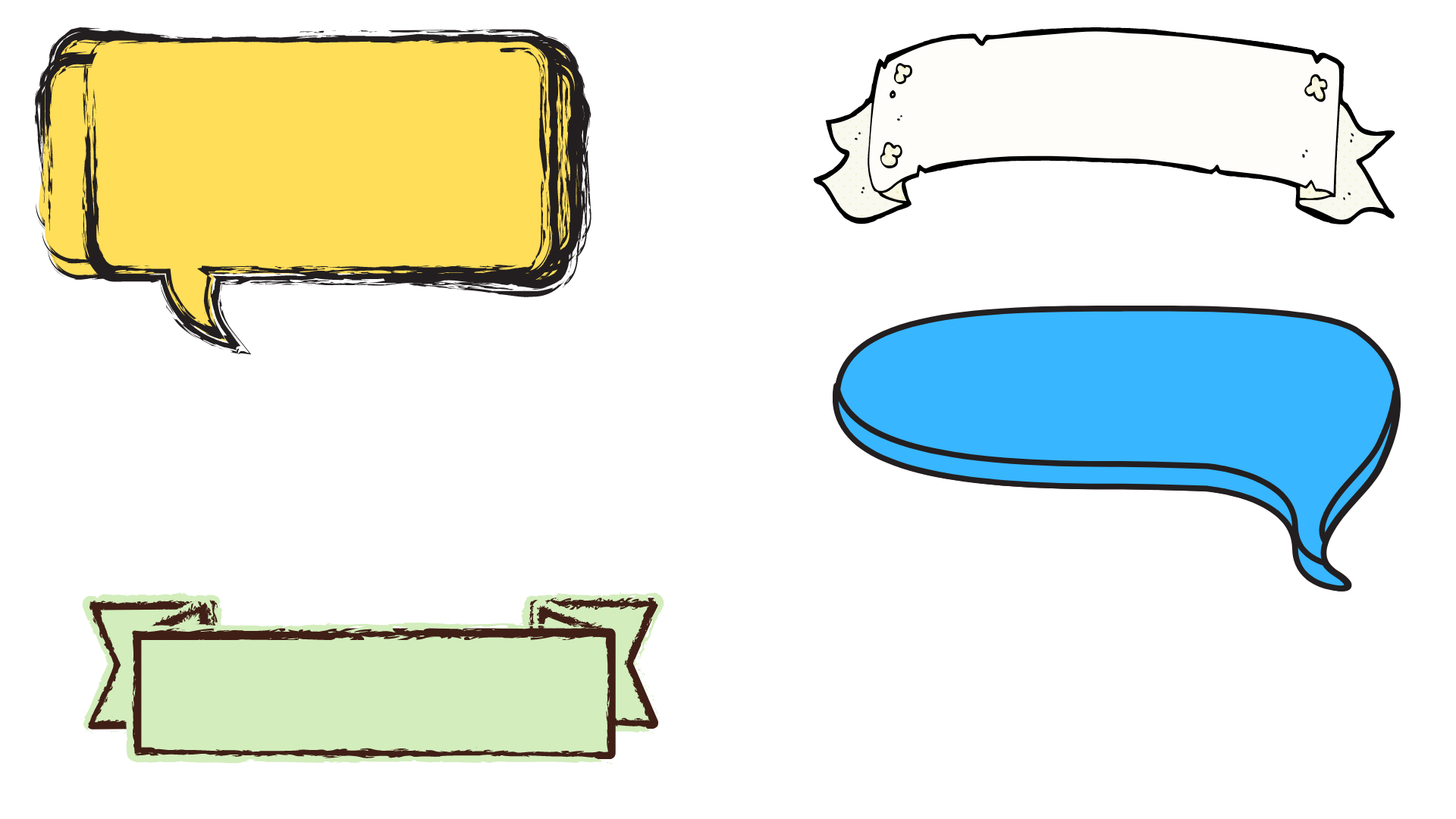 تدرب وحل المسائل
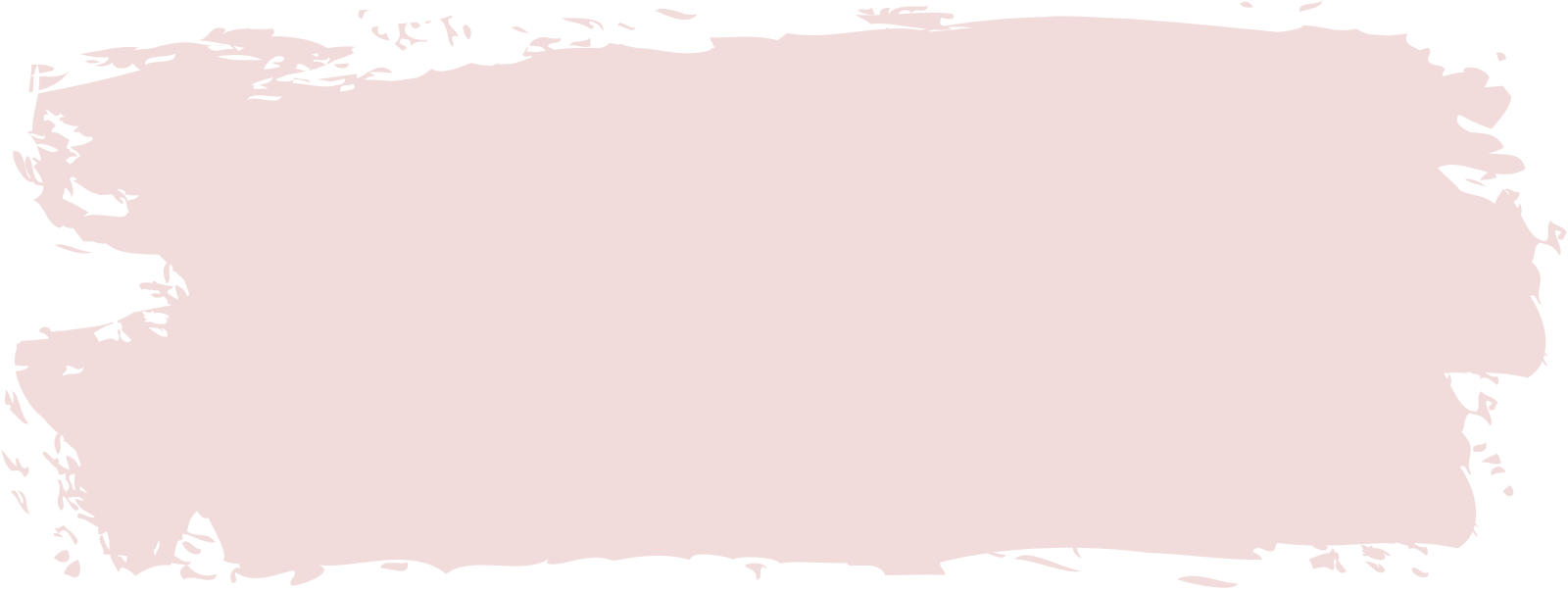 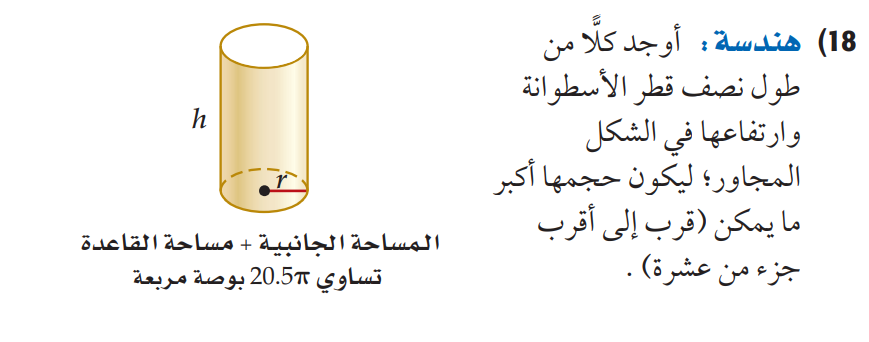 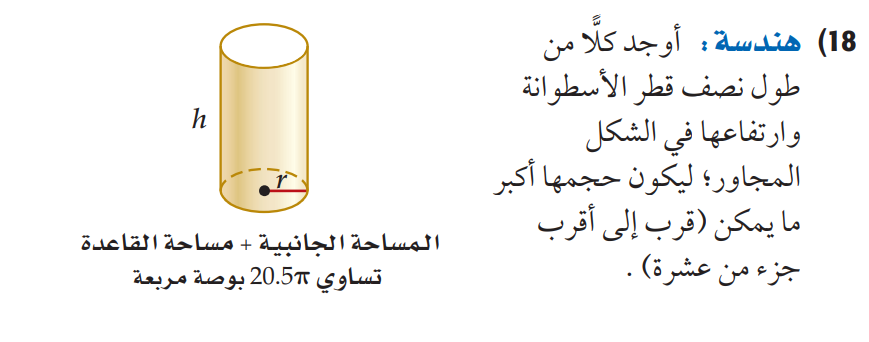 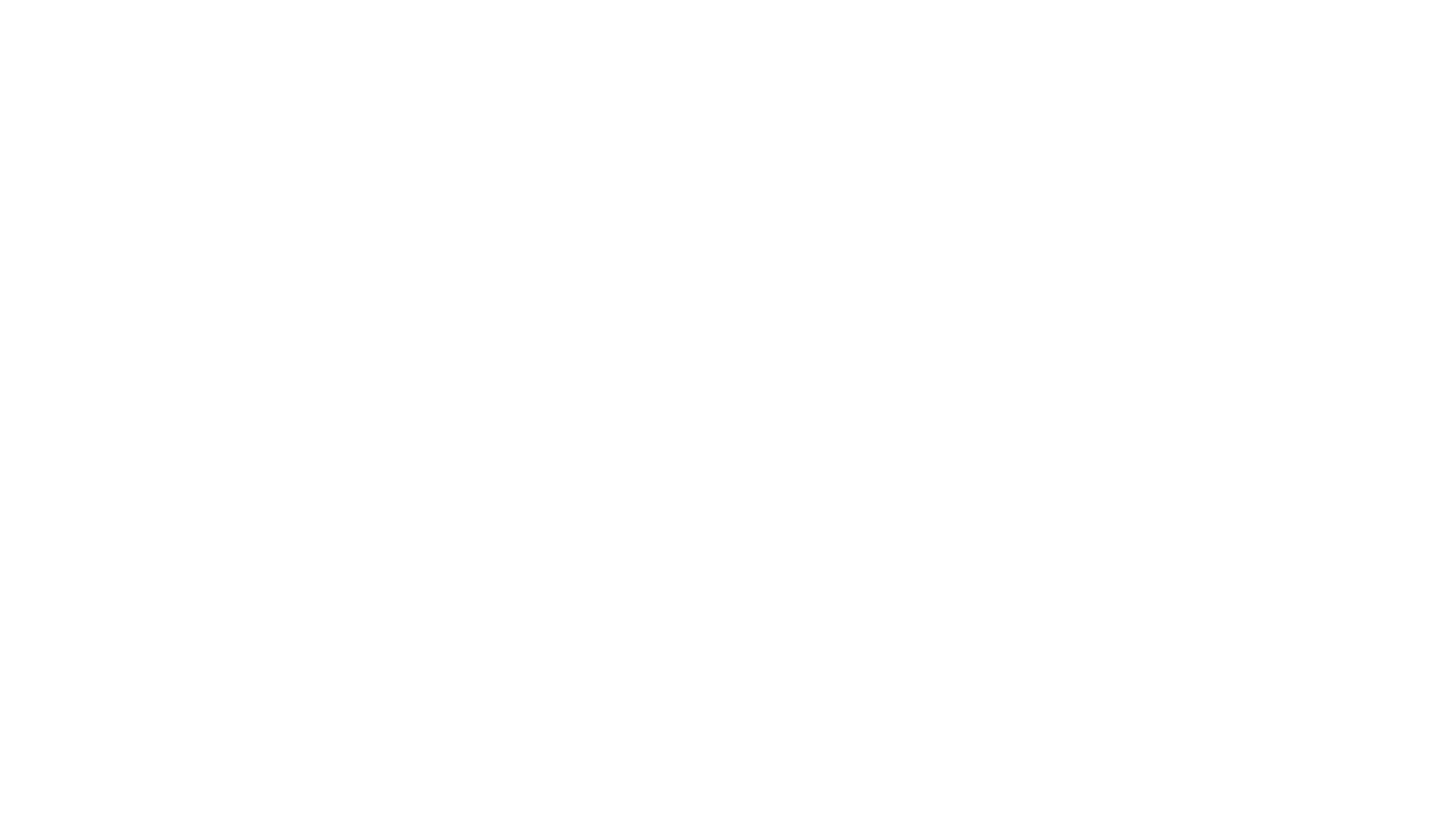 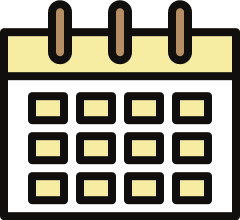 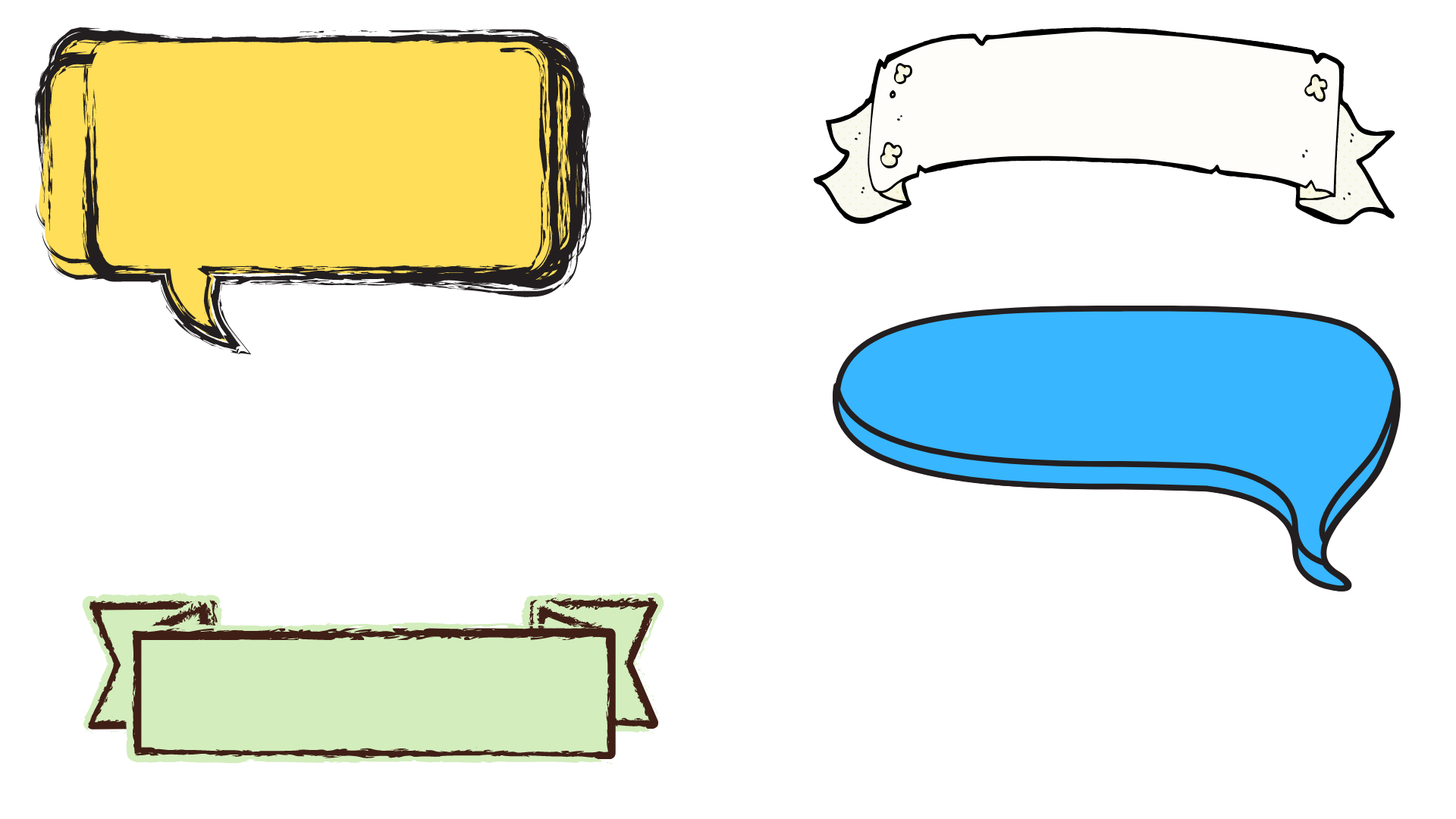 الحل
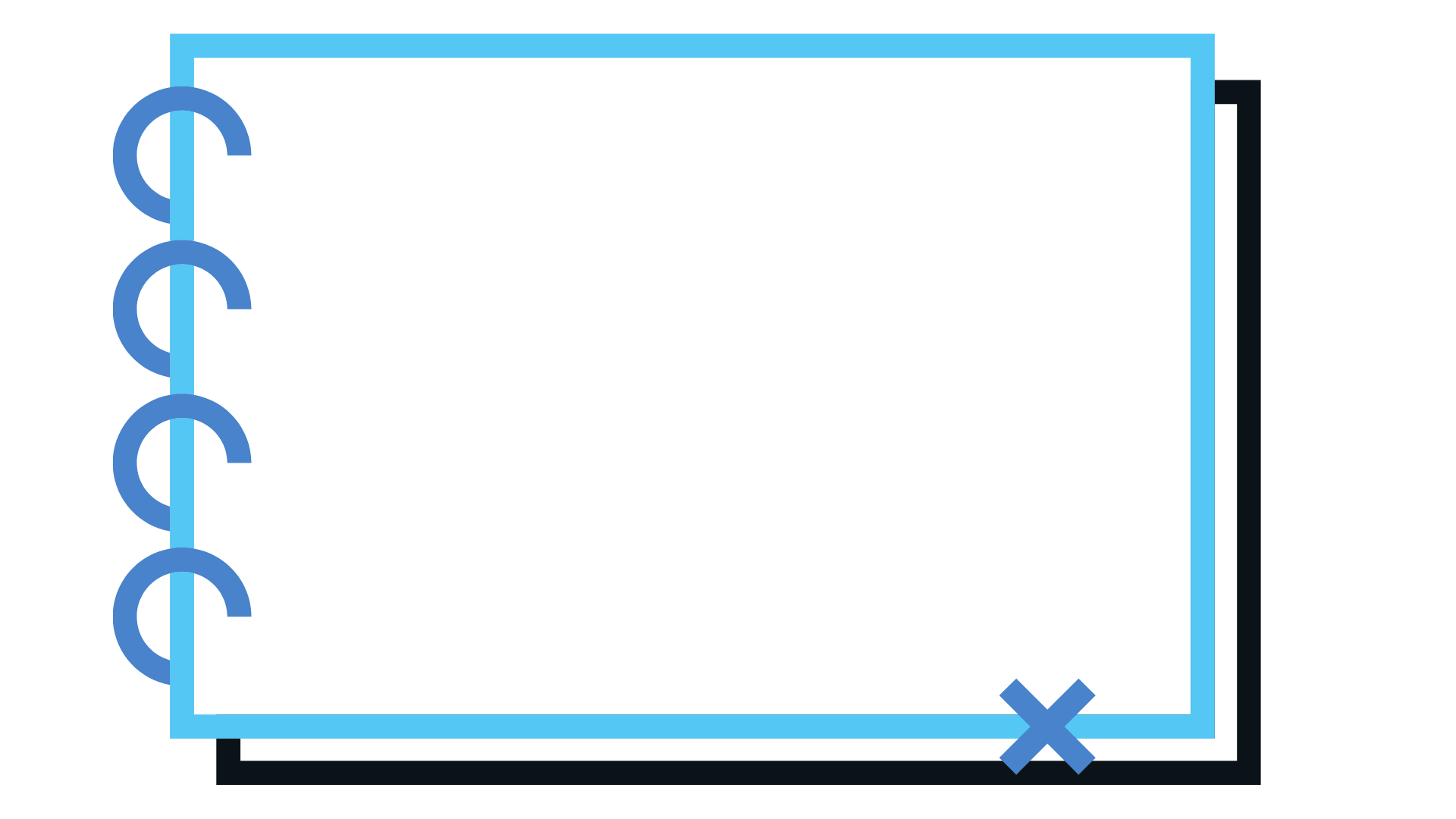 18
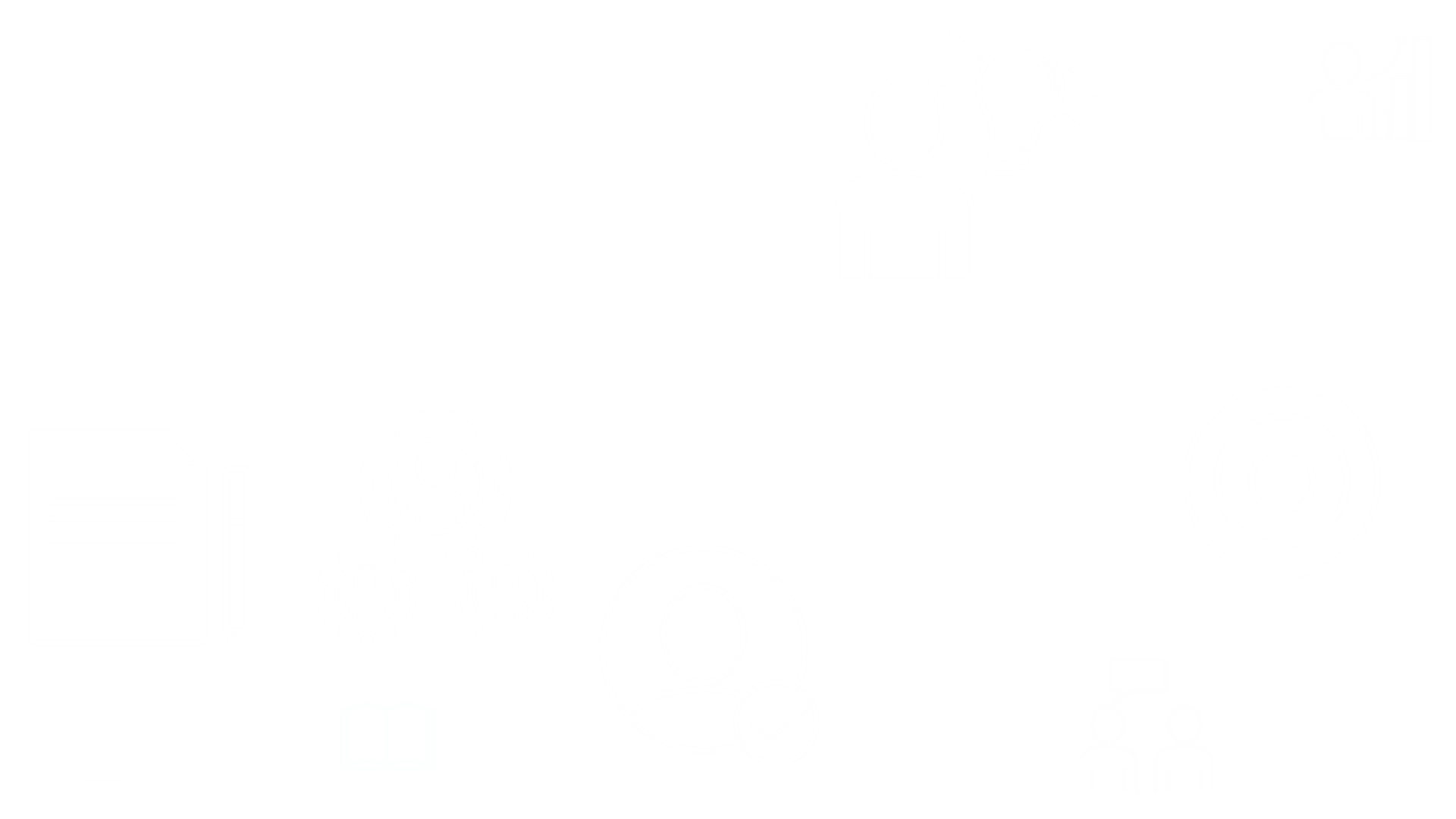 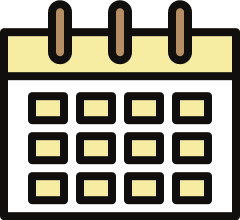 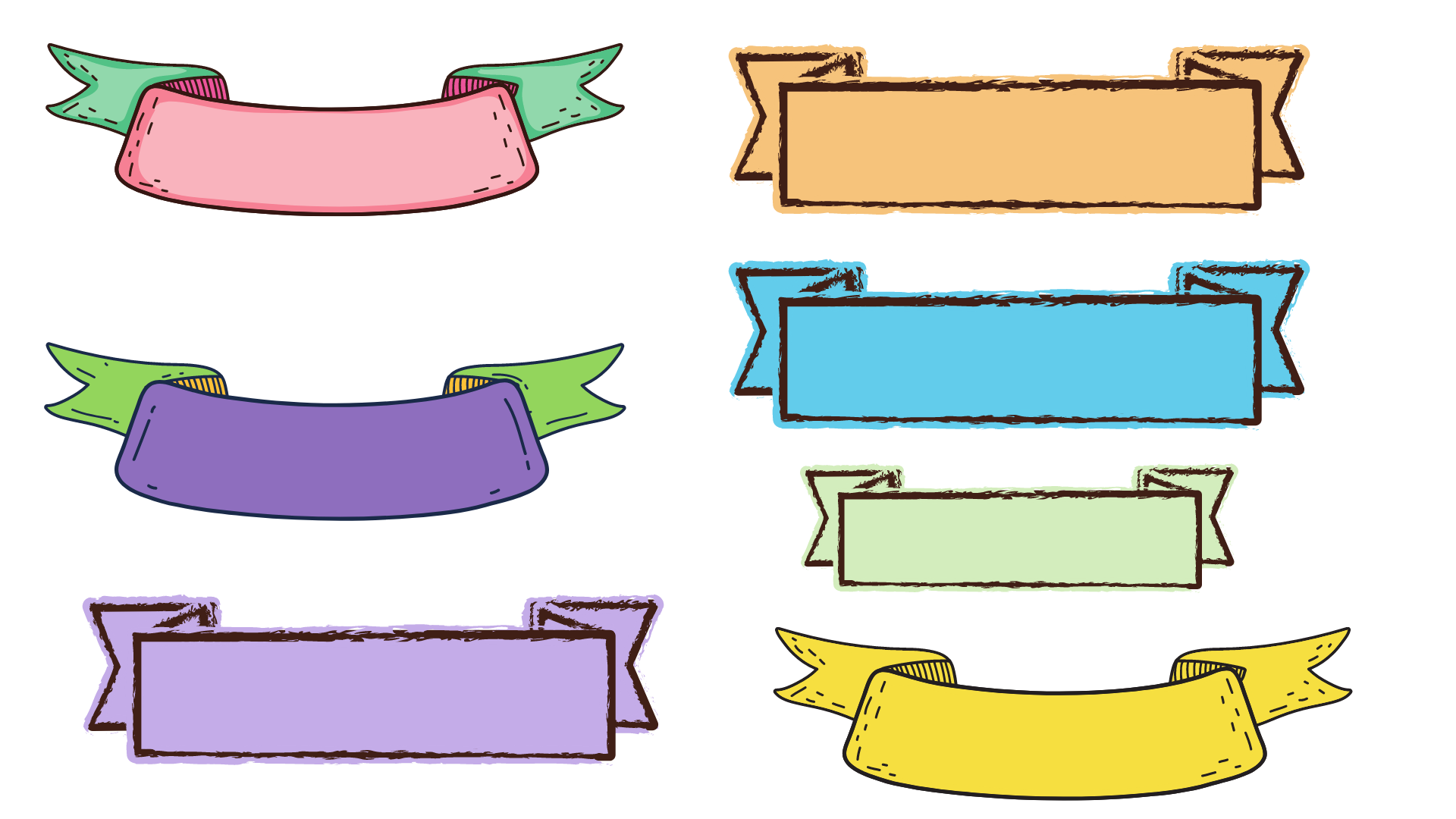 متوسط معدل التغيير
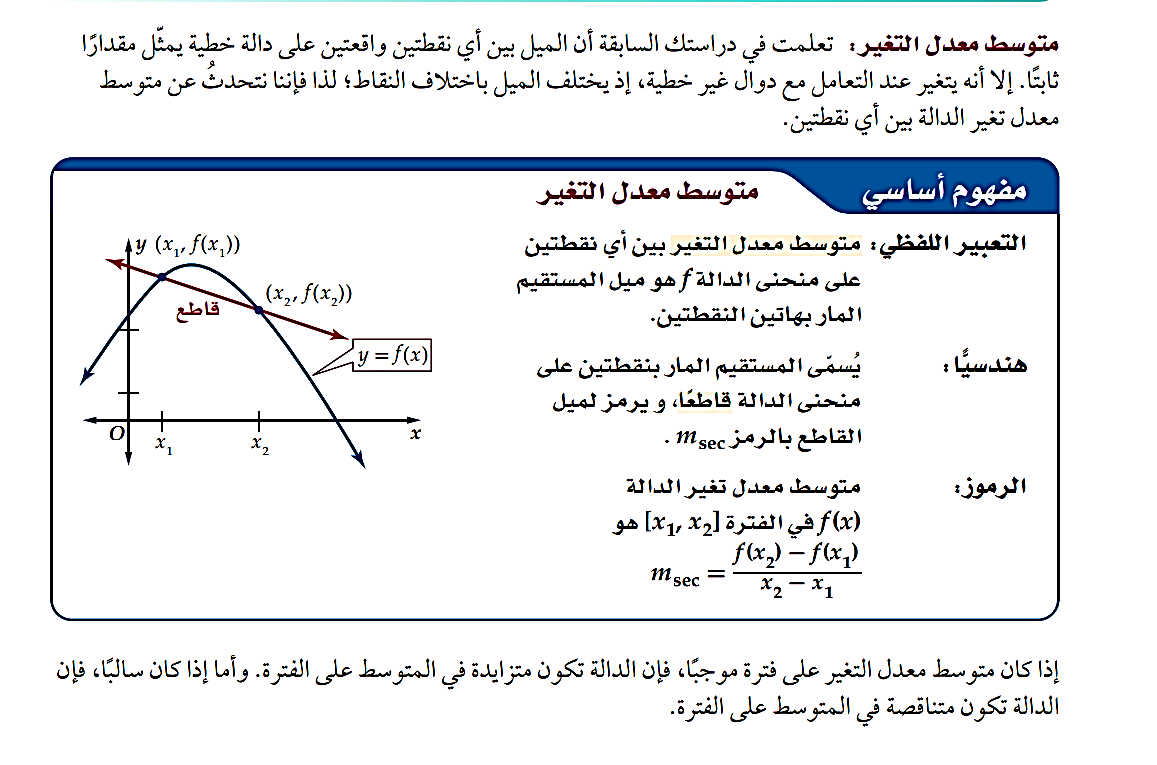 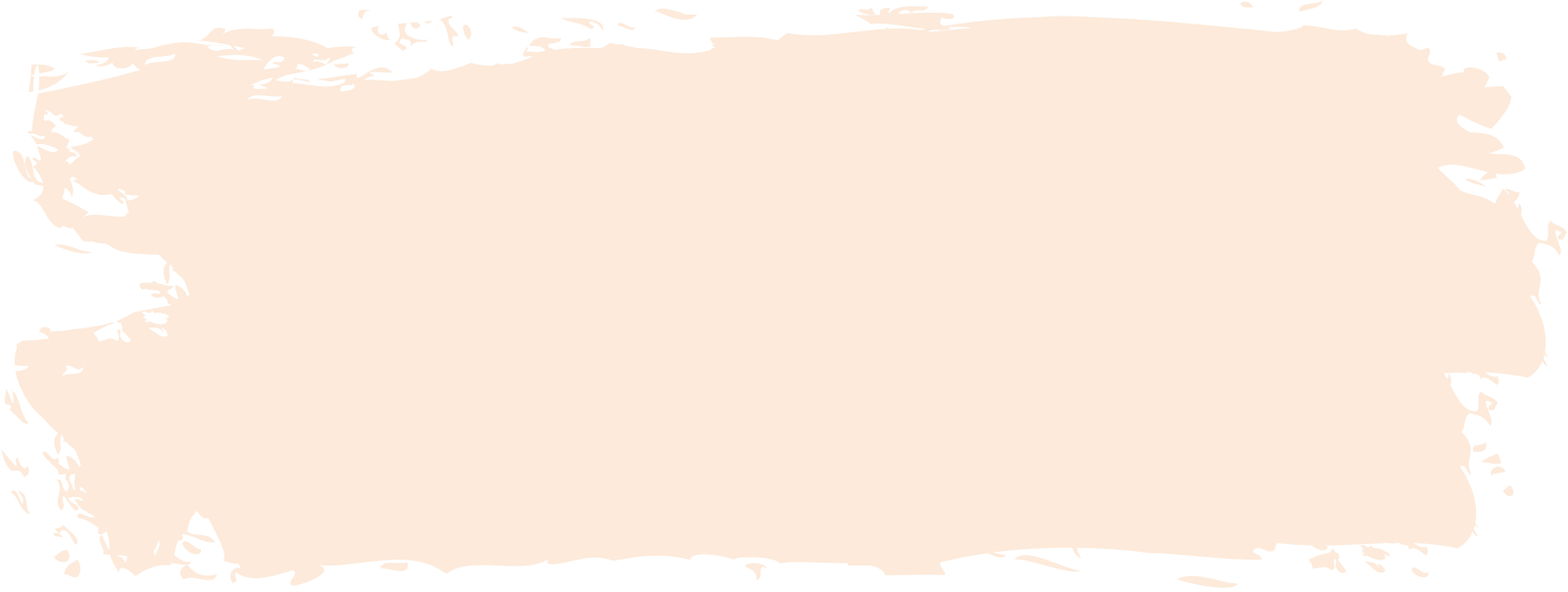 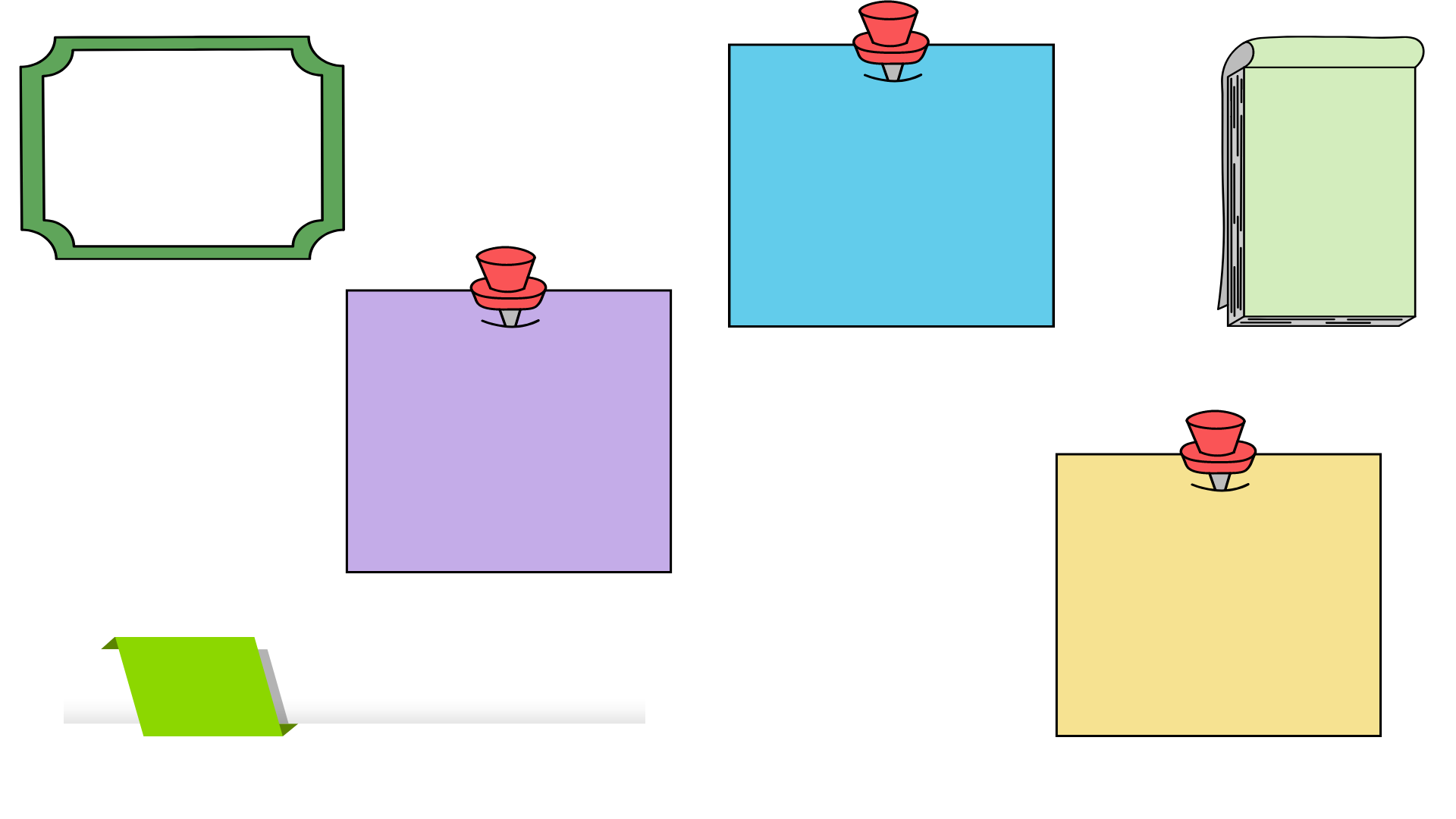 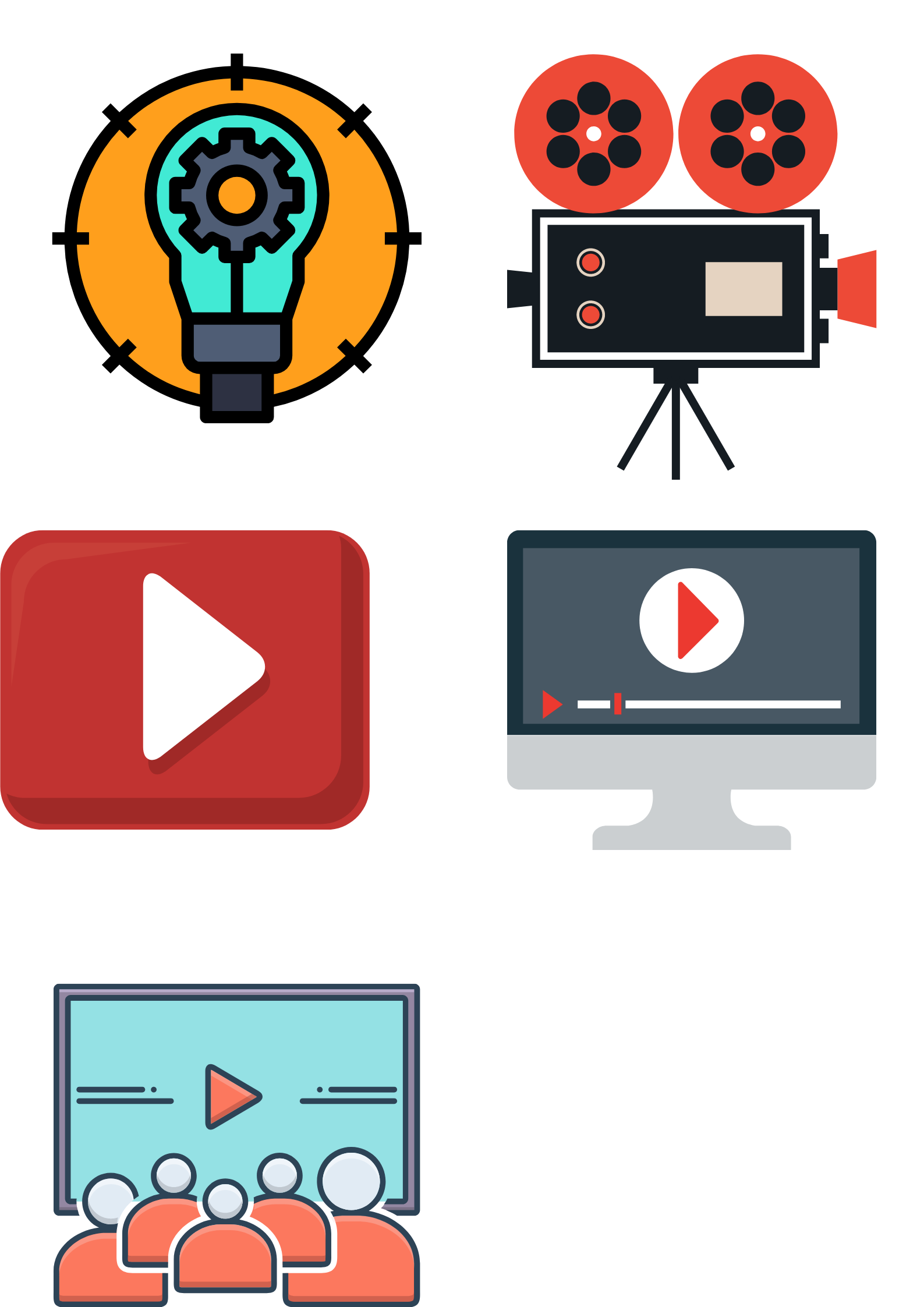 مفهوم أساسي
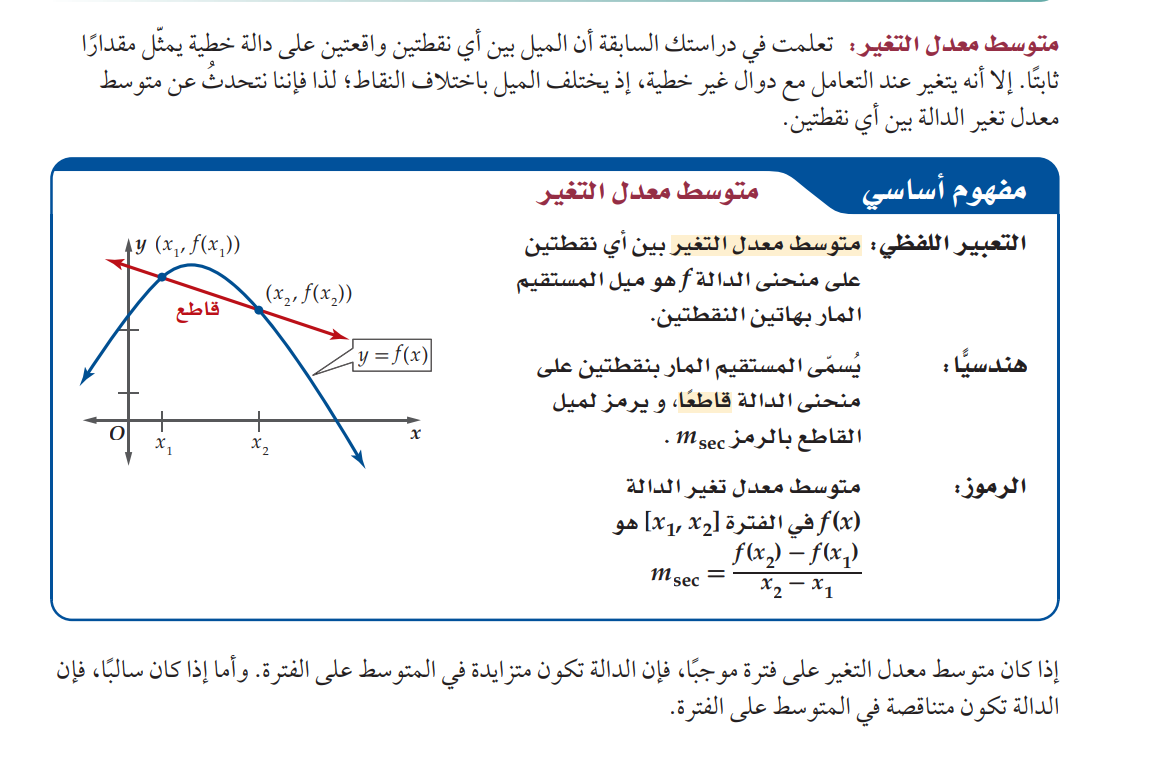 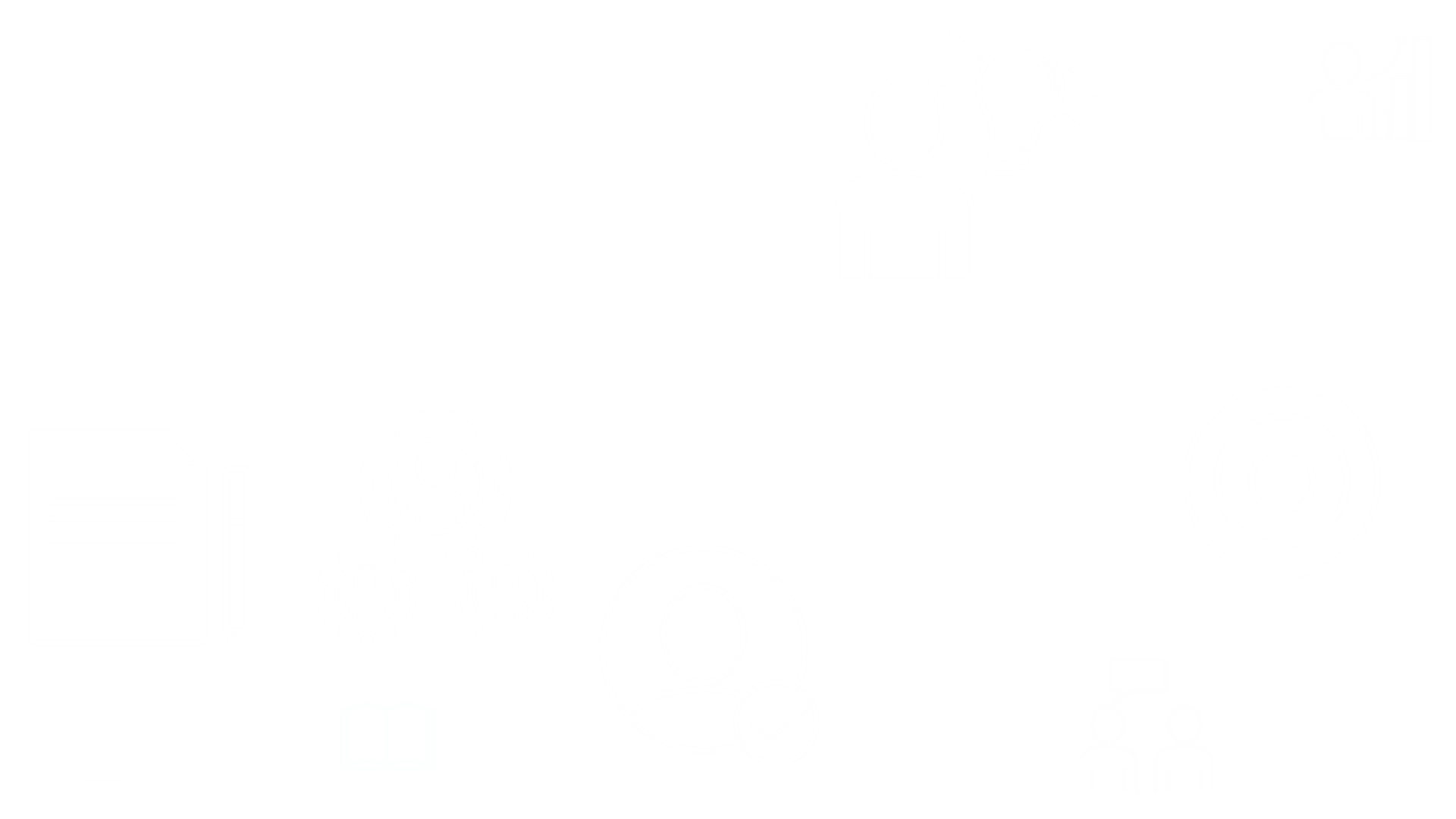 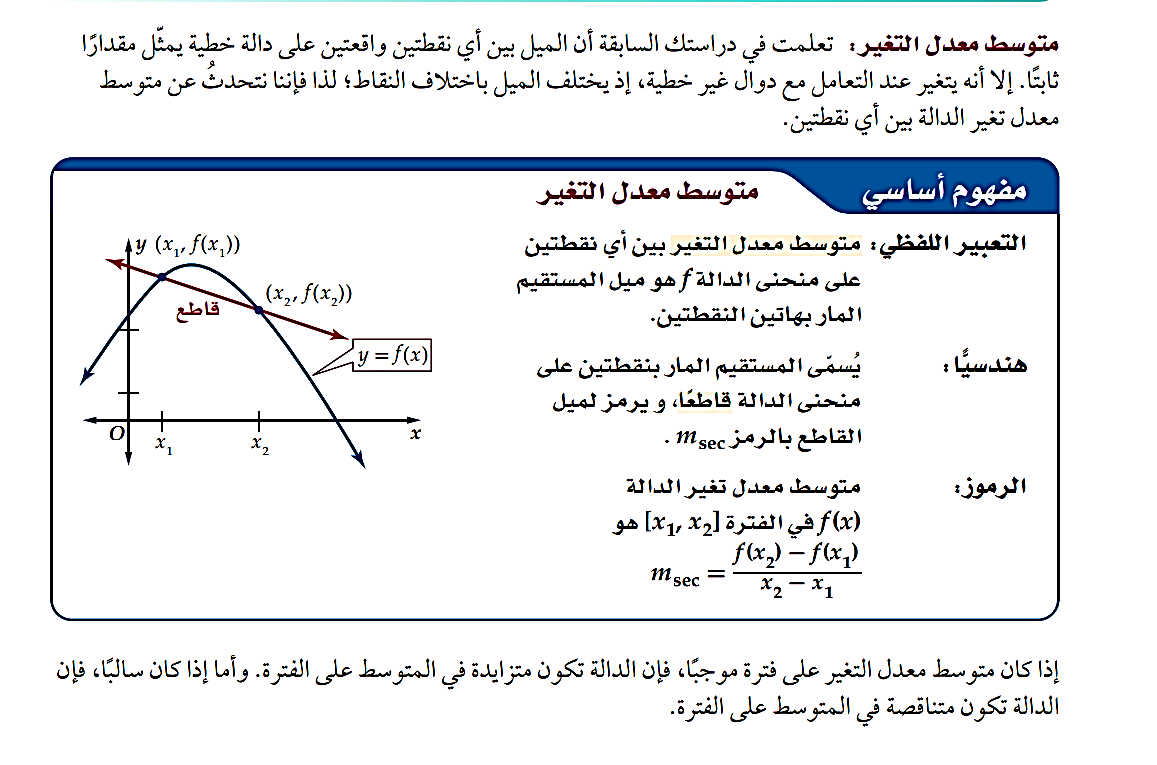 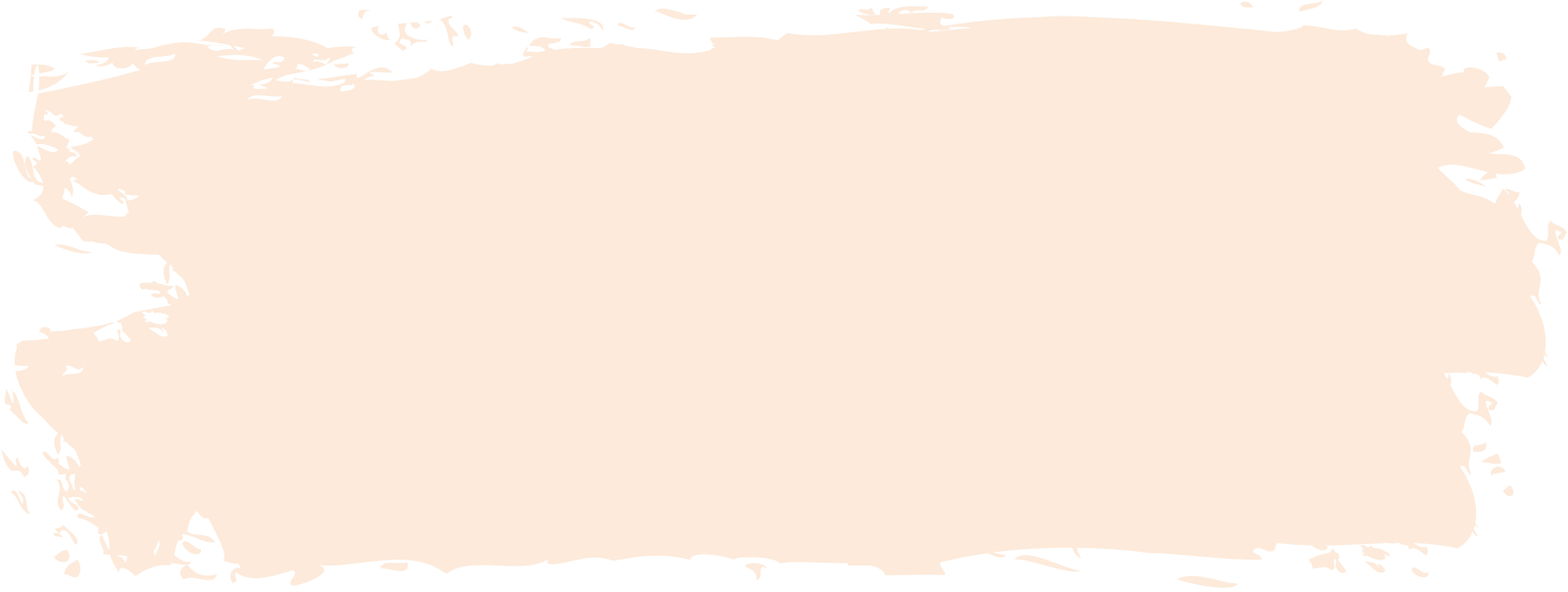 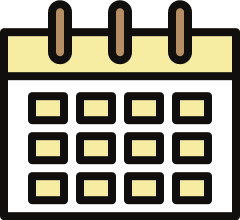 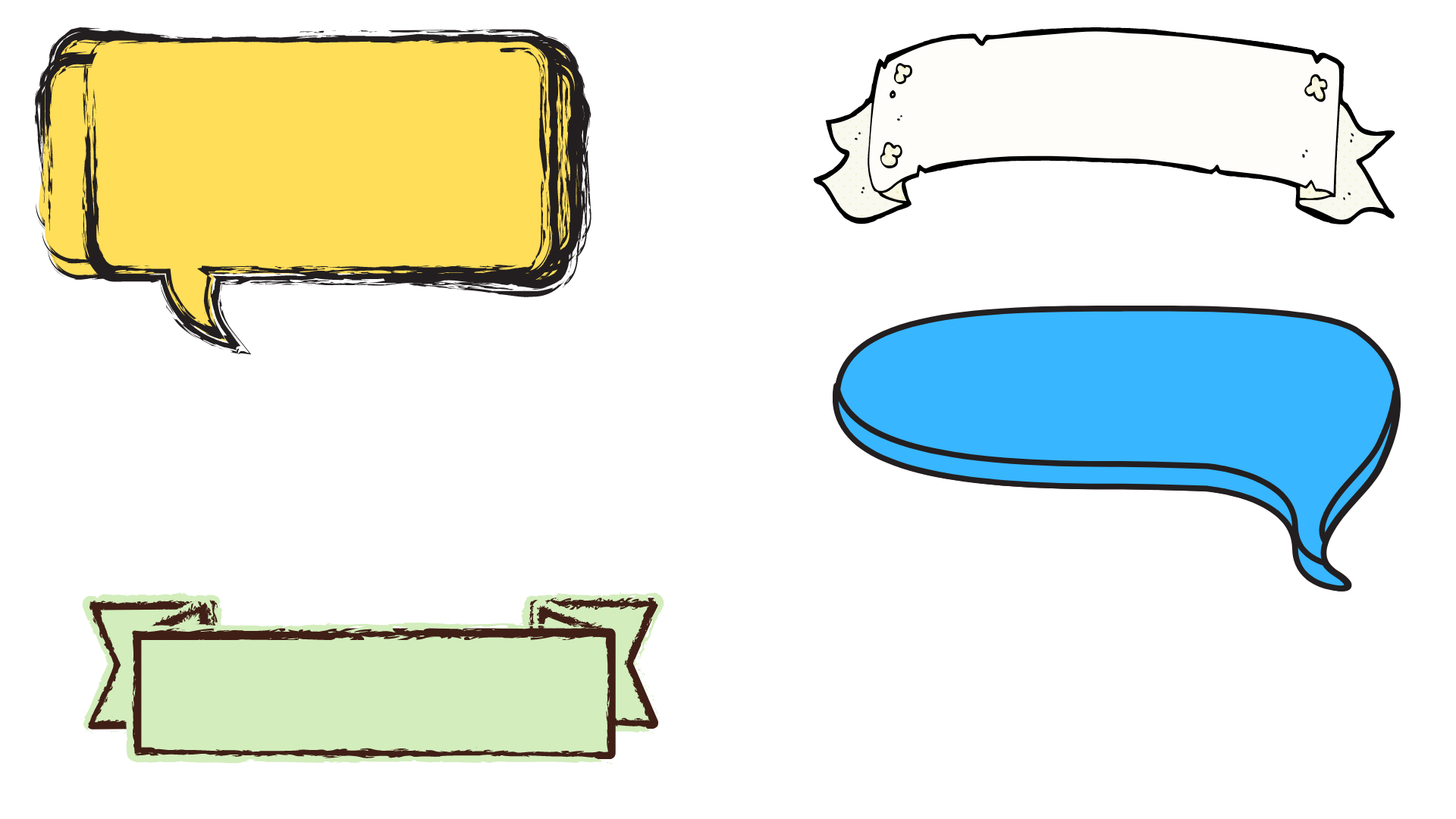 مثال 5
إيجاد متوسط معدل التغير
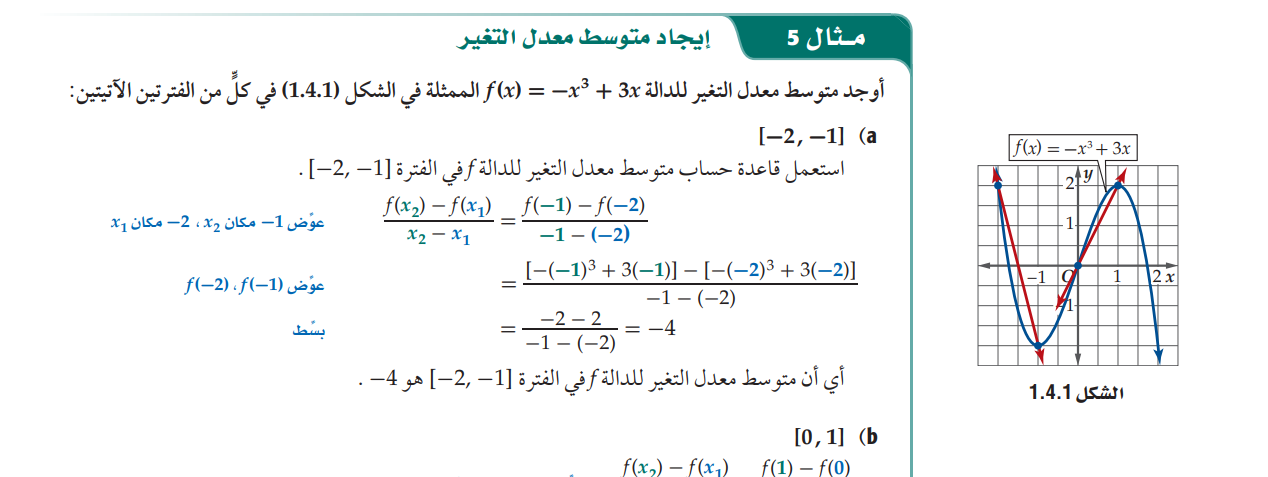 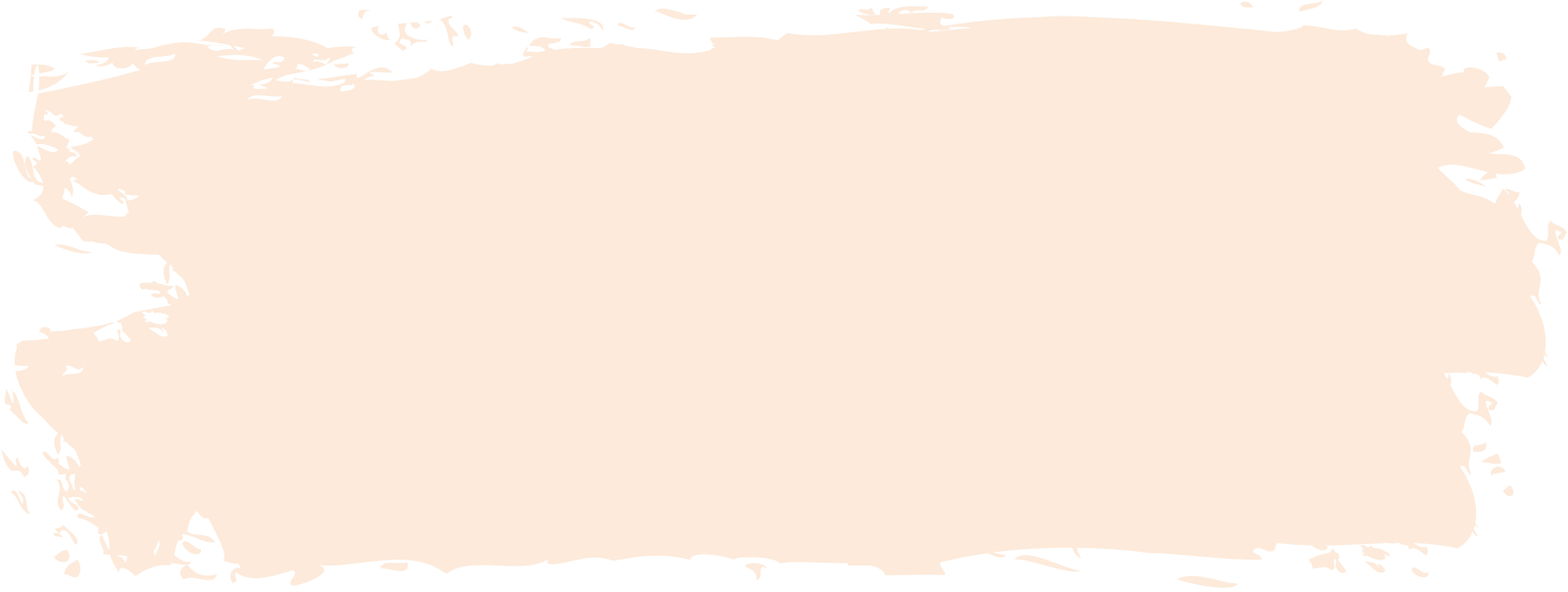 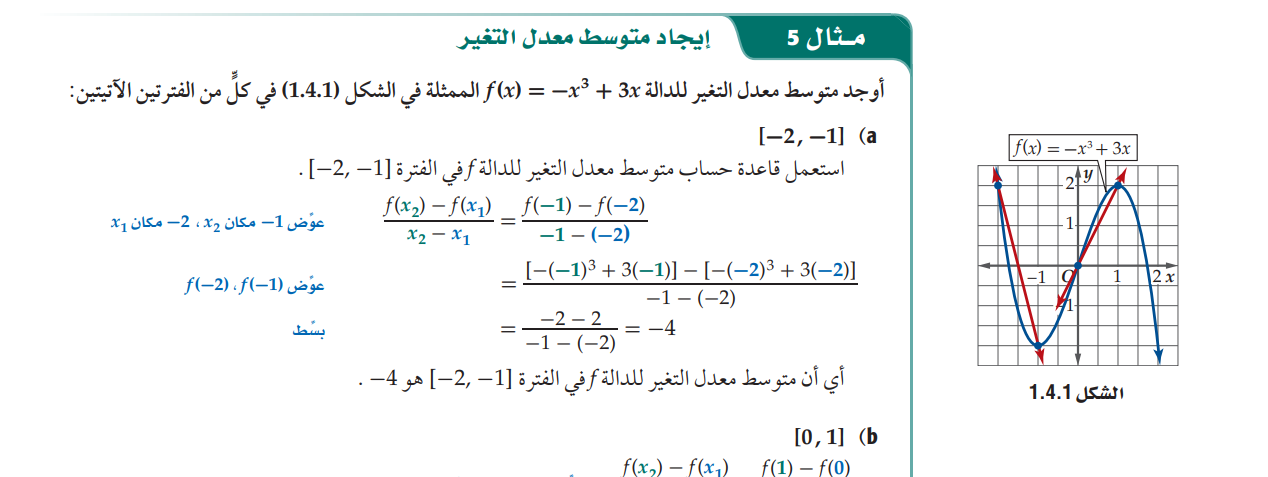 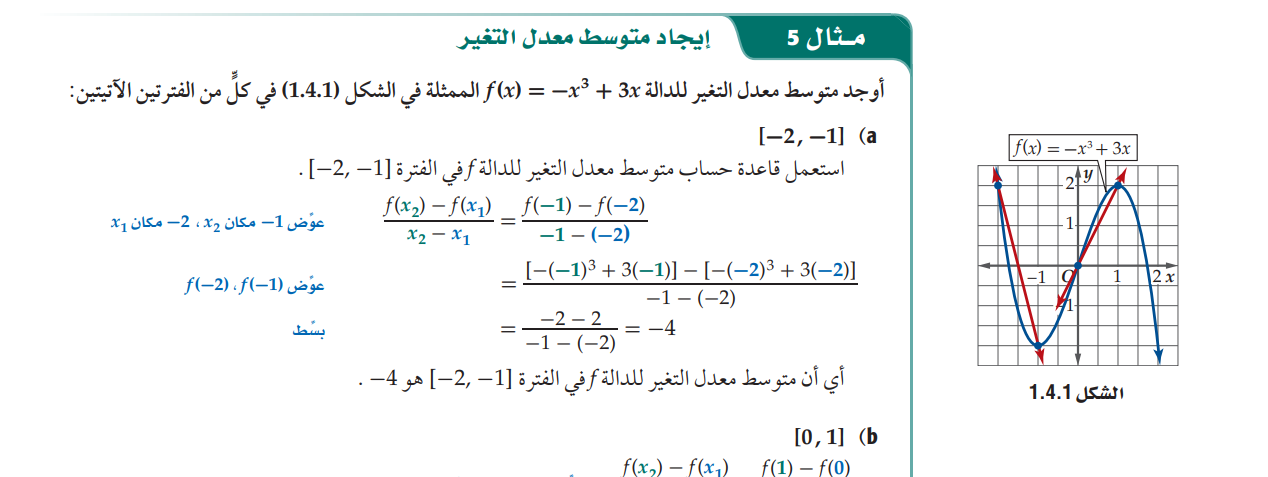 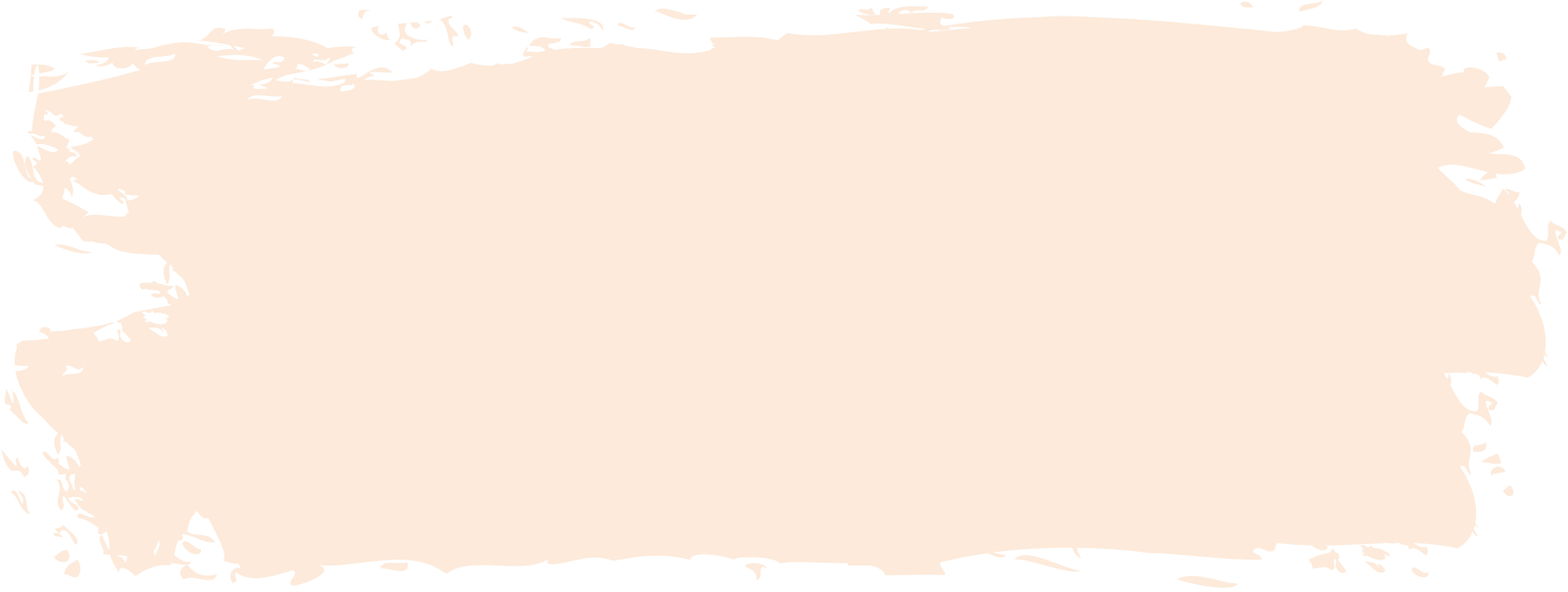 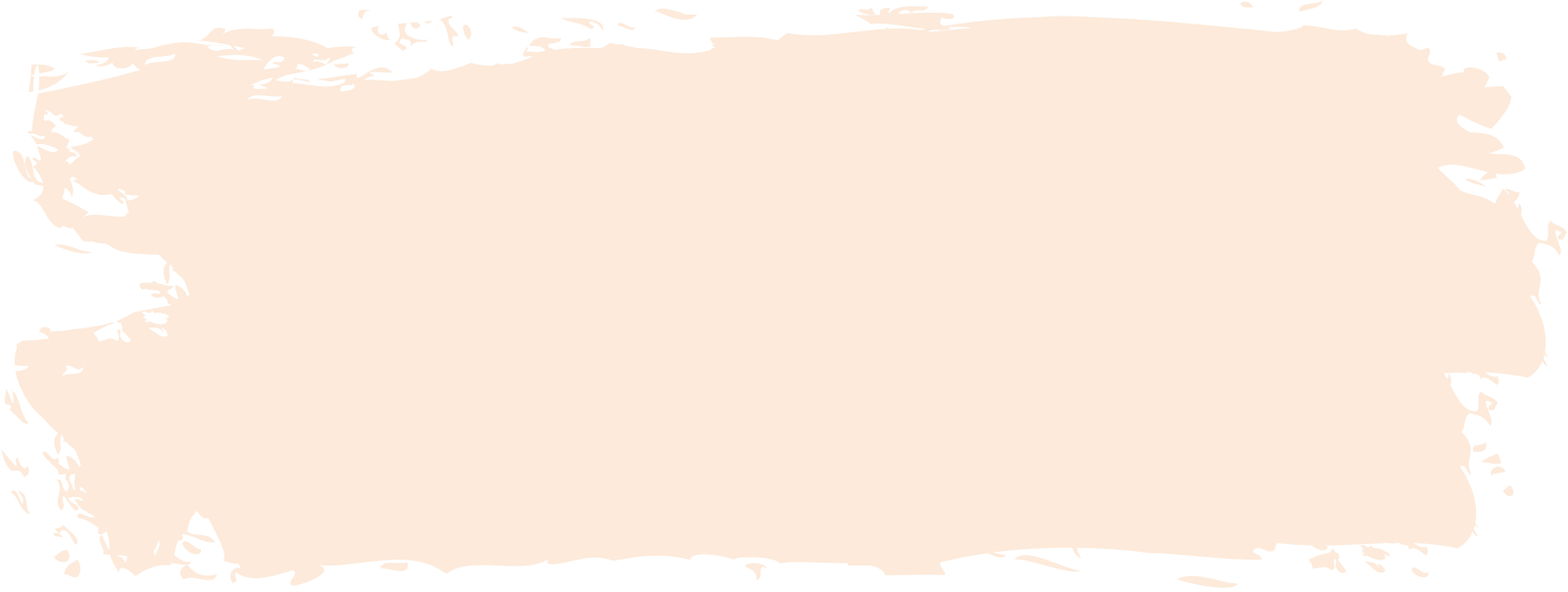 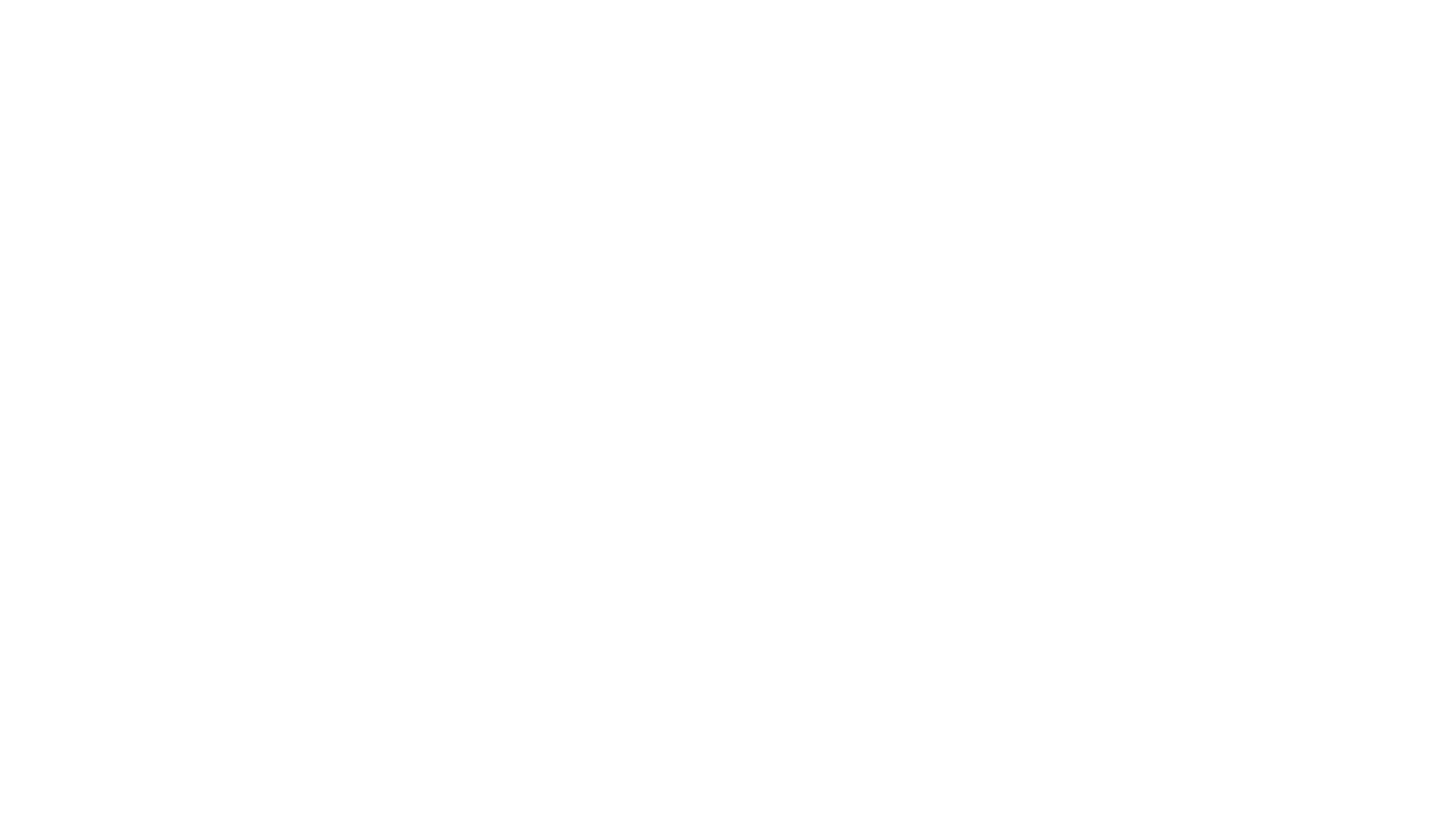 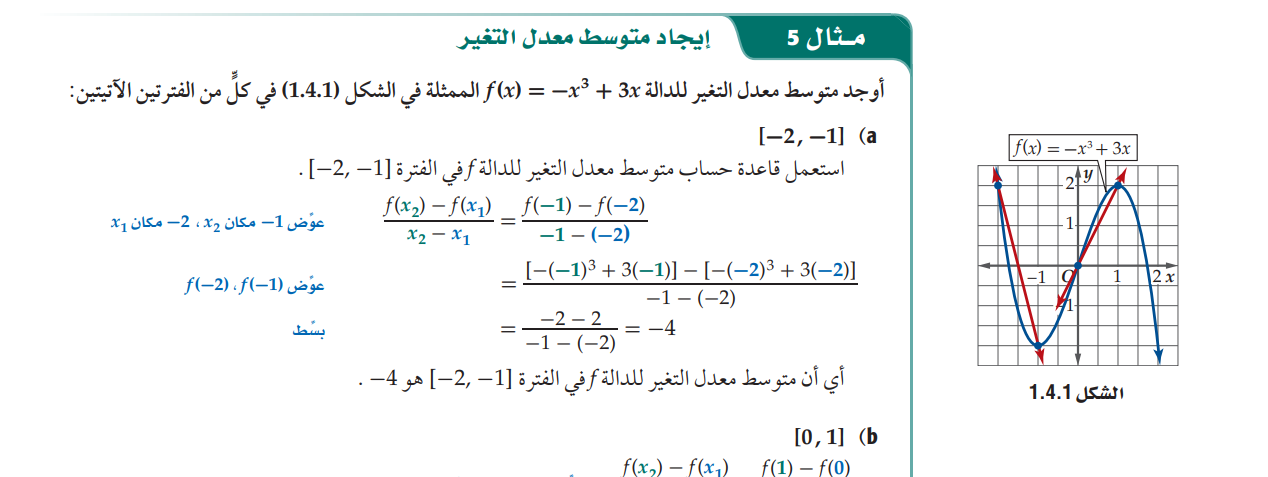 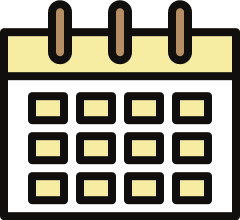 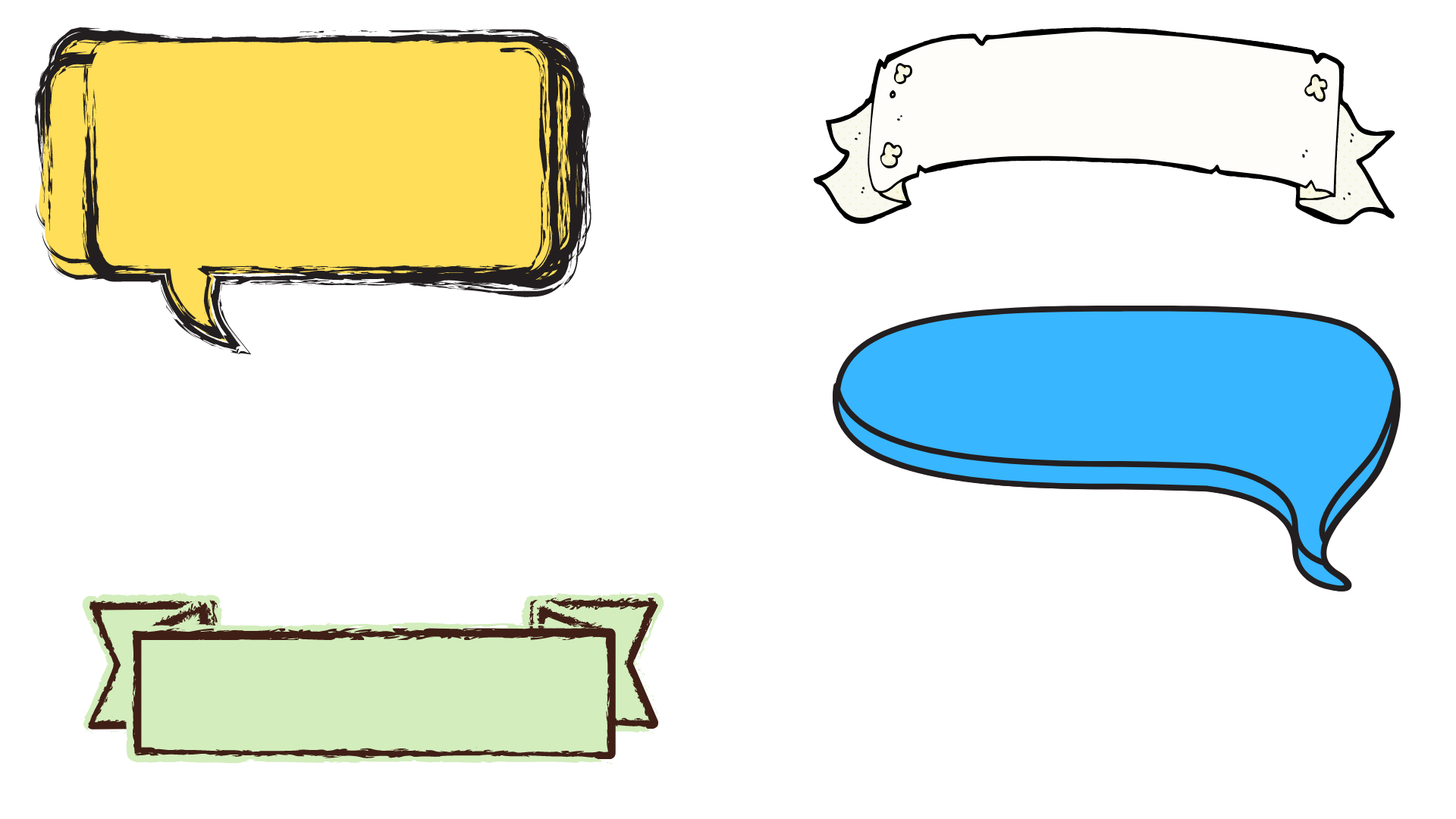 الحل
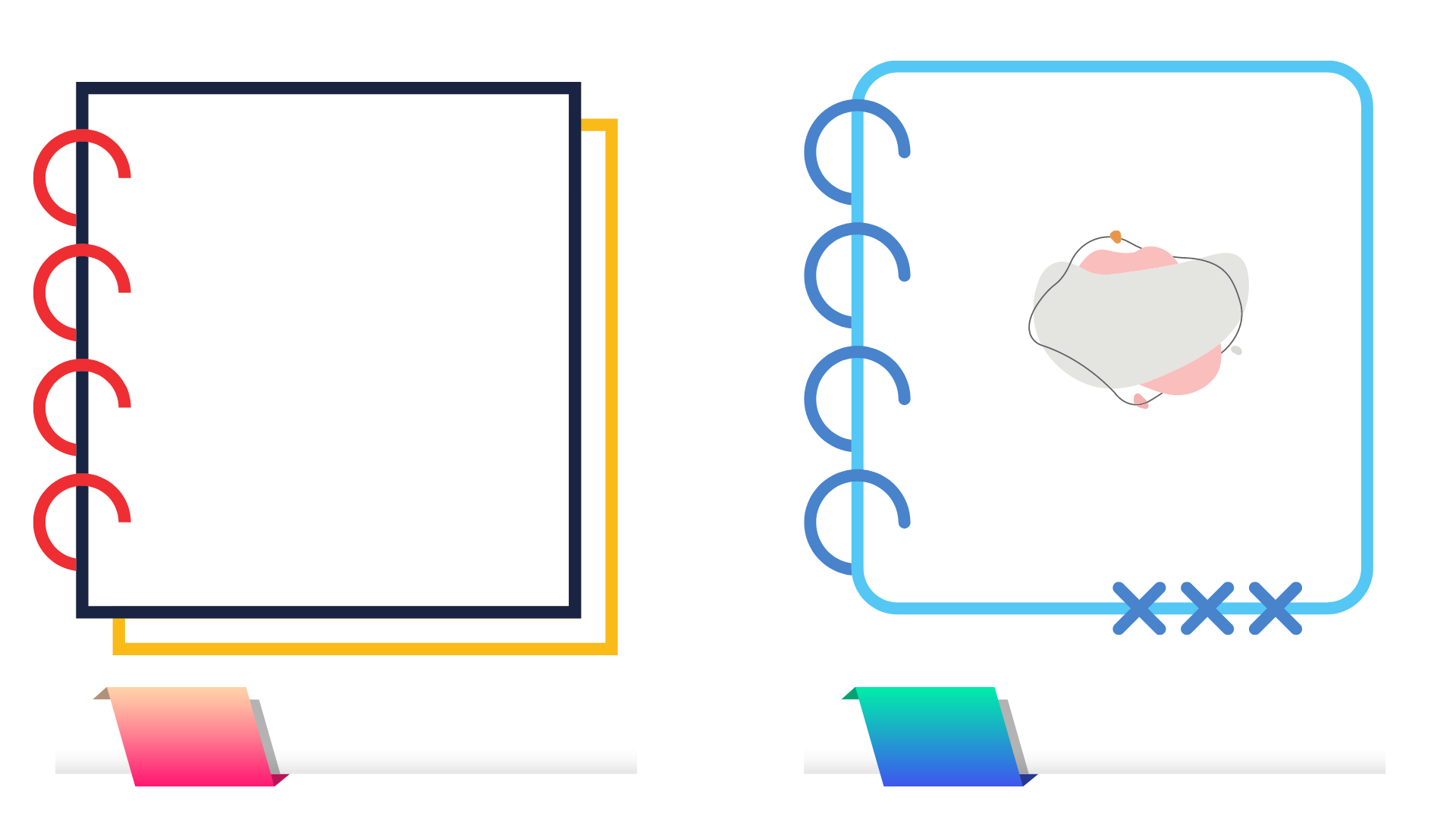 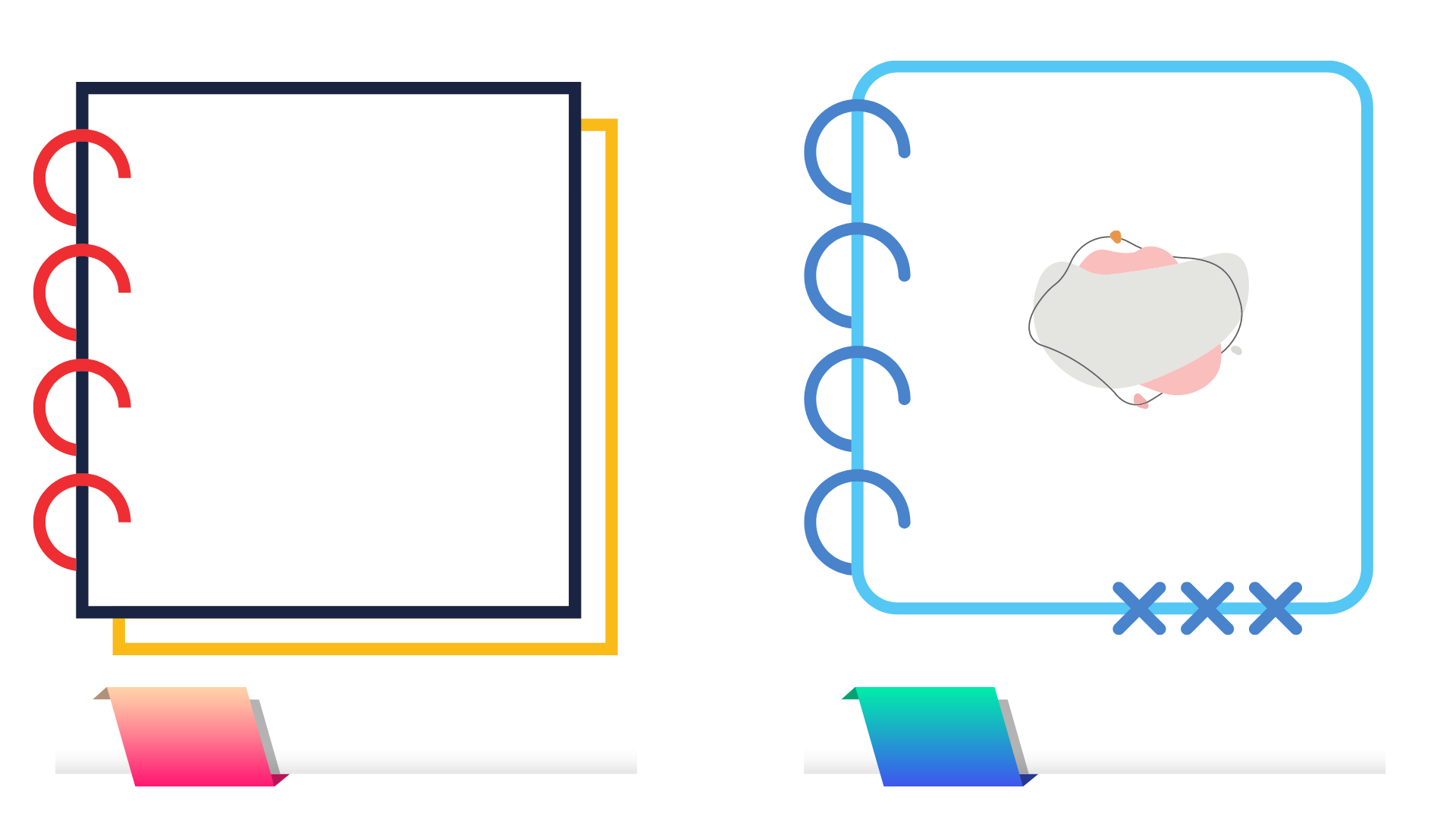 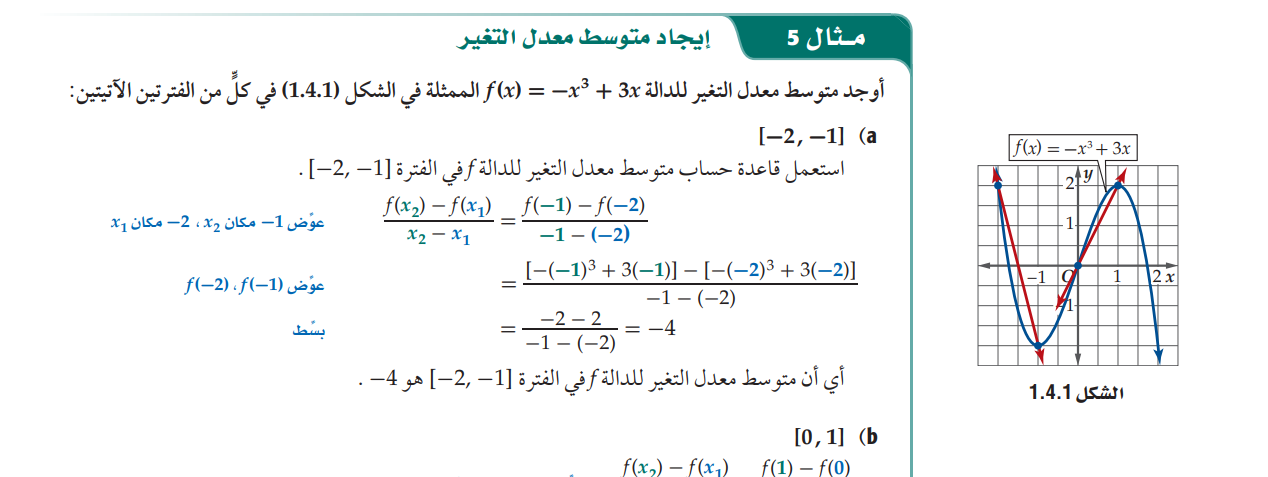 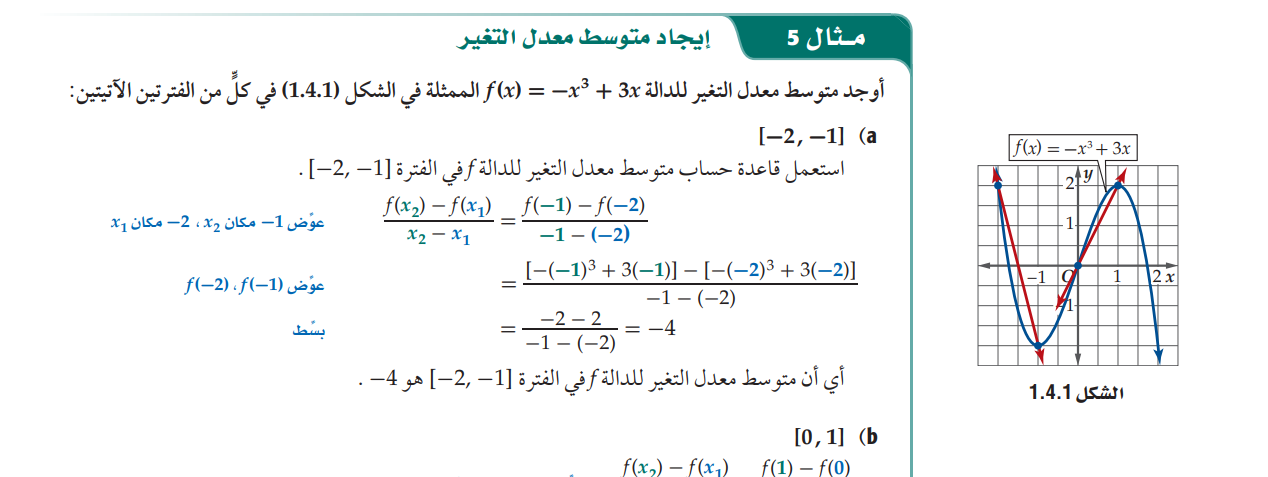 a
b
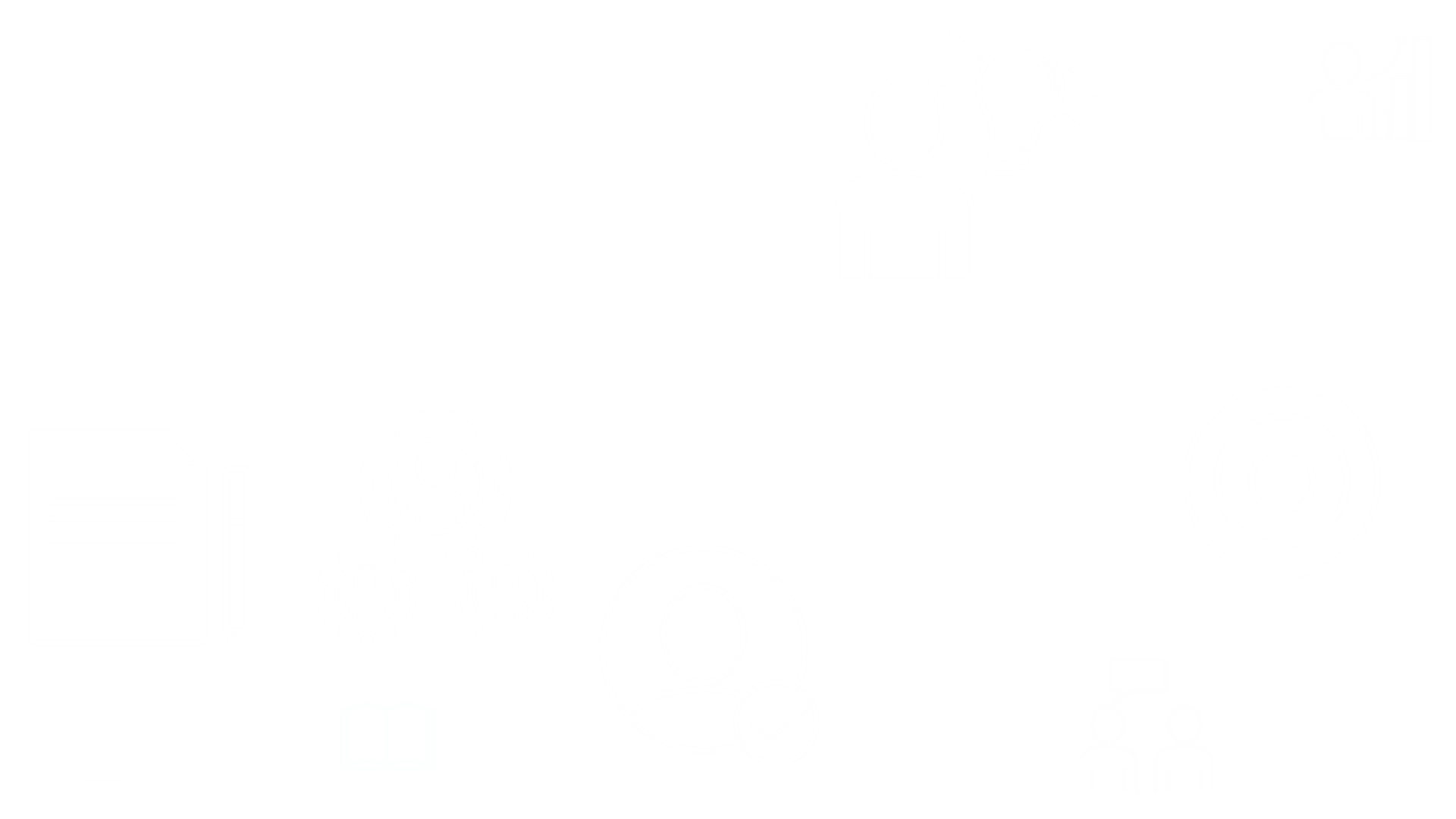 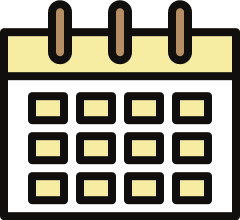 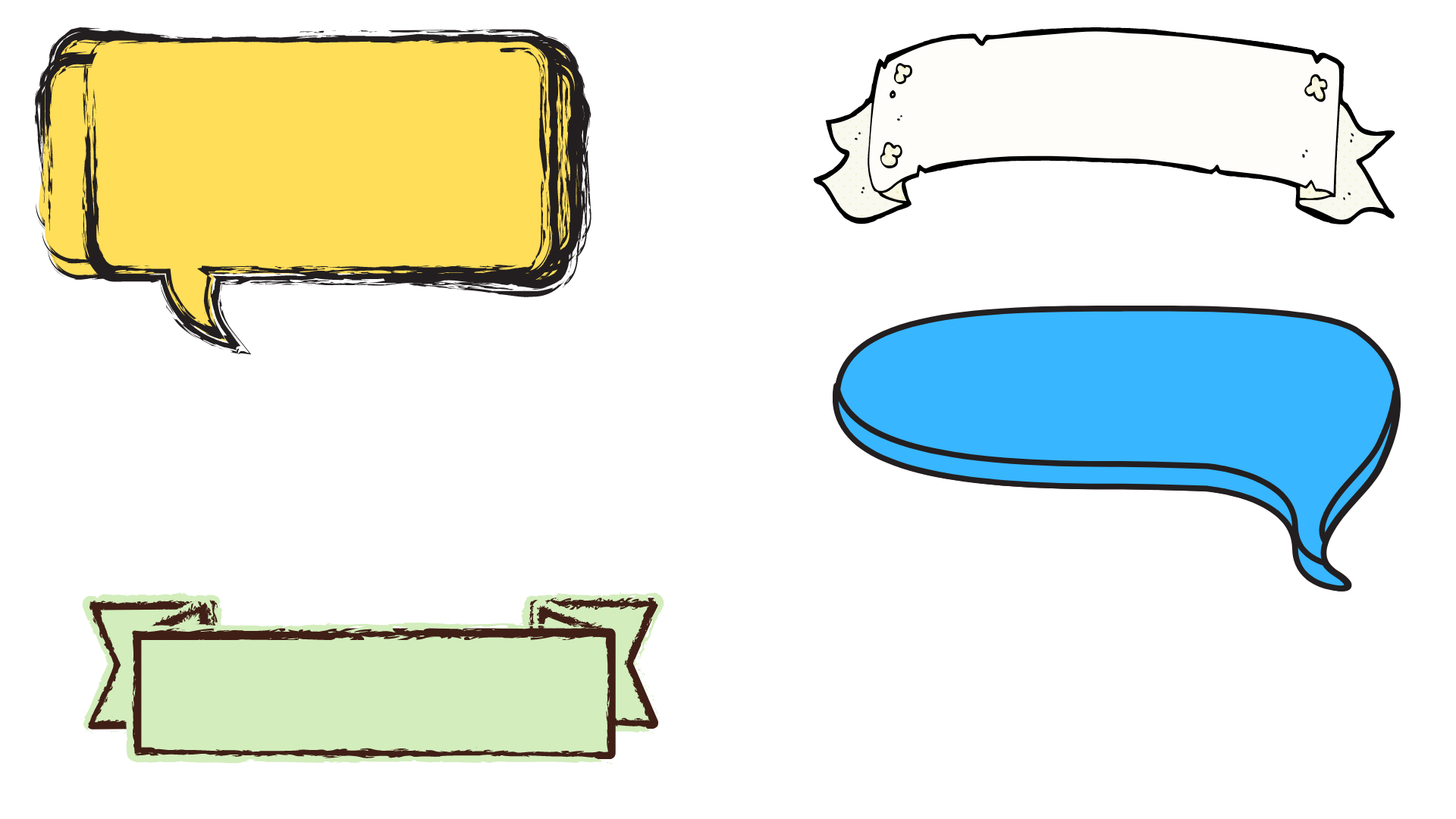 تحقق من فهمك
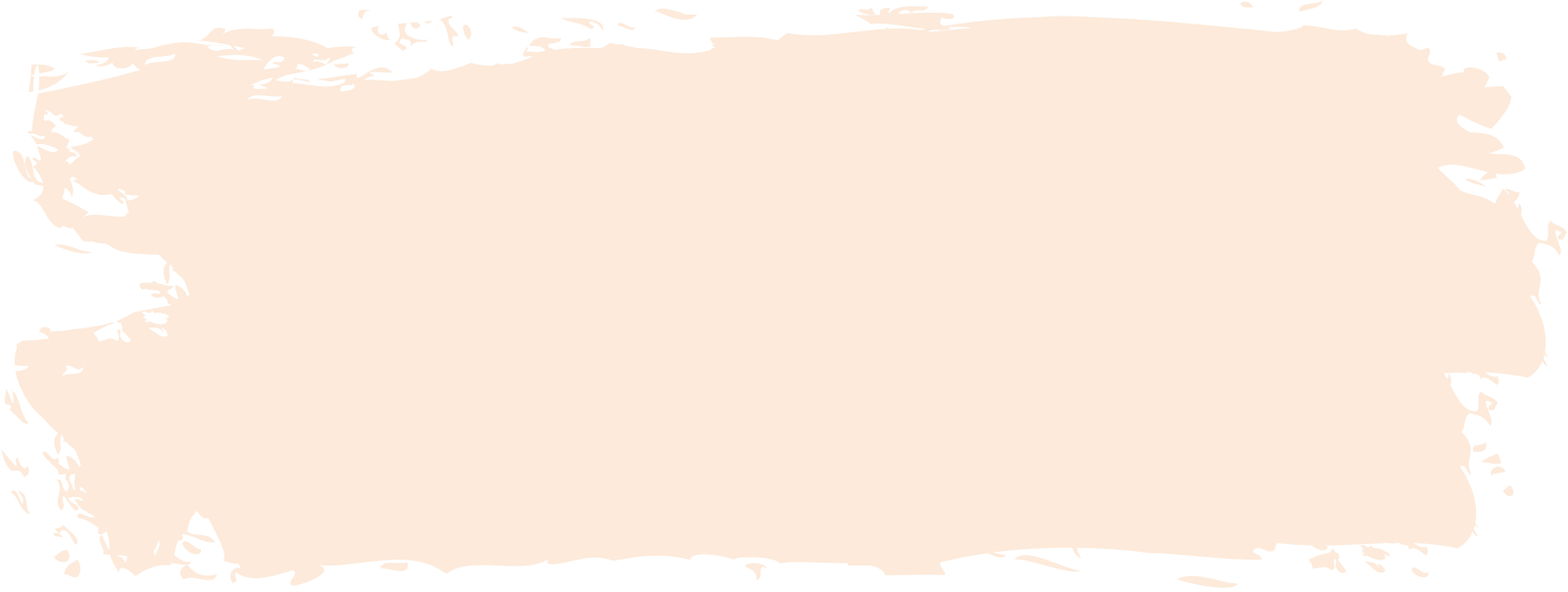 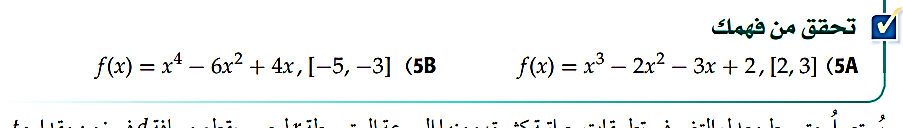 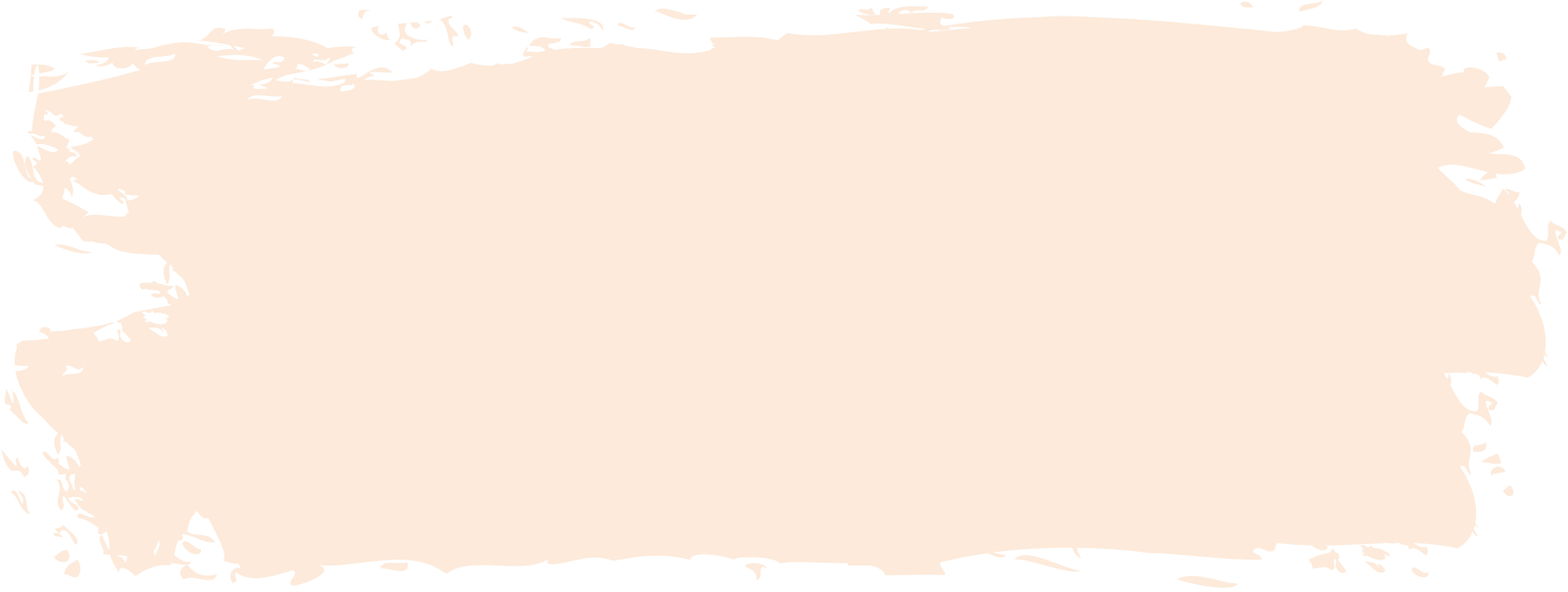 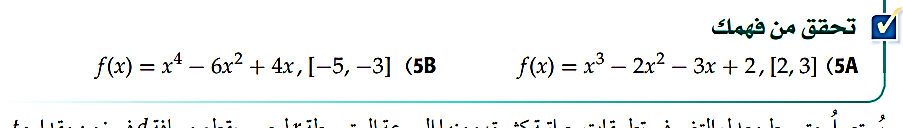 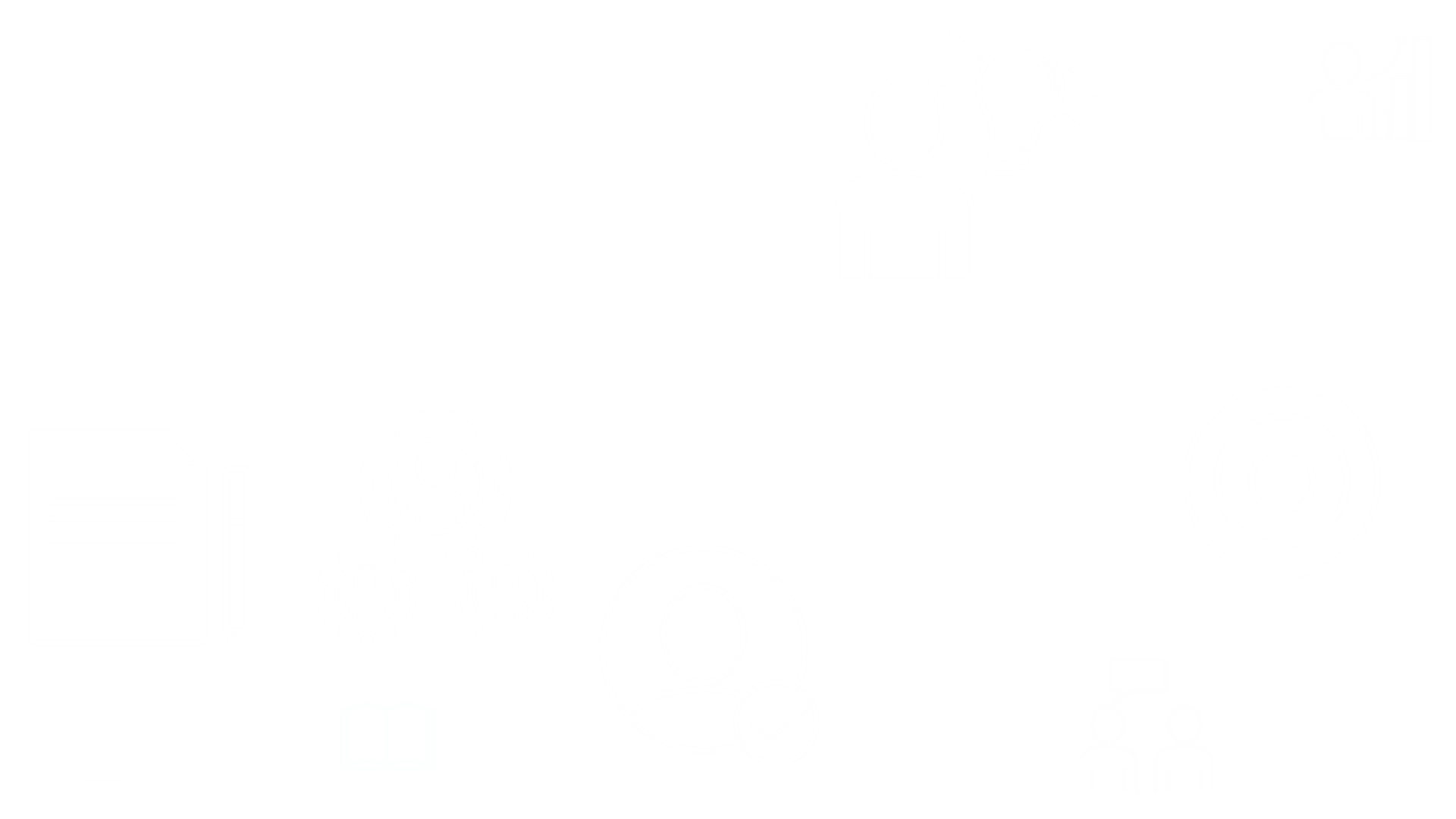 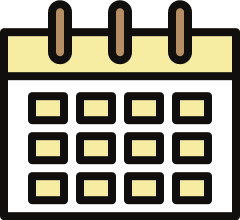 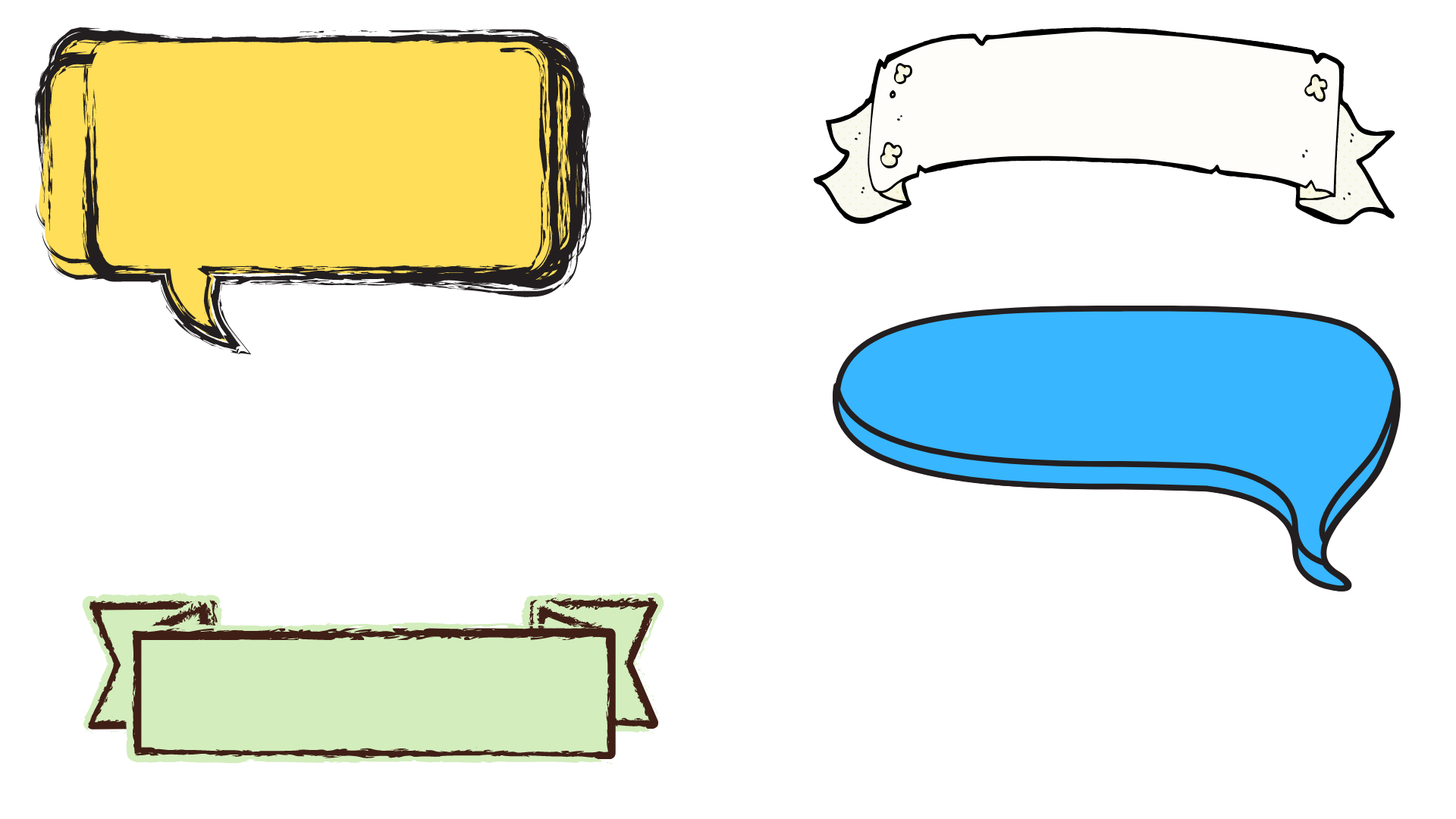 الحل
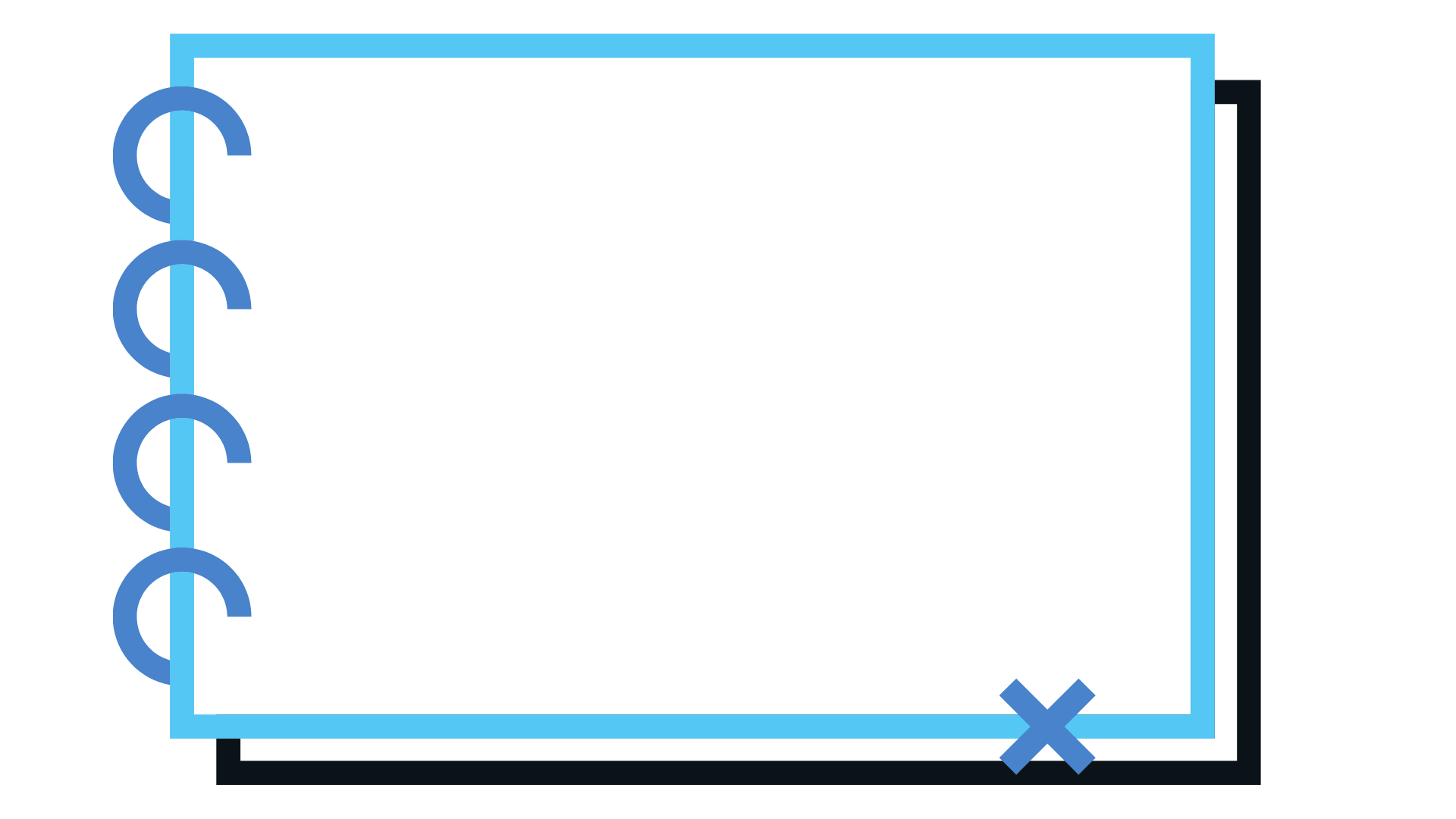 5A
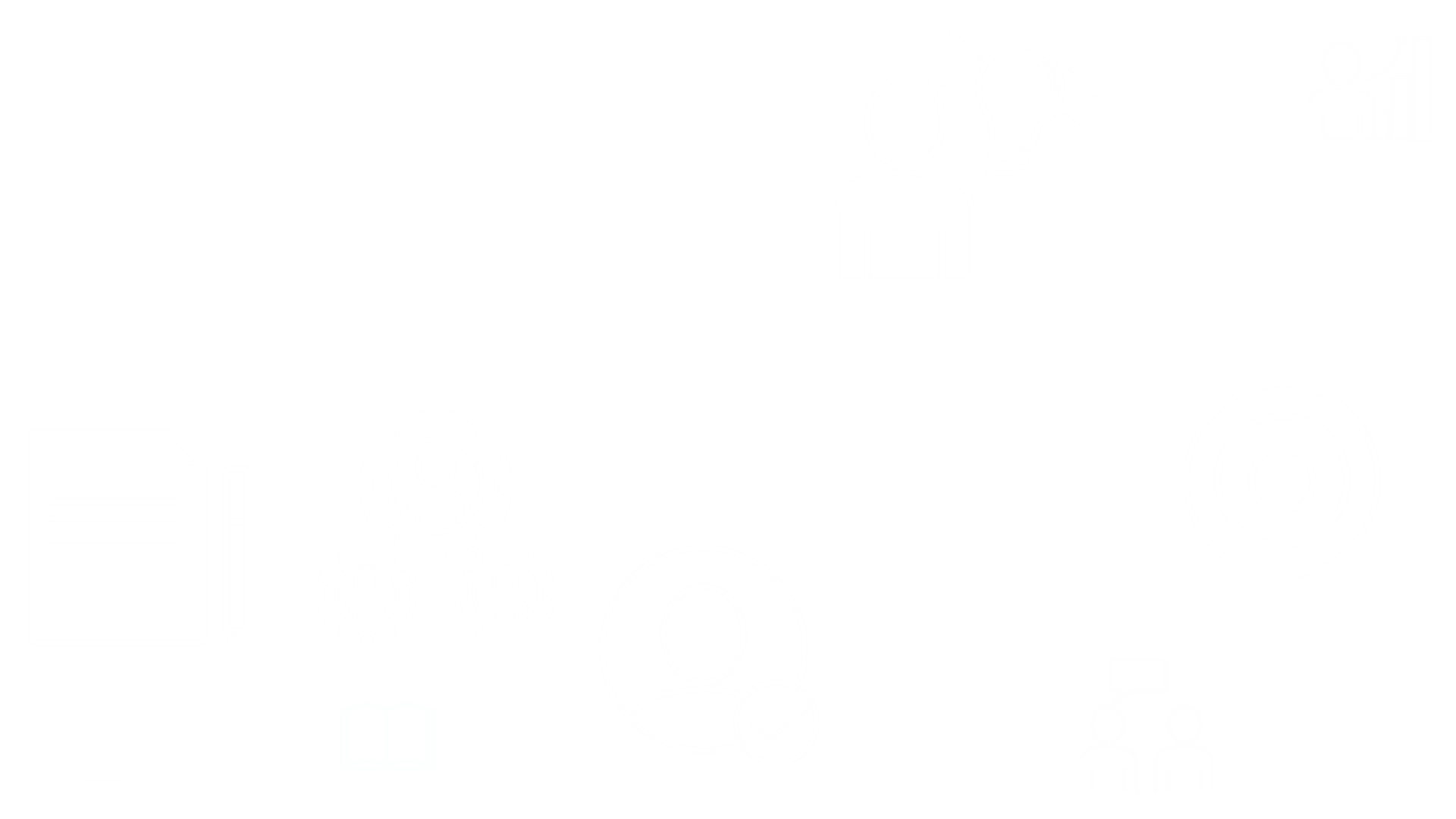 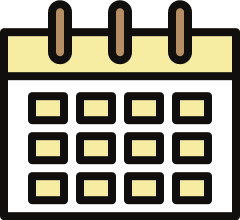 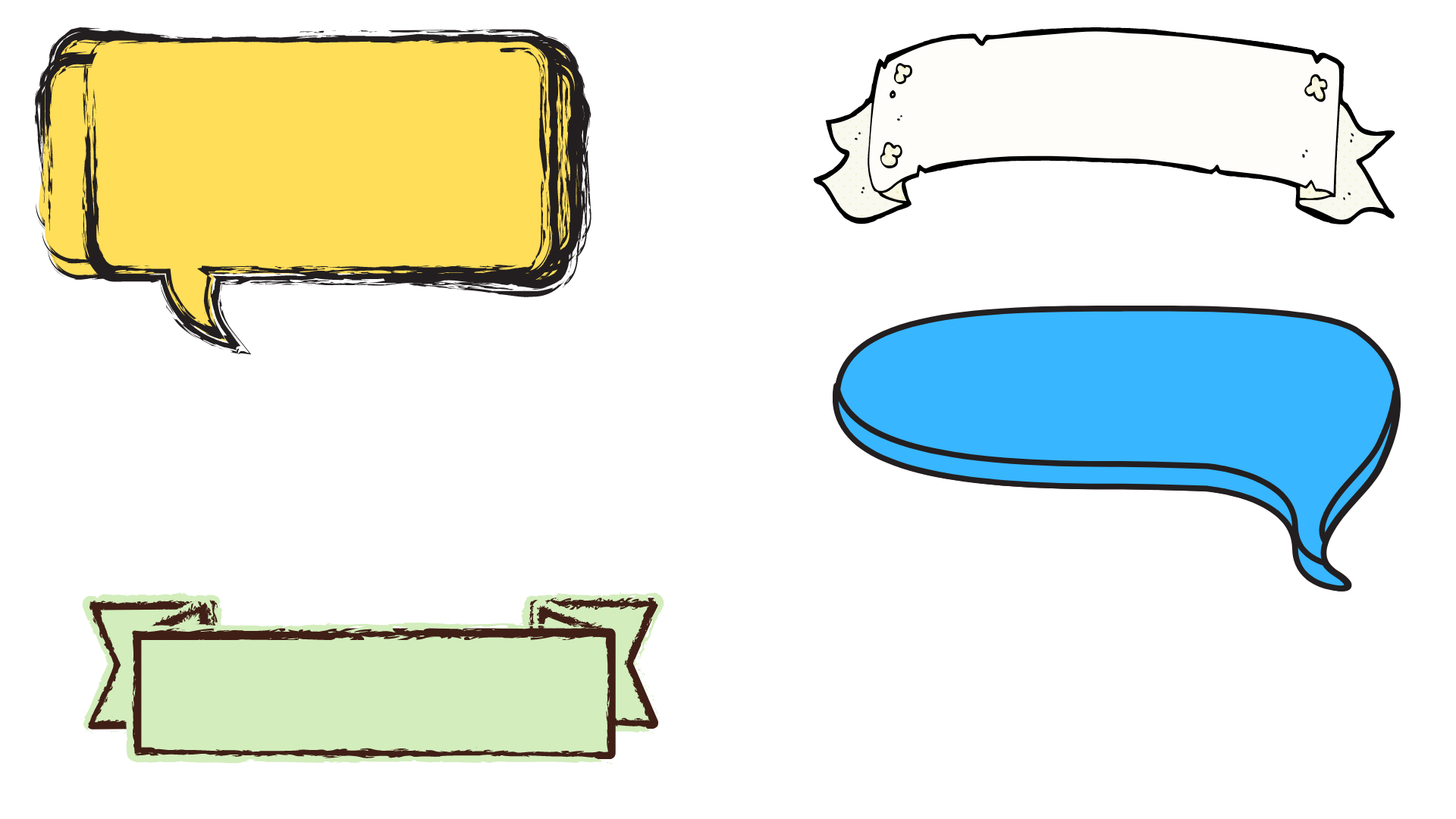 الحل
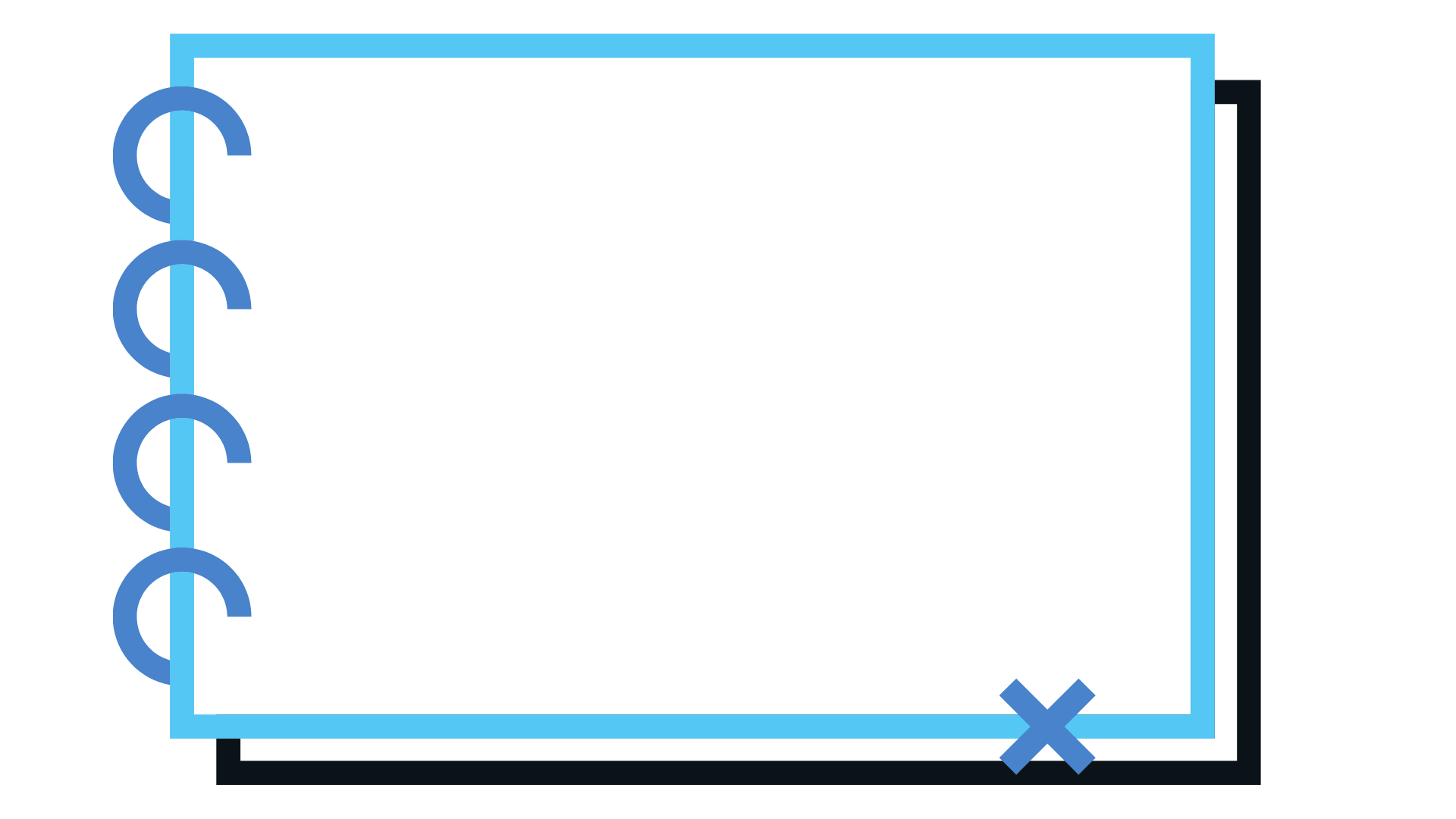 5B
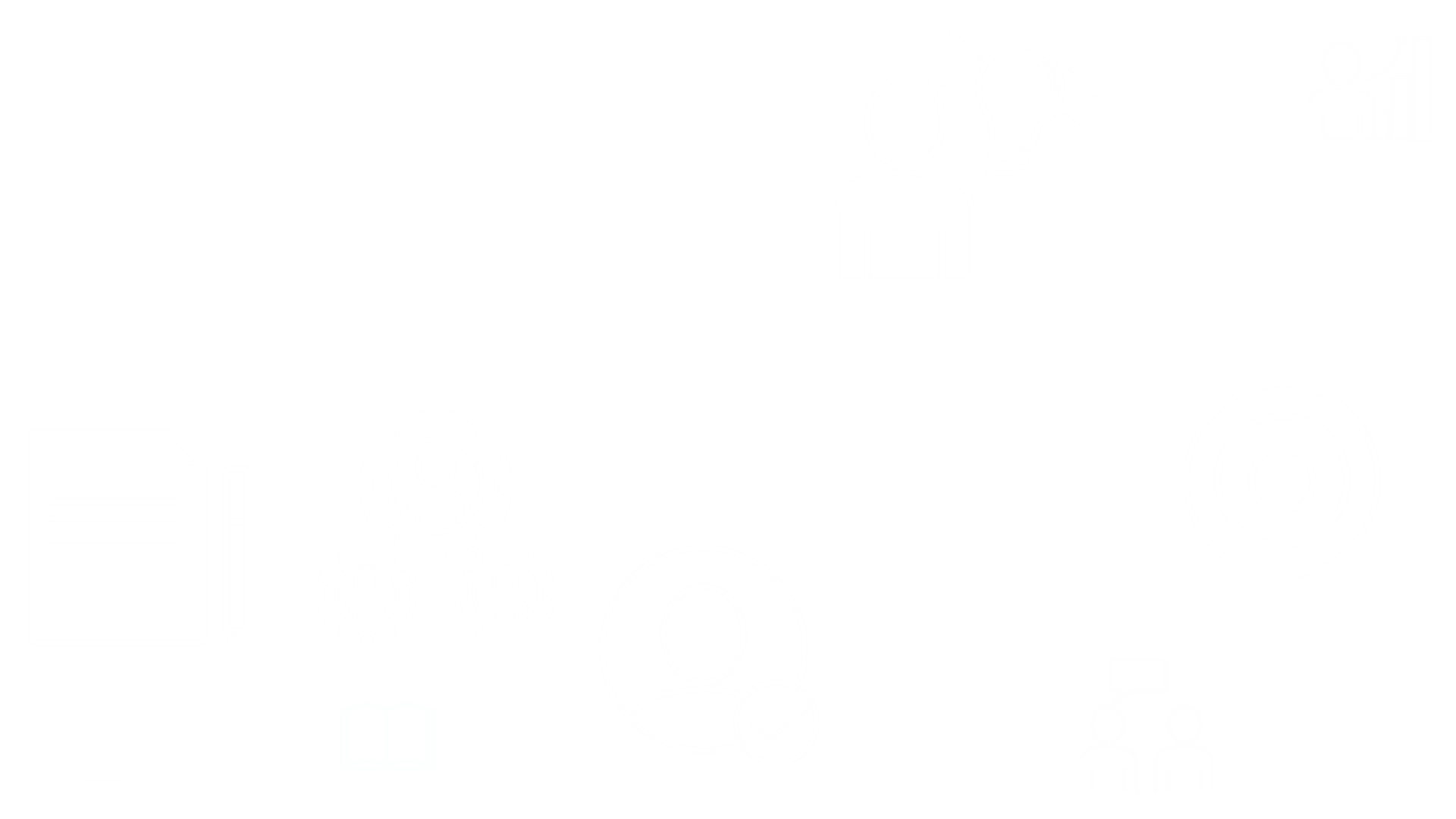 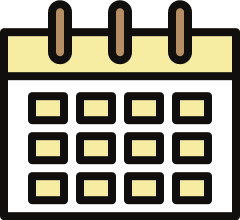 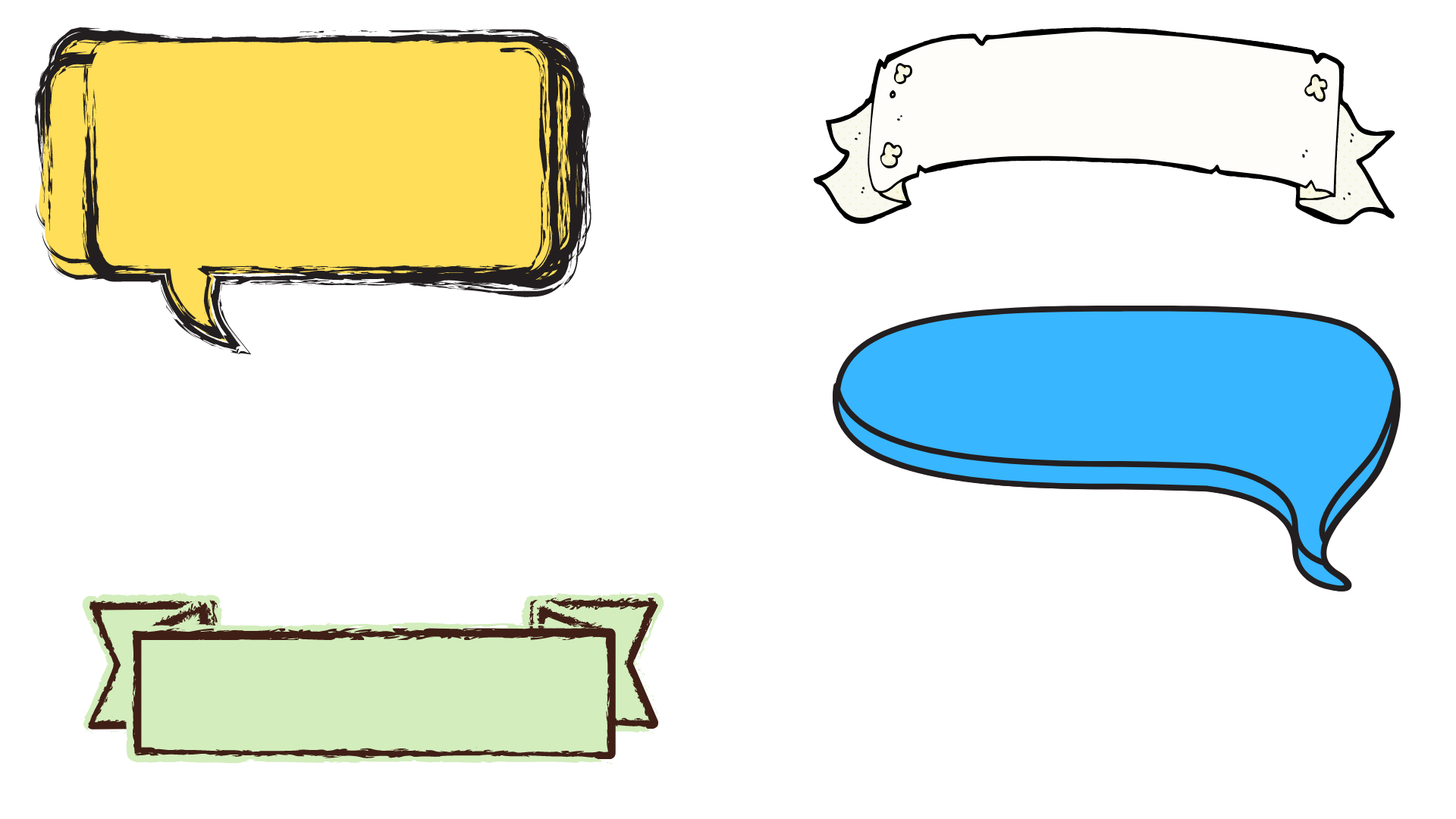 تدرب وحل المسائل
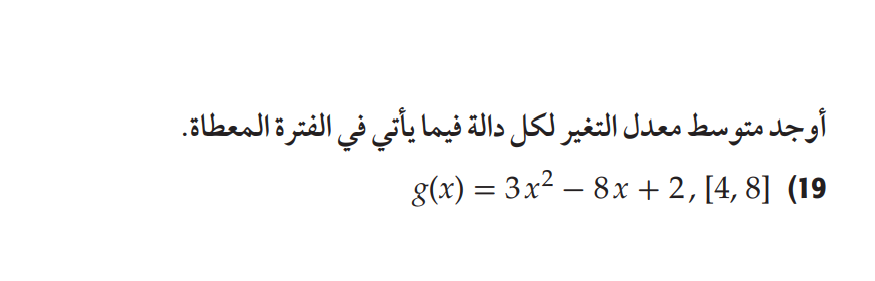 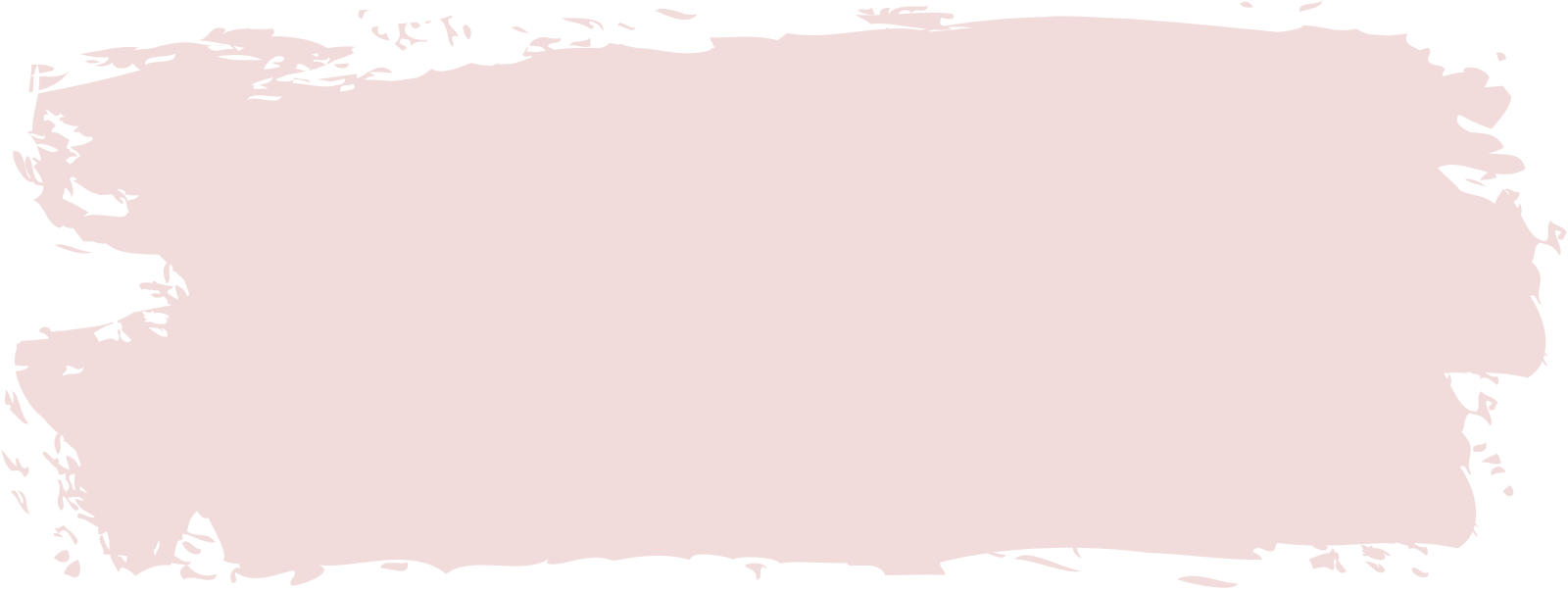 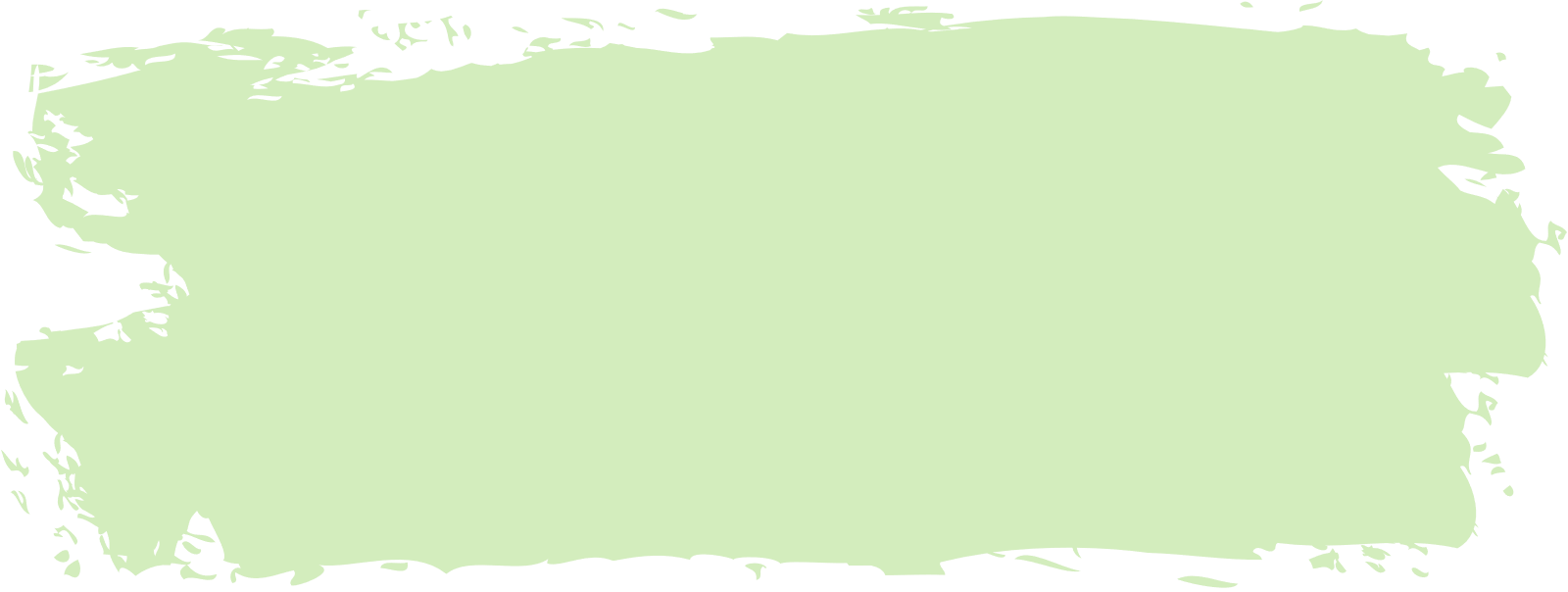 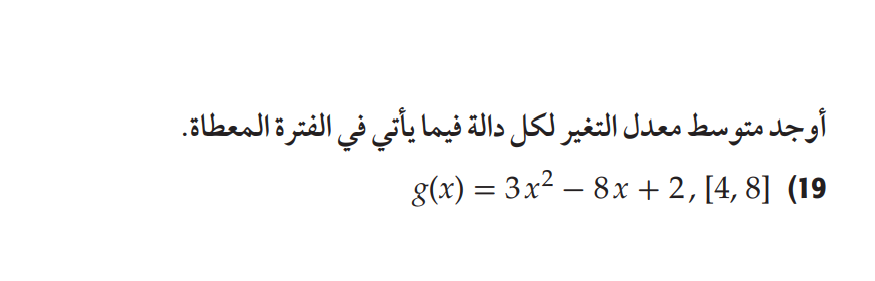 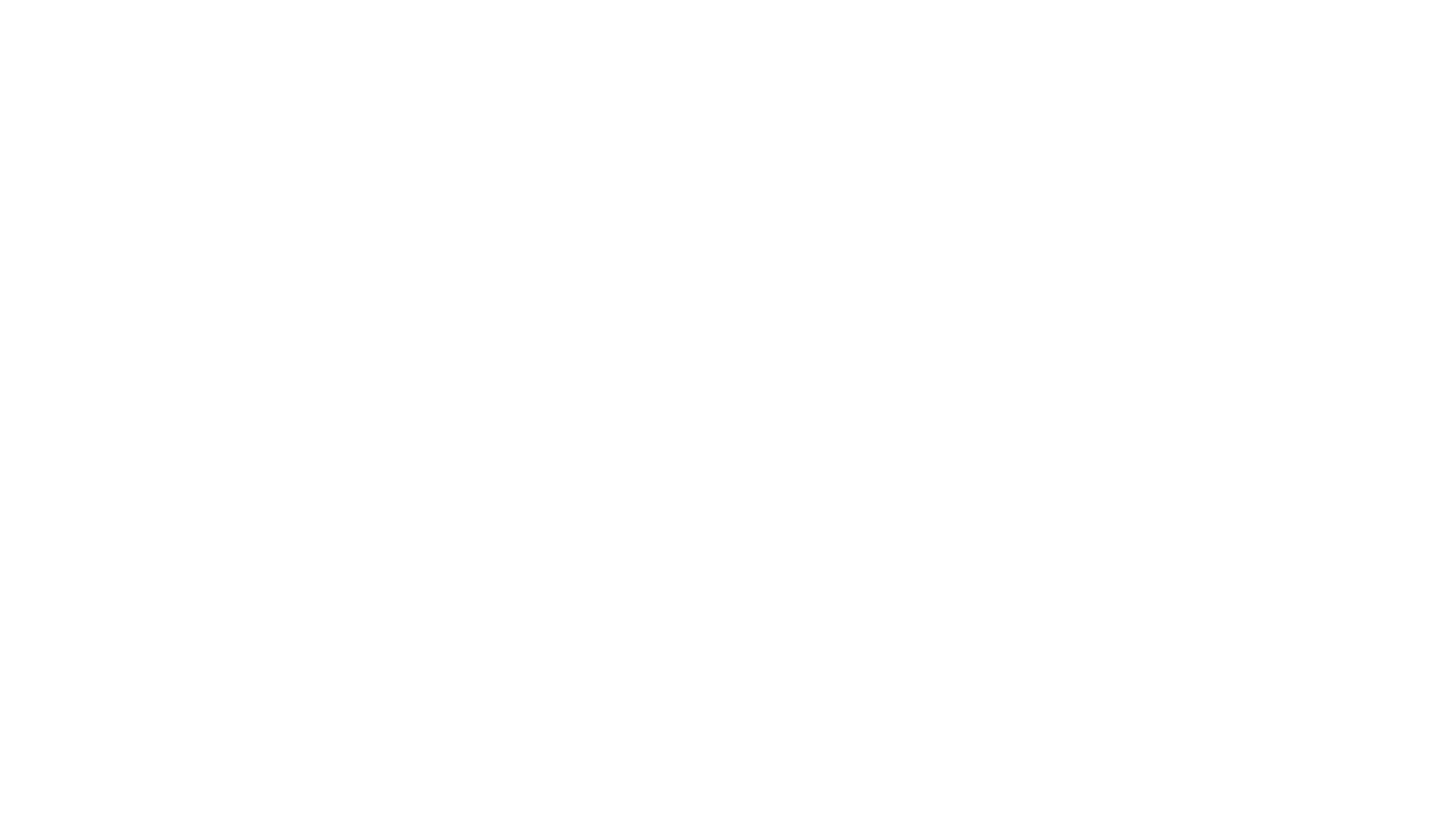 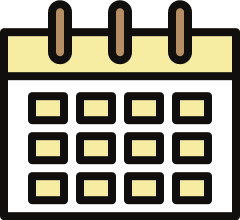 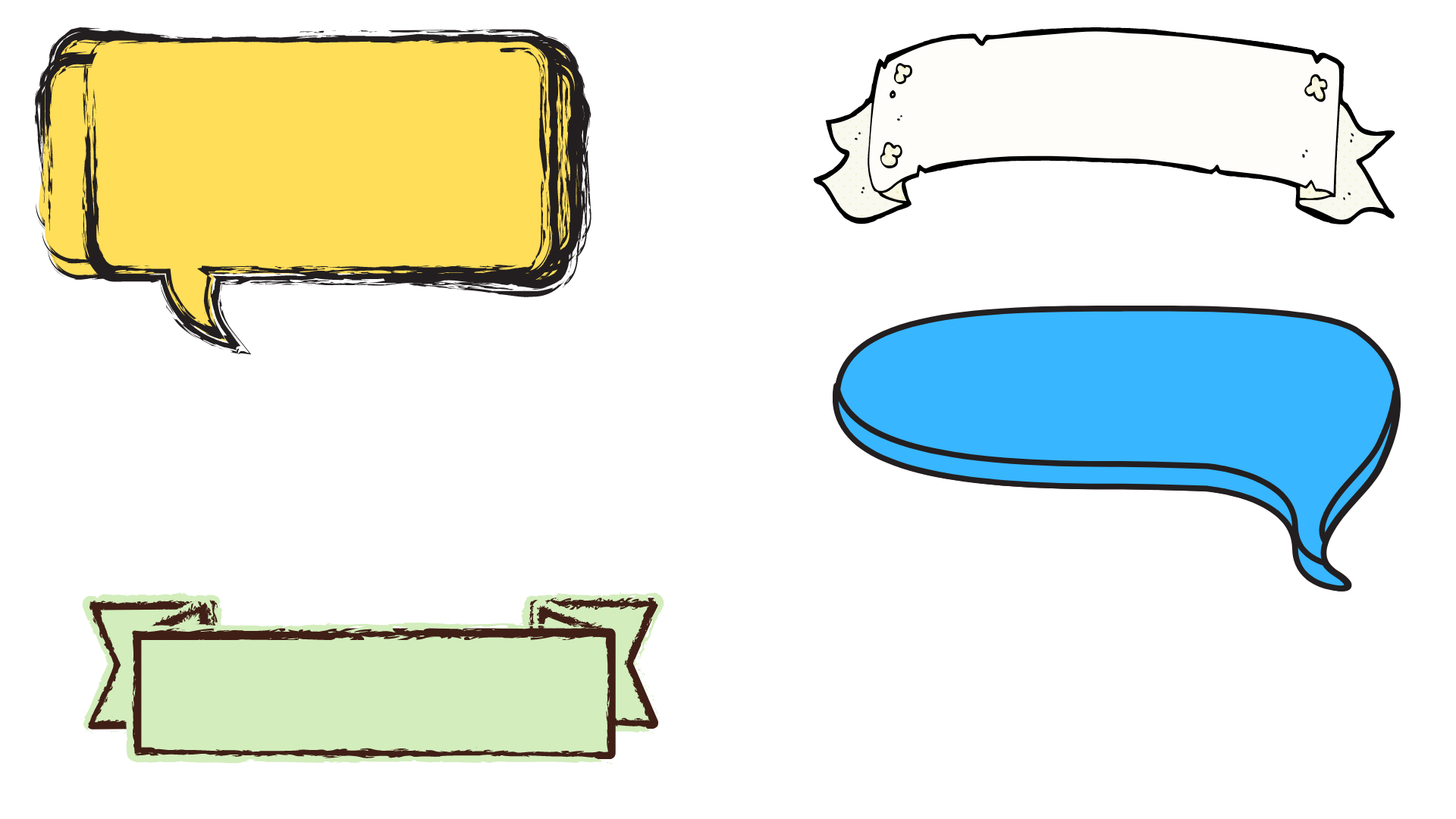 الحل
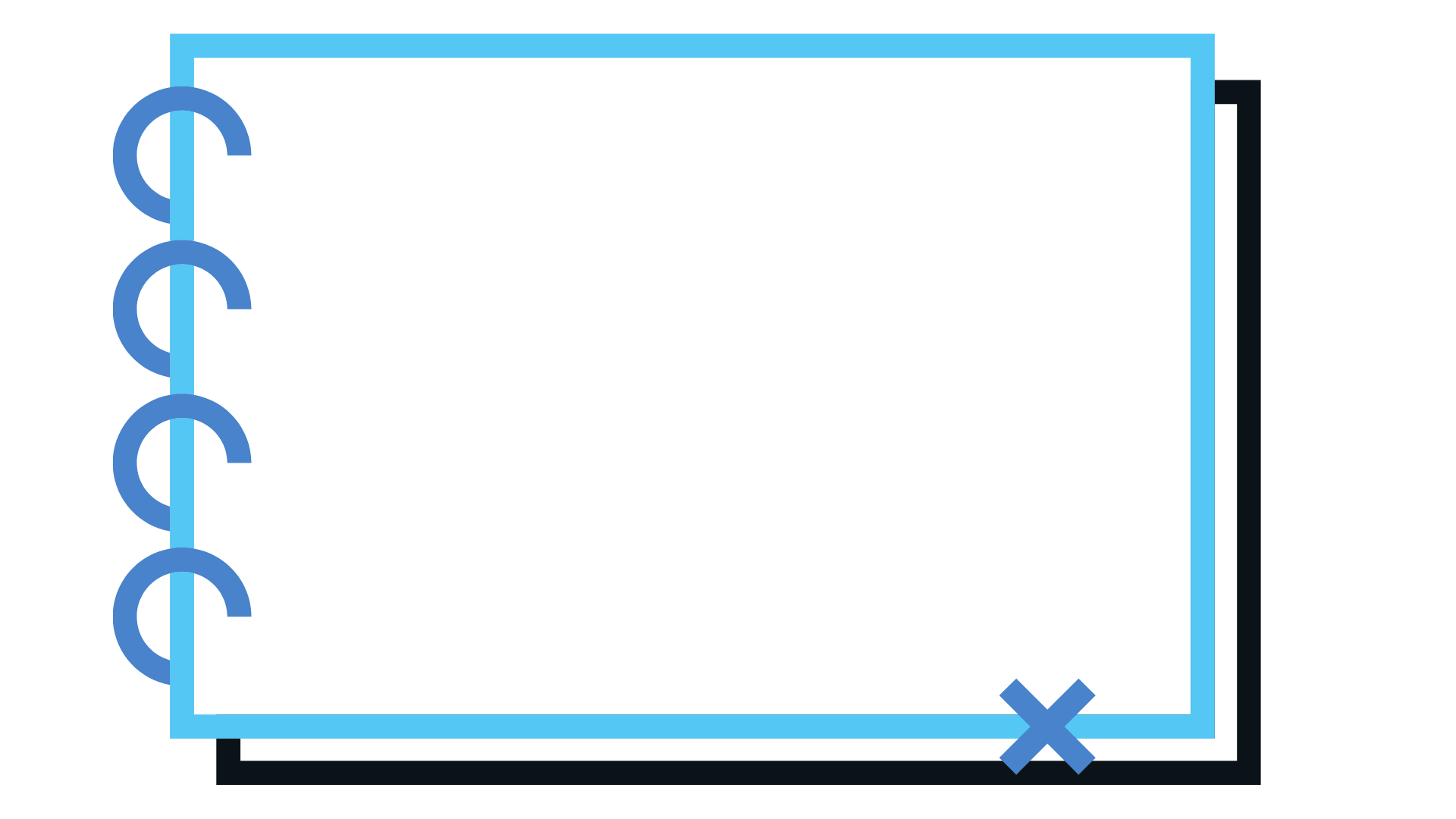 19
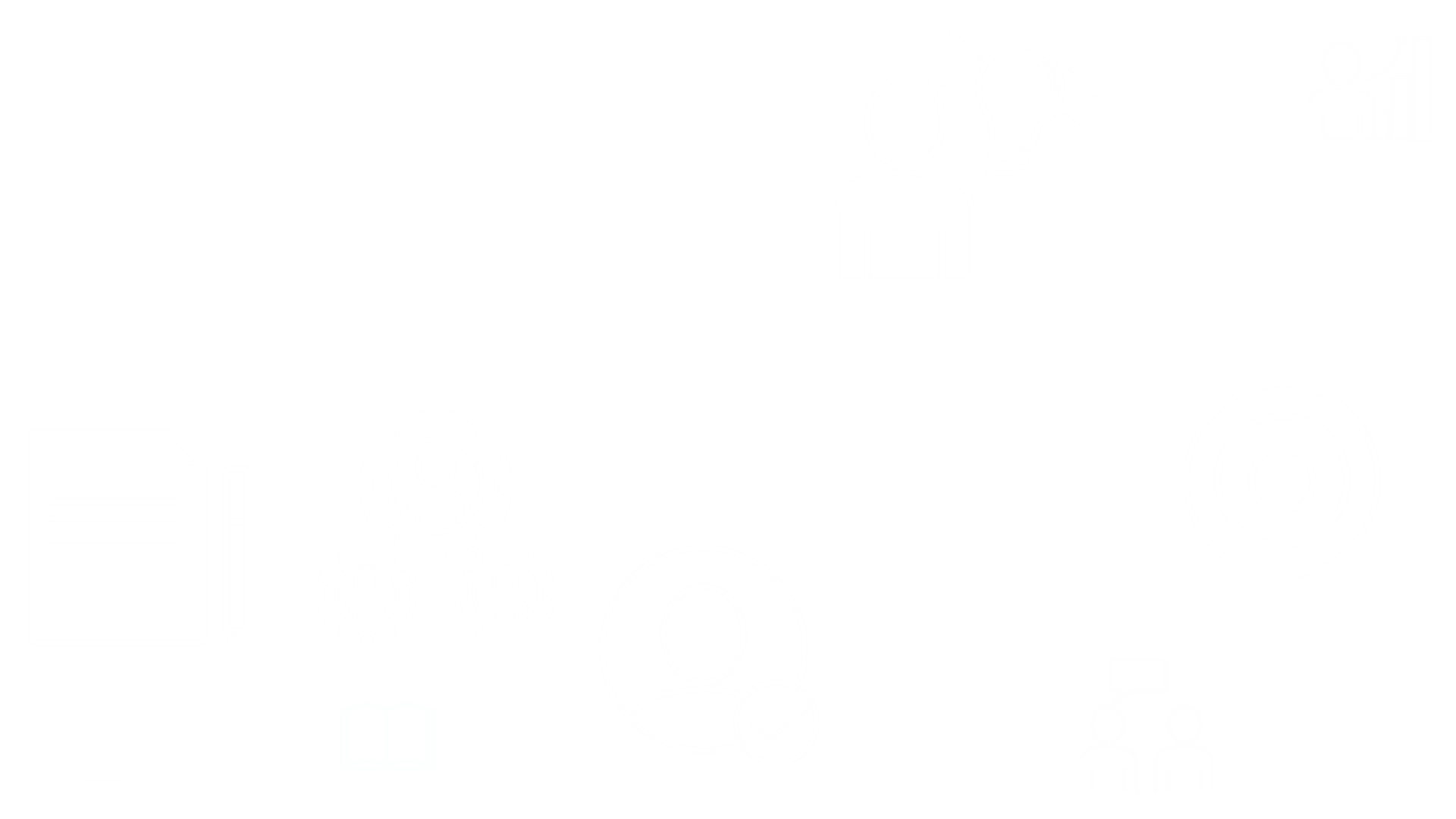 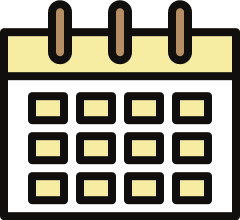 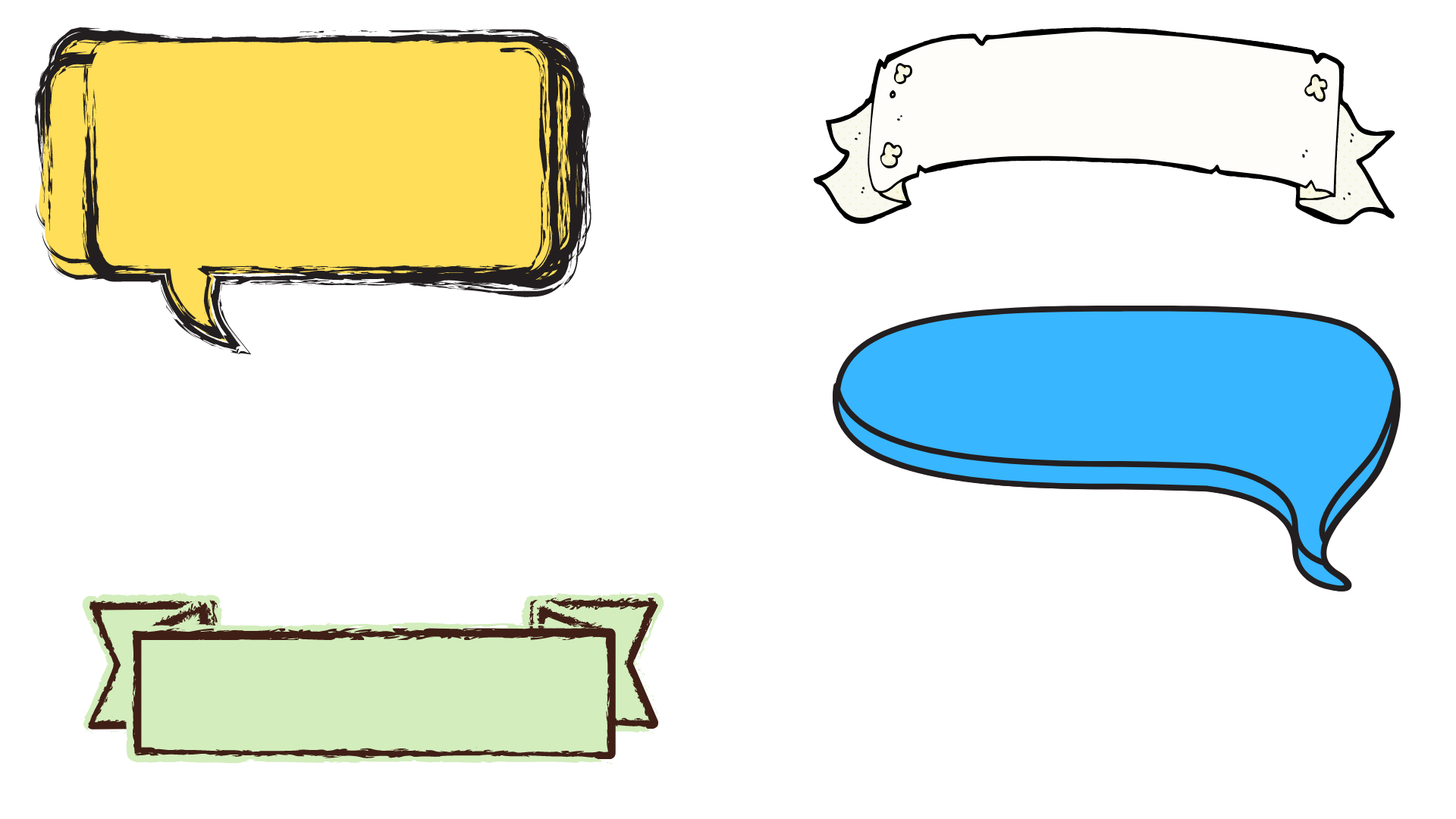 مثال 6
إيجاد السرعة المتوسطة
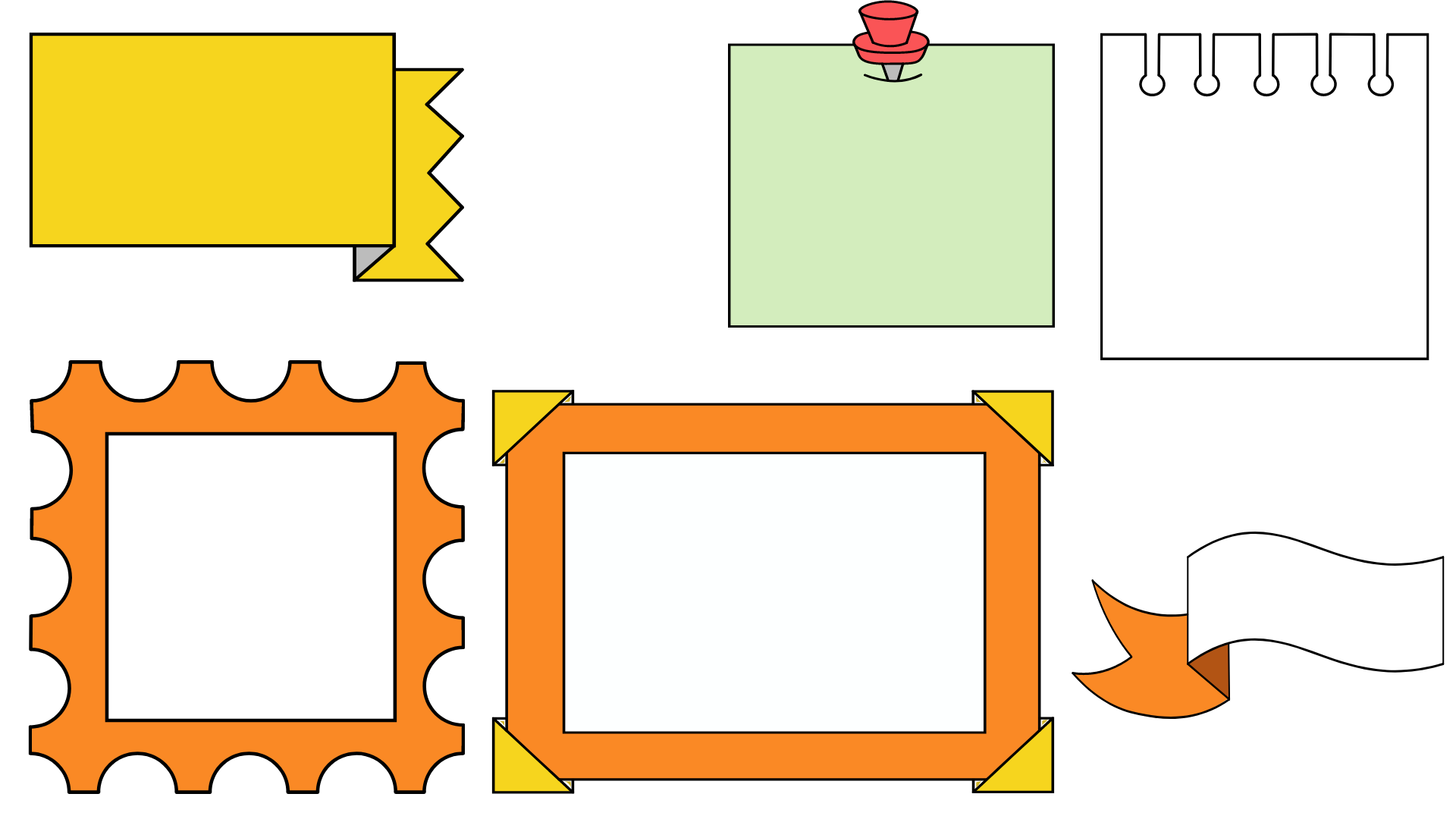 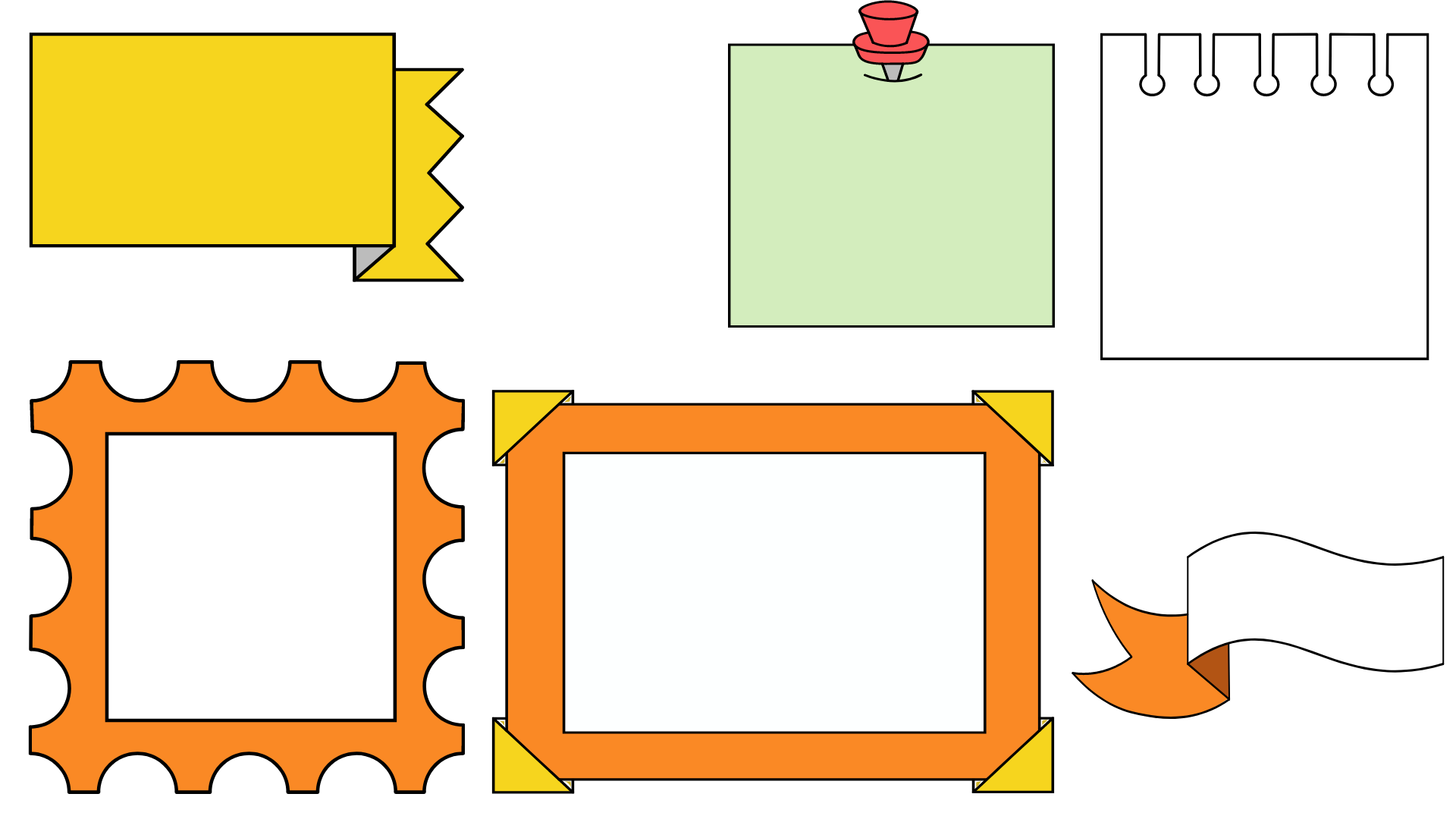 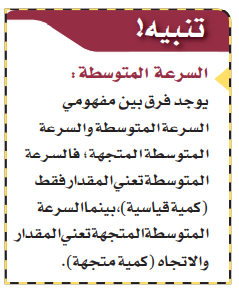 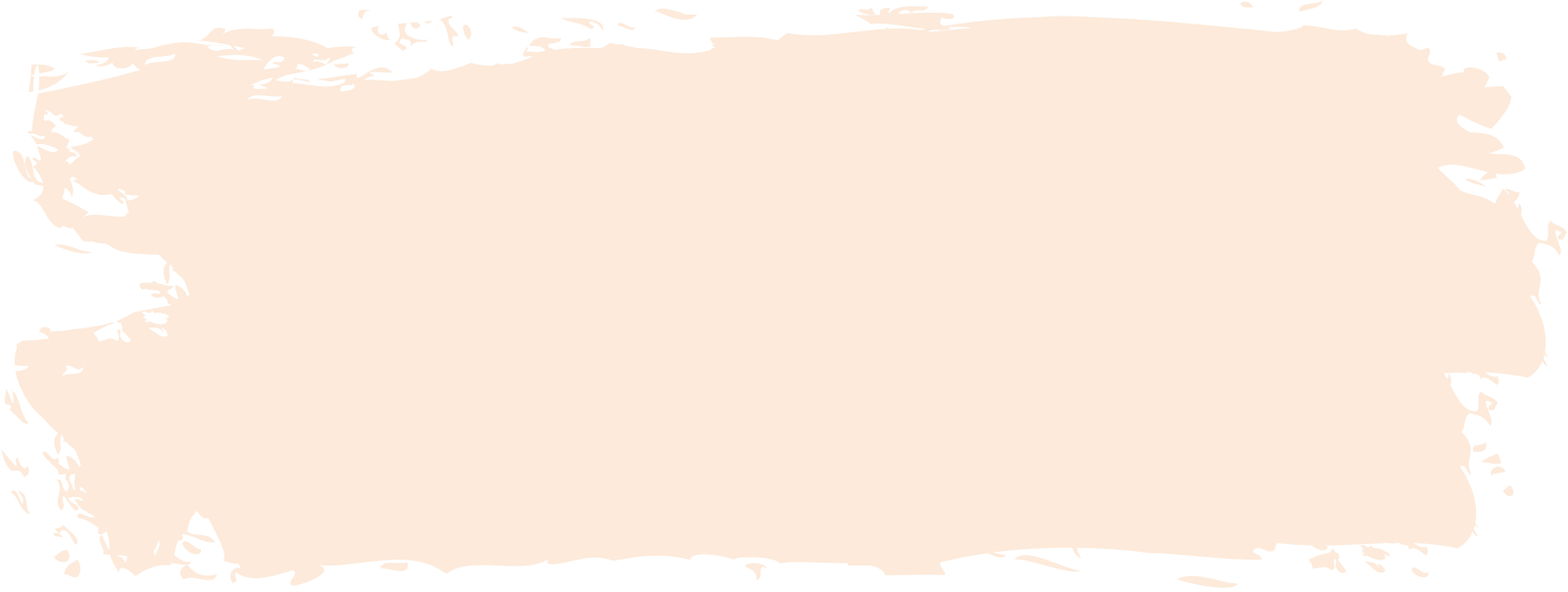 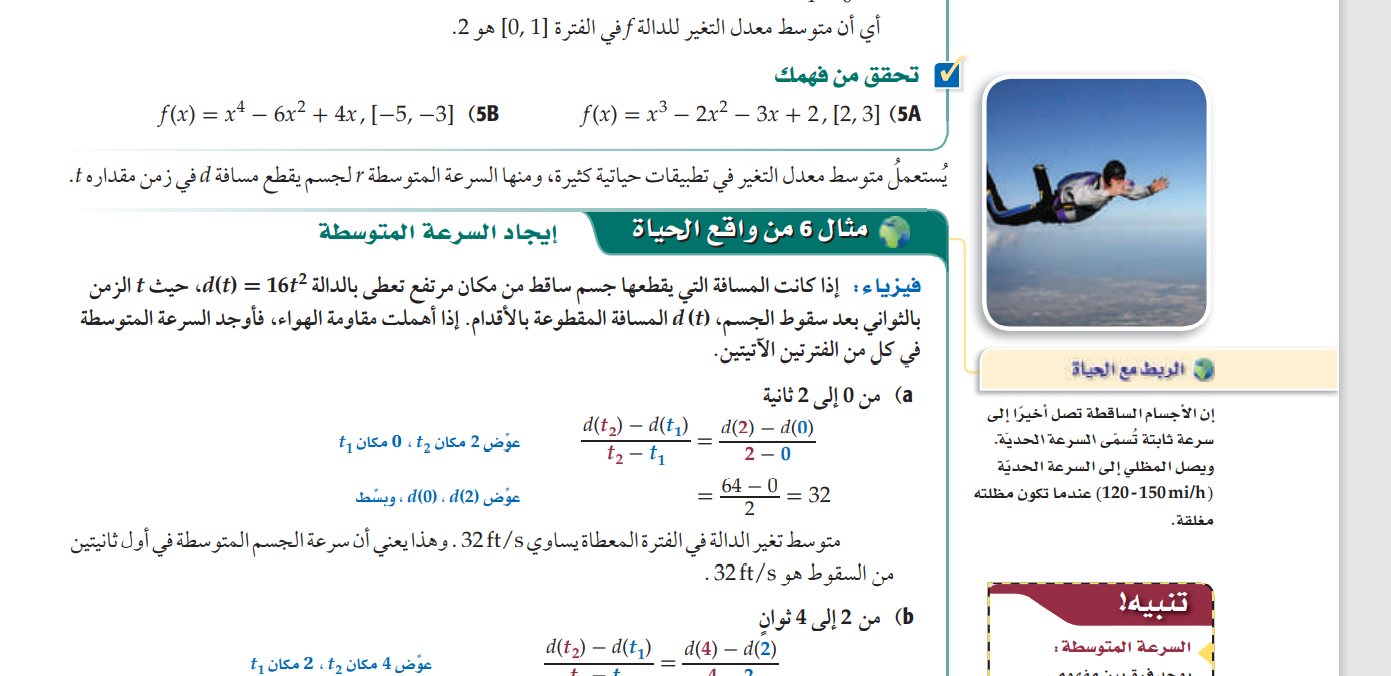 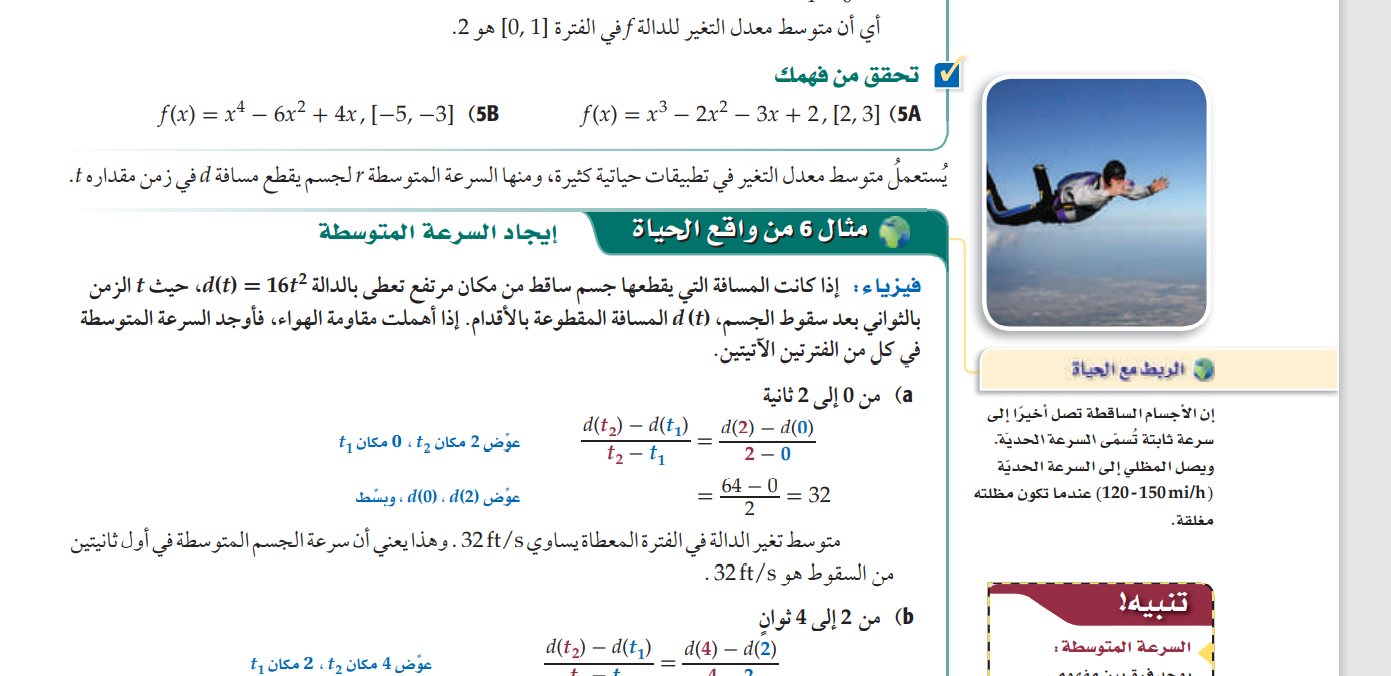 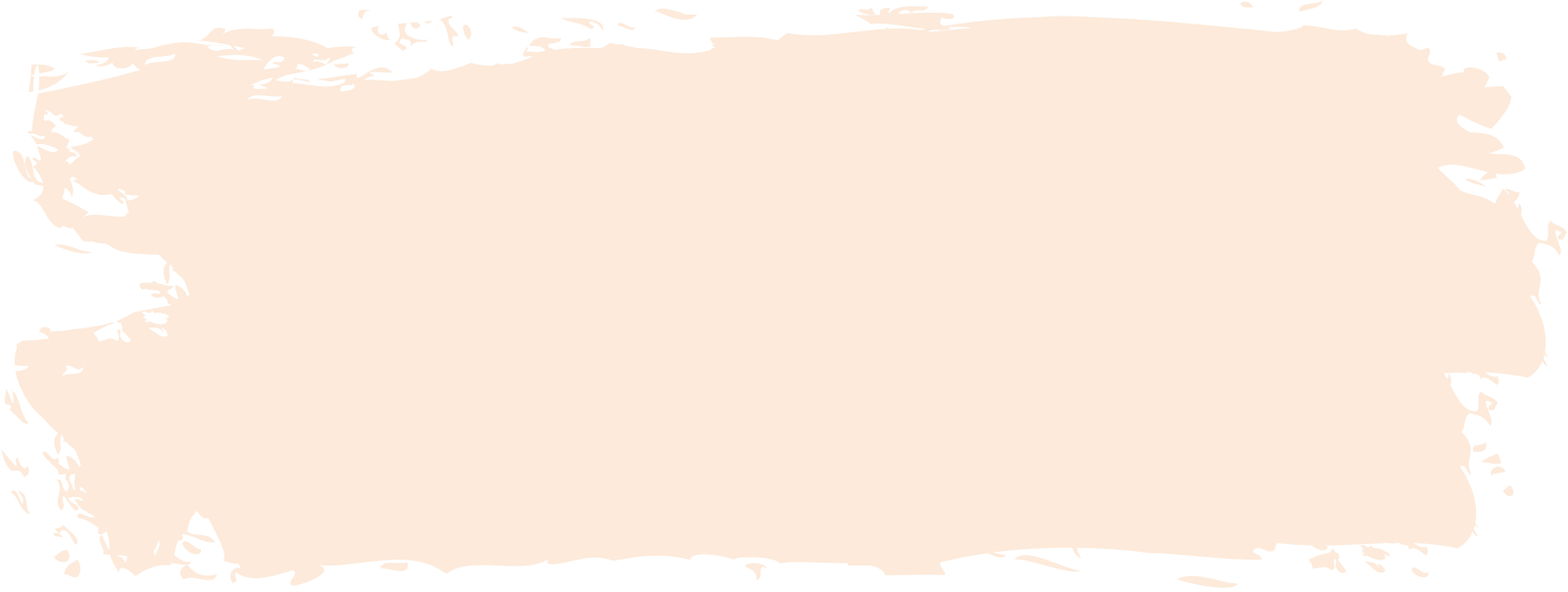 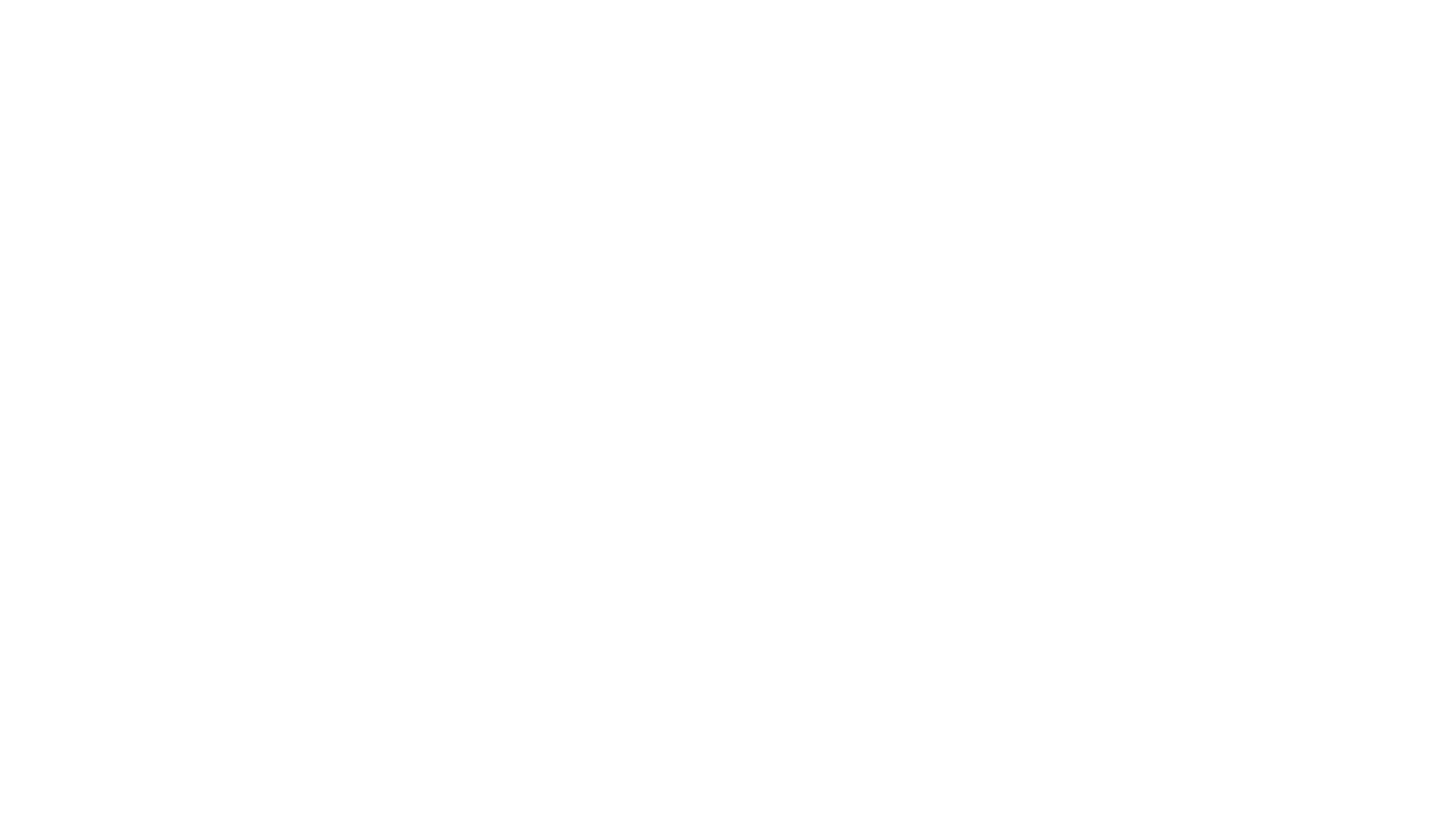 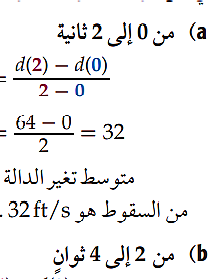 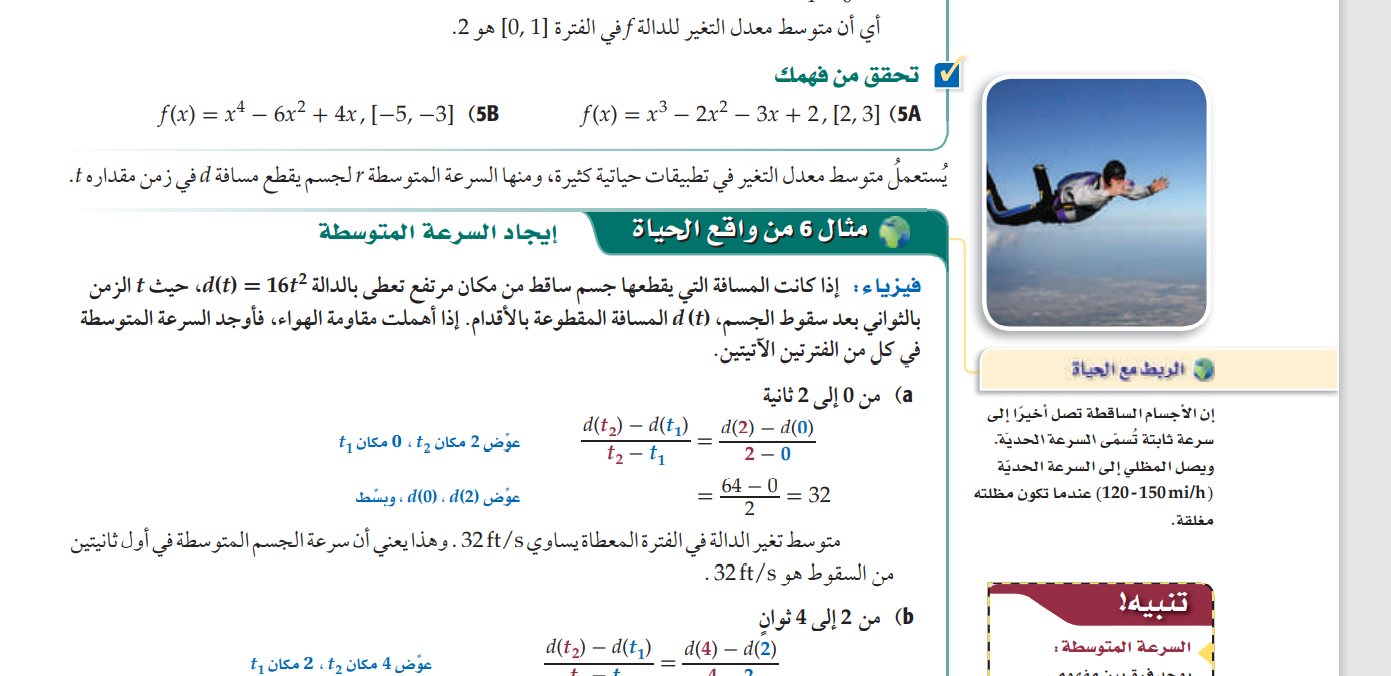 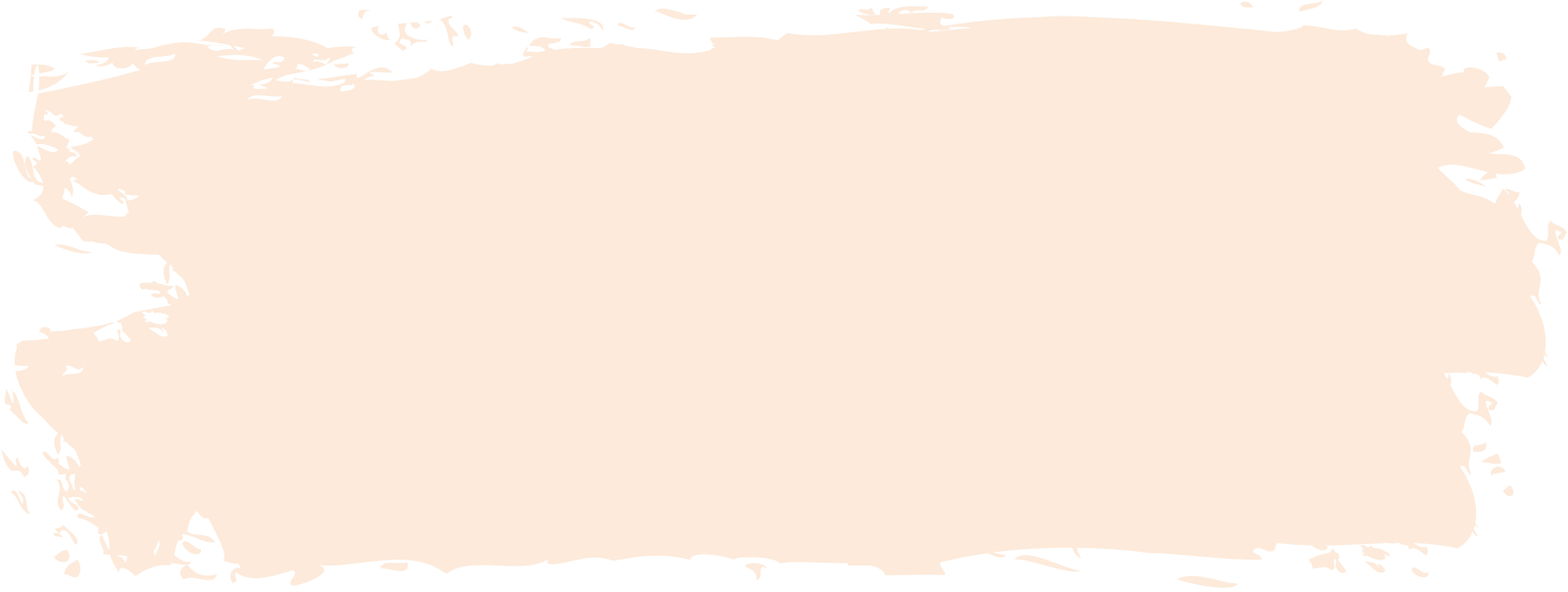 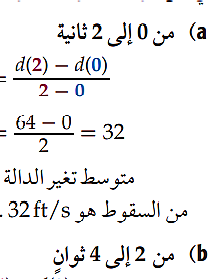 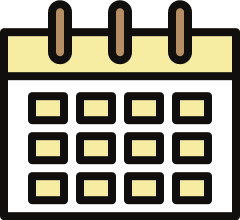 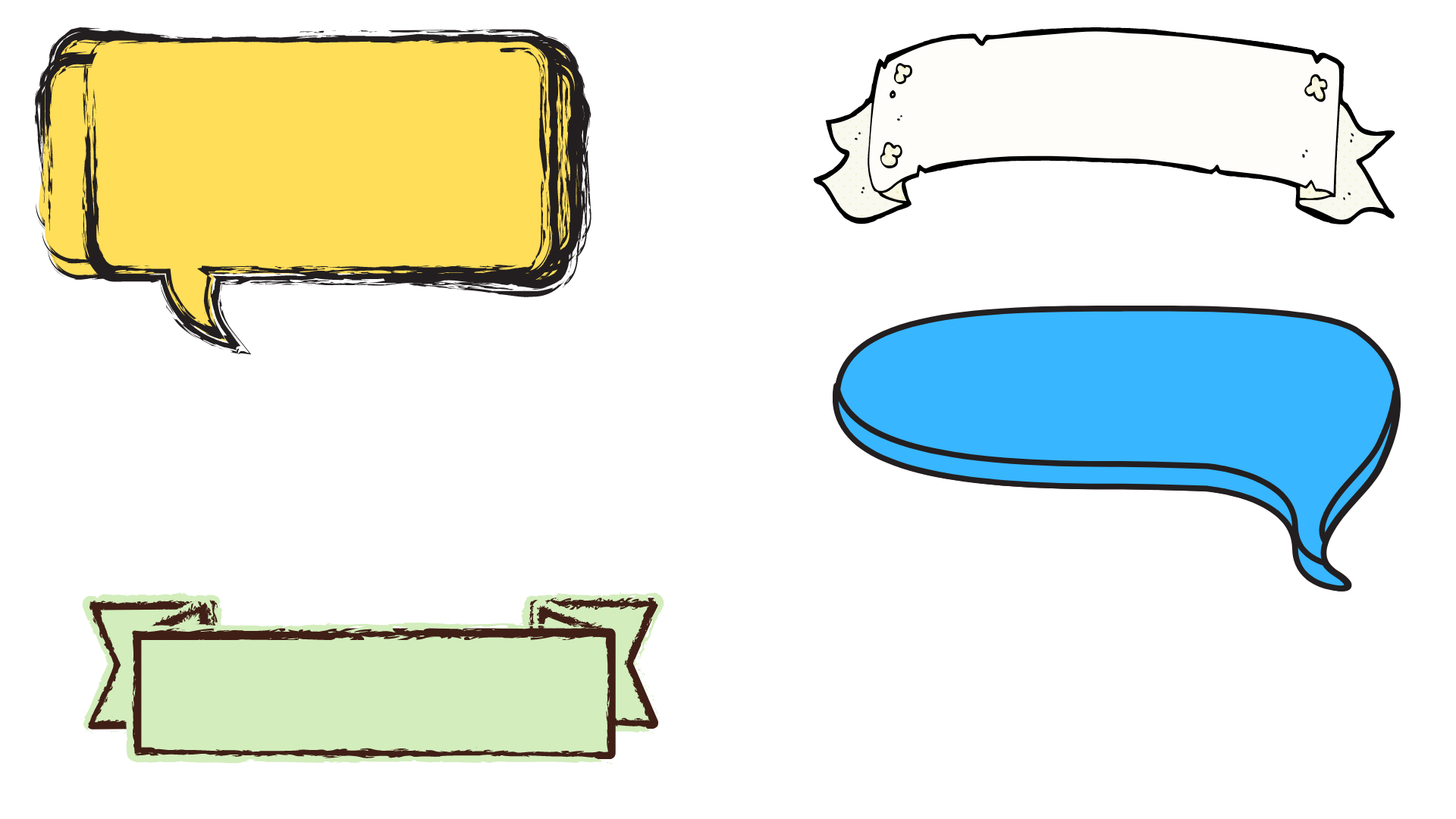 الحل
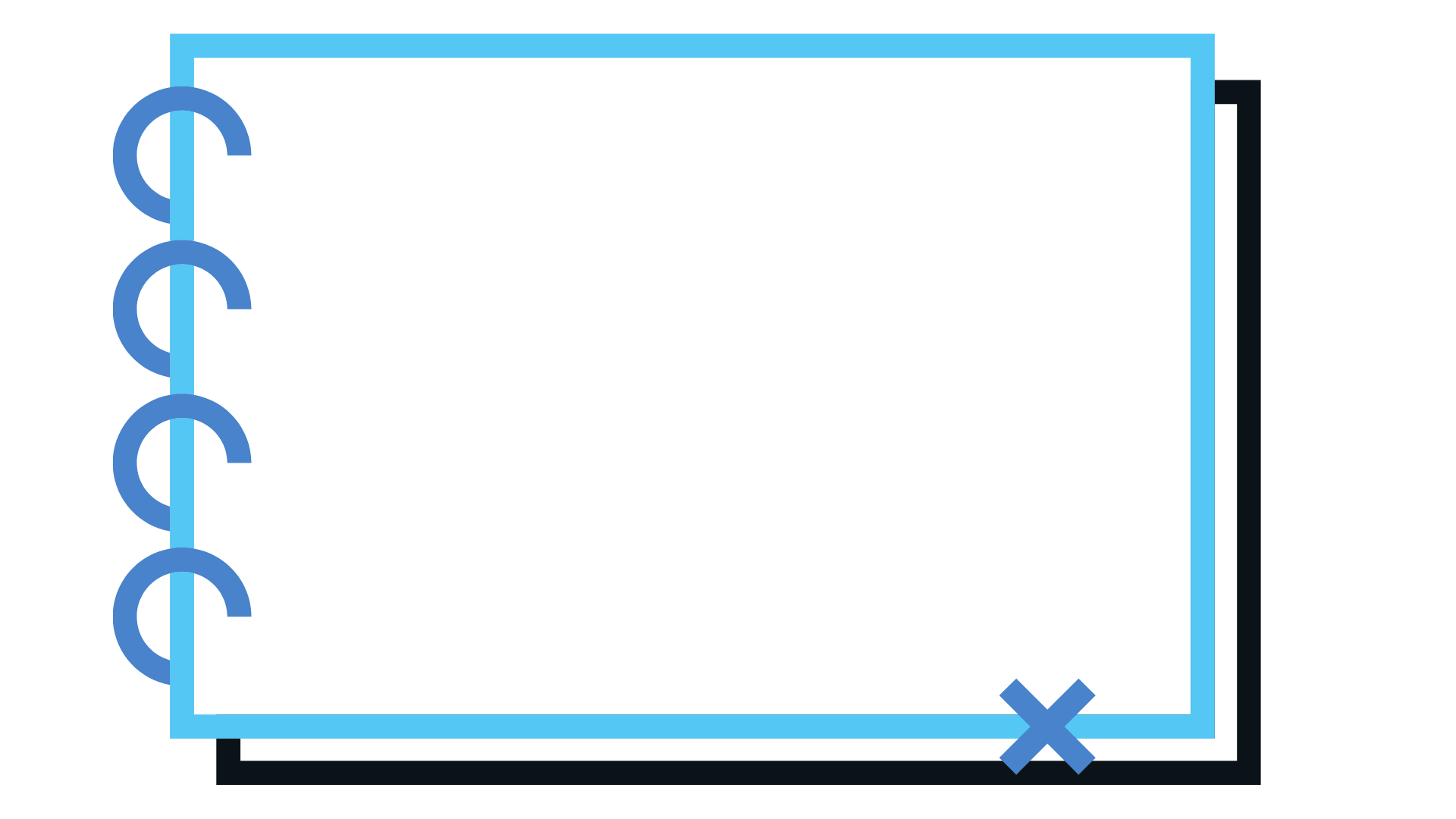 a
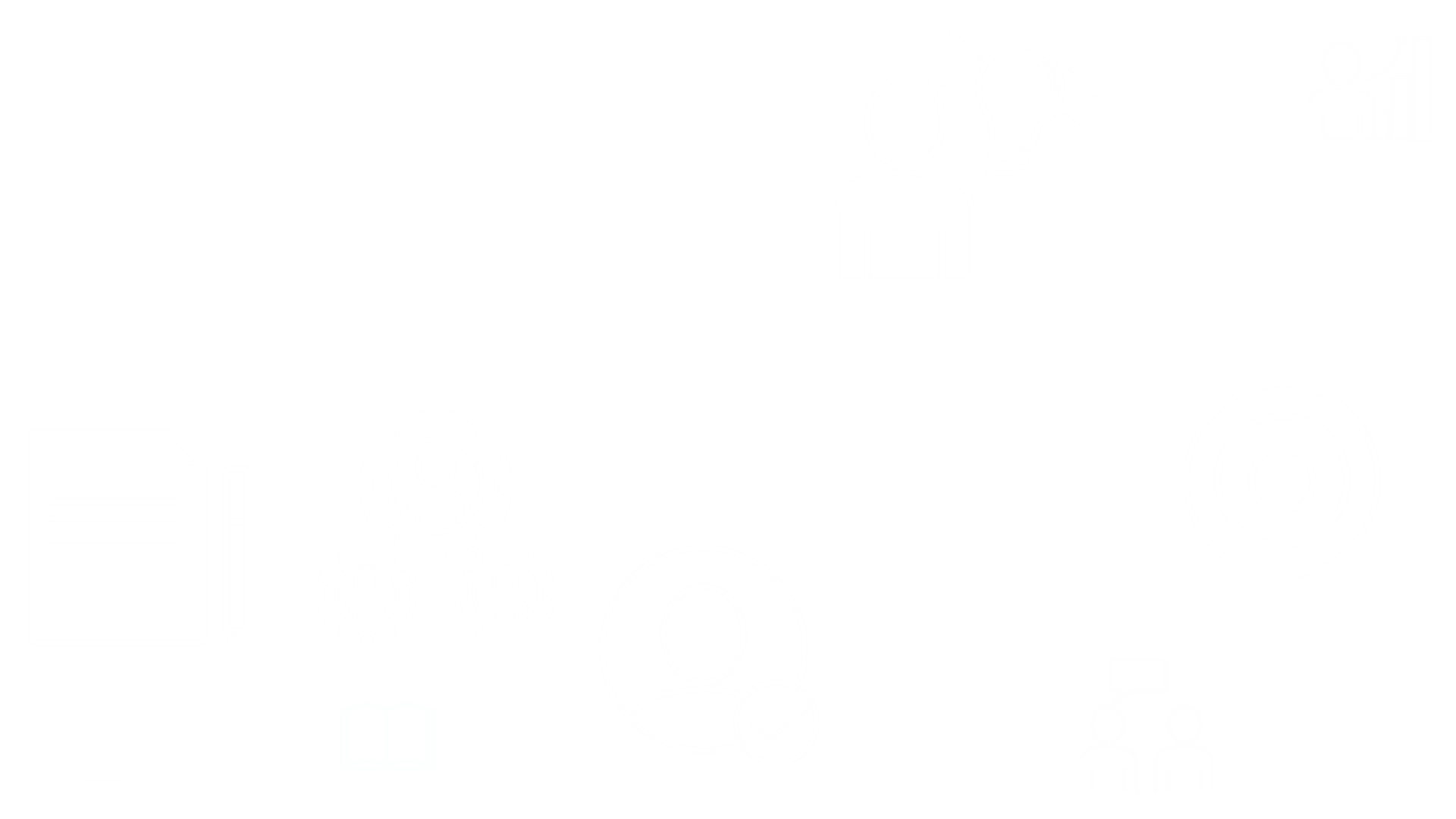 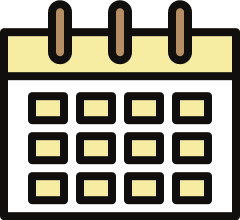 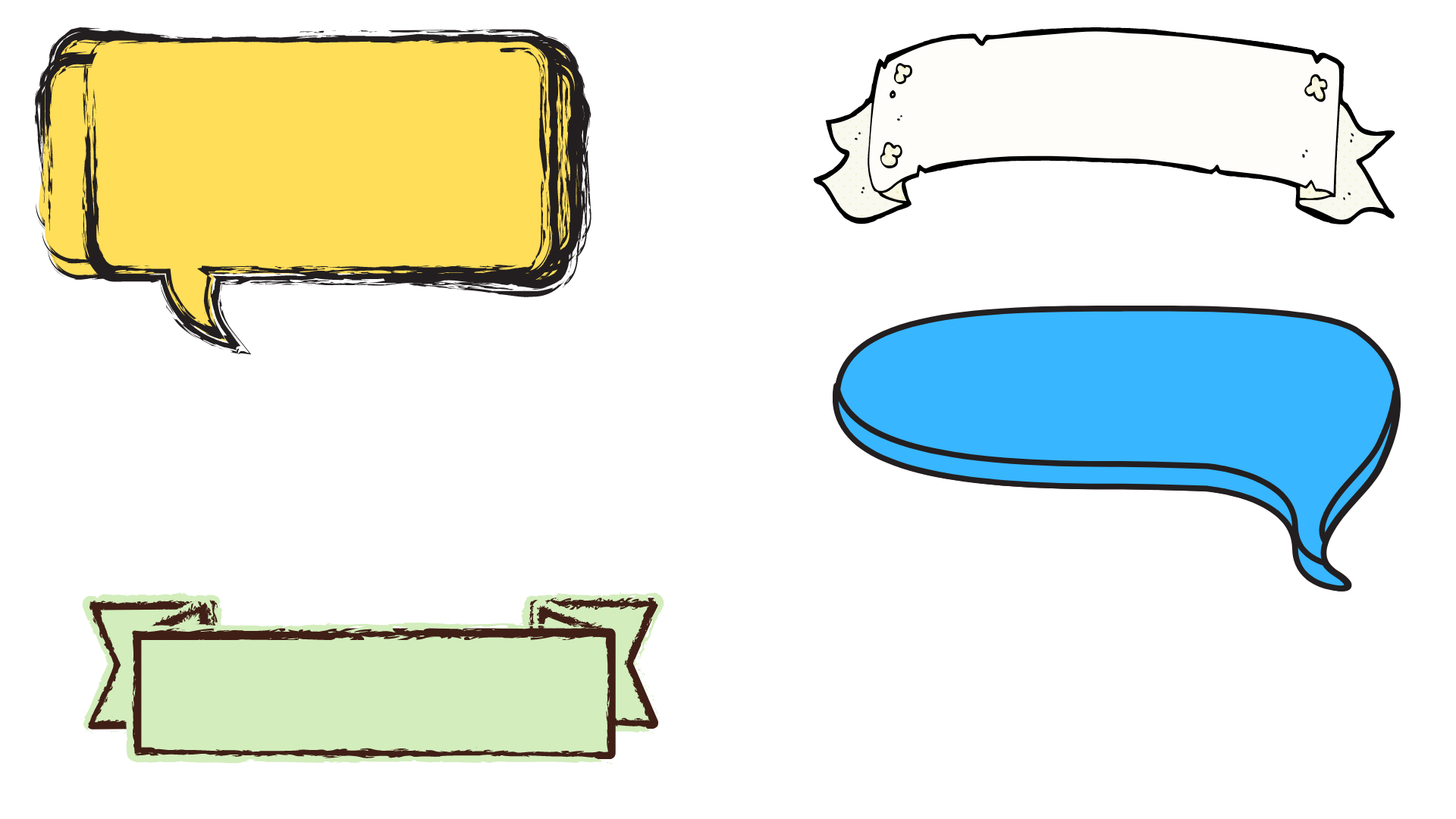 الحل
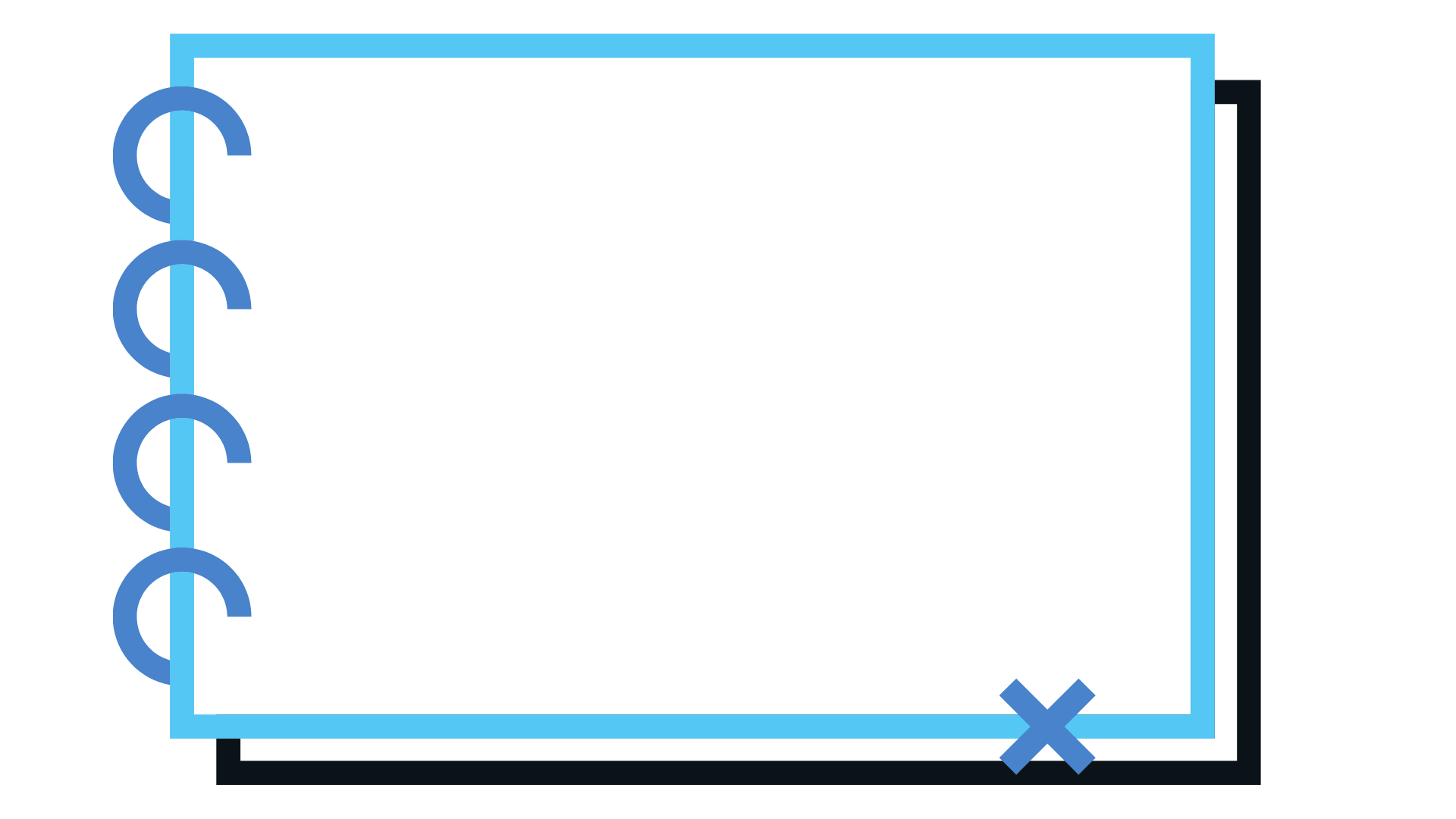 b
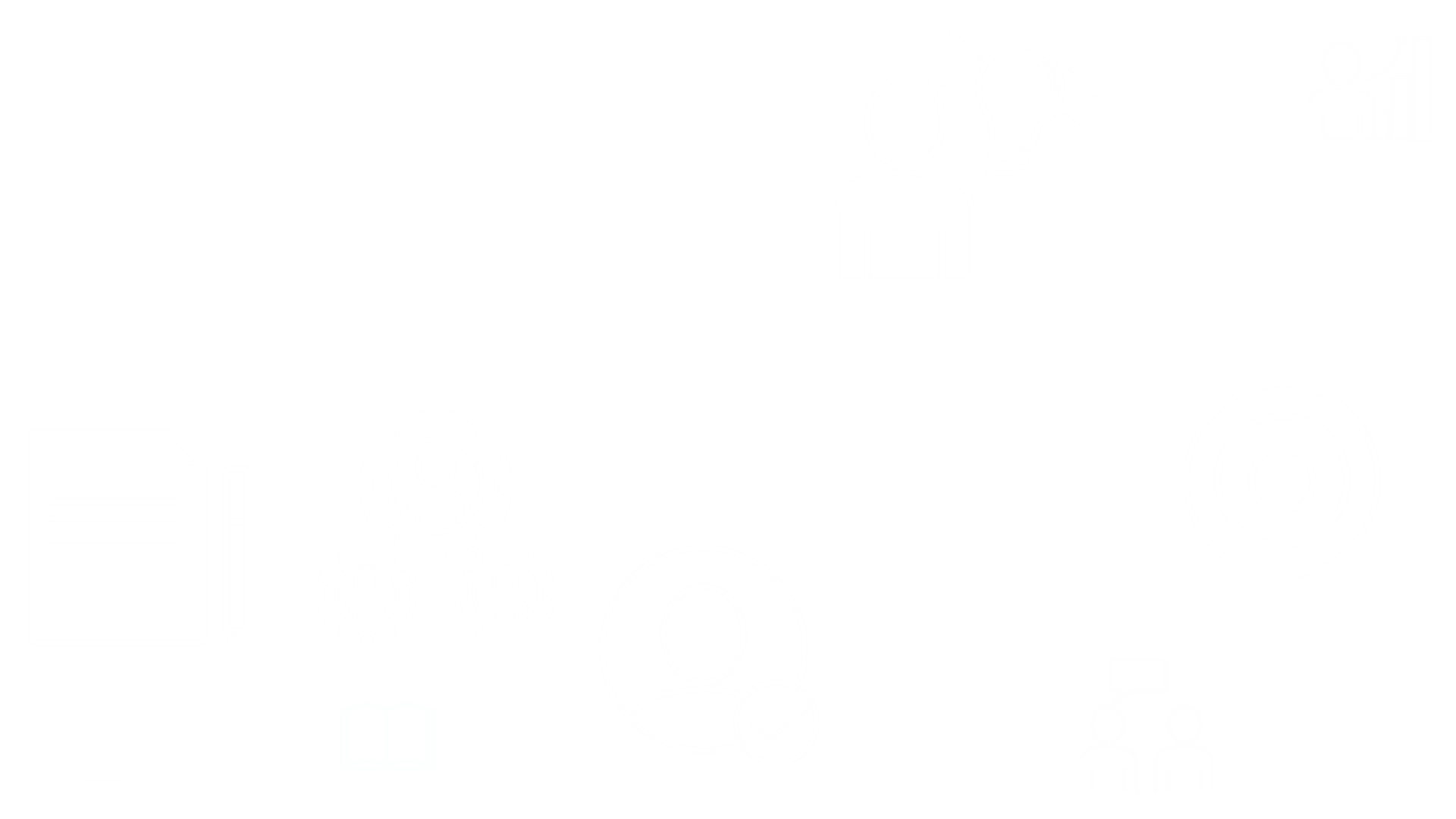 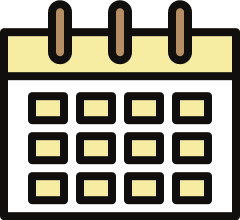 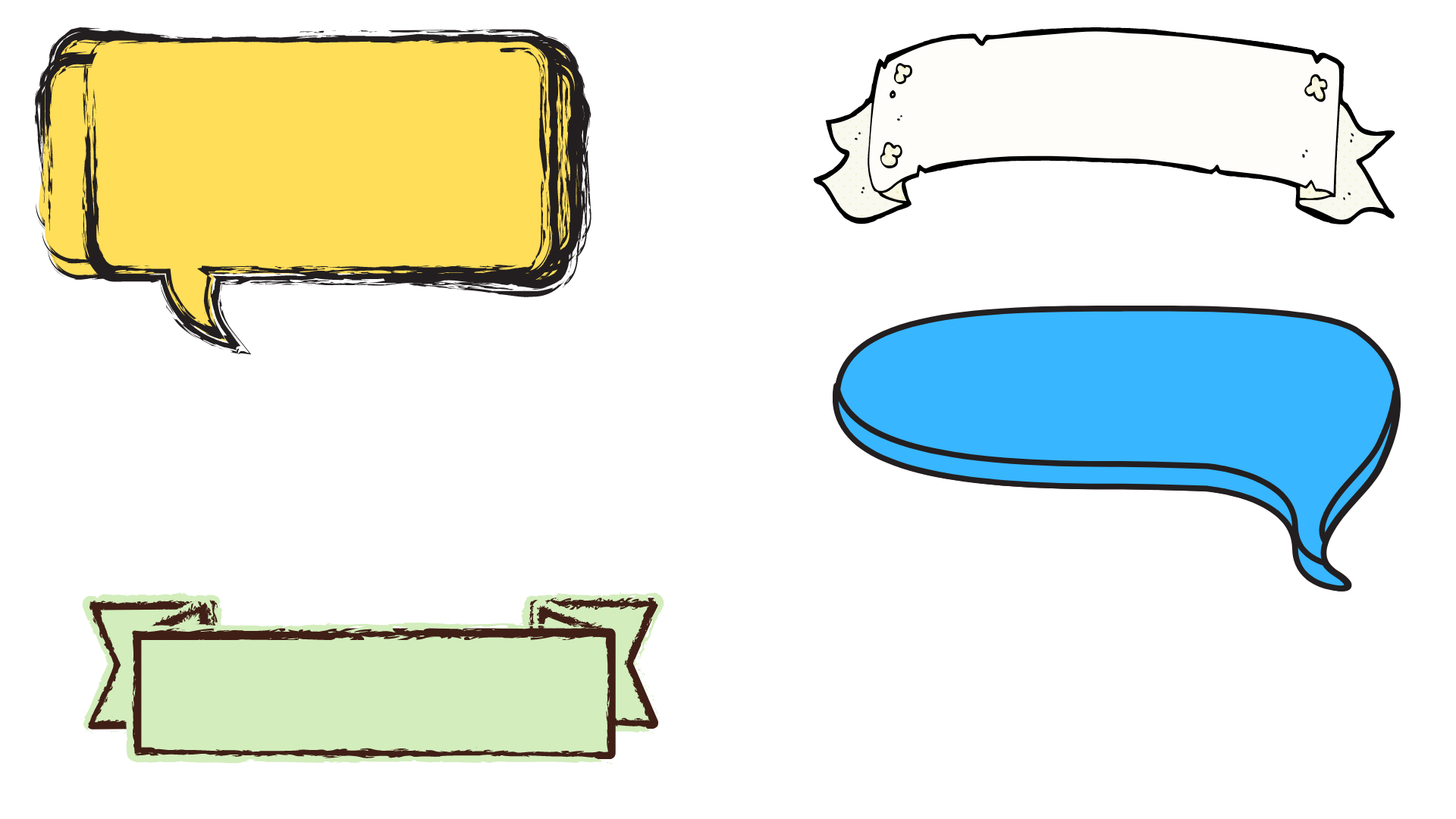 تحقق من فهمك
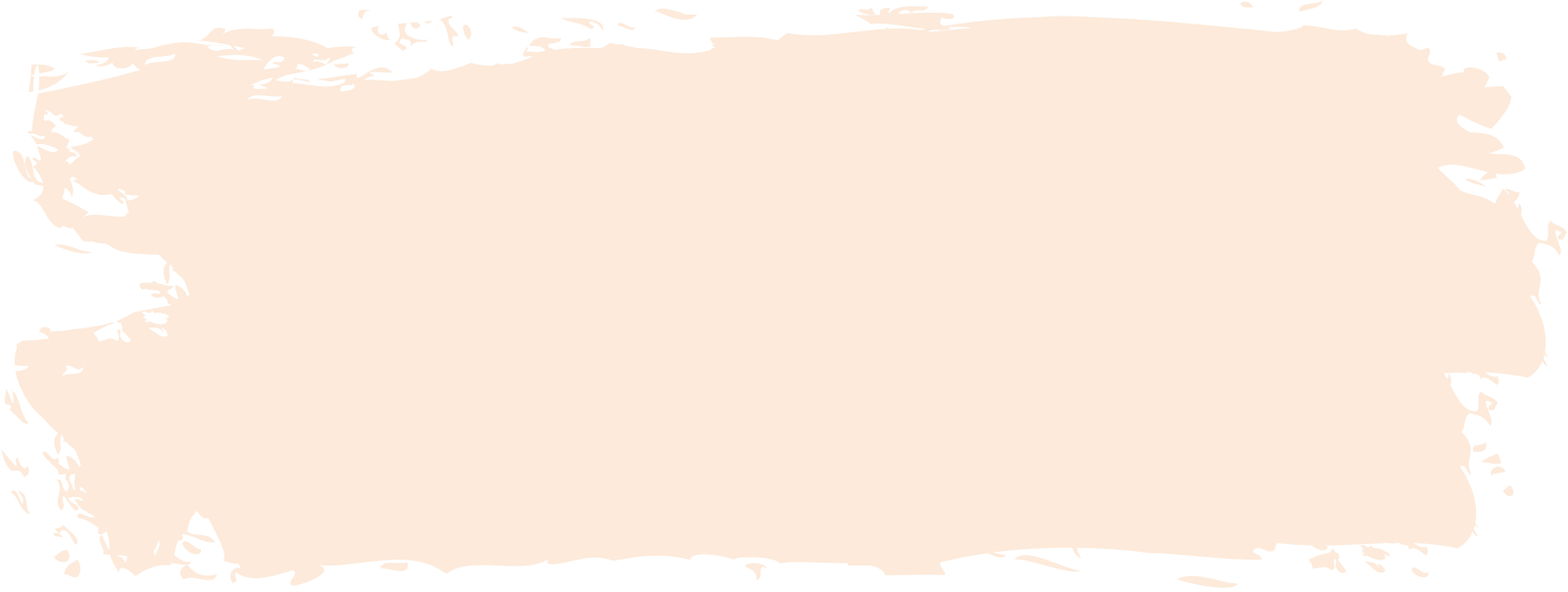 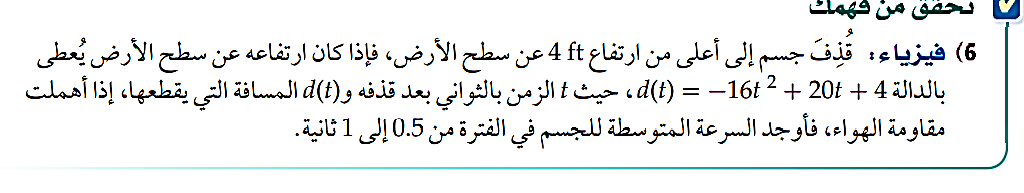 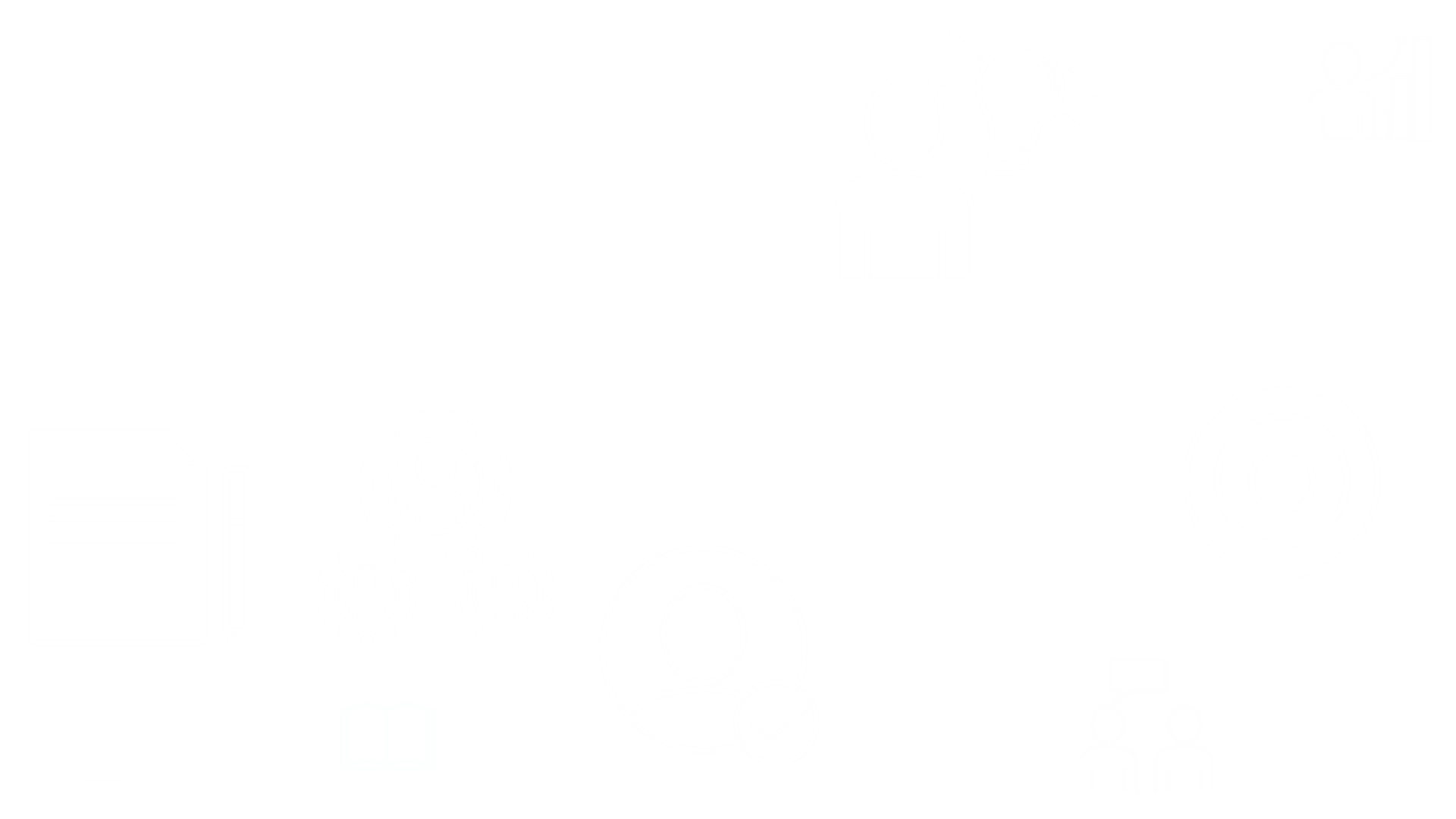 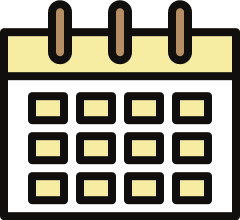 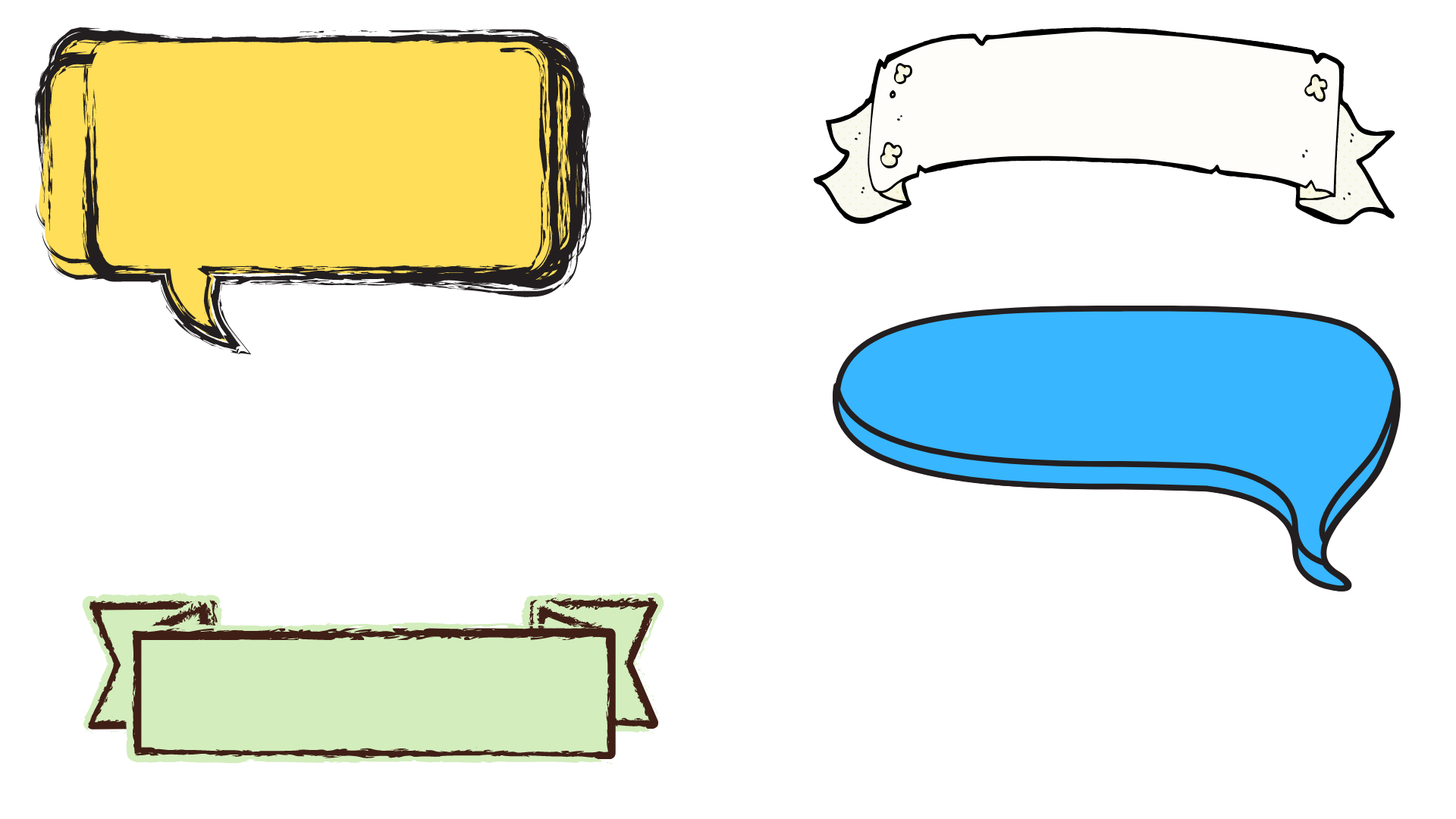 الحل
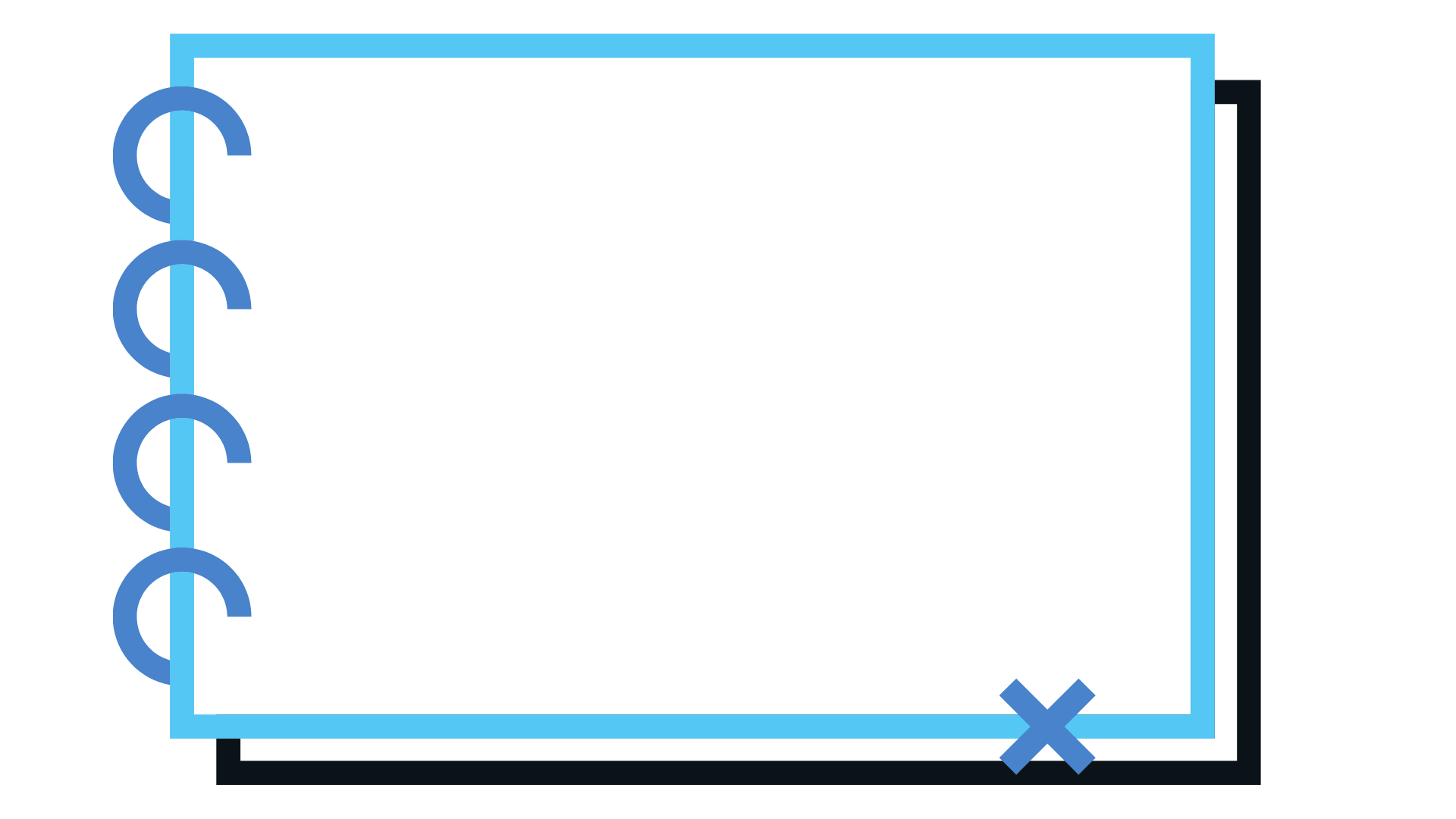 6
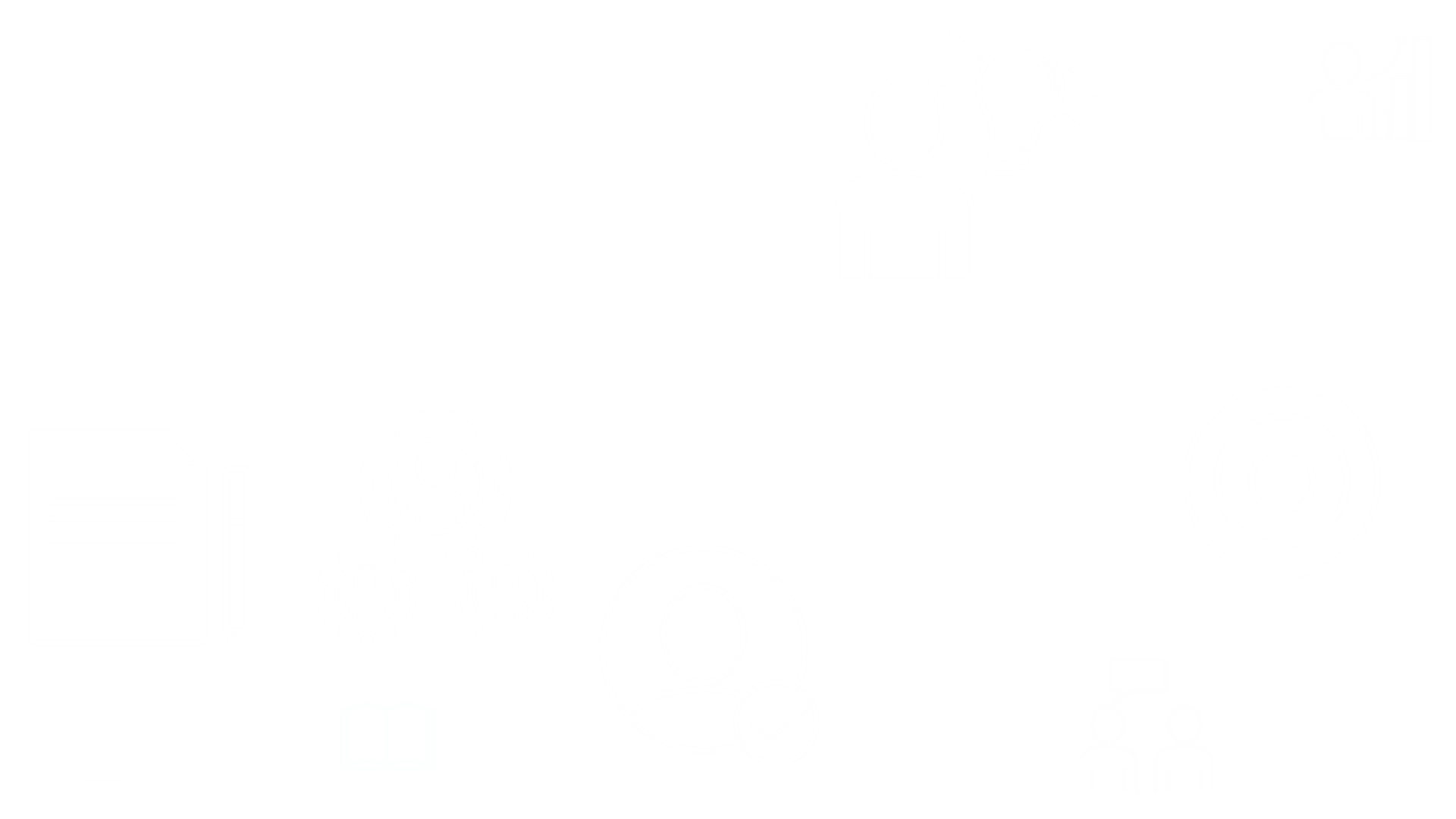 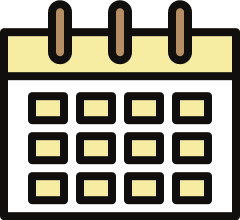 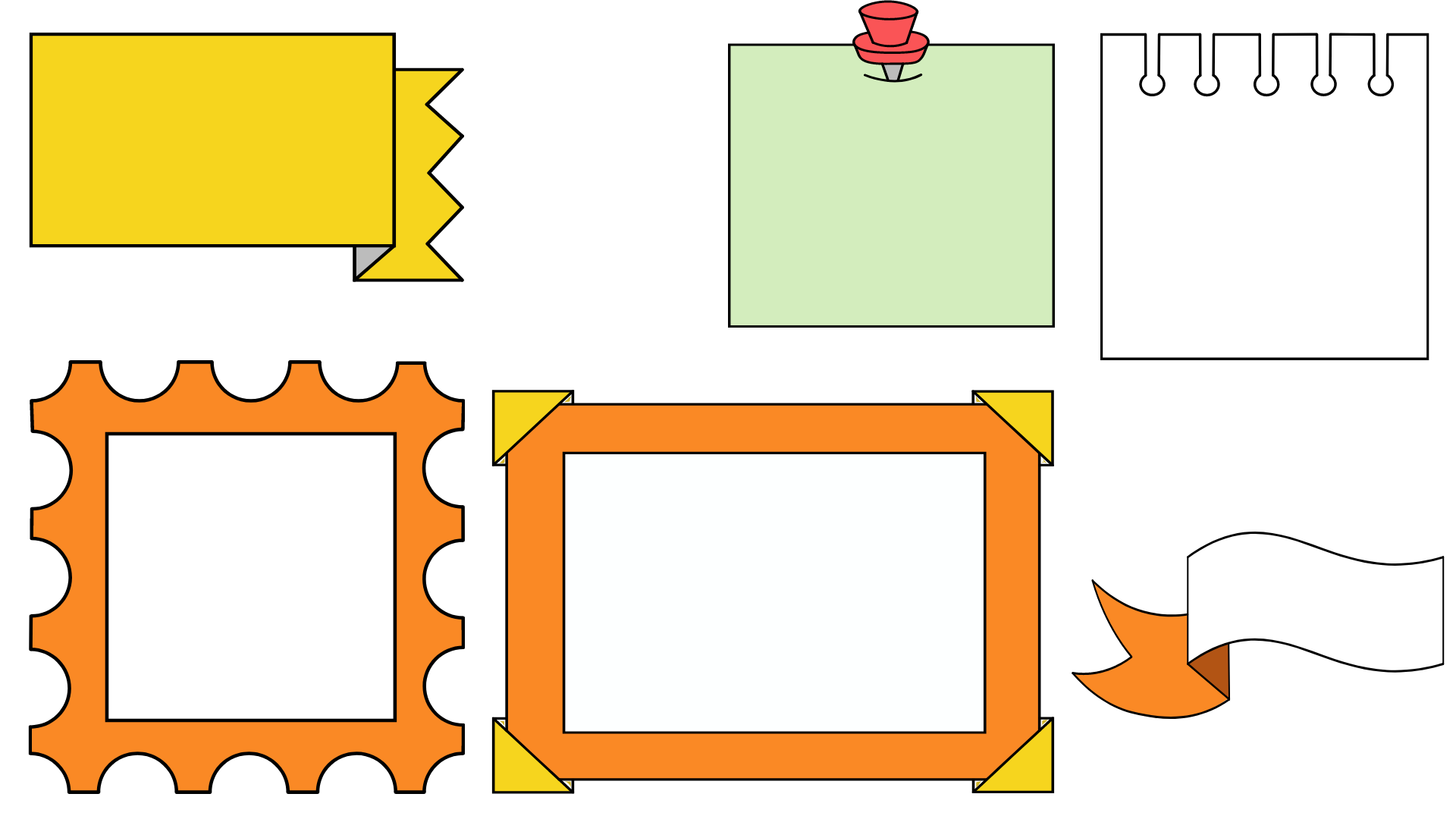 مسائل التفكير العليا
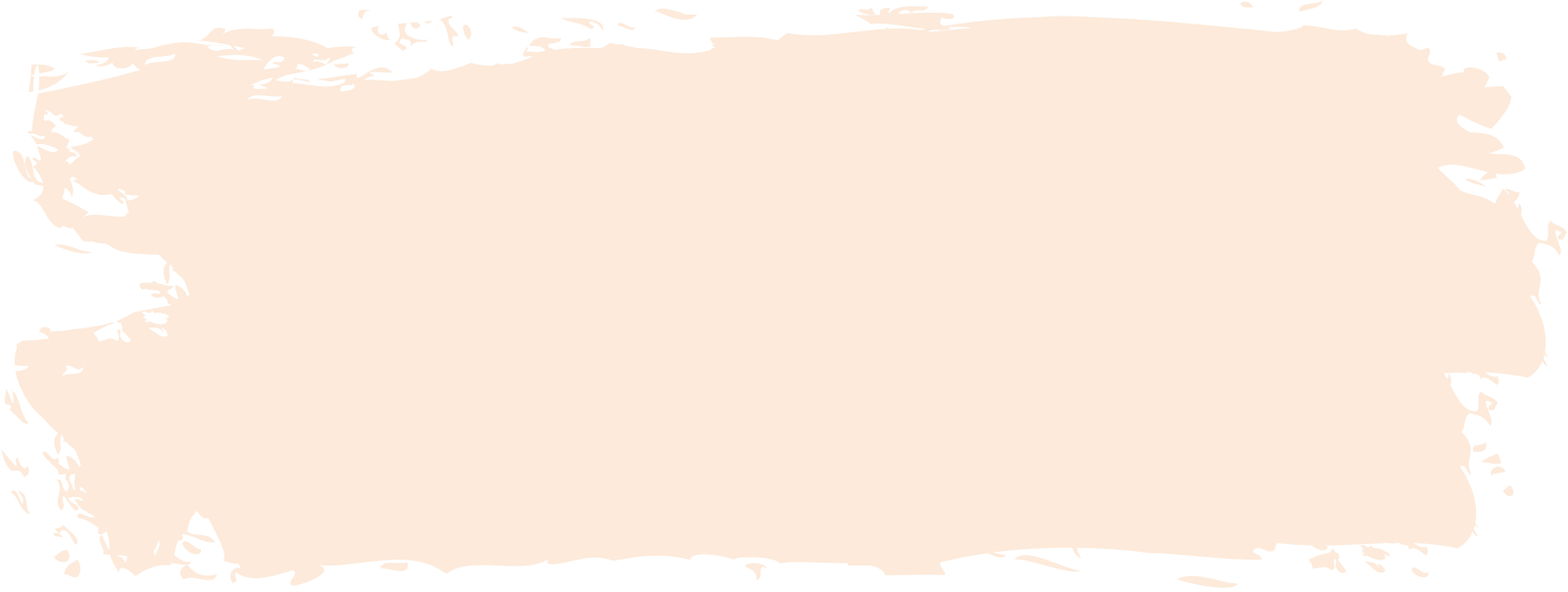 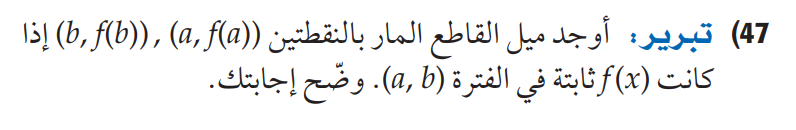 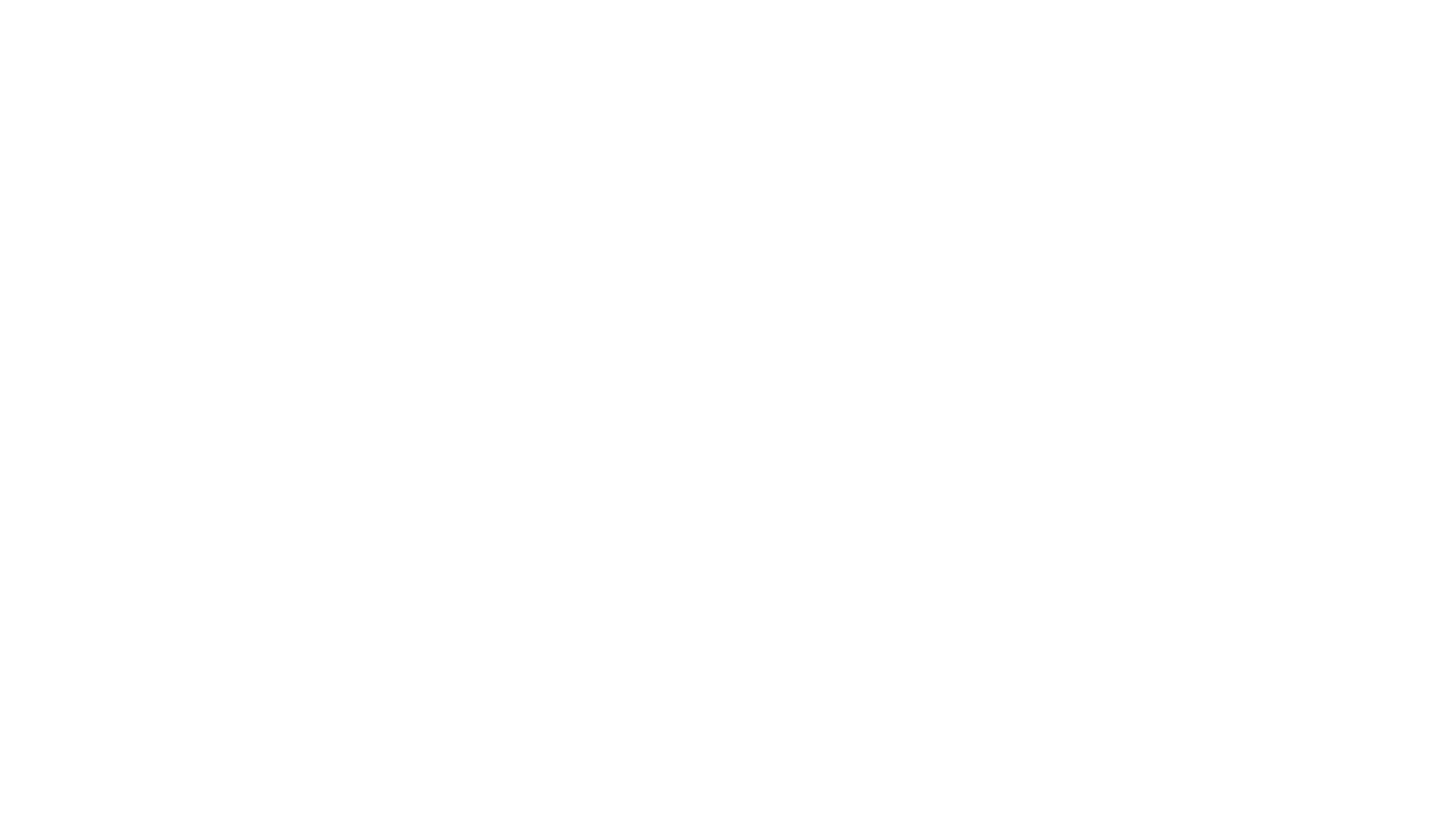 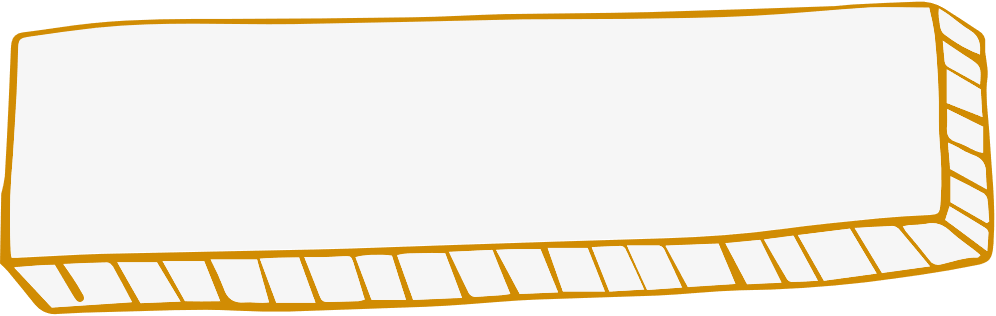 تم بحمد الله
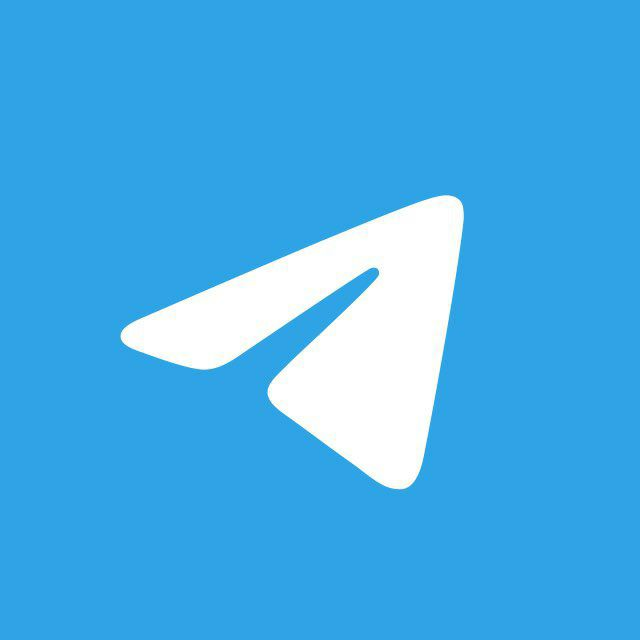 مع تمنياتي لكم بالتوفيق والنجاح
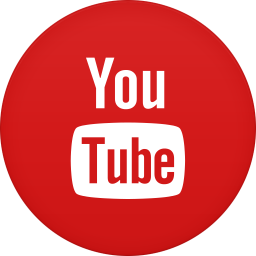 حساباتي على السوشيال ميديا